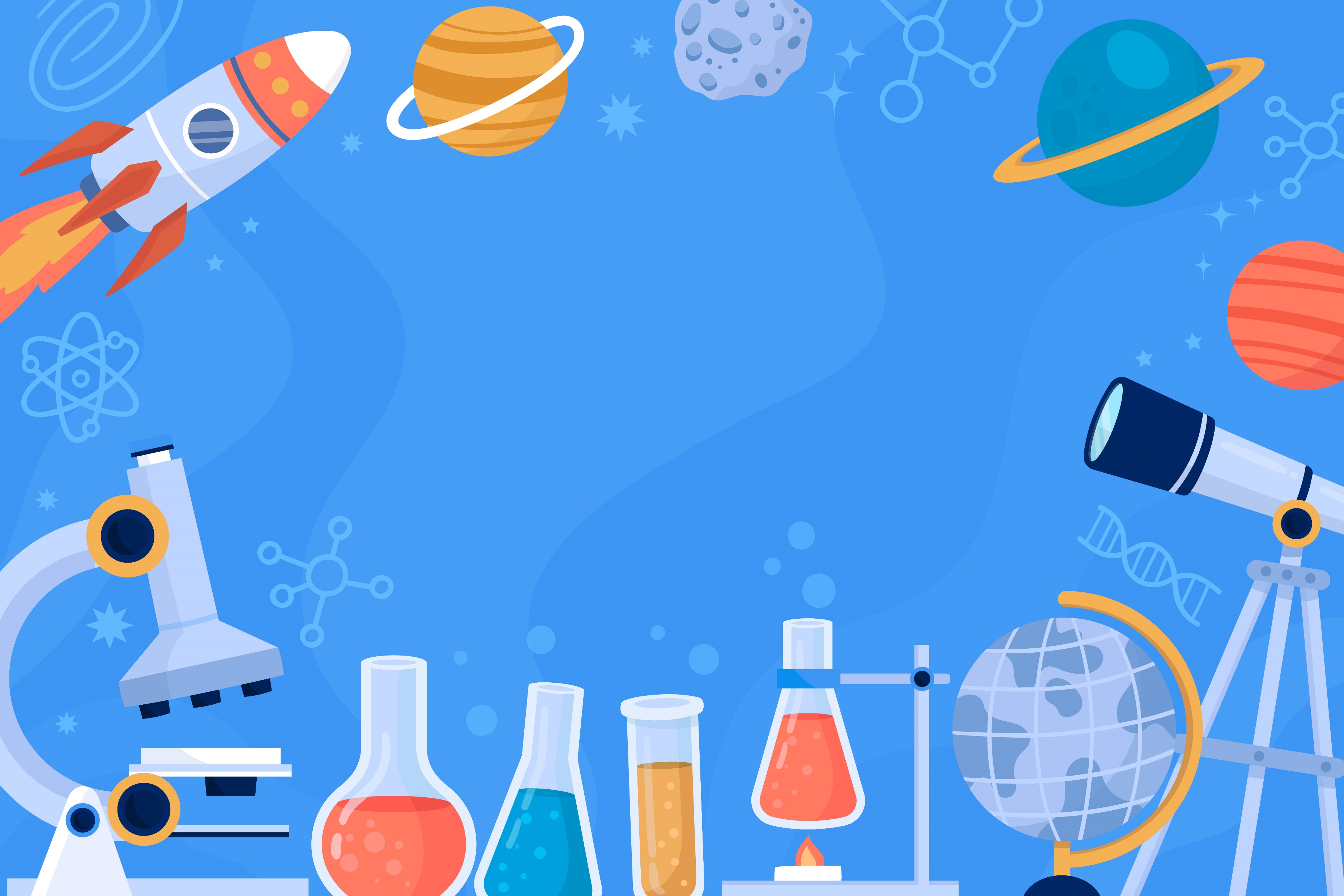 KÍNH CHÀO THẦY CÔ
CÙNG CÁC EM HỌC SINH
HOÁ HỌC 11 – CTST
Năm học: 2023 – 2024
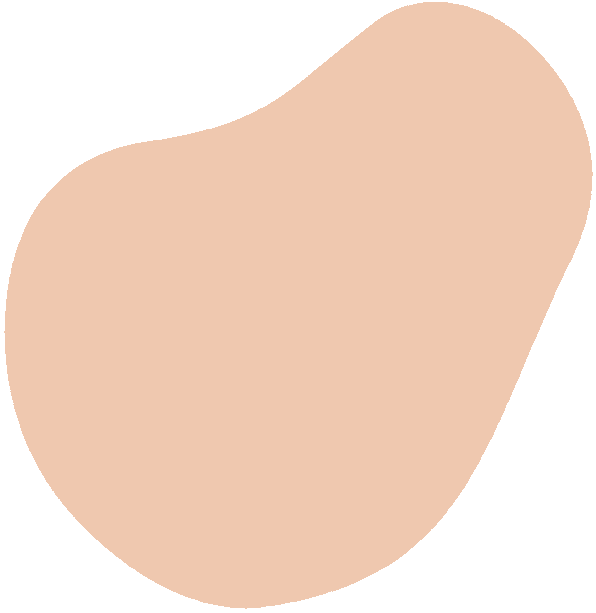 HÓA HỌC 
PHENOL
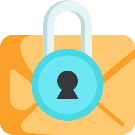 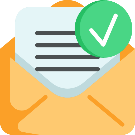 GIẢI MÃ Ô CHỮ
Chọn 1 ô chữ, tham gia trả lời câu hỏi để điền vào ô chữ, hoàn tất 8 câu hỏi để tìm ra từ khóa của ô chữ.
Câu trả lời đúng +1đ
Từ khóa đúng +3đ
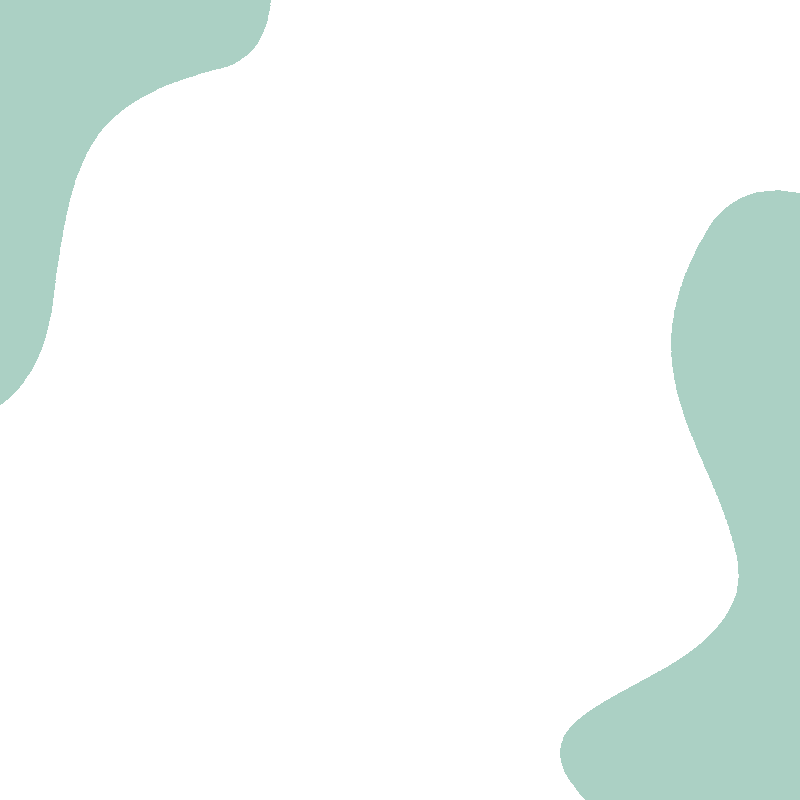 Giải mã ô chữ
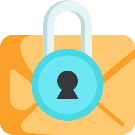 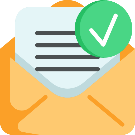 t
n
a
g
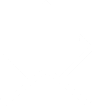 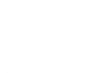 a
i
n
t
t
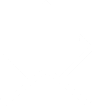 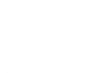 p
h
n
o
l
e
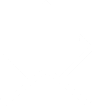 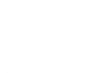 p
y
h
n
e
l
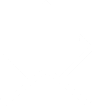 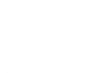 a
o
t
n
t
t
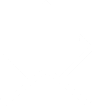 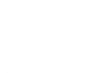 c
m
e
u
e
n
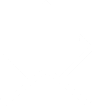 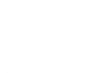 m
n
e
b
r
o
i
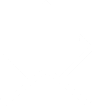 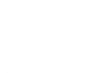 n
h
a
d
k
u
i
e
t
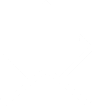 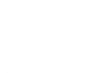 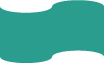 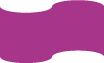 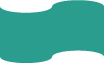 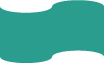 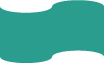 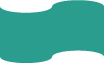 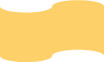 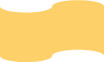 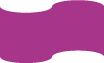 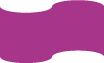 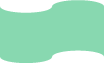 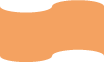 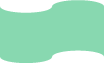 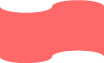 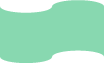 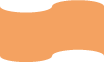 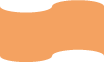 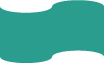 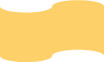 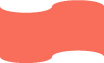 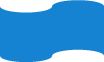 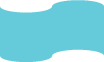 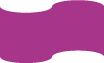 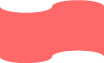 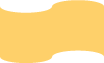 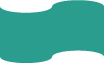 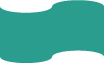 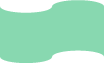 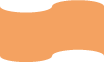 Câu số 1
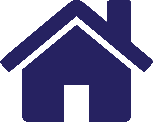 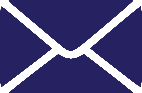 Ảnh hưởng của nhóm -OH đến nhân benzene: Nhóm -OH đẩy e vào vòng benzene làm cho mật độ điện tích âm tại vị trí -o, -p như thế nào?
Đáp án là
g
n
t
ă
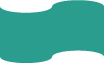 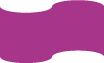 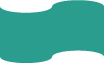 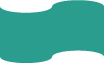 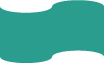 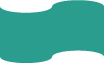 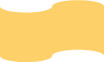 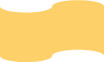 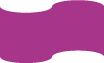 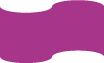 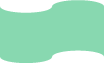 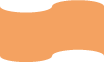 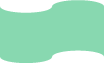 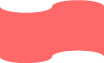 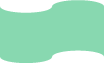 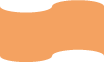 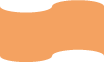 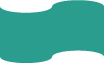 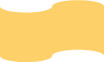 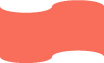 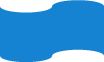 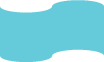 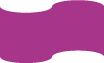 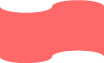 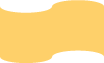 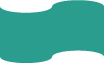 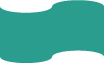 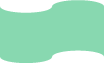 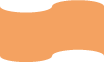 Câu số 1
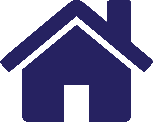 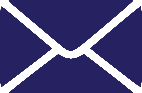 Phenol tan như thế nào trong nước?
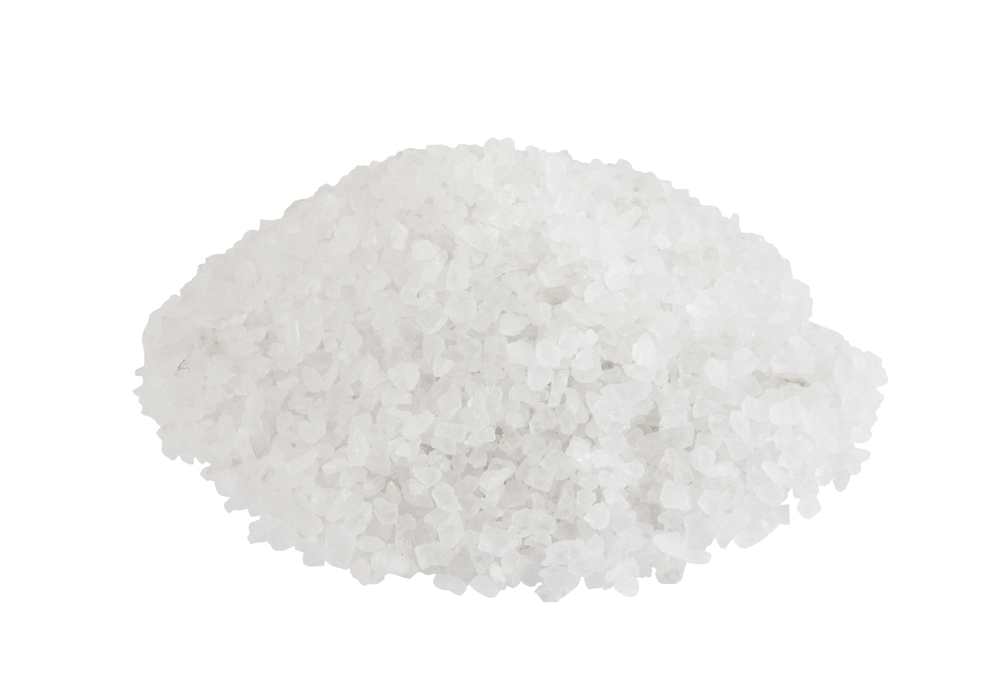 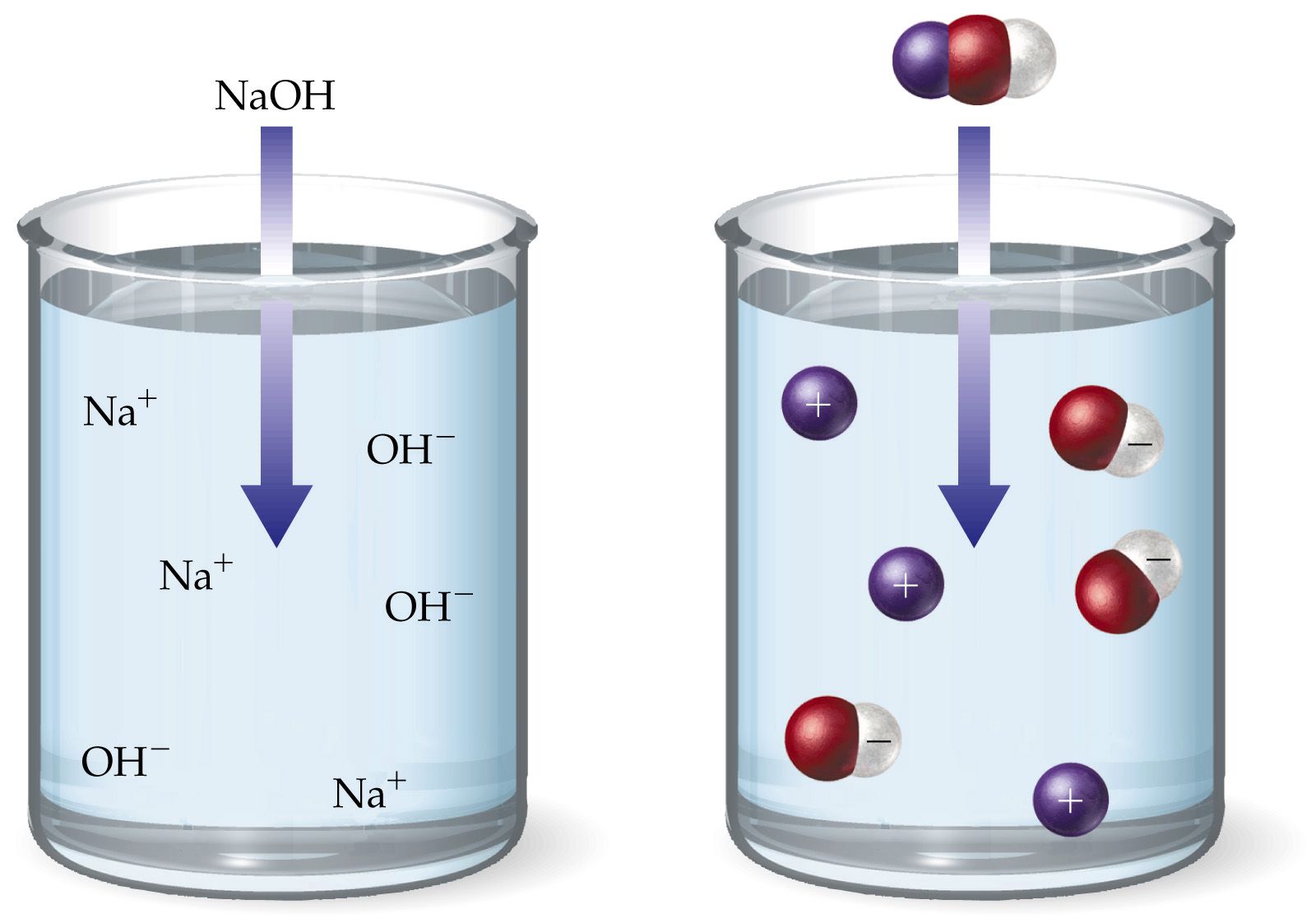 Đáp án là
t
a
n
í
t
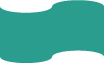 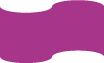 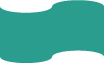 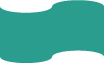 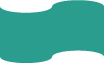 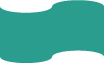 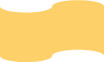 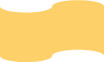 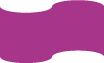 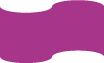 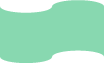 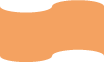 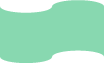 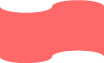 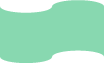 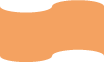 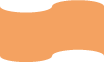 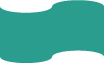 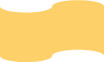 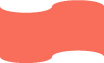 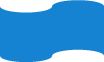 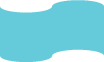 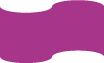 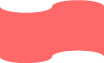 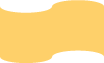 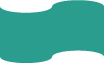 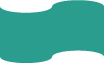 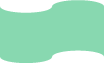 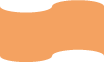 Câu số 3
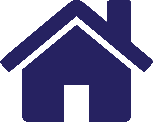 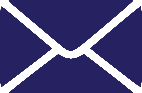 Chất nào tan ít trong nước lạnh, tan vô hạn ở 66oC, tan tốt trong ethanol, ete và acetone,..., có tính acid yếu?
Đáp án là
p
h
e
n
o
l
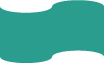 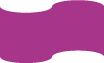 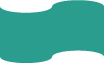 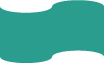 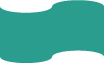 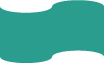 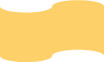 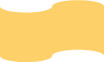 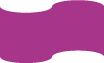 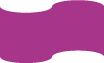 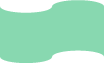 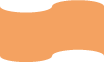 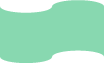 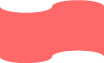 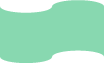 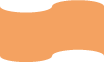 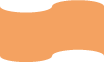 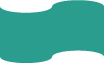 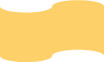 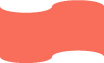 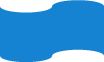 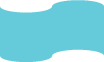 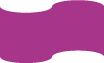 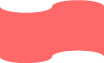 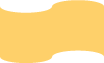 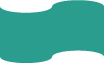 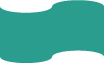 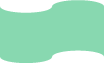 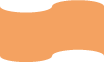 Câu số 4
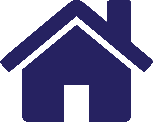 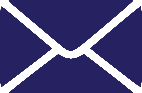 Nhóm –OH và gốc nào ở phenol có ảnh hưởng qua lại lẫn nhau?
Đáp án là
p
y
l
n
e
h
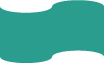 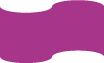 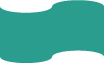 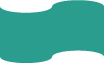 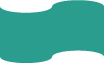 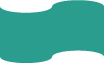 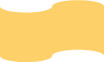 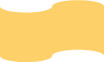 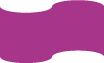 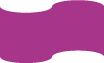 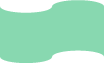 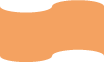 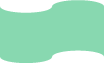 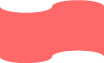 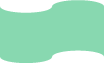 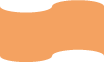 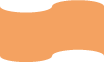 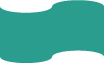 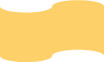 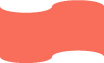 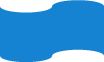 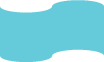 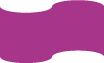 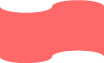 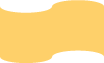 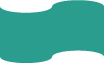 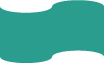 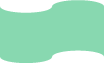 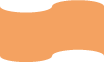 Câu số 5
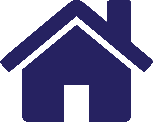 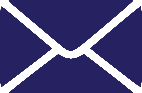 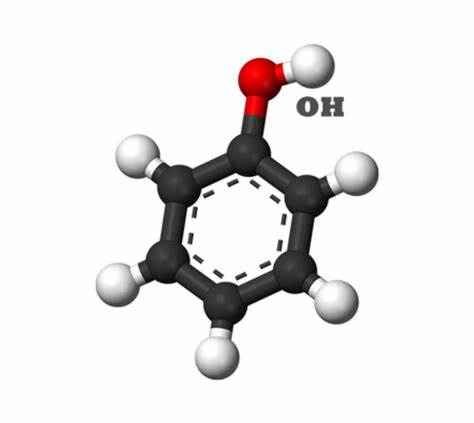 Trong dung dịch NaOH thì tính tan của phenol như thế nào?
Đáp án là
t
n
ố
t
a
t
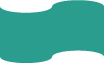 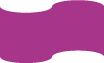 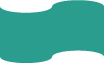 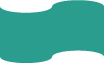 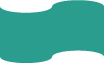 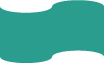 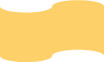 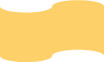 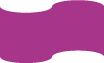 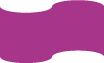 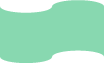 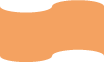 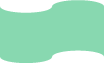 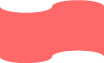 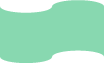 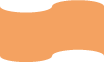 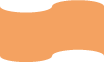 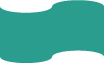 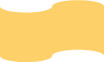 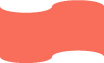 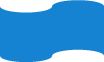 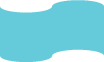 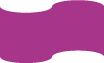 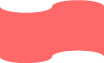 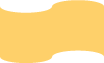 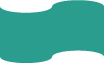 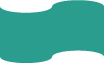 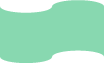 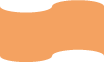 Câu số 6
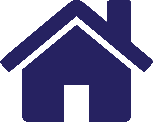 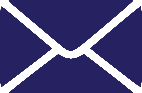 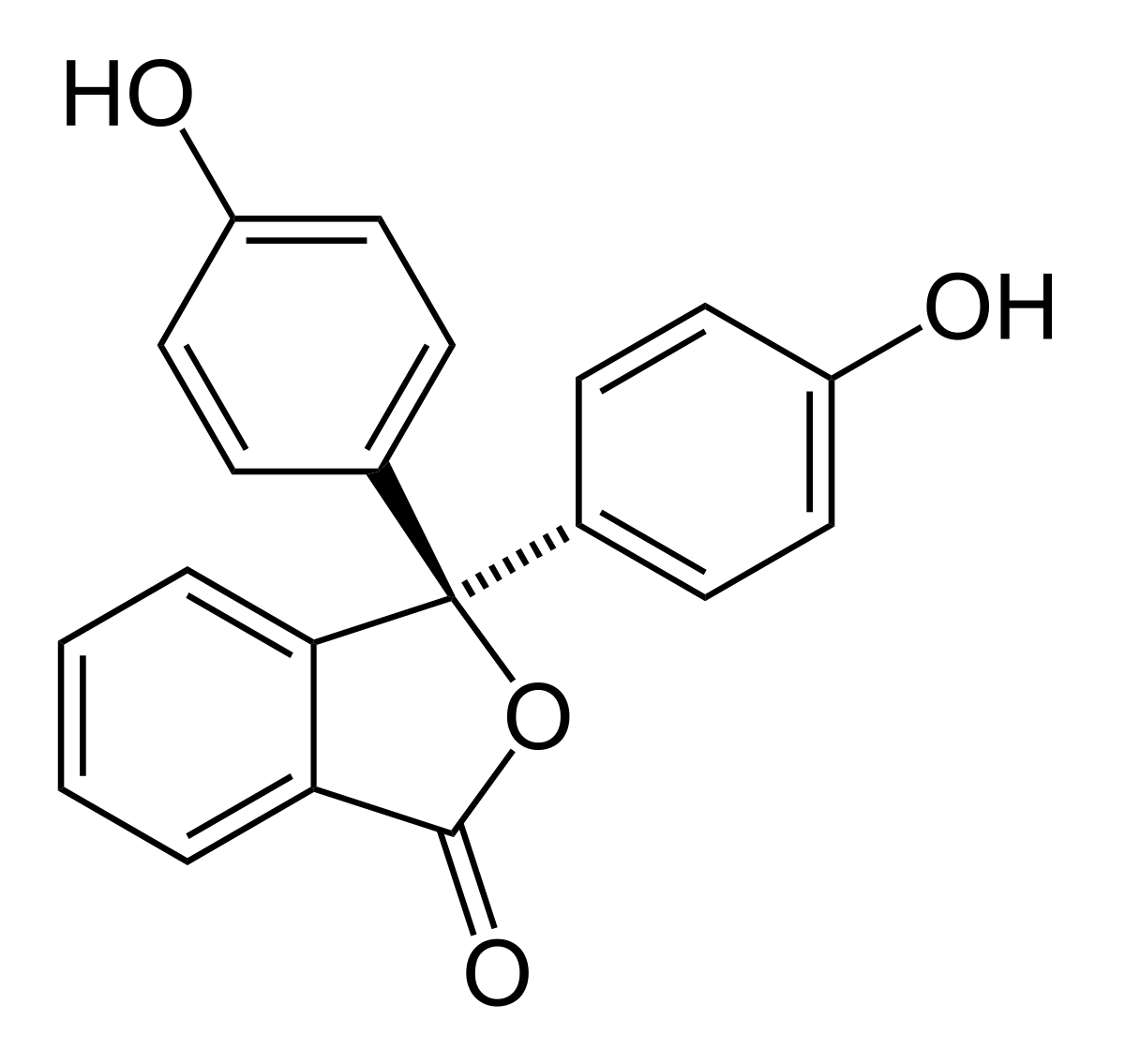 Ngoài cách tách từ nhựa than đá, có thể điều chế Phenol từ hợp chất nào khác?
Đáp án là
n
m
u
e
e
c
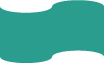 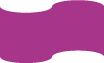 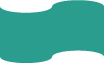 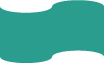 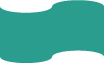 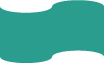 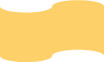 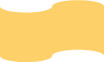 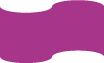 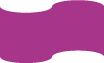 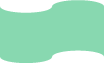 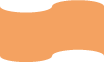 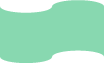 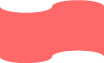 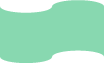 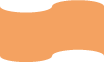 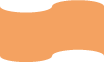 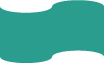 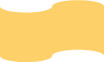 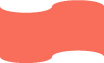 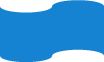 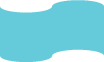 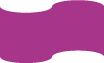 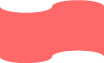 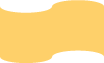 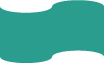 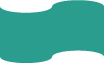 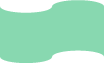 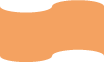 Câu số 7
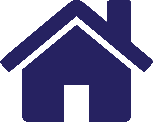 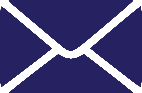 Phenol phản ứng dễ dàng với chất nào tạo kết tủa trắng?
Đáp án là
i
b
n
e
m
r
o
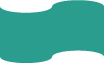 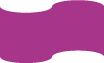 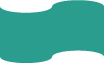 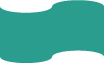 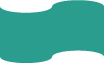 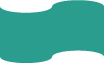 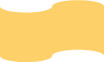 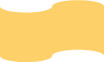 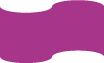 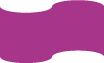 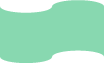 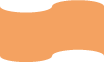 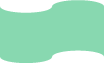 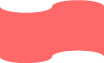 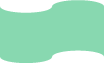 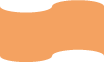 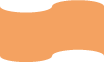 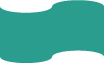 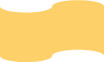 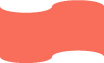 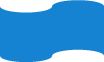 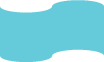 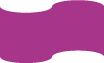 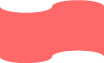 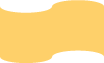 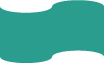 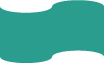 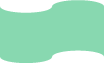 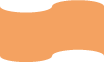 Câu số 8
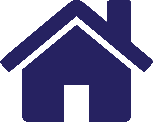 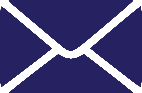 Phenol được sử dụng làm chất tẩy uế, khử trùng do có tính chất nào?
Đáp án là
ẩ
n
t
u
ệ
h
d
i
k
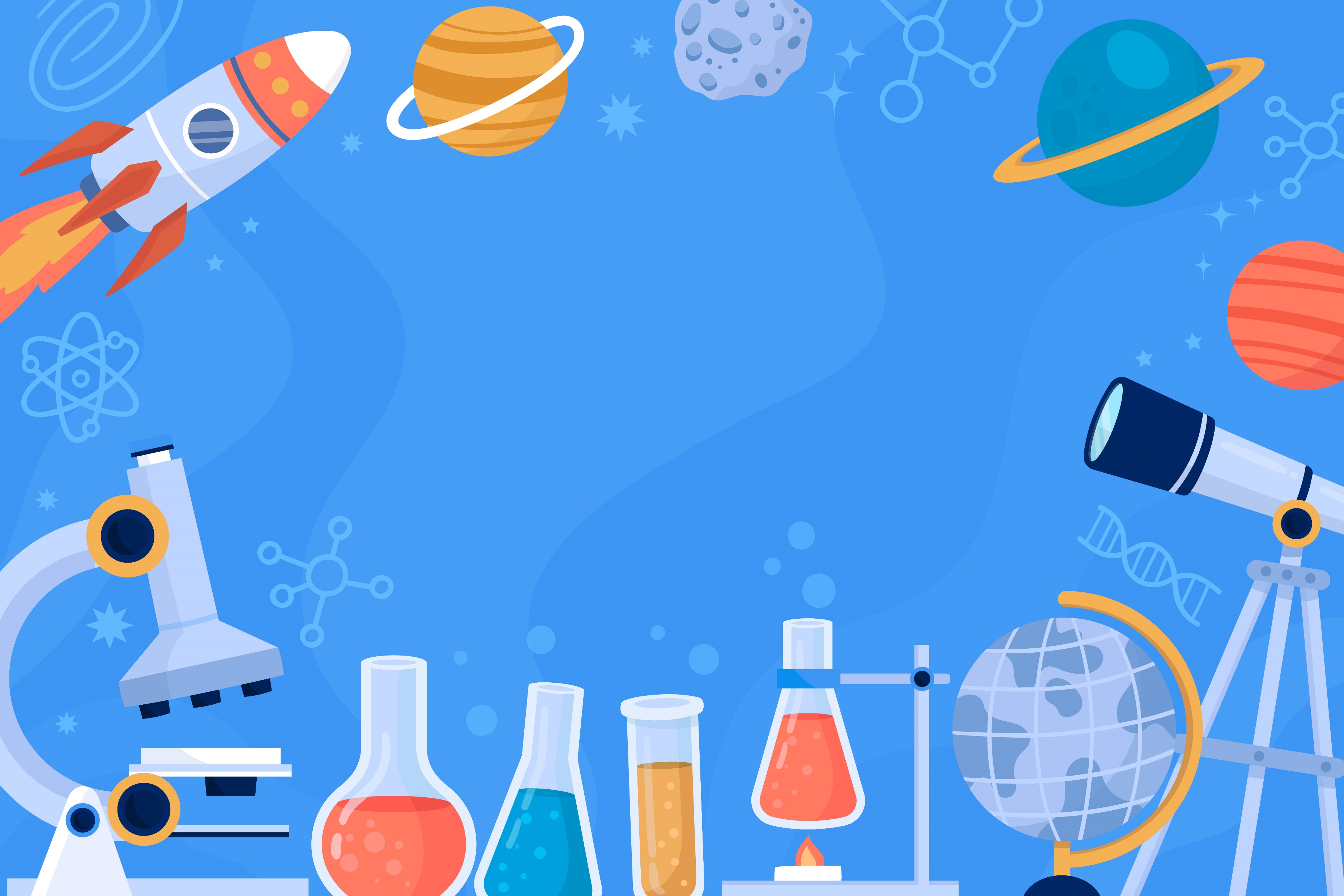 BÀI 18:
HỢP CHẤT CARBONYL
KHỞI ĐỘNG
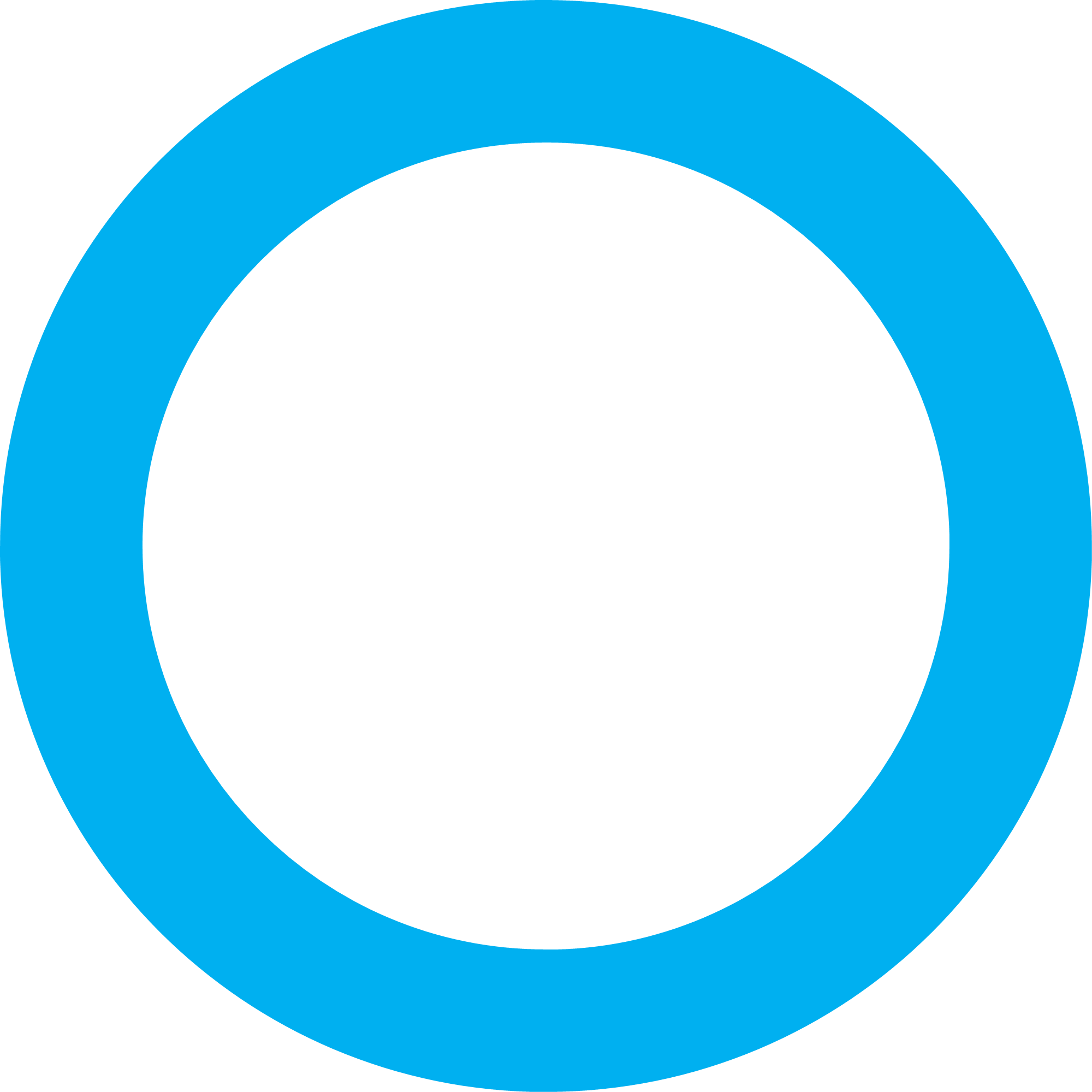 Hợp chất carbonyl đơn giản nhất là aldehyde và ketone đơn chức. Chúng có nhiều ứng dụng trong ngành công nghiệp hóa chất cũng như trong thiên nhiên. Chẳng hạn progesterone là hormon của nữ giới, 1,1 - cis - retinal rất cần thiết cho khả năng nhìn của mắt.
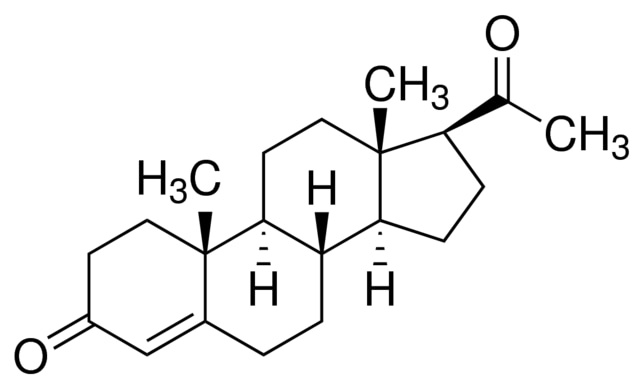 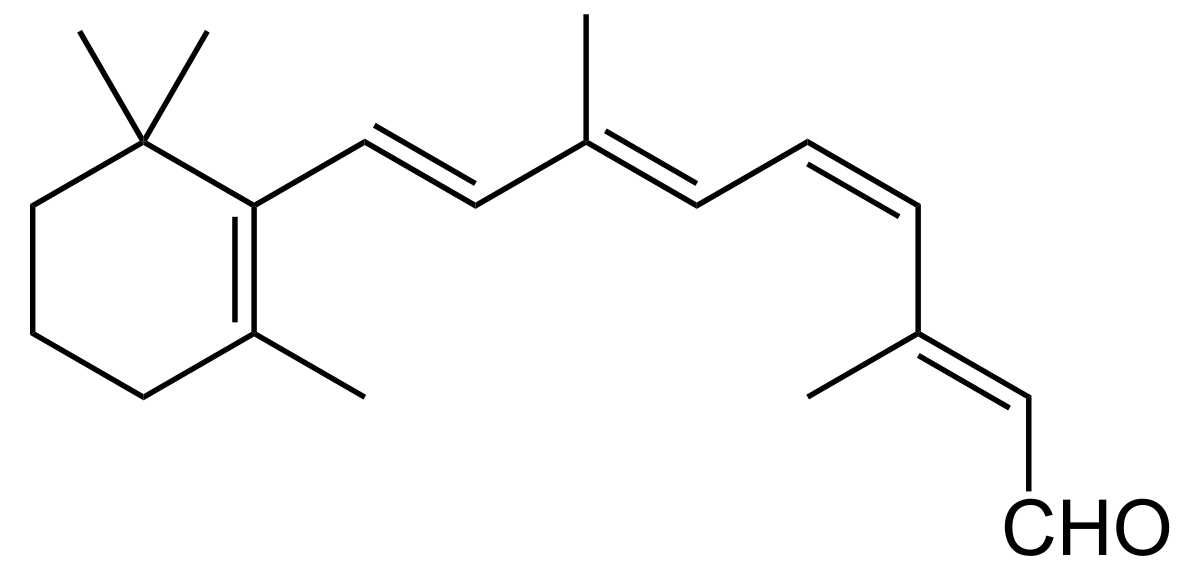 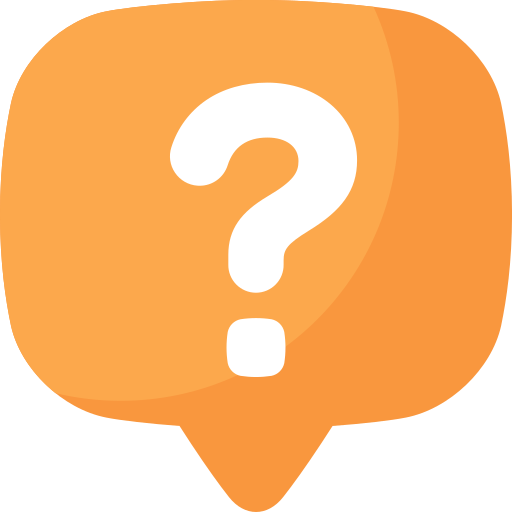 Hợp chất carbonyl là gì? Aldehyde và ketone có đặc điểm gì về tính chất vật lí và tính chất hóa học? Vai trò của chúng trong đời sống như thế nào?
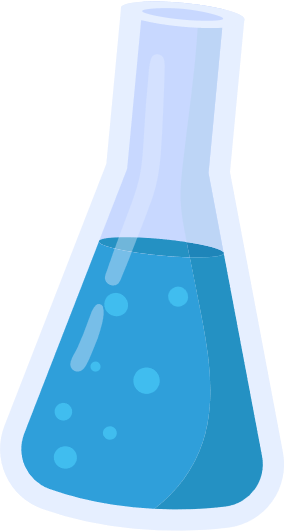 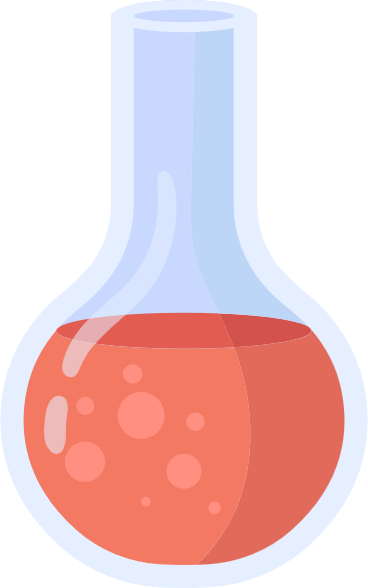 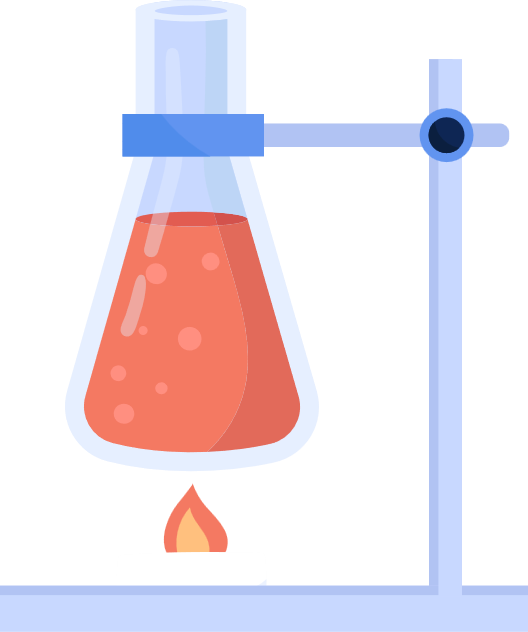 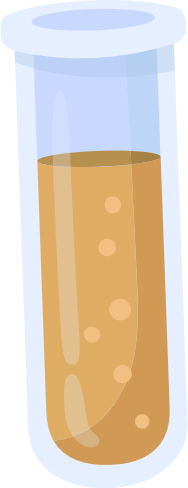 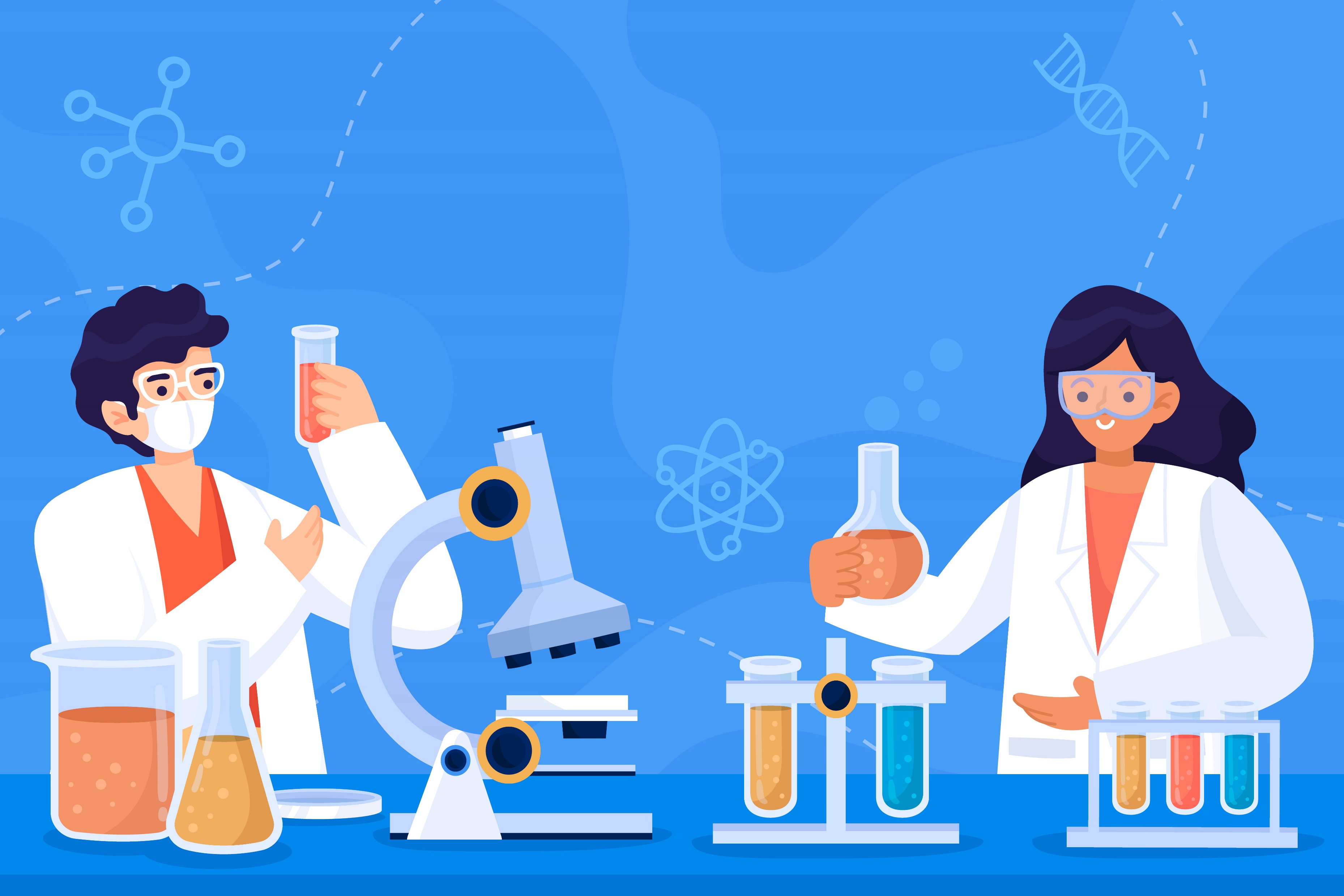 PHẦN I.
KHÁI NIỆM, 
ĐẶC ĐIỂM LIÊN KẾT
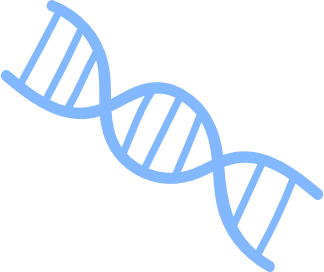 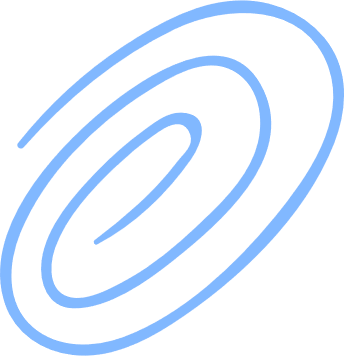 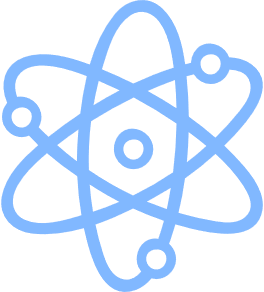 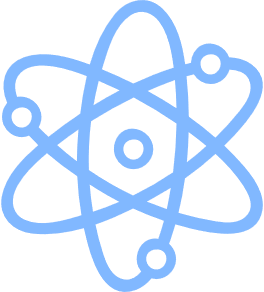 1. KHÁI NIỆM
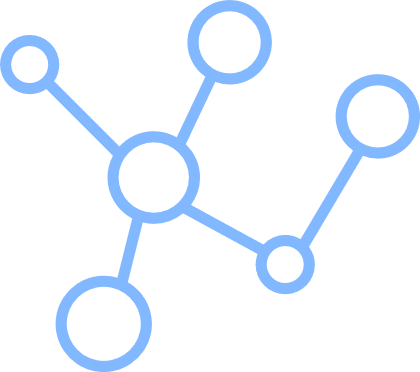 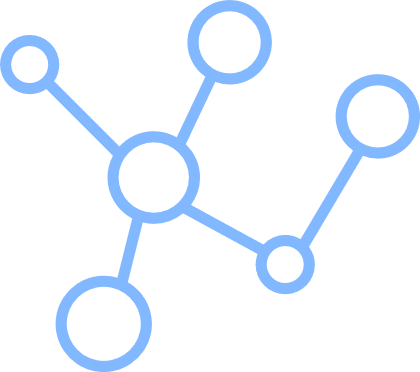 Hợp chất carbonyl là các hợp chất hữu cơ trong phân tử có chứa nhóm chức carbonyl. Nhóm chức carbonyl có trong aldehyde, ketone,…
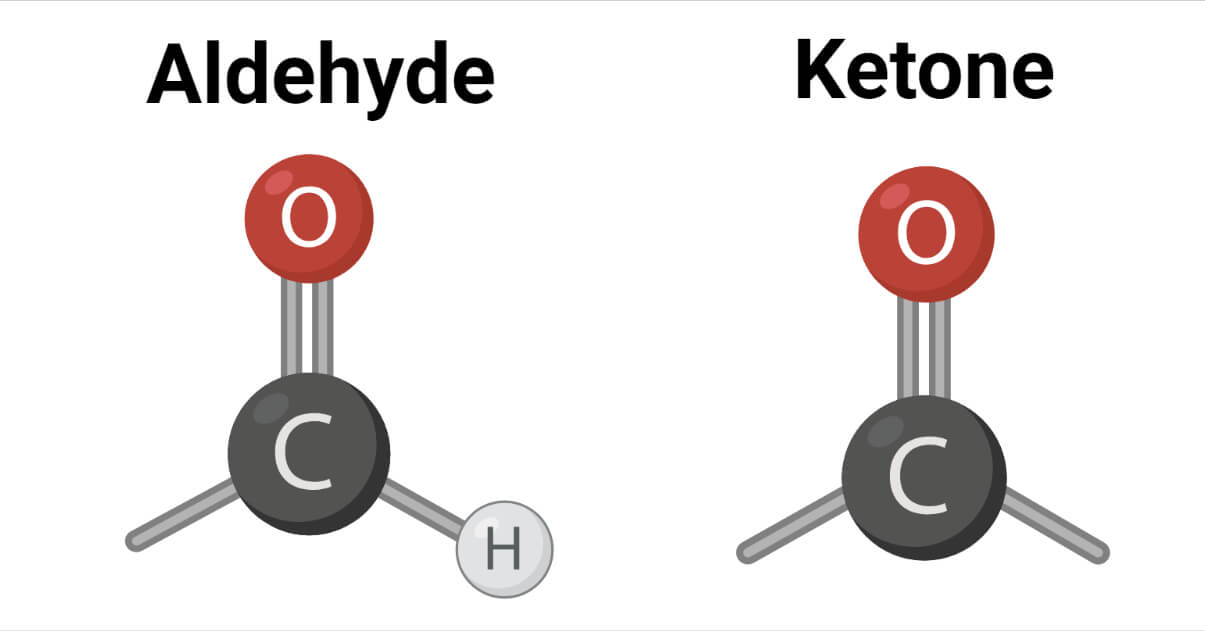 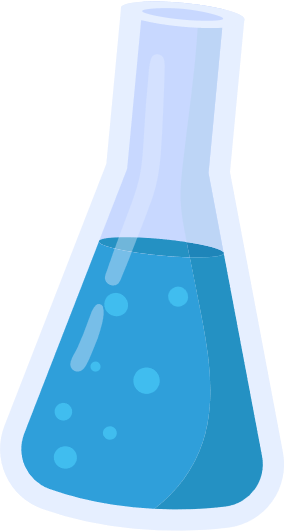 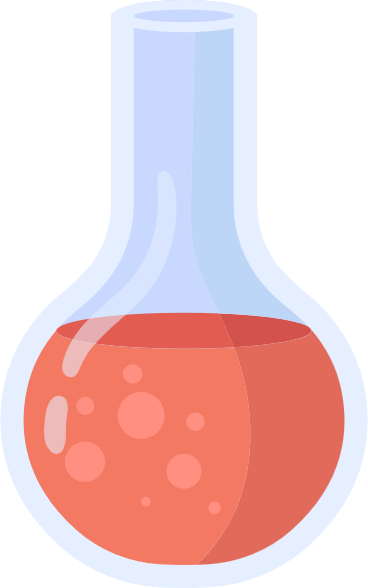 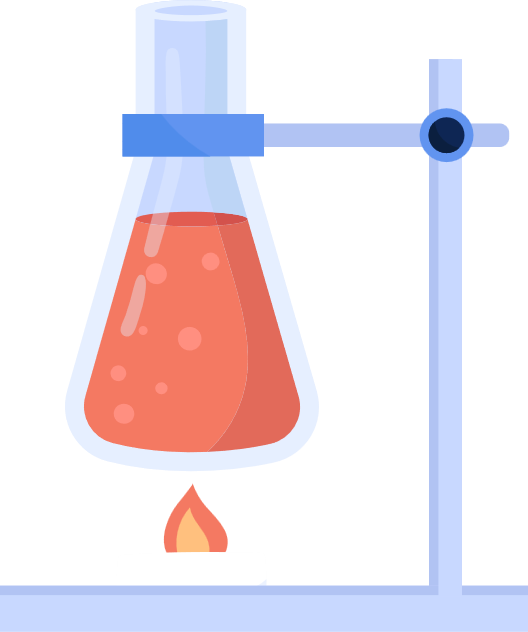 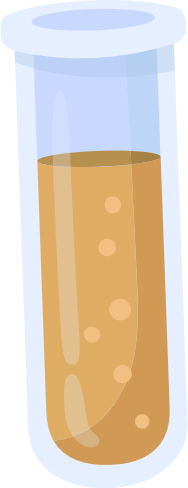 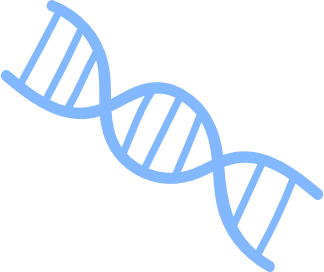 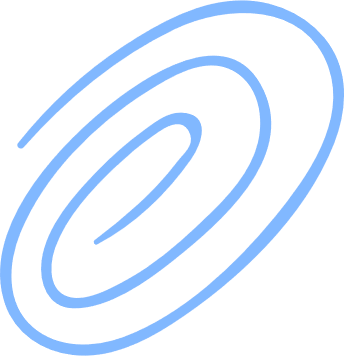 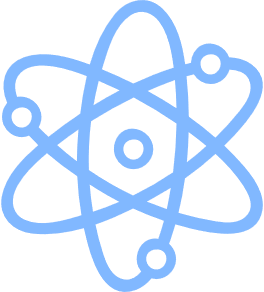 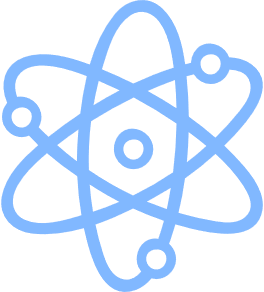 1. KHÁI NIỆM
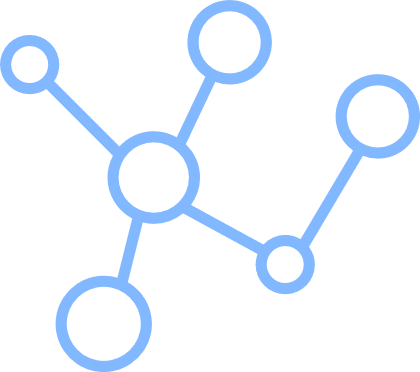 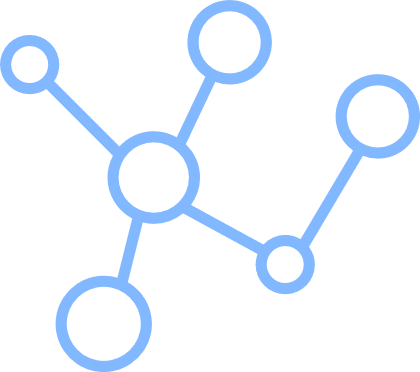 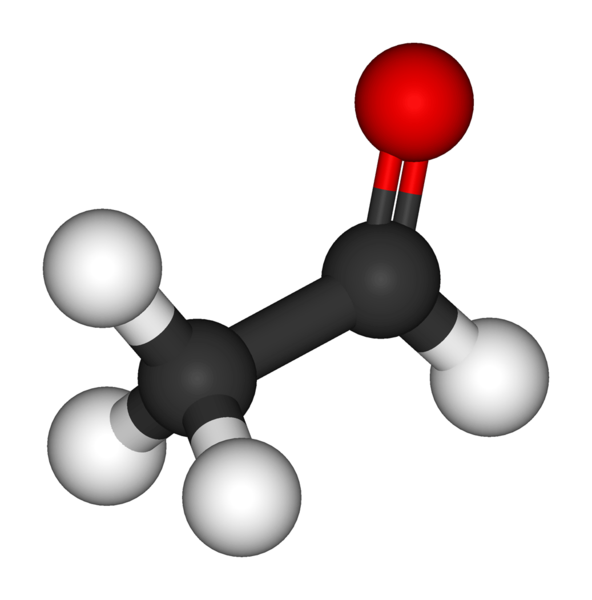 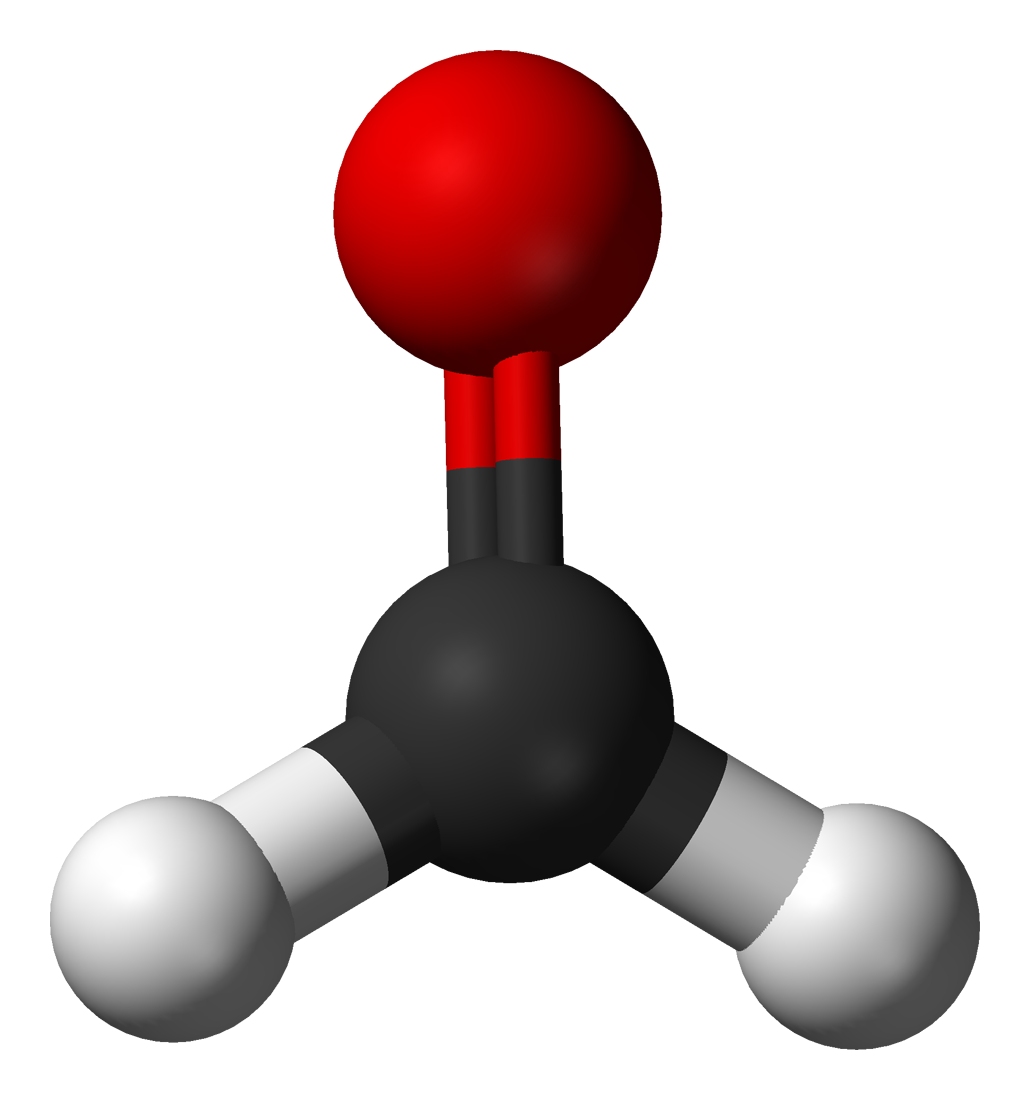 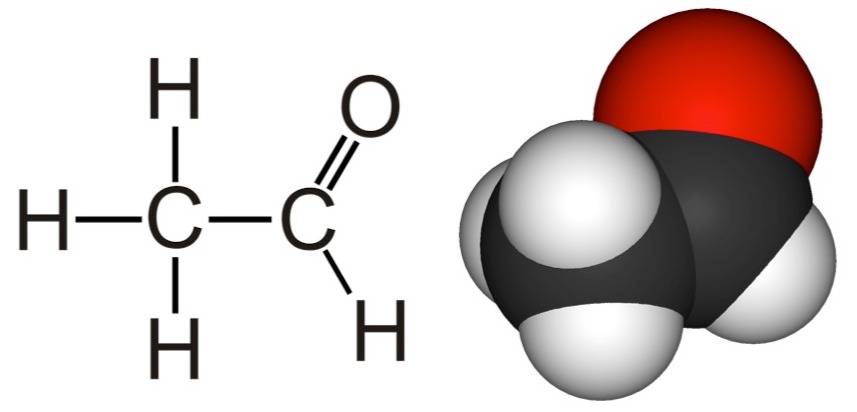 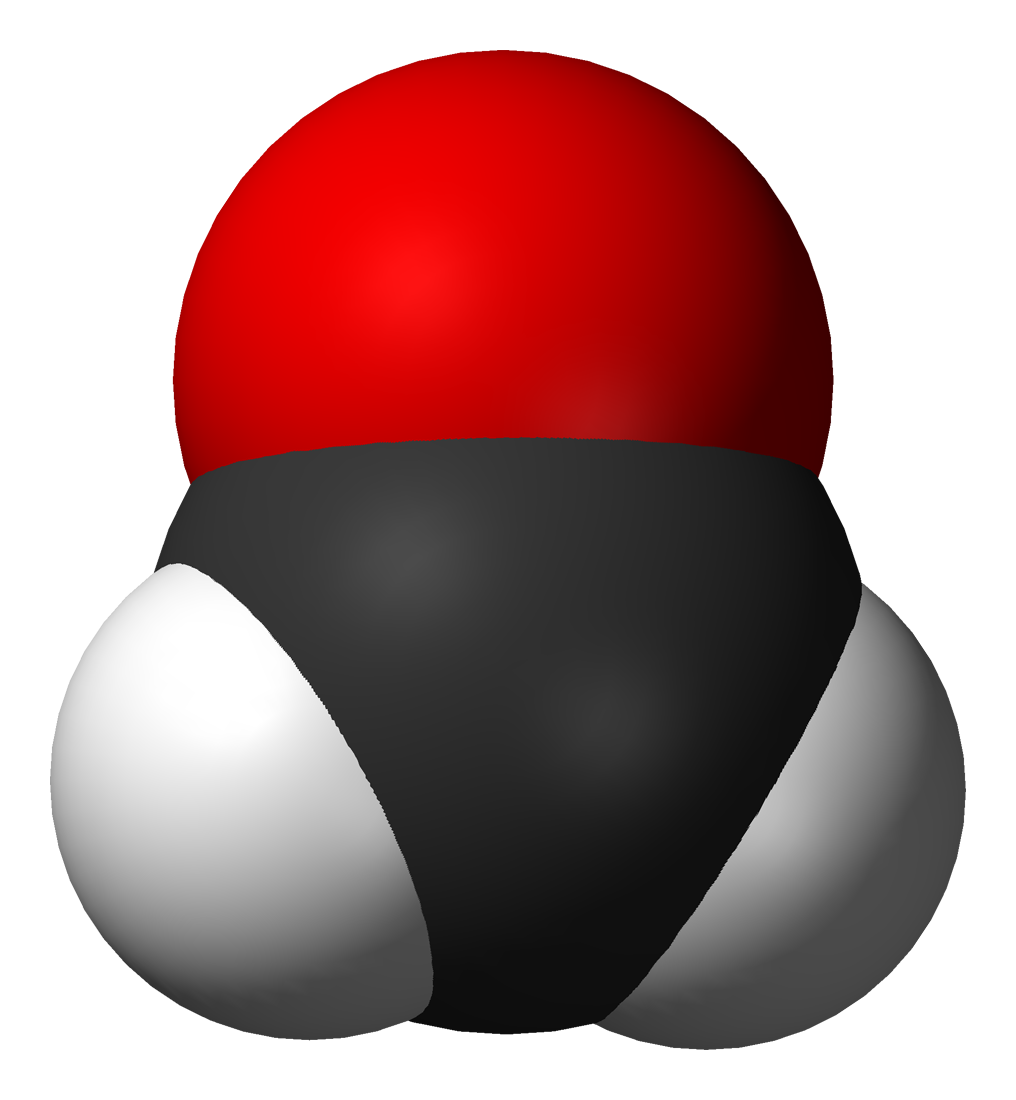 Mô hình thanh nối
Mô hình đặc
Mô hình thanh nối
Mô hình đặc
Aldehyde là hợp chất hữu cơ trong phân tử có nhóm −CHO 
liên kết trực tiếp với nguyên tử carbon hoặc nguyên tử hydrogen.
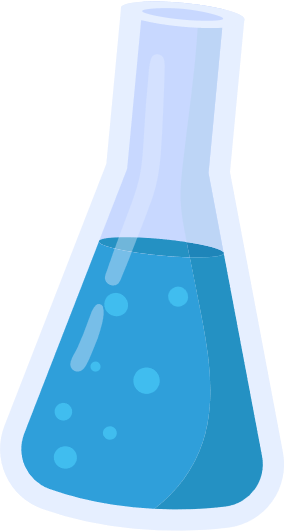 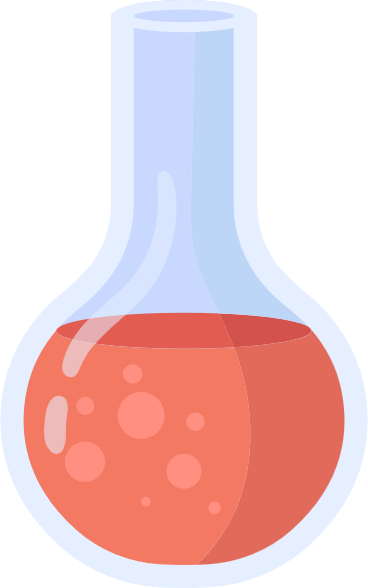 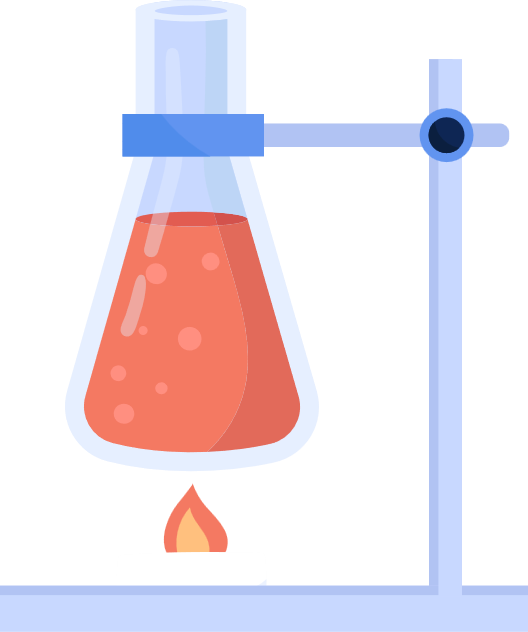 Methanal (formaldehyde)
Ethanal (acetaldehyde)
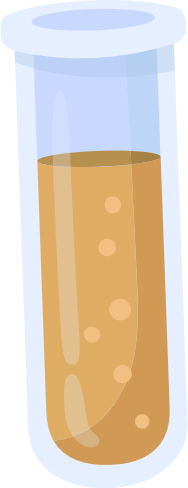 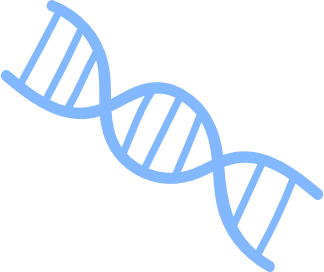 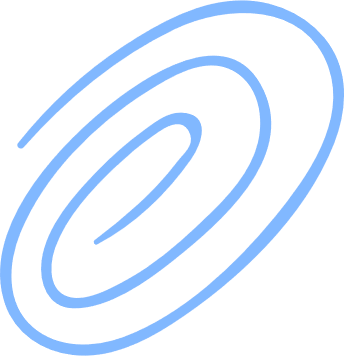 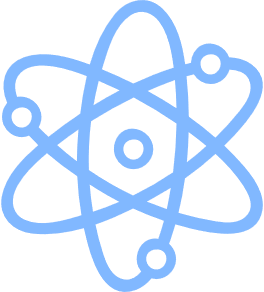 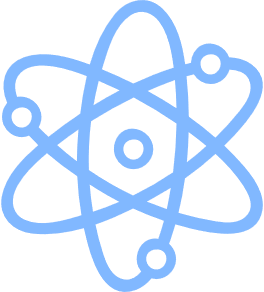 1. KHÁI NIỆM
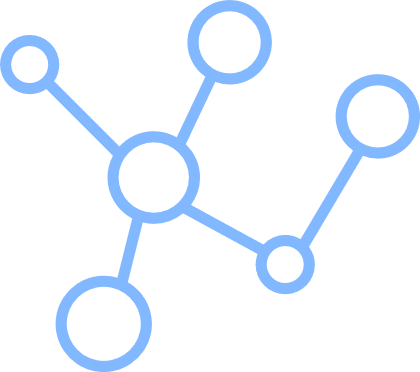 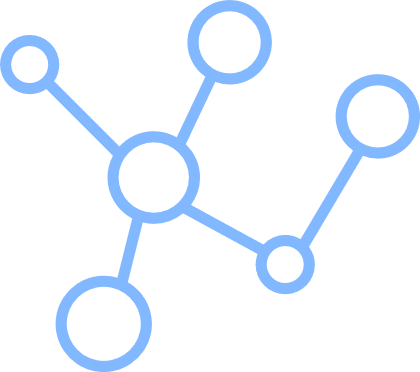 Ketone là hợp chất hữu cơ có nhóm carbonyl liên kết với hai gốc hydrocarbon.
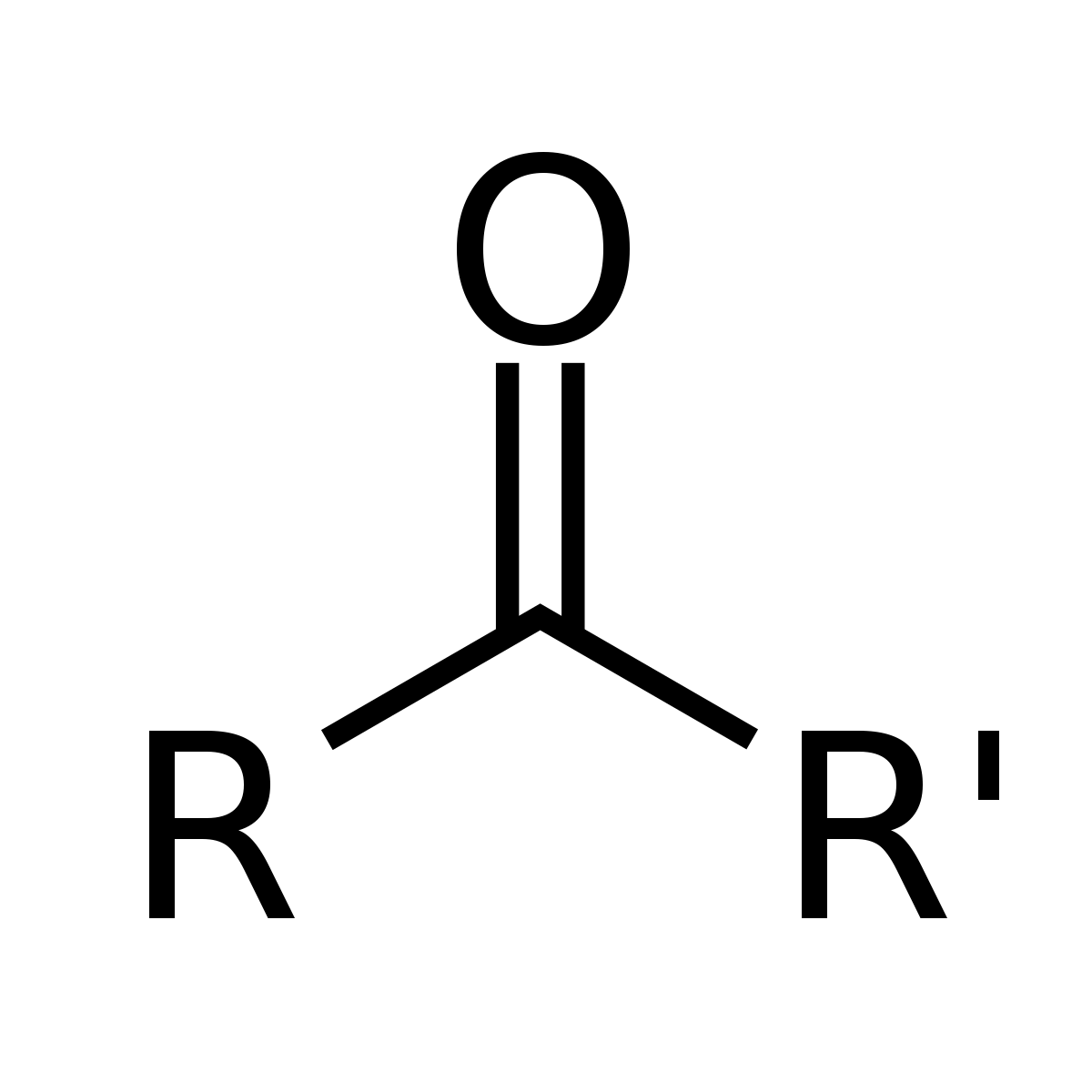 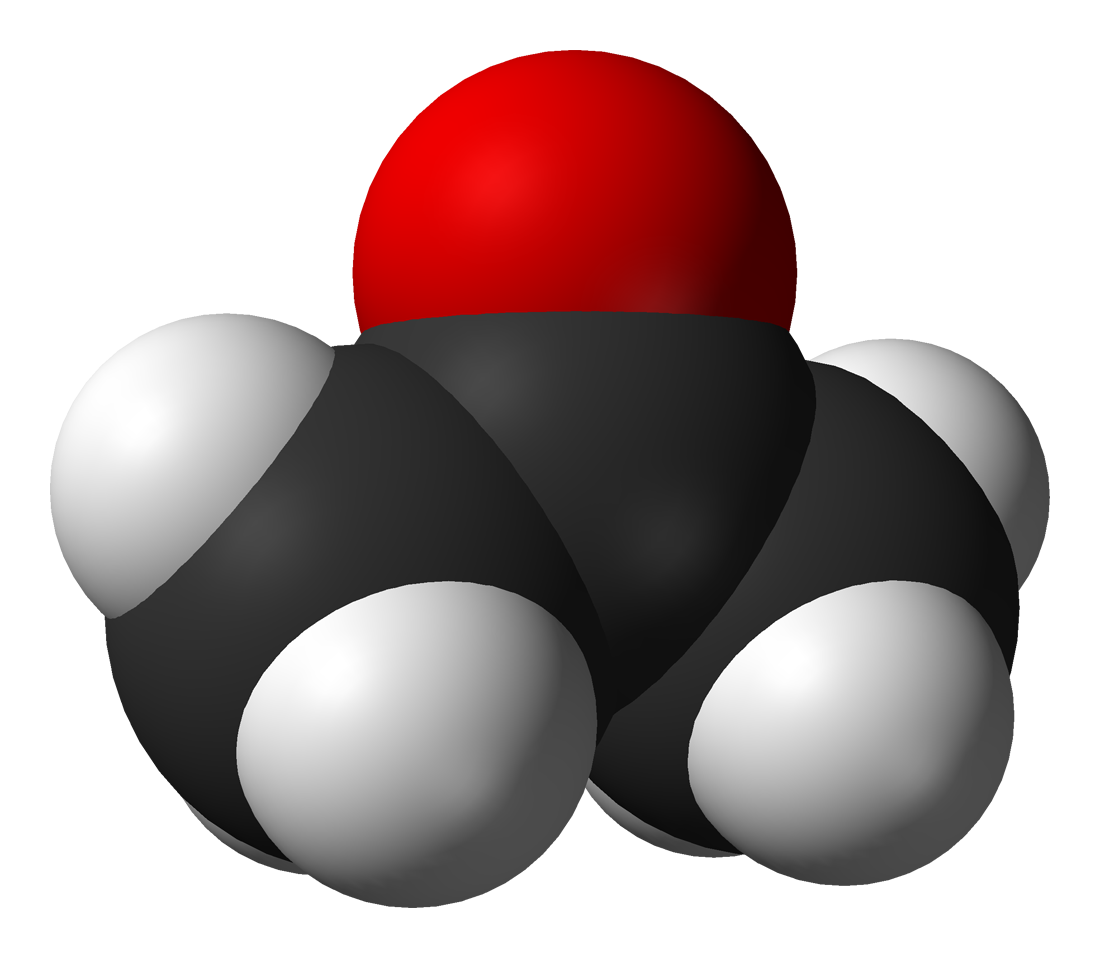 Công thức của ketone
CH3COCH3
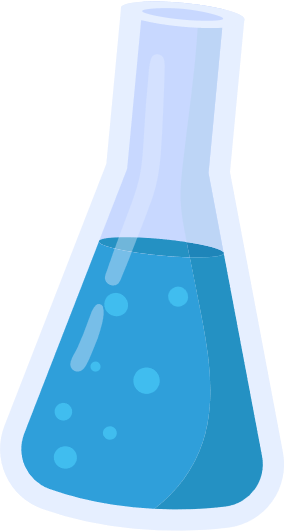 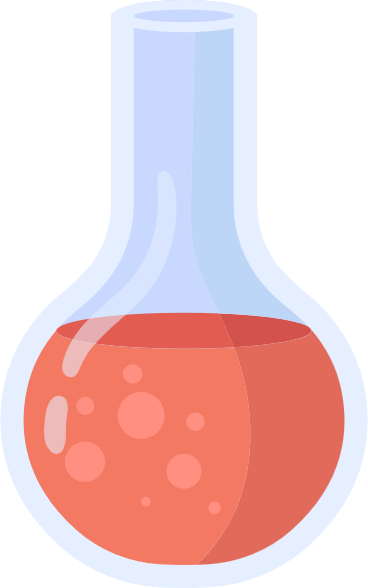 Ketone đơn giản nhất là acetone có công thức CH3COCH3.
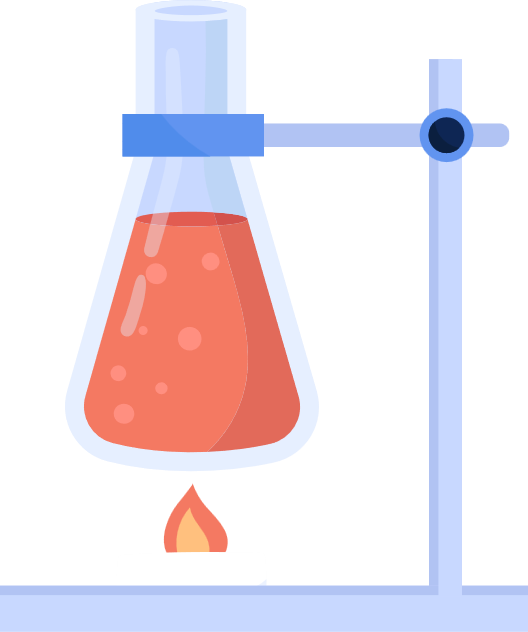 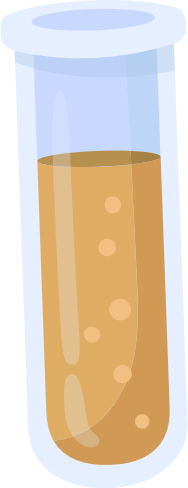 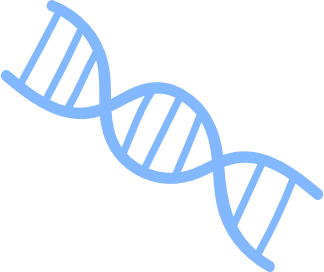 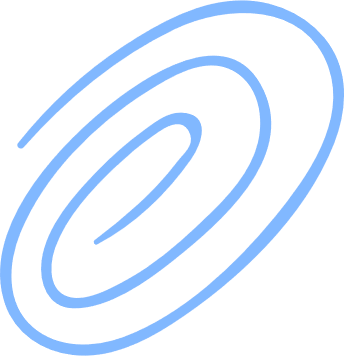 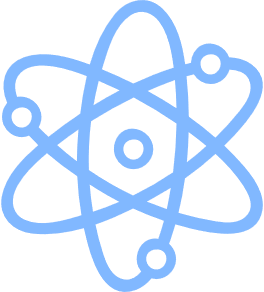 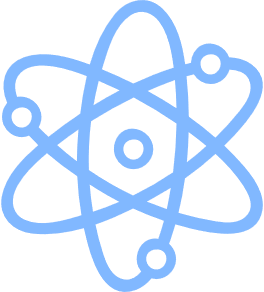 2. ĐẶC ĐIỂM LIÊN KẾT
Trong nhóm carbonyl C=O, nguyên tử carbon liên kết với nguyên tử oxygen bằng một liên kết  bền và một liên kết  kém bền.
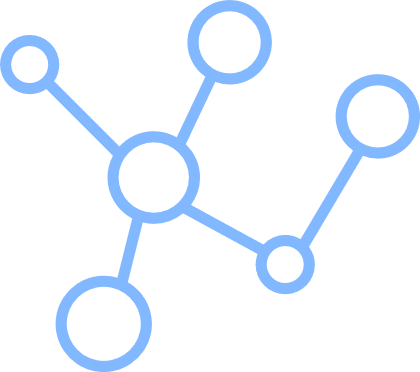 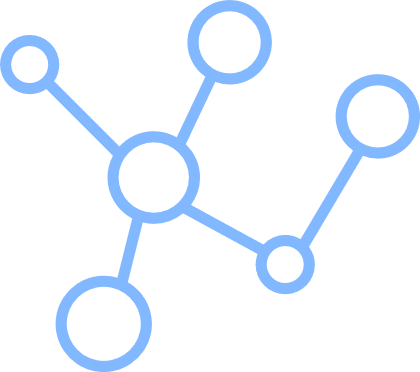 Liên kết C=O và hai liên kết đơn nằm trên 1 mặt phẳng, góc liên kết khoảng 120oC
Liên kết C=O phân cực về phía phân tử oxygen
120o
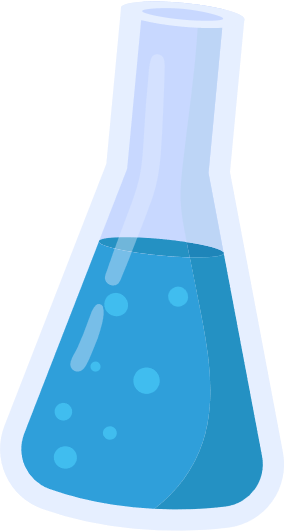 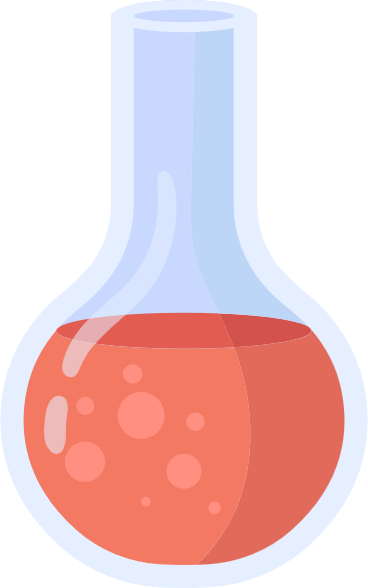 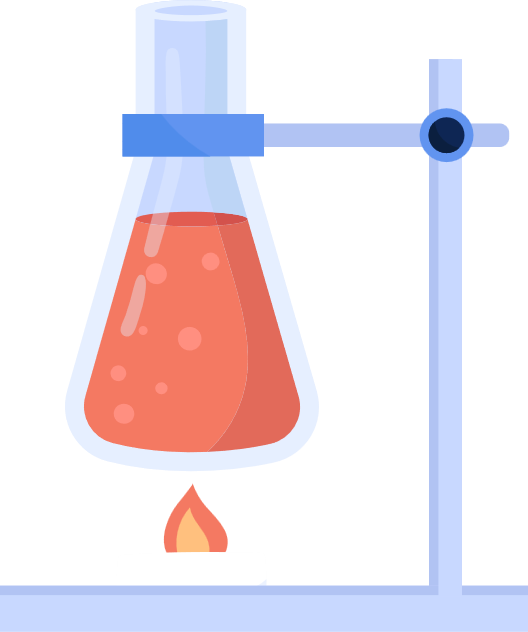 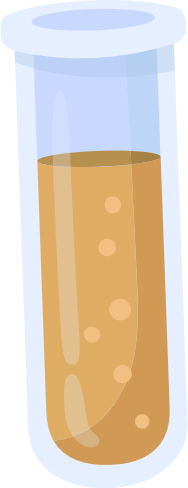 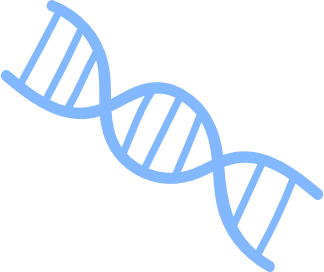 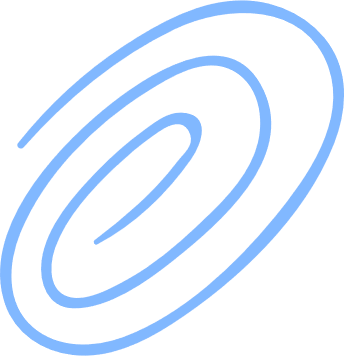 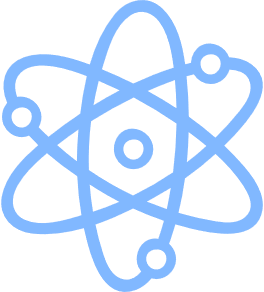 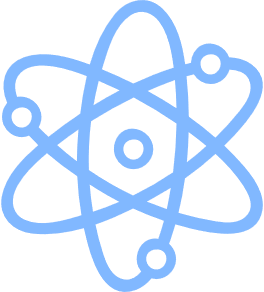 1. KHÁI NIỆM
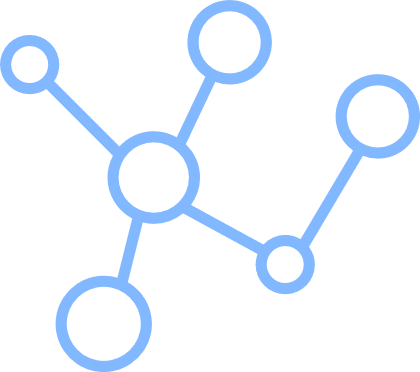 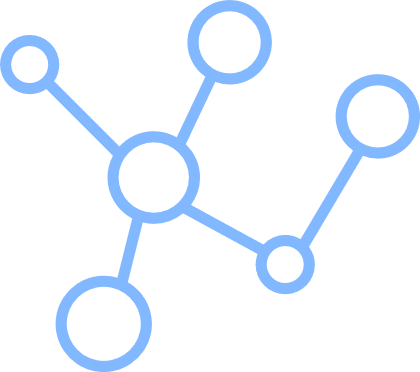 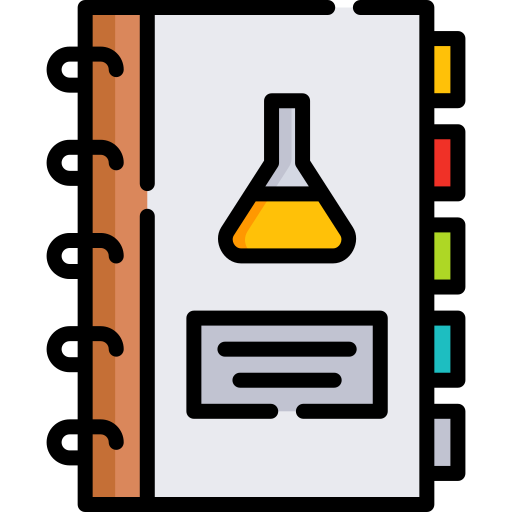 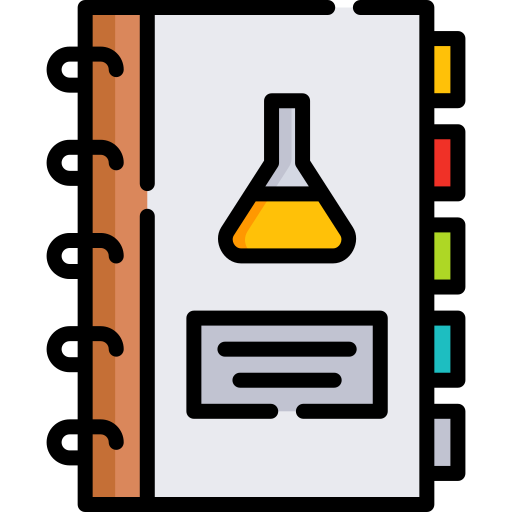 Aldehyde, ketone đơn chức trong phân tử chỉ chứa 1 nhóm carbonyl.
Các gốc hydrocarbon có thể no, không no, thơm.
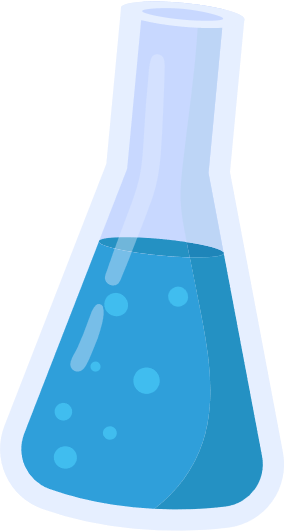 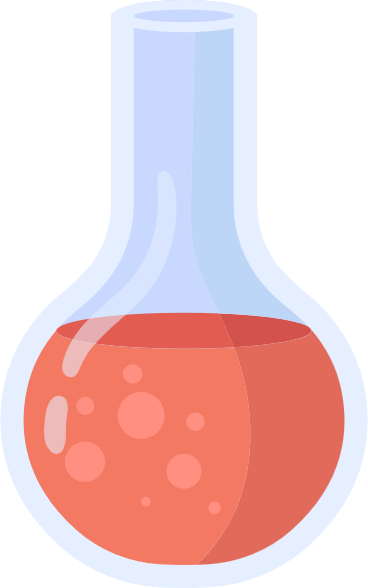 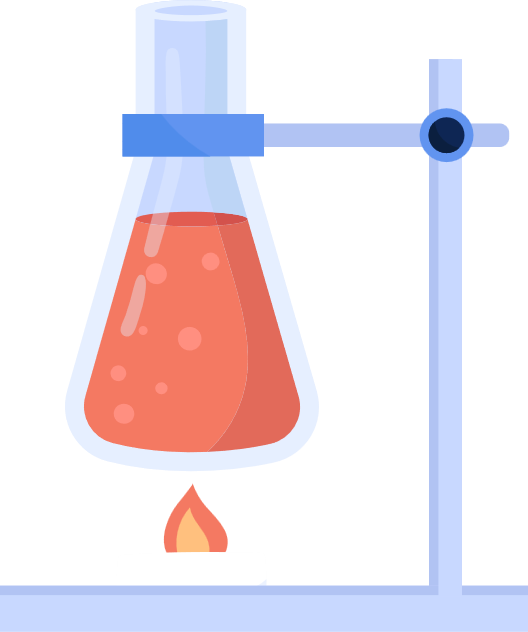 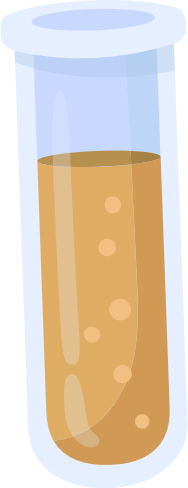 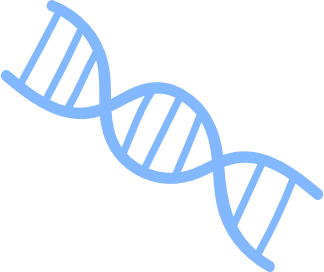 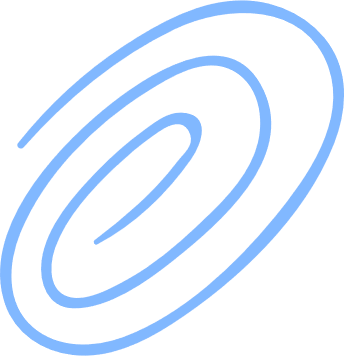 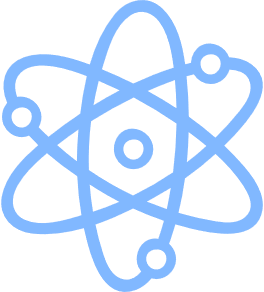 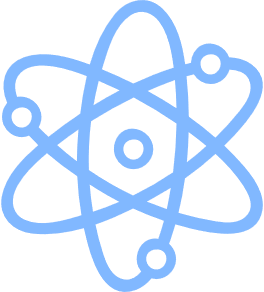 1. KHÁI NIỆM
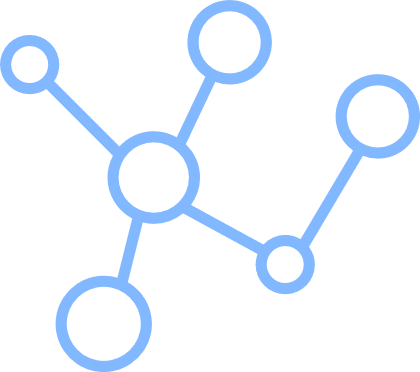 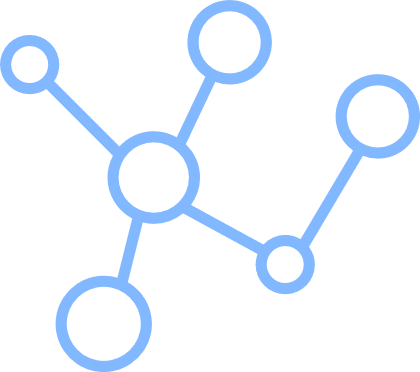 Methanal (HCH=O), ethanal (CH3CH=O), propanal (C2H5CH=O), là các chất đầu tiên trong dãy đồng đẳng của aldehyde no, đơn chức, mạch hở.
Công thức chung là:
 CnH2n+1CH=O (n  0)
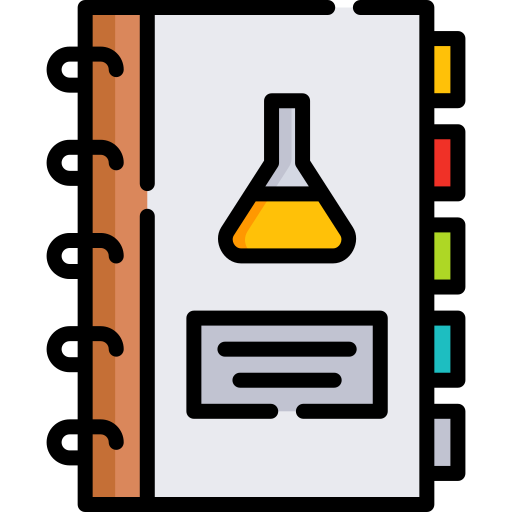 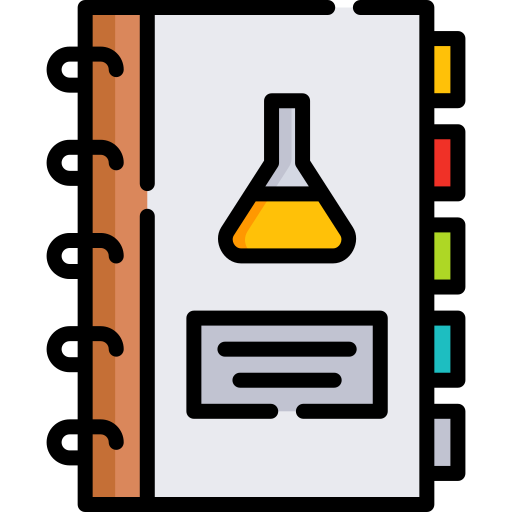 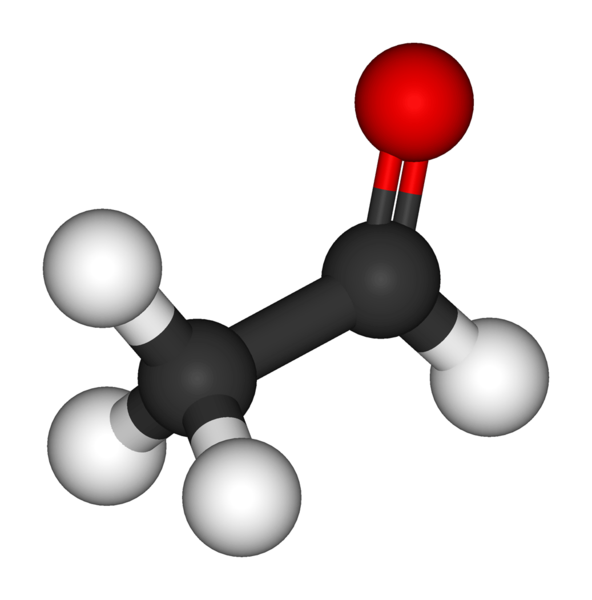 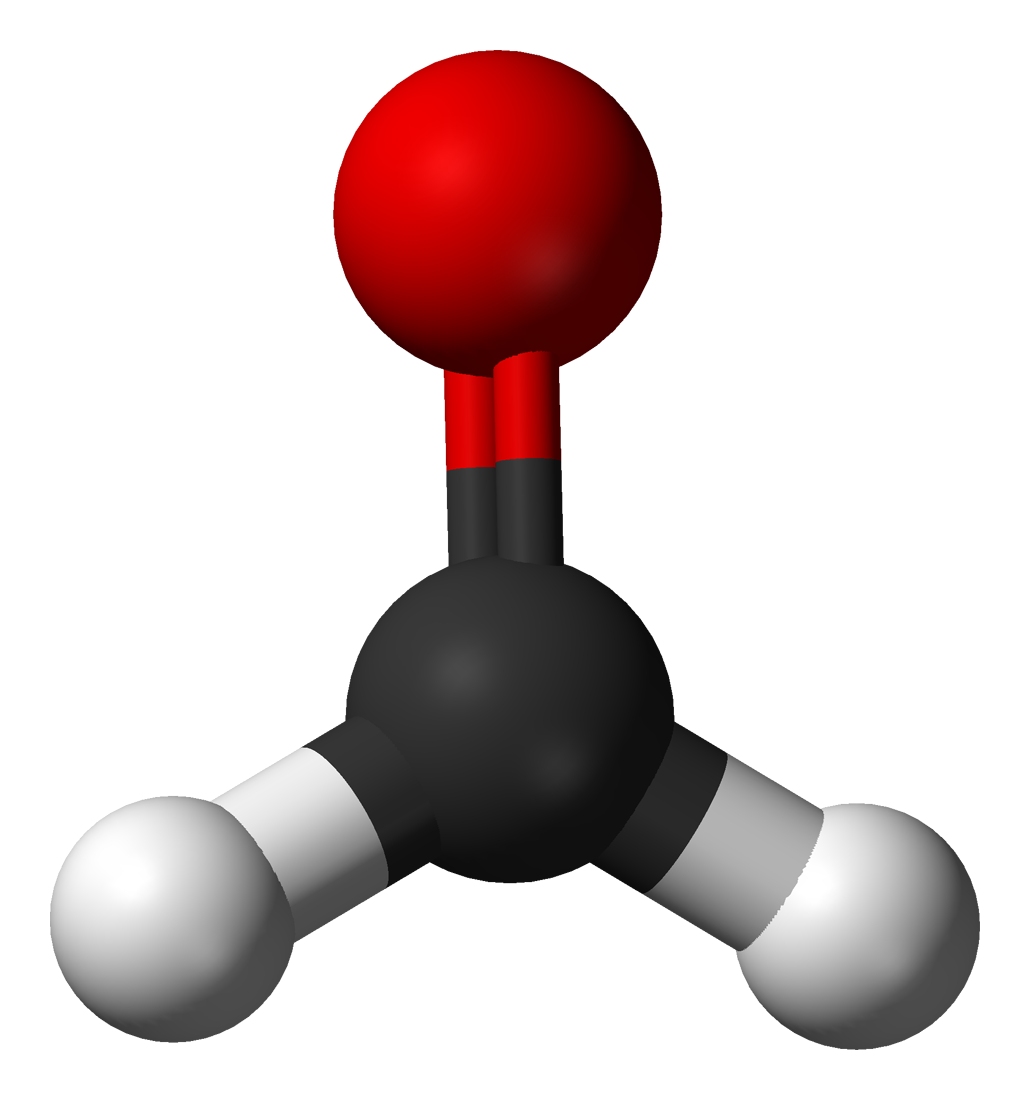 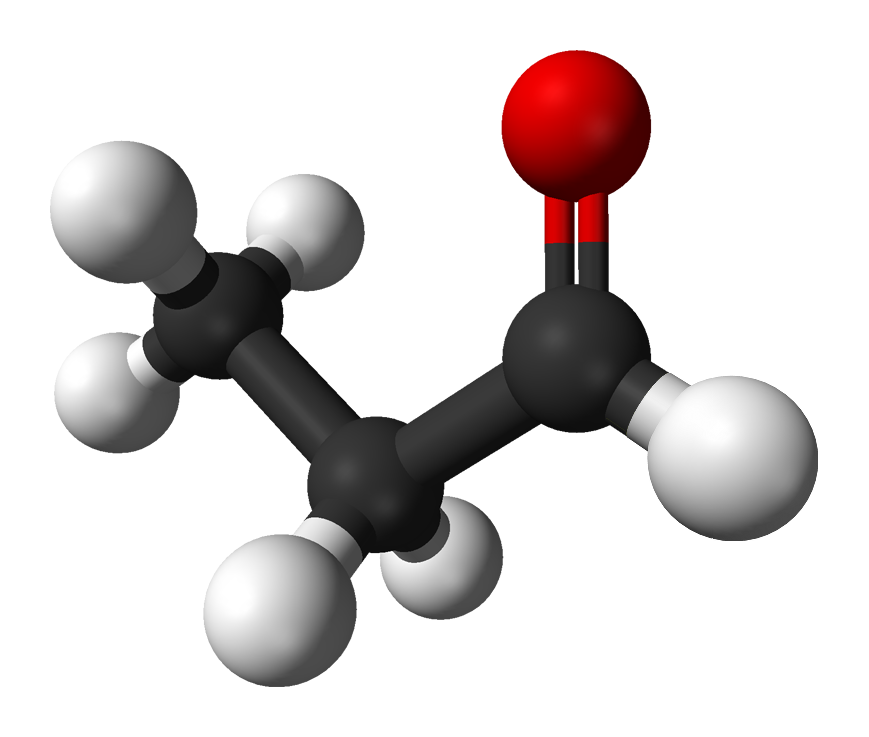 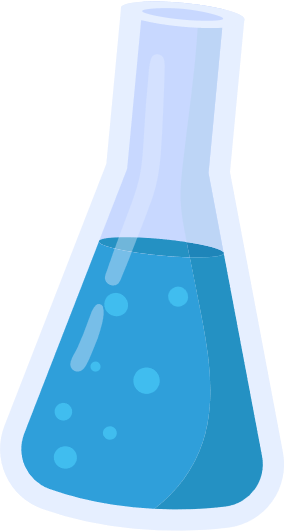 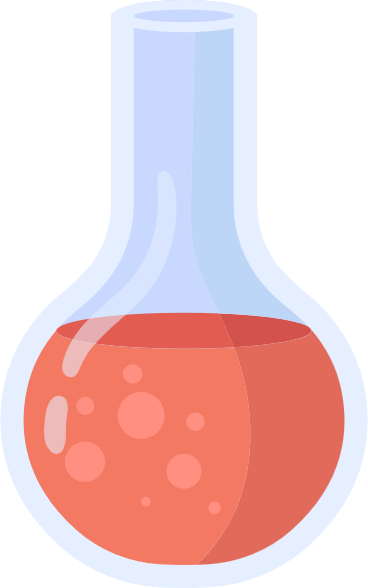 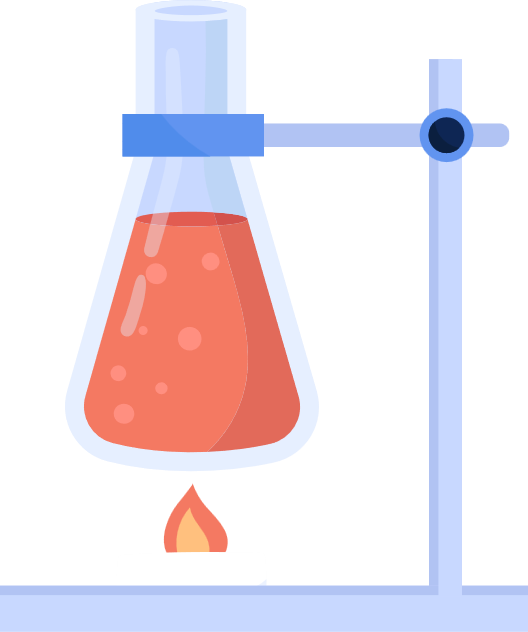 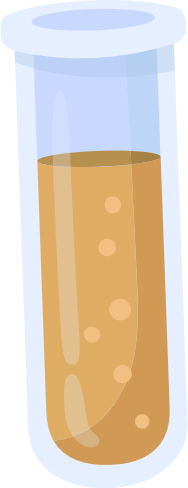 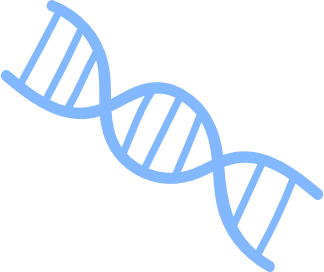 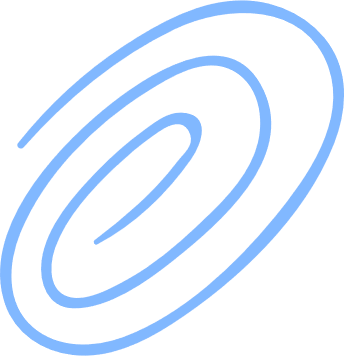 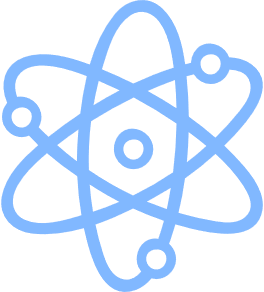 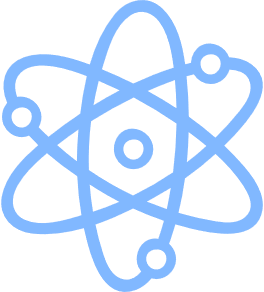 1. KHÁI NIỆM
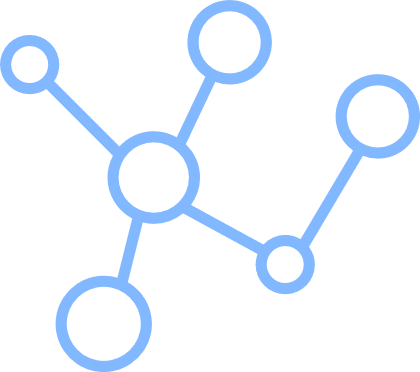 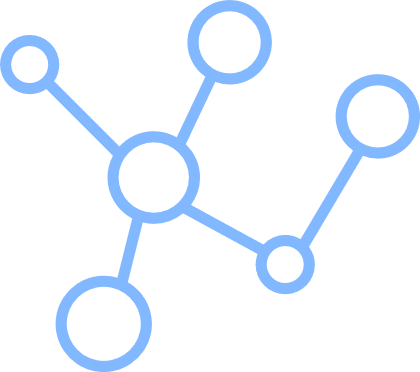 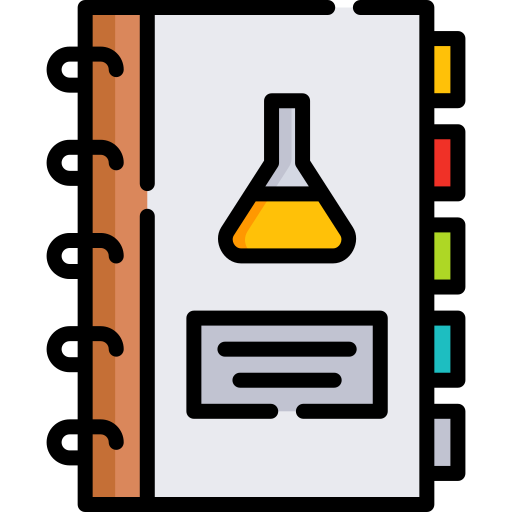 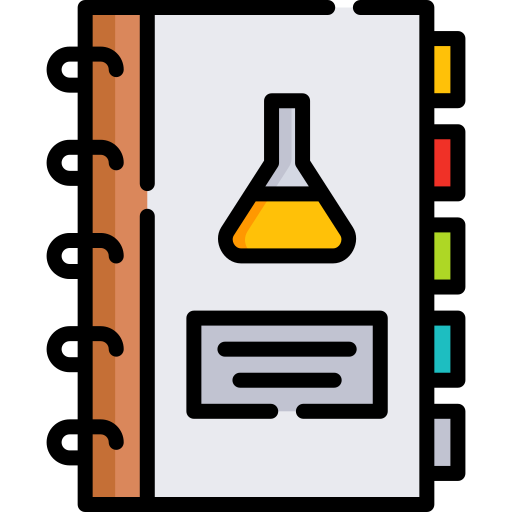 Acrolein (CH2=CHCH=O) là aldehyde không no.
Benzaldehyde (C6H5CHO) là aldehyde thơm.
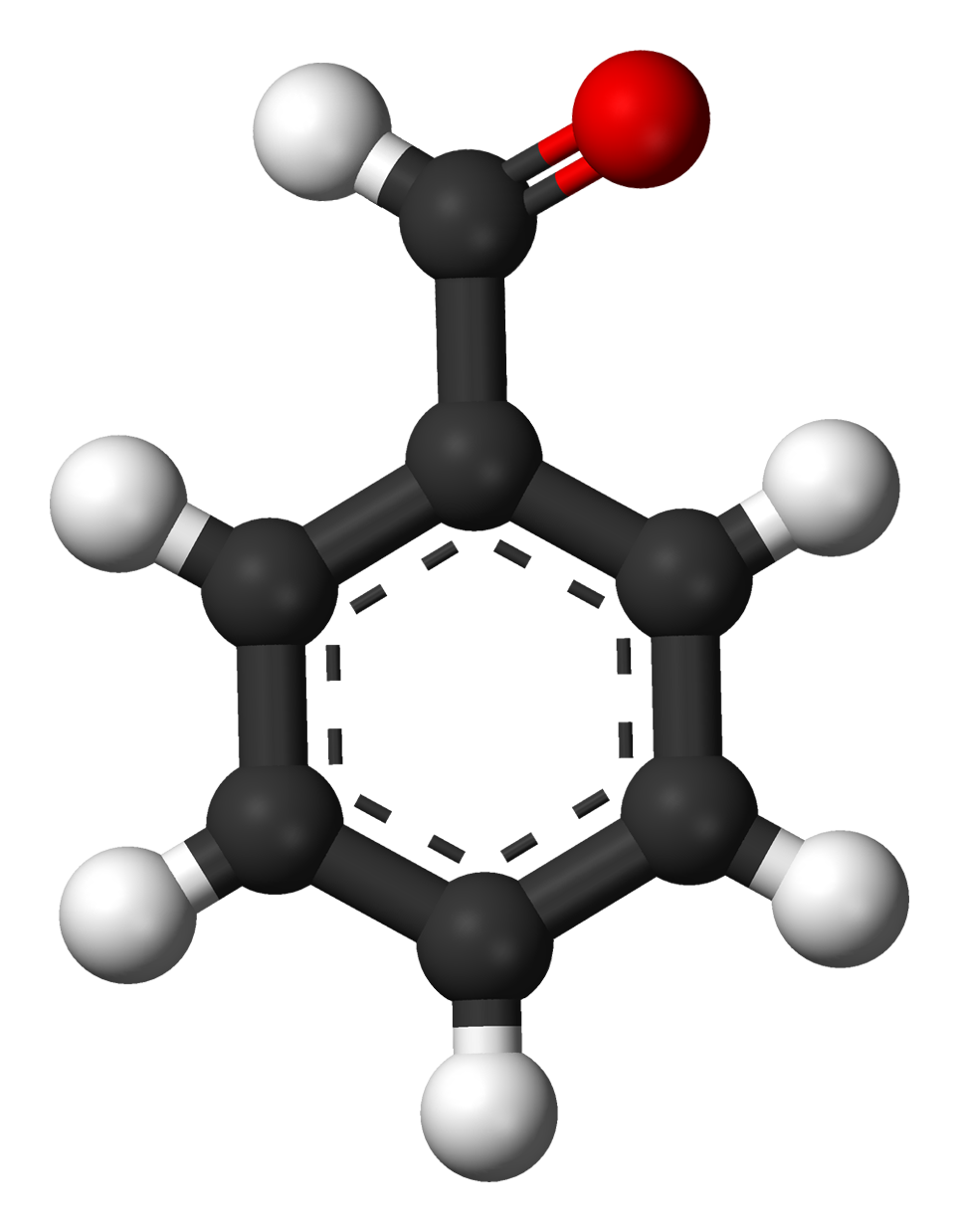 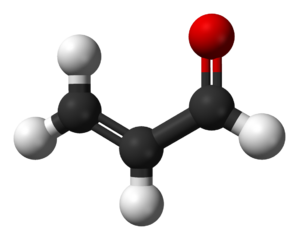 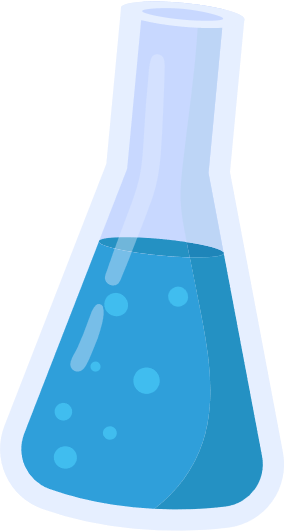 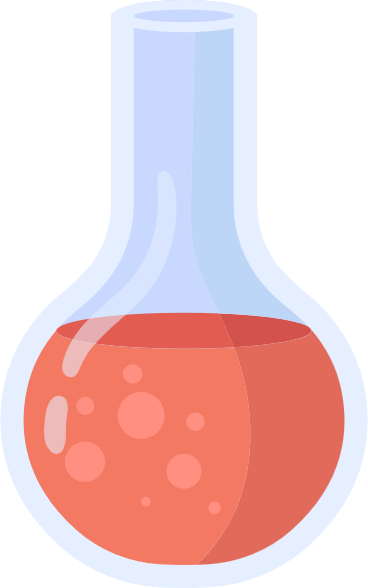 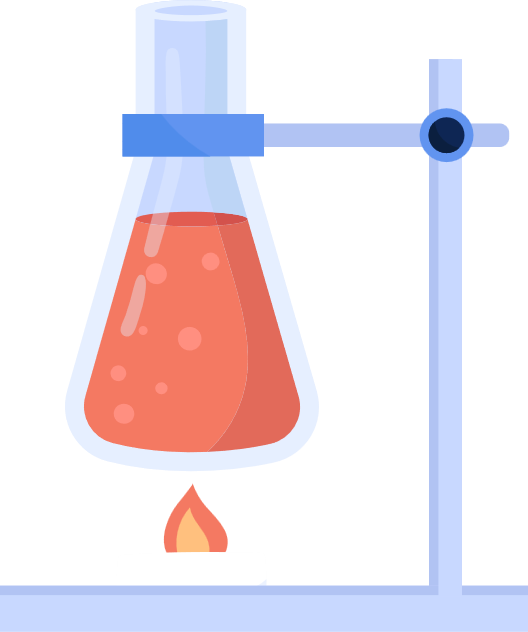 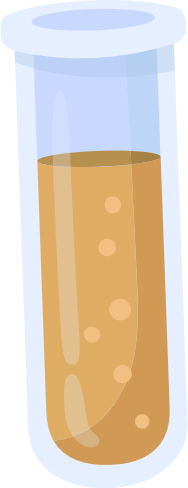 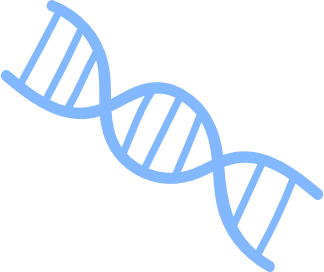 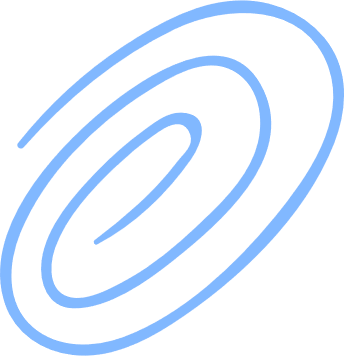 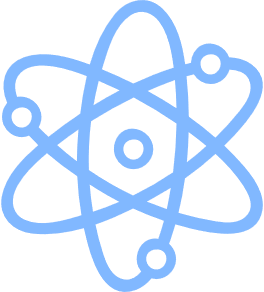 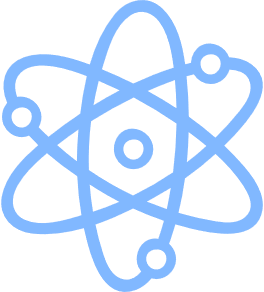 1. KHÁI NIỆM
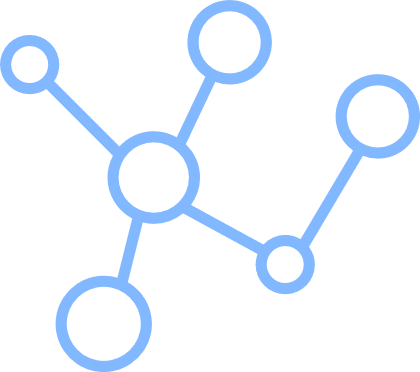 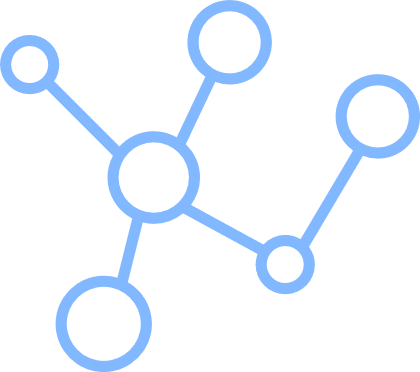 Acetone (CH3COCH3), ethyl methyl ketone (CH3CH2COCH3) là những ketone no.
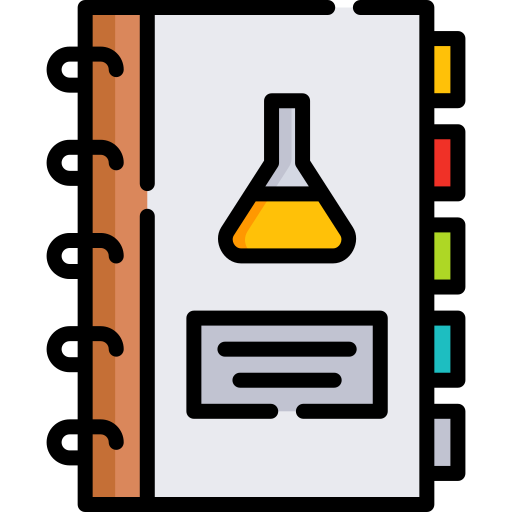 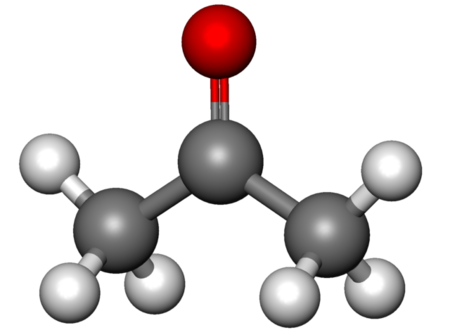 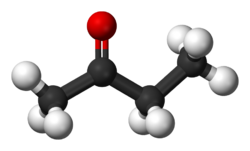 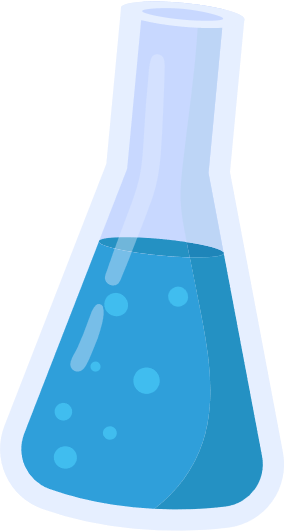 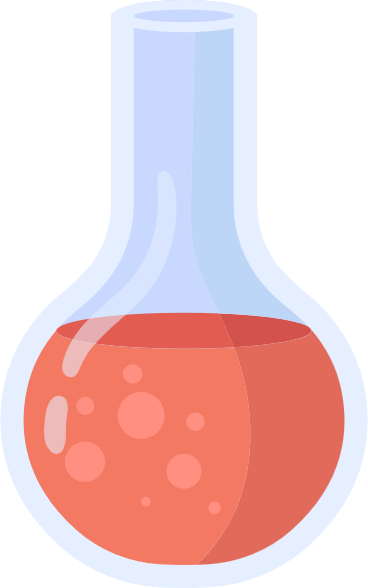 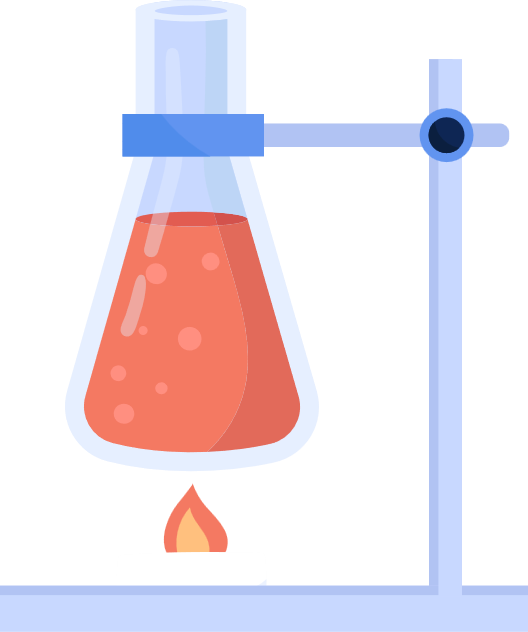 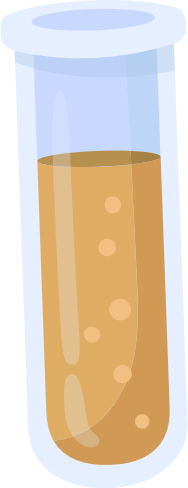 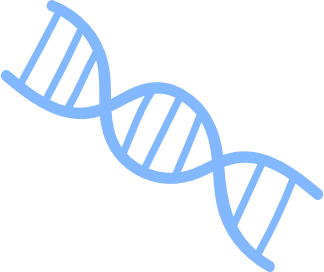 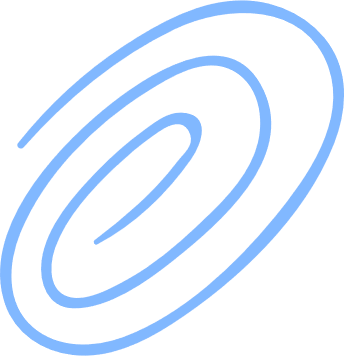 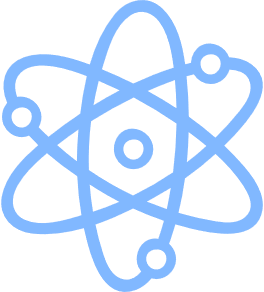 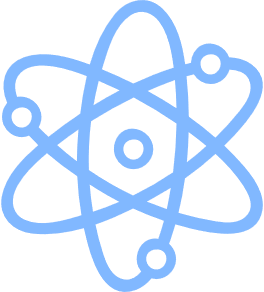 1. KHÁI NIỆM
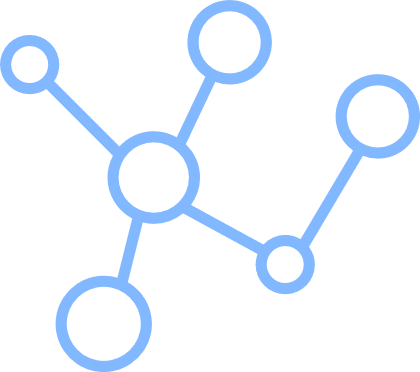 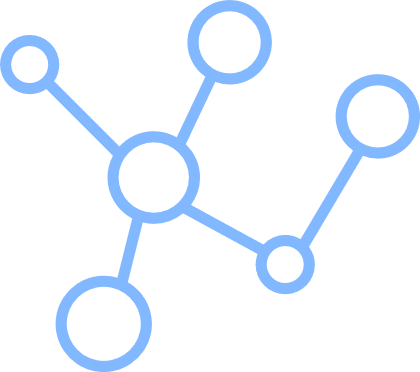 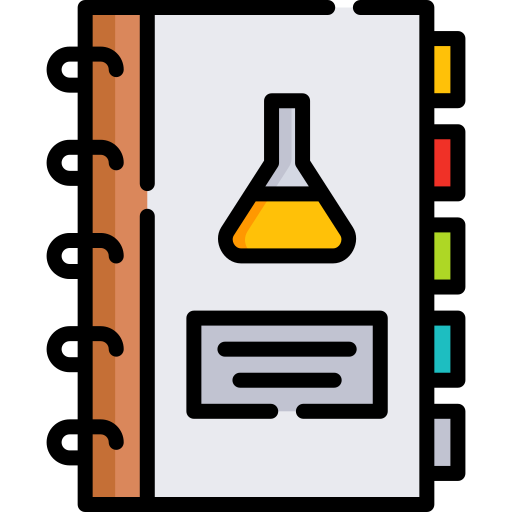 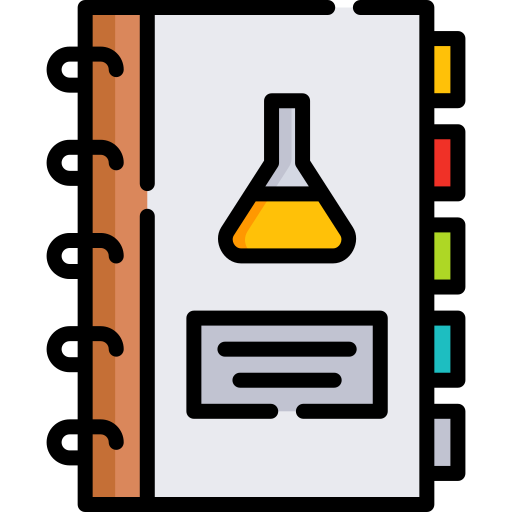 Aldehyde, ketone đa chức trong phân tử có 2 hay nhiều nhóm carbonyl.
Ethanedial (O=CH-CH=O) là aldehyde đa chức.
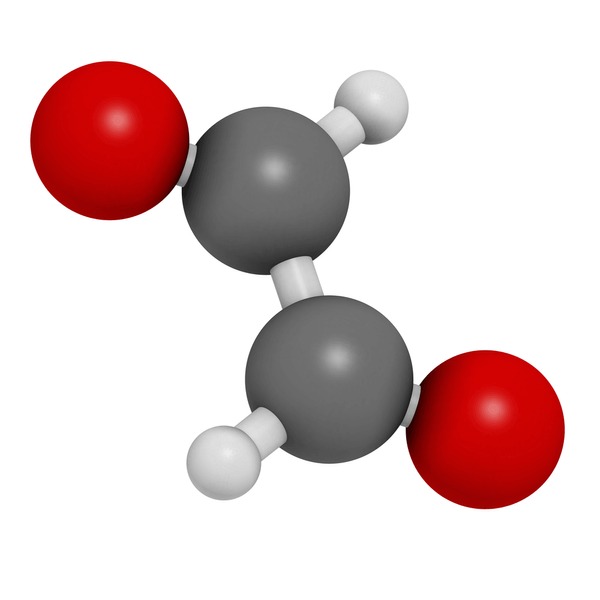 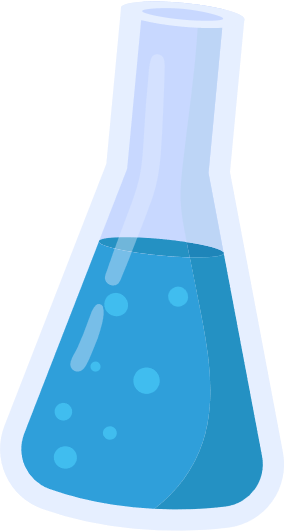 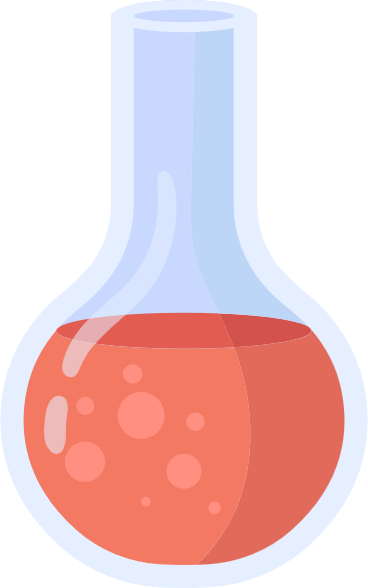 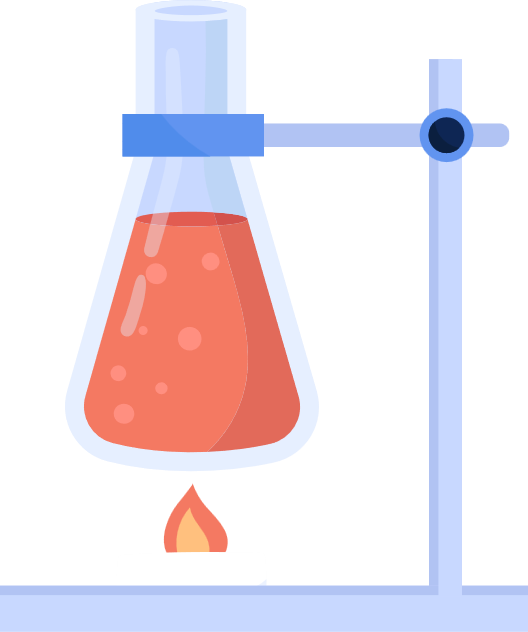 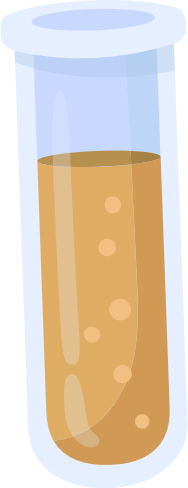 CÂU HỎI 1
?
Quan sát hình 18.1 Nhận xét đặc điểm chung về cấu tạo của formaldehyde, acetaldehyde (aldehyde) và acetone (ketone). 
Hãy mô tả hình dạng phân tử của formaldehyde và acetaldehyde
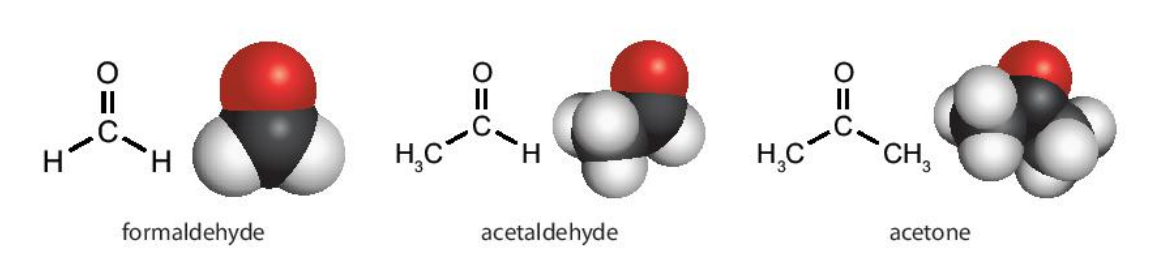 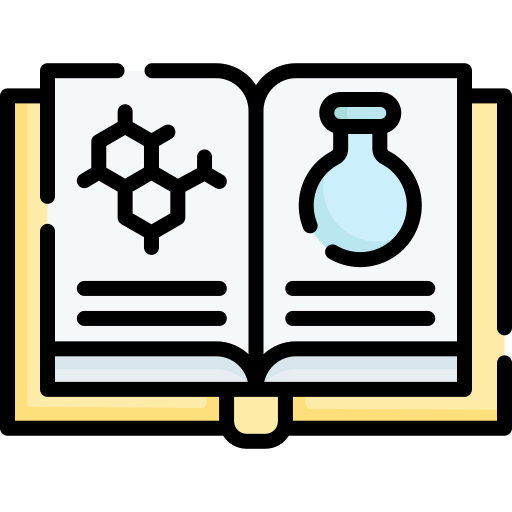 Các chất đều có chứa nhóm carbonyl.
Hình dạng phân tử của formaldehyde và acetaldehyde: liên kết C=O và 2 liên đơn cùng nằm trên một mặt phẳng, có góc liên kết khoảng 120o
CÂU HỎI 2
LUYỆN TẬP 1
Viết công thức cấu tạo các đồng phân của hợp chất carbonyl có trong công thức phân tử C4H8O. Chất nào là aldehyde, chất nào là ketone?
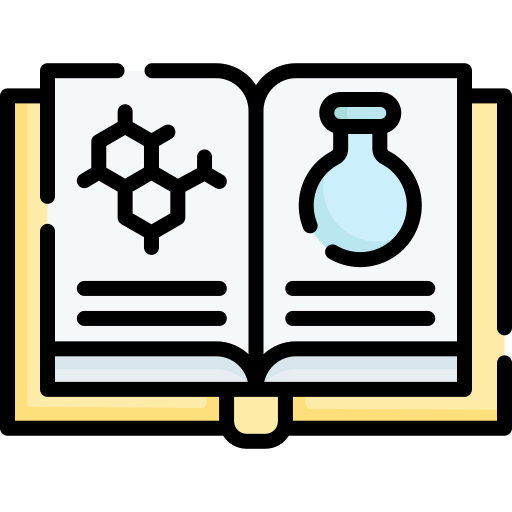 Aldehyde no, đơn, hở có công thức C4H8O:
CH3−CH2−CH2−CHO
2-methylpropanal / 
isobutyraldehyde
CH3−CH−CHO
Butanal / butyraldehyde
CH3
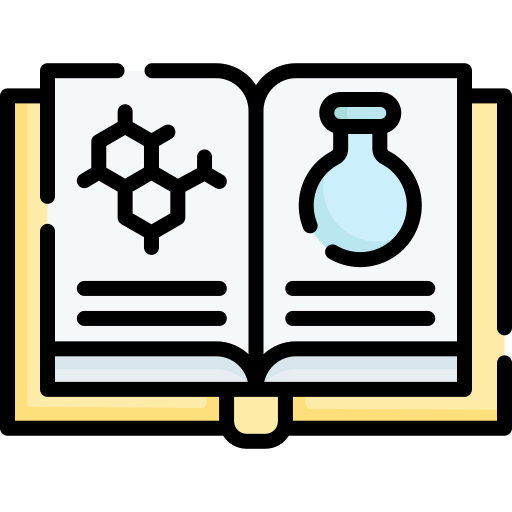 Ketone no, đơn, hở có công thức C4H8O:
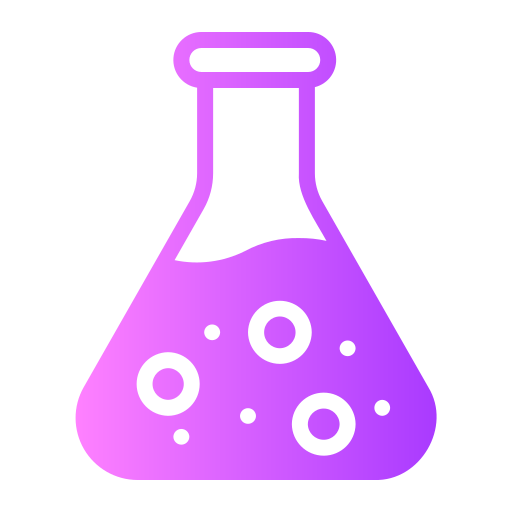 CH3−CH2−C −CH3
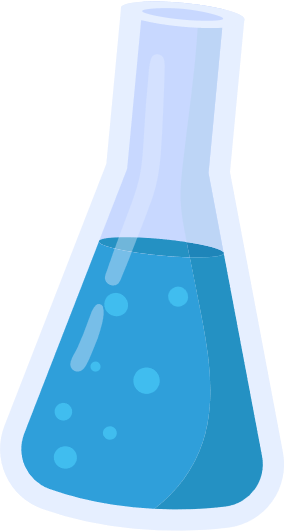 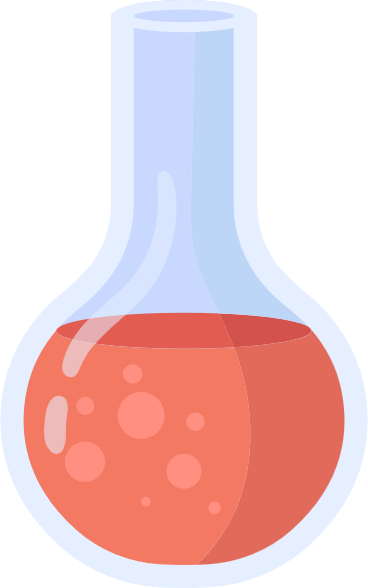 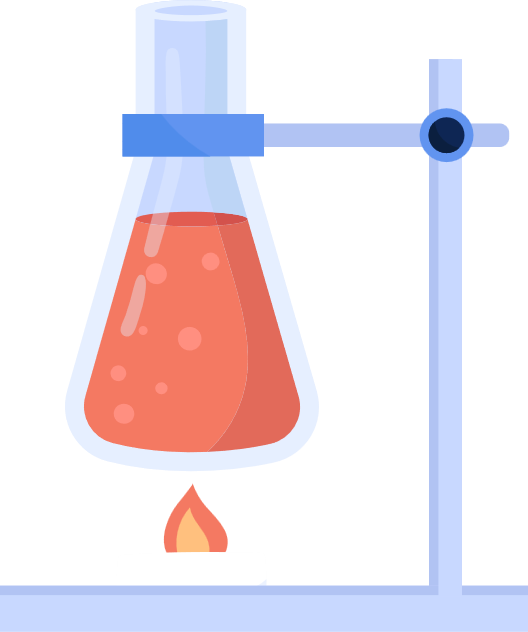 Butanone
O
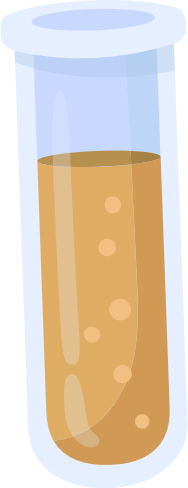 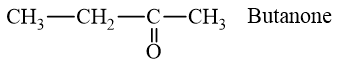 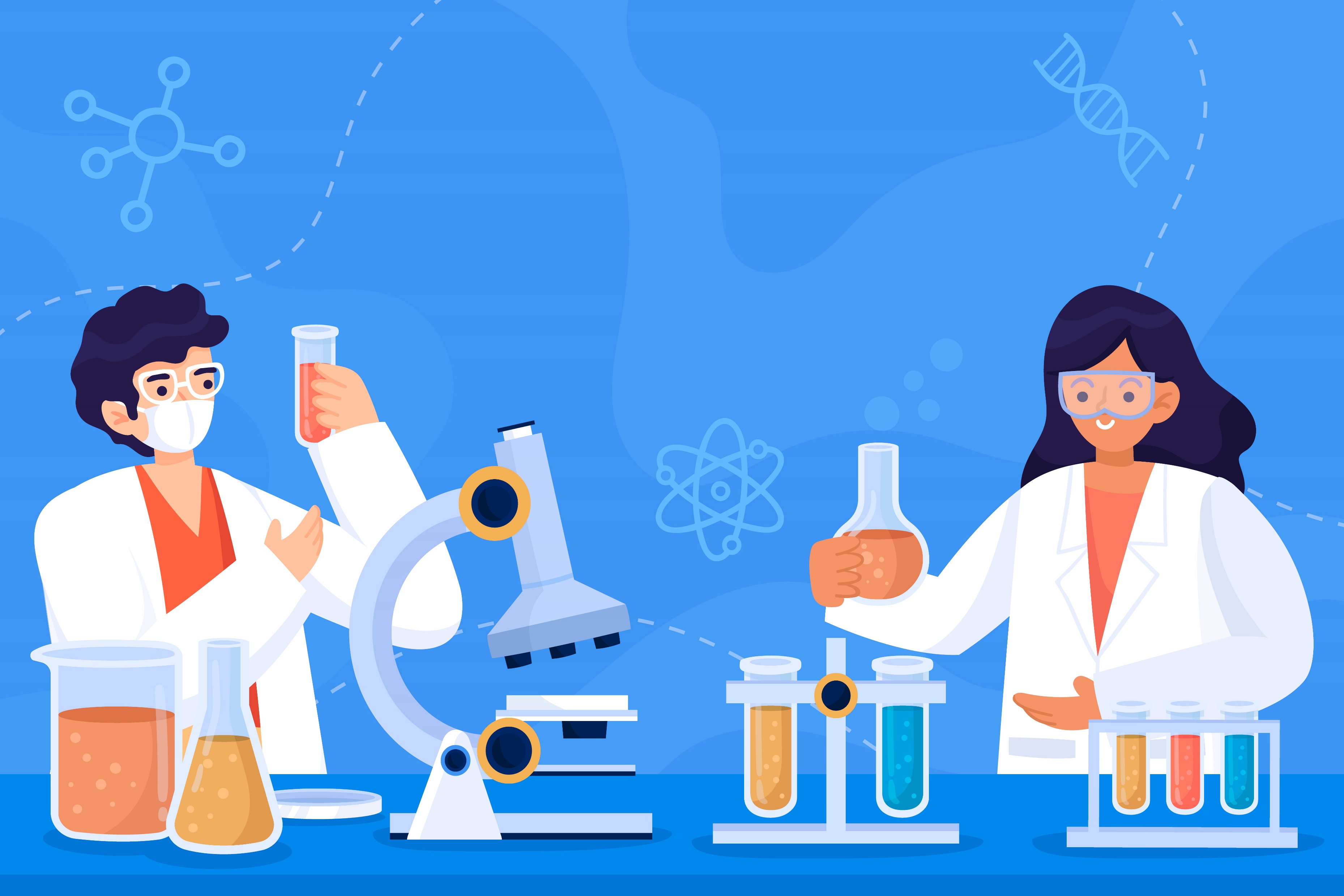 PHẦN II.
DANH PHÁP
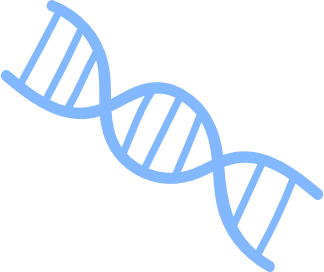 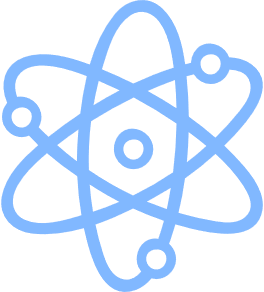 2. DANH PHÁP
a) Tên thay thế
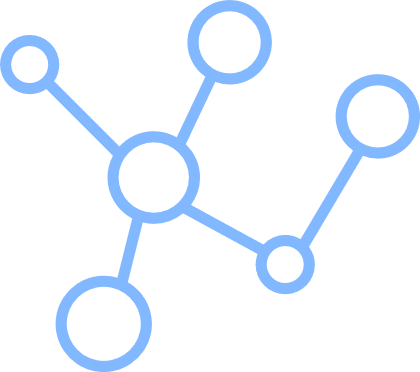 Theo danh pháp thay thế, tên của 
aldehyde và ketone được hình thành như sau:
Tên aldehyde
=
Tên hydrocarbon (bỏ e)
al
Tên ketone
=
Tên hydrocarbon (bỏ e)
−
Vị trí nhóm carbonyl
−
one
Đối với hợp chất carbonyl mạch nhánh hoặc có gốc hydrocarbon chưa no thì việc đánh số mạch chính bắt đầu từ phía đầu nào gần nhóm carbonyl hơn.
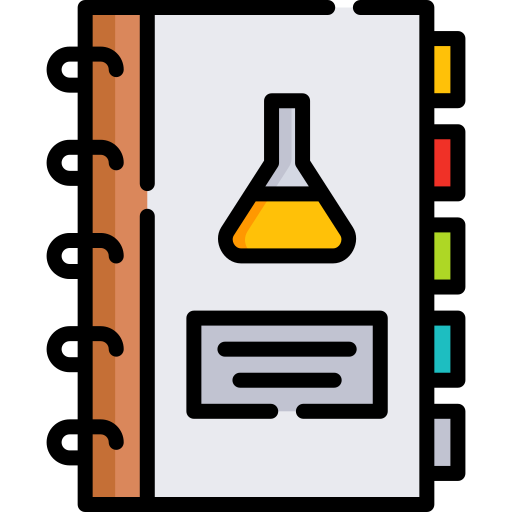 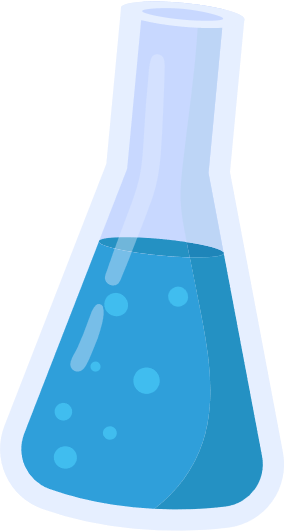 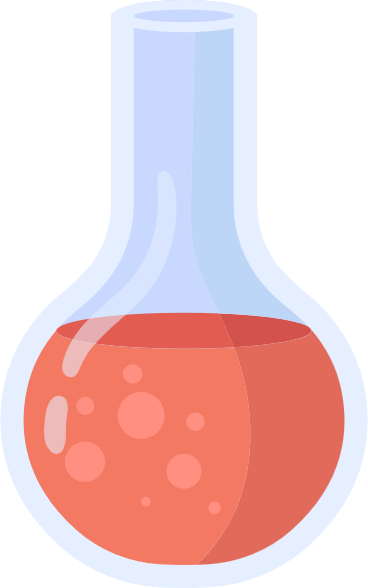 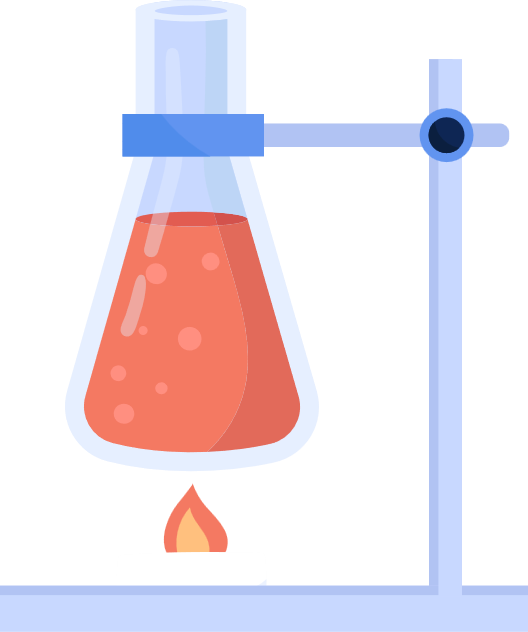 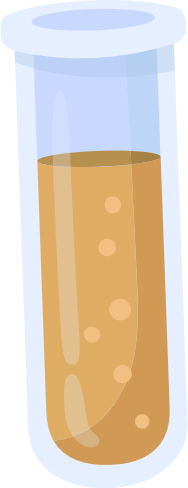 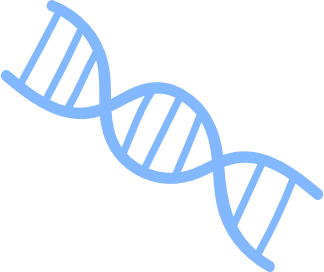 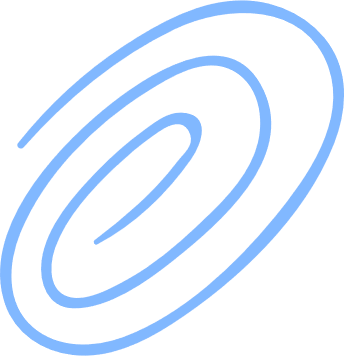 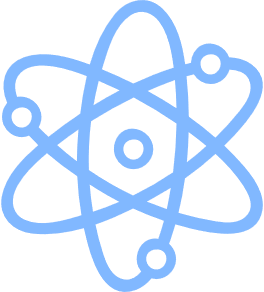 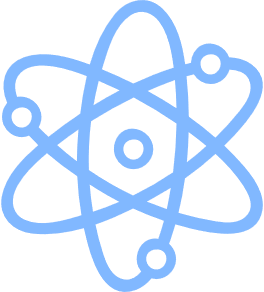 Danh pháp của một số hợp chất carbonyl
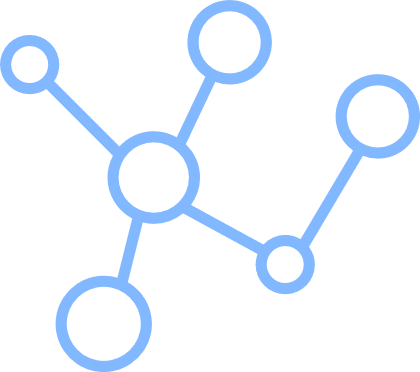 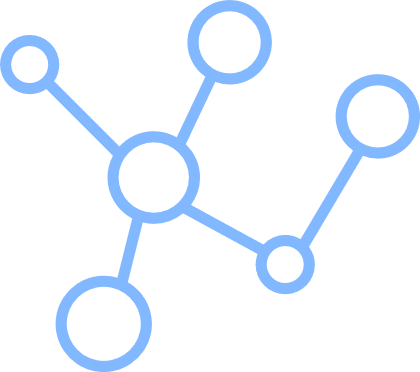 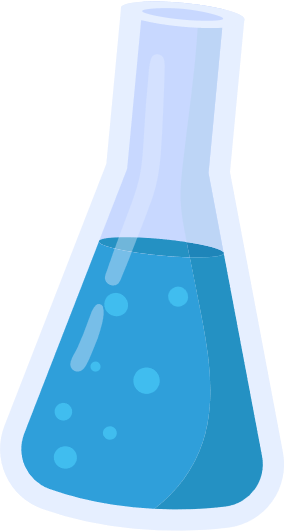 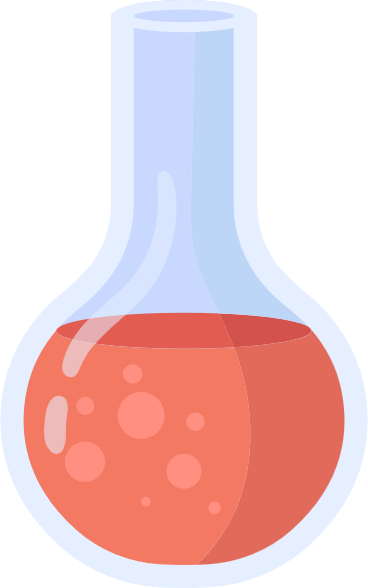 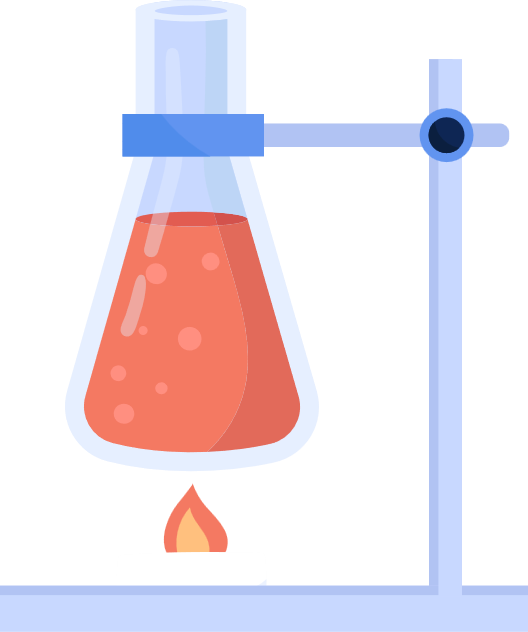 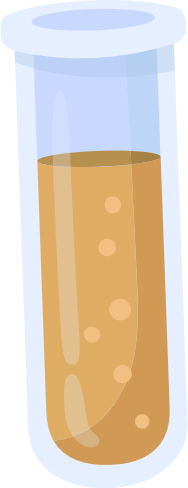 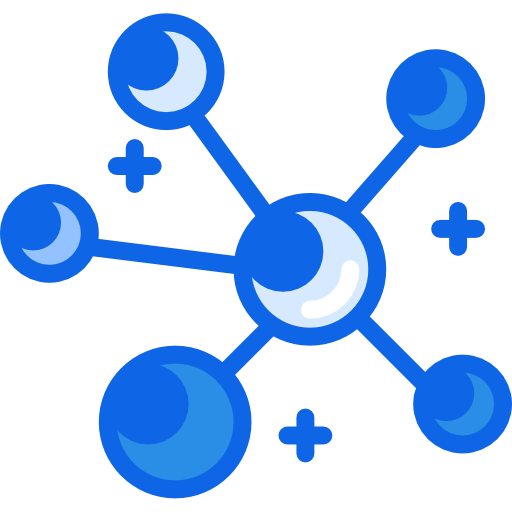 EM CÓ BIẾT
Ketone có thể được gọi theo tên gốc - chức. Theo tên gốc - chức, người ta gọi tên gốc hydrocarbon liên kết với gốc carbonyl (theo trình tự chữ cái) rồi đến từ "ketone".
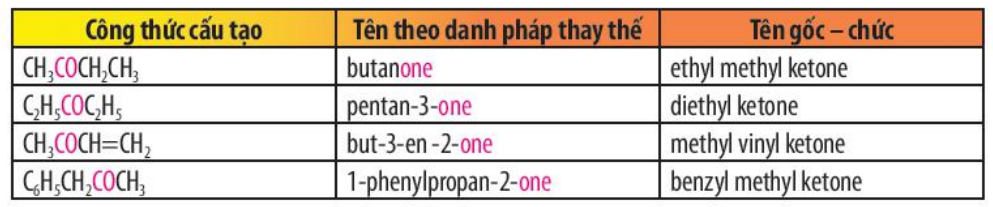 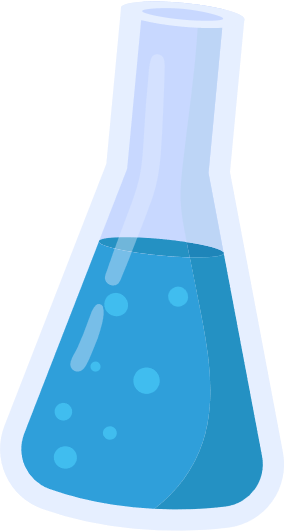 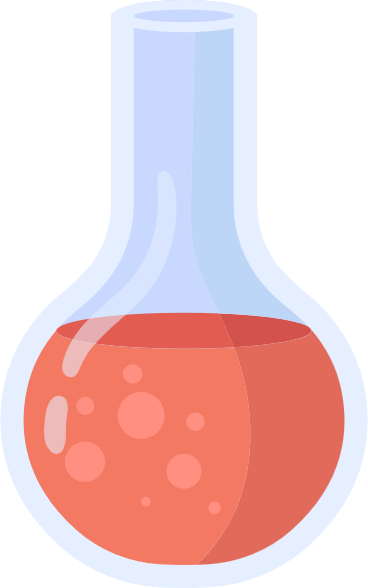 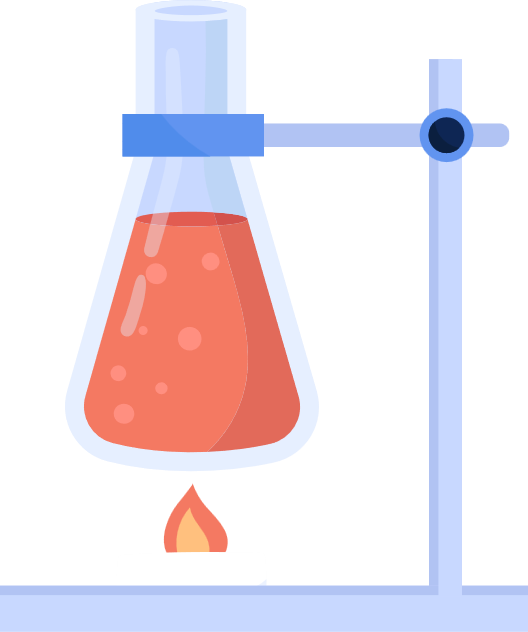 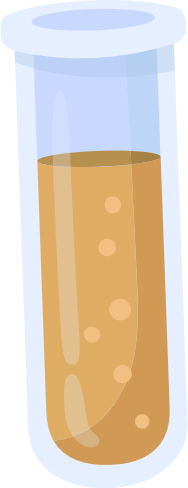 CÂU HỎI 2
?
Dựa vào bảng 18.1, rút ra cách gọi tên theo danh pháp thay thế của aldehyde so với ketone.
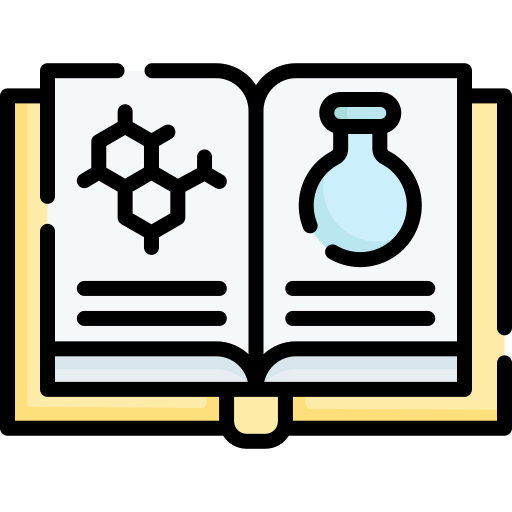 Cách gọi tên theo danh pháp thay thế của aldehyde có hậu tố "al" còn ketone có thêm số chỉ vị trí nhóm carbonyl + hậu tố là "one"
CÂU HỎI 2
LUYỆN TẬP 2
Gọi tên theo danh pháp thay thế của các hợp chất carbonyl sau 
a) (CH3)2CHCHO
b) CH3CH2CH2COCH3
c) CH3CH=C(CH3)CHO
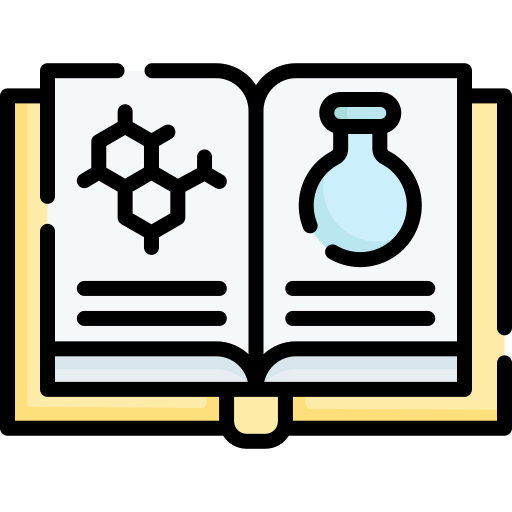 a) 2- methylrpropanal
b) Pentan-2-one
c) 2-methylbut-2-enal
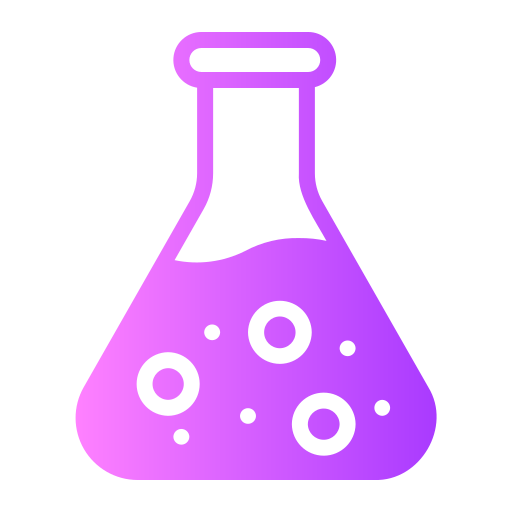 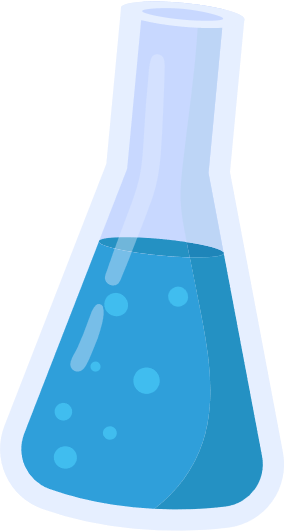 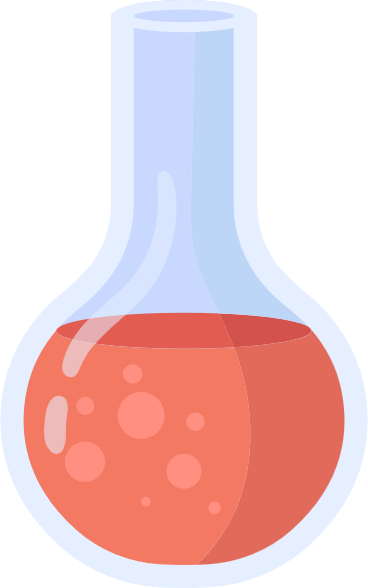 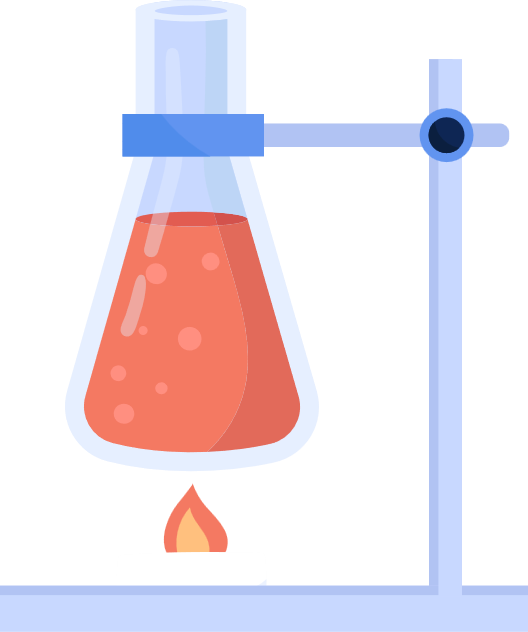 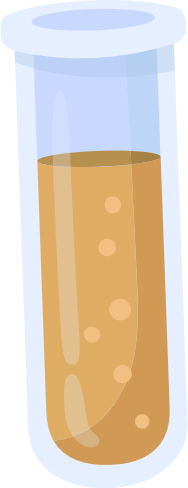 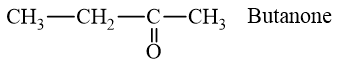 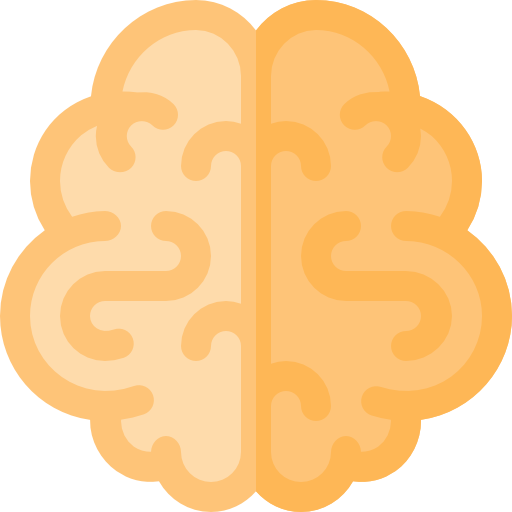 VẬN DỤNG 1
Tìm hiểu một số hợp chất Carbonyl được tìm thấy trong thiên nhiên. Nêu vai trò của chúng trong đời sống.
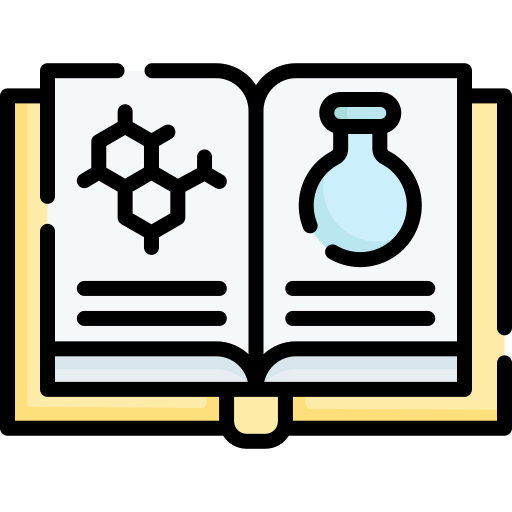 Hợp chất vanillin từ cây vani là hợp chất carbonyl được dùng trong ngành thực phẩm: là hương liệu cho vào các loại chè, bánh, … nhằm tạo mùi thơm và kích thích vị giác.
Trong ngành công nghiệp nước hoa
Trong y học (tạo mùi thơm cho thuốc, giảm đau, kháng viêm, điều trị các chứng đau răng và viêm loét dạ dày,.... giúp cải thiện tình trạng khó ngủ, mất ngủ, trầm cảm và lo lắng),...
Hợp chất muscone được dùng làm dược liệu có nguồn gốc từ chất dịch tuyến được lấy từ các loài động vật như hươu xạ, chồn hương và các loài thực vật hay các chất nhân tạo có mùi hương tương tự. Đây được xem là một loại dược liệu quý, khá đắt đỏ.
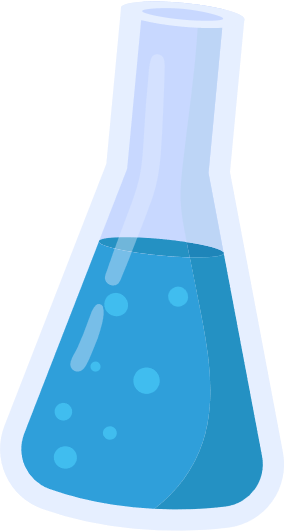 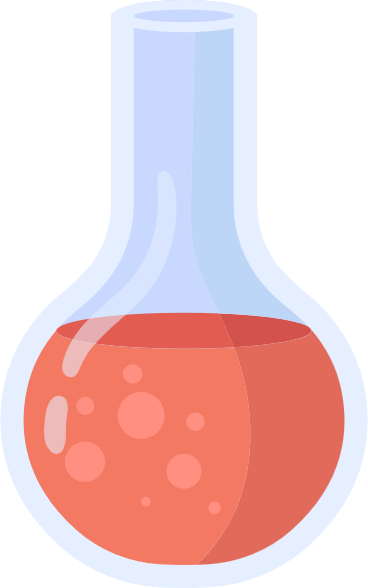 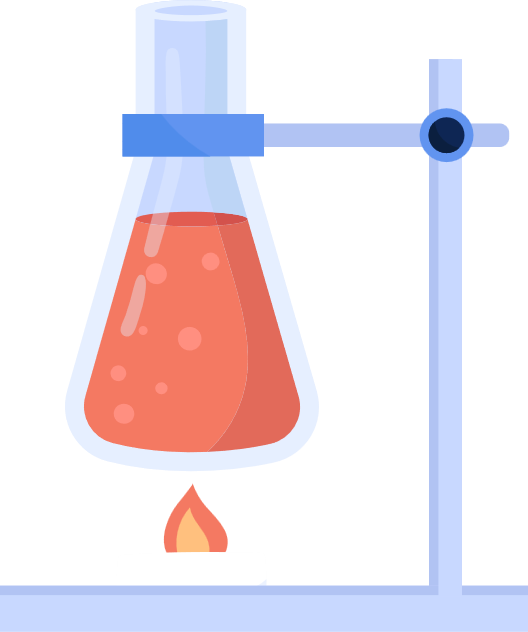 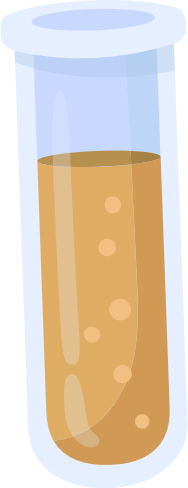 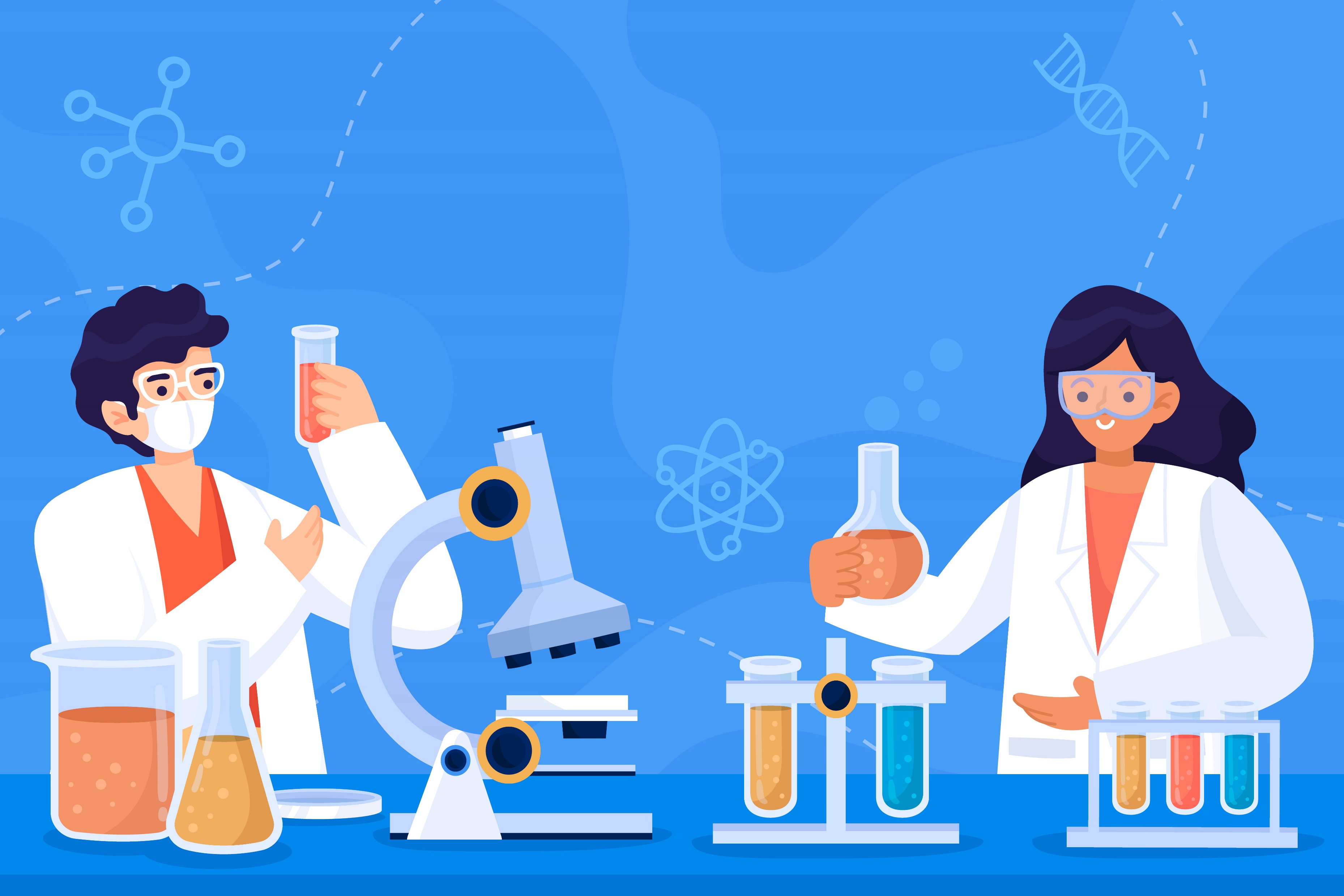 PHẦN III.
TÍNH CHẤT VẬT LÍ
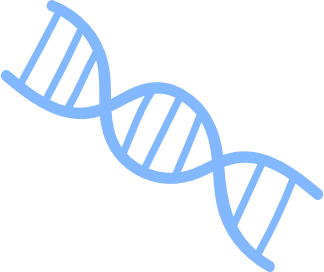 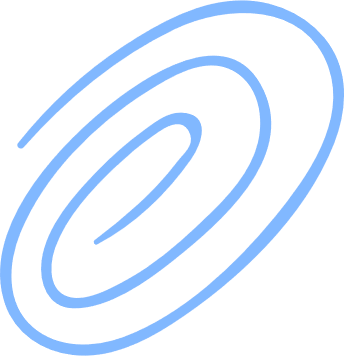 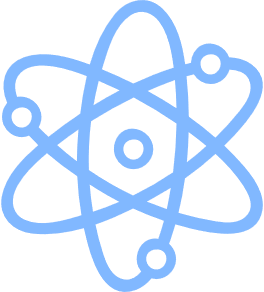 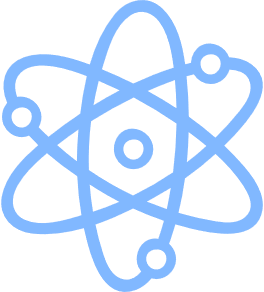 Nhiệt độ sôi và tính tan của một số hợp chất carbonyl
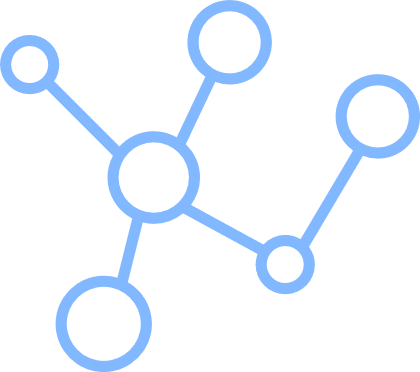 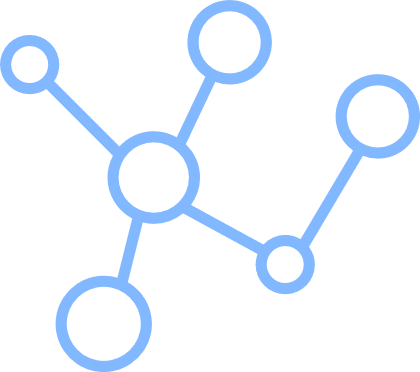 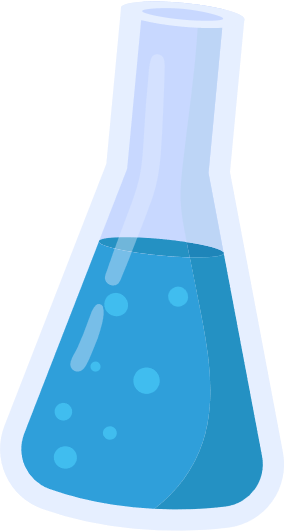 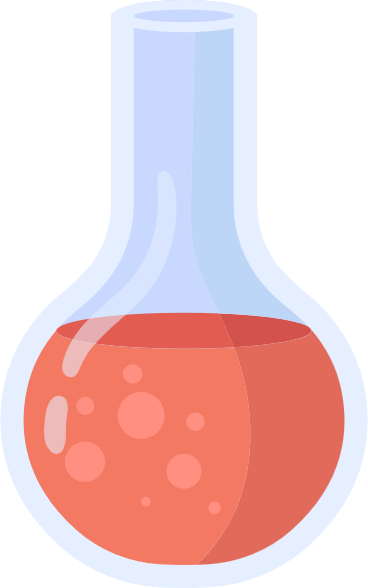 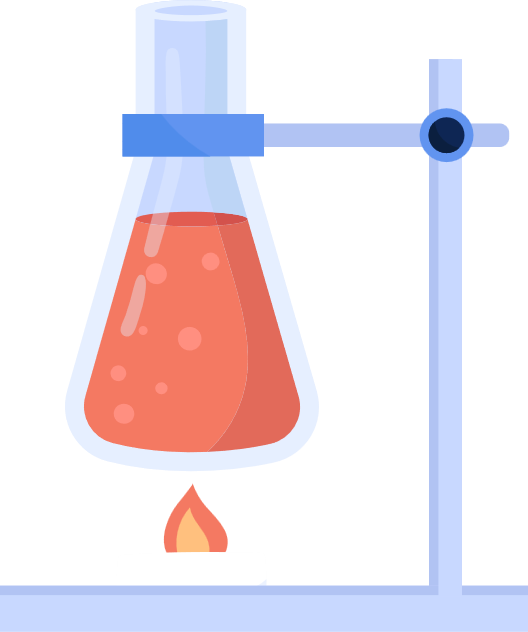 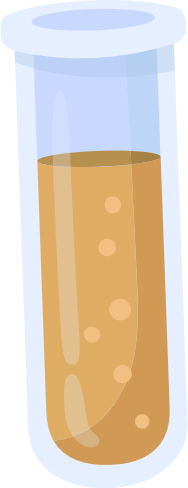 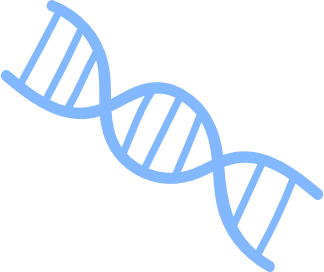 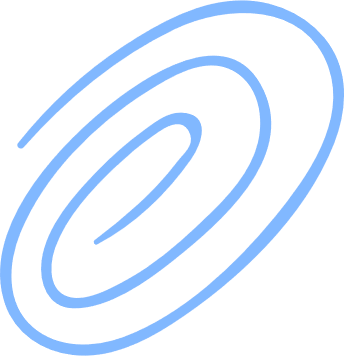 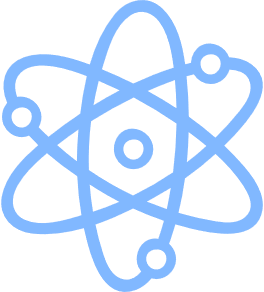 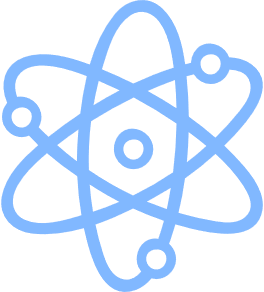 Hai aldehyde đơn giản nhất (formic aldehyde và acetic aldehyde) là những chất khí ở nhiệt độ thường.
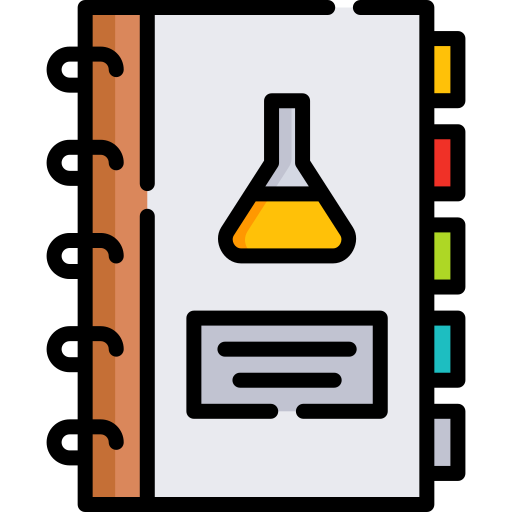 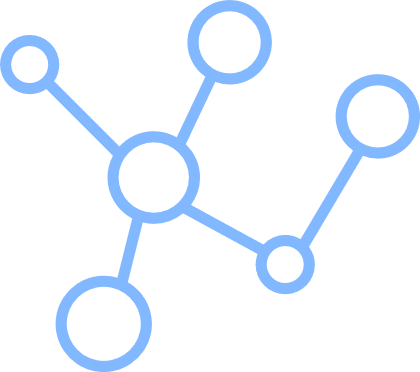 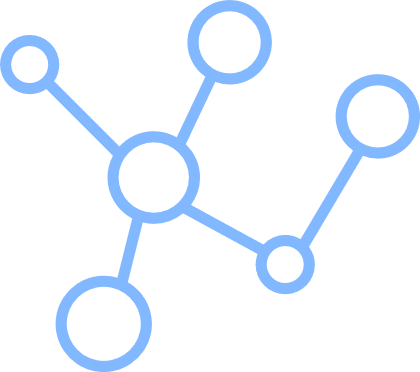 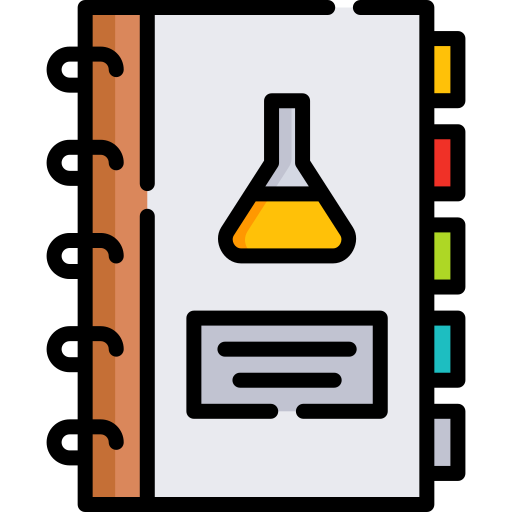 Các hợp chất carbonyl khác là những chất lỏng hoặc chất rắn.
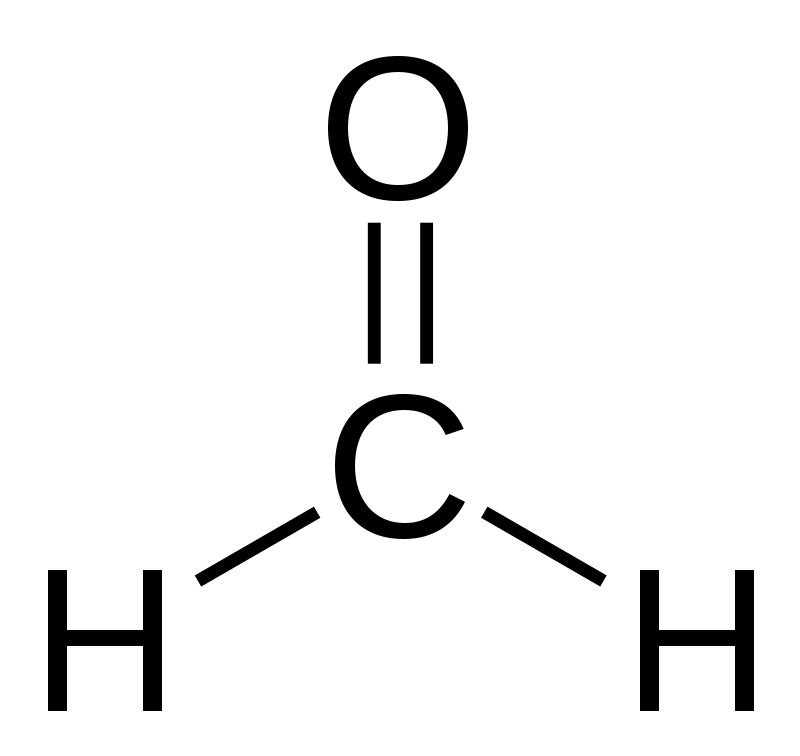 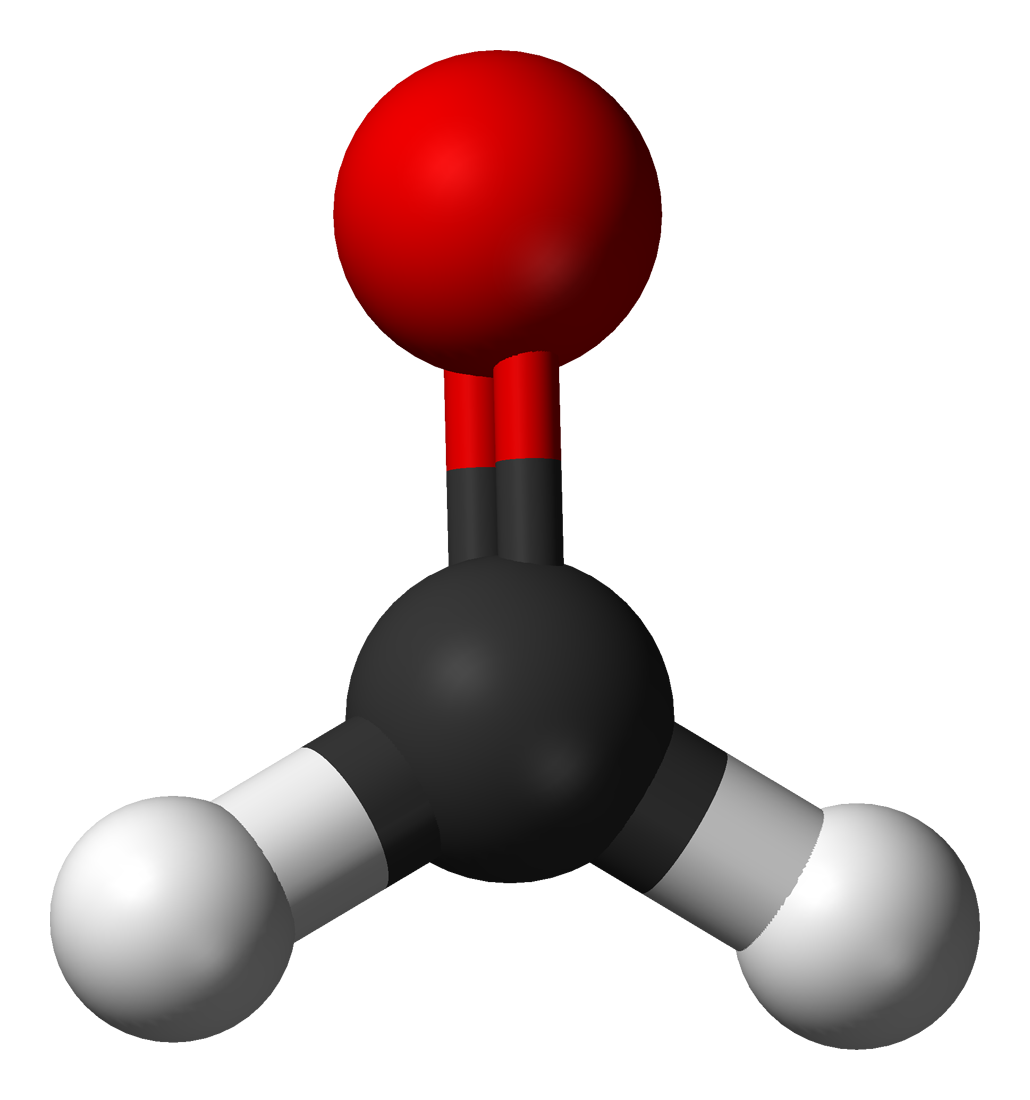 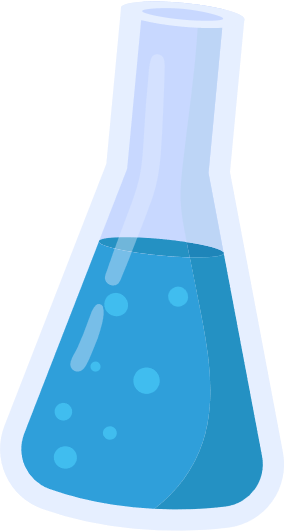 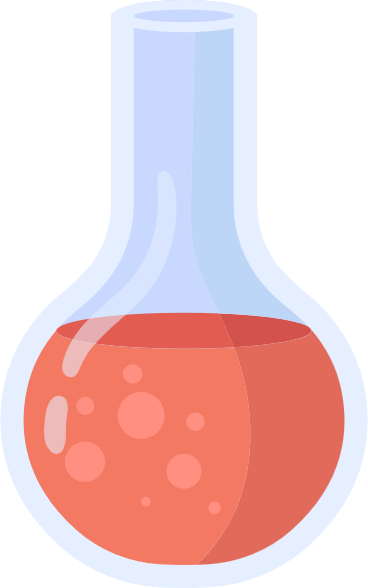 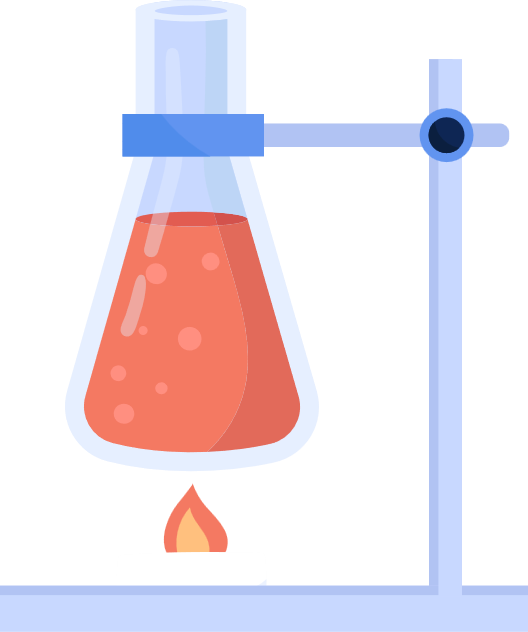 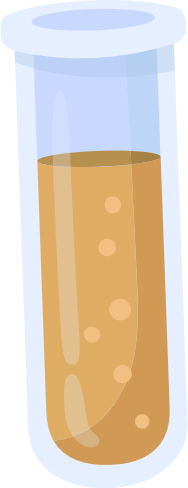 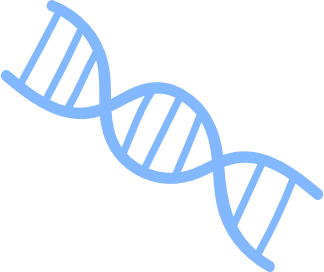 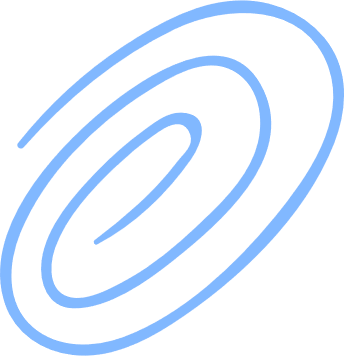 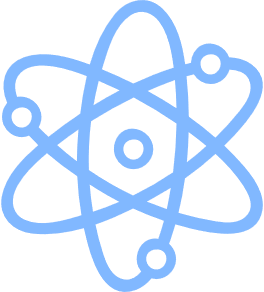 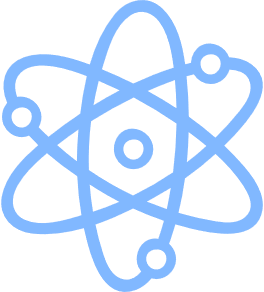 So với các alcohol có cùng số nguyên tử carbon trong phân tử, các hợp chất carbonyl có nhiệt độ sôi, nhiệt độ nóng chảy thấp hơn nhiều.
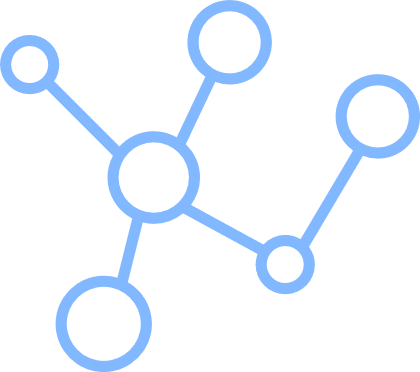 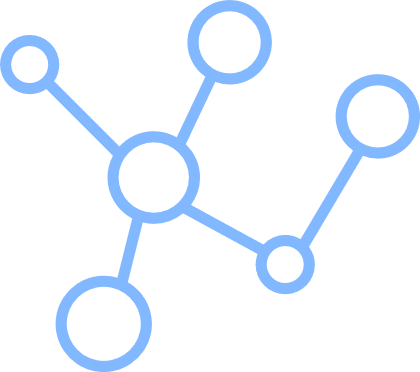 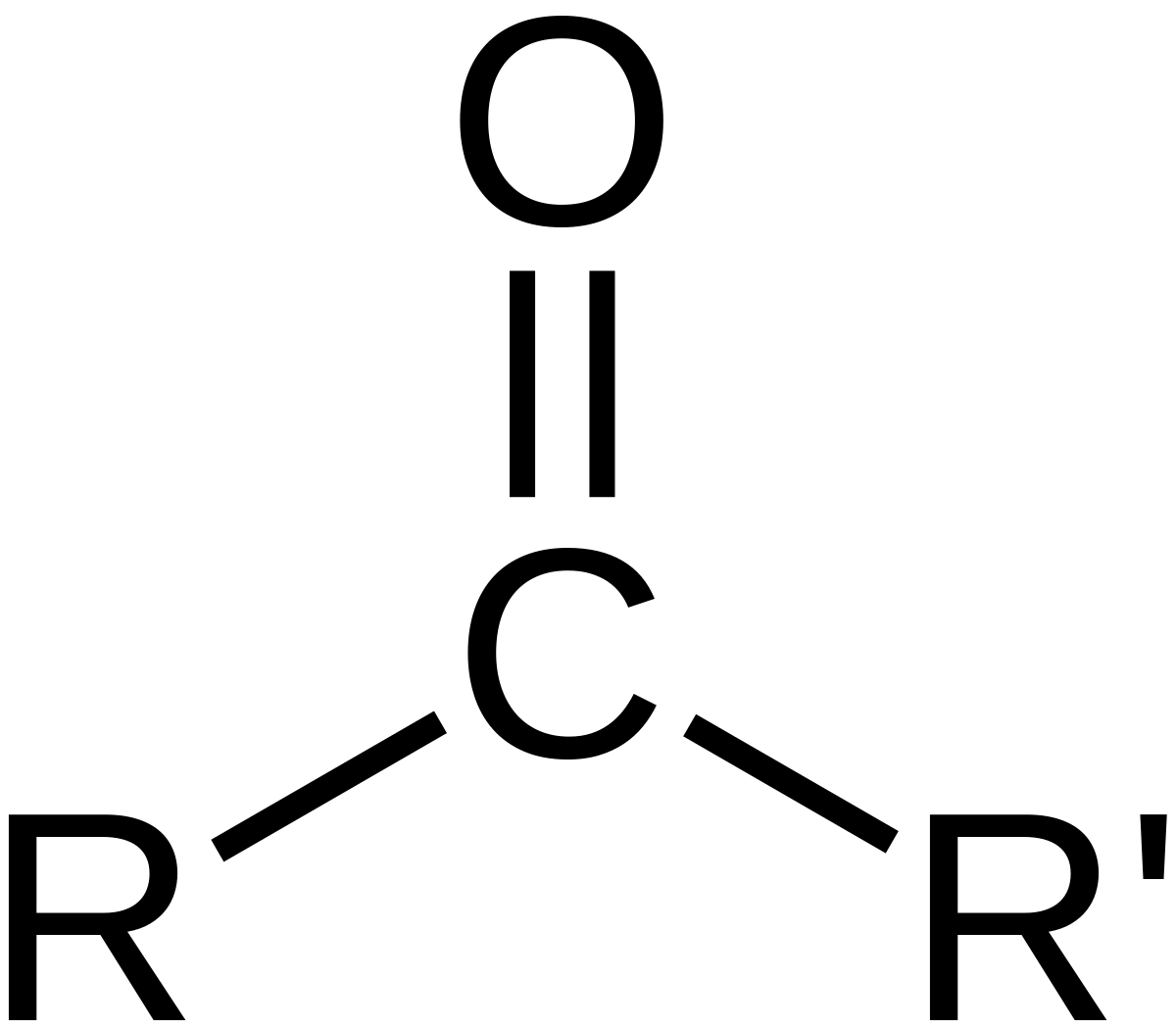 Các hợp chất carbonyl có nhiệt độ sôi cao hơn nhiều so với các hydrocarbon có phân tử khối tương đương.
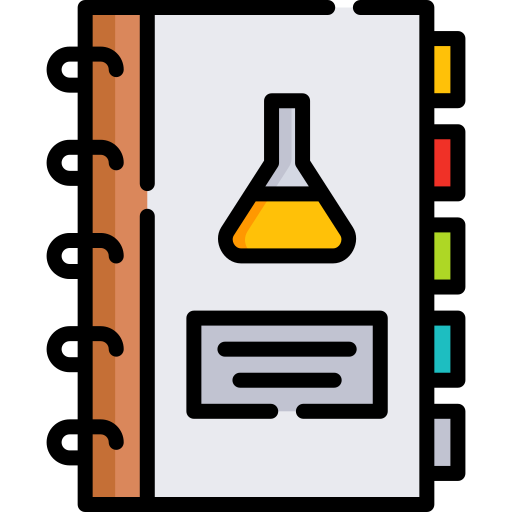 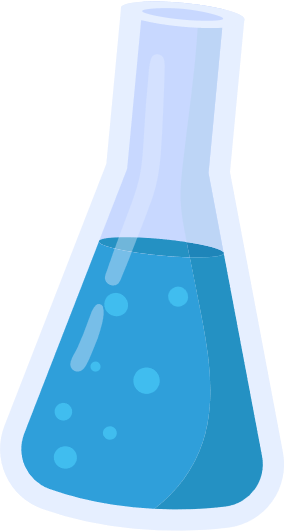 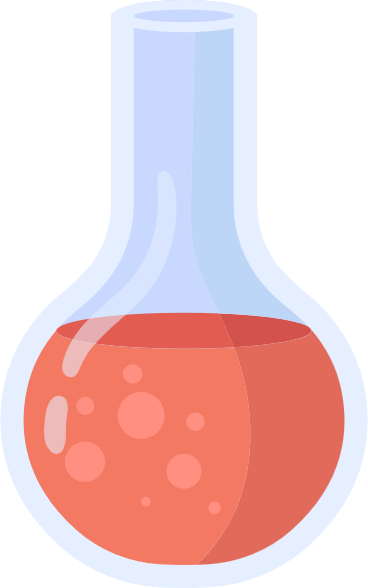 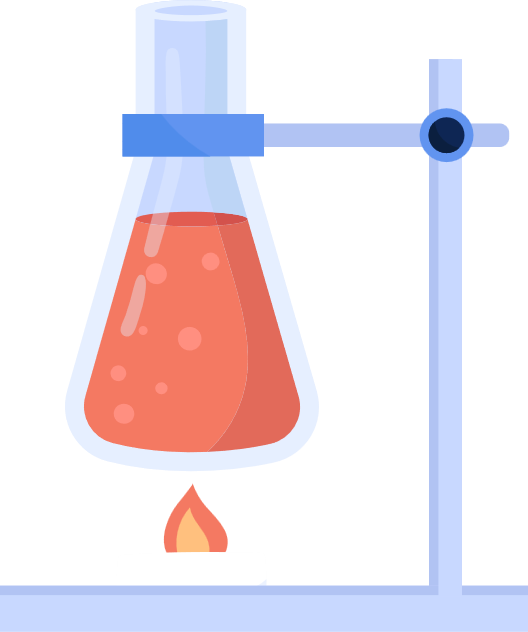 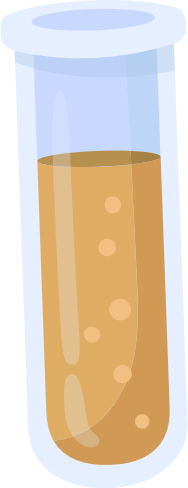 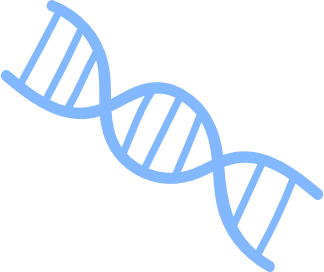 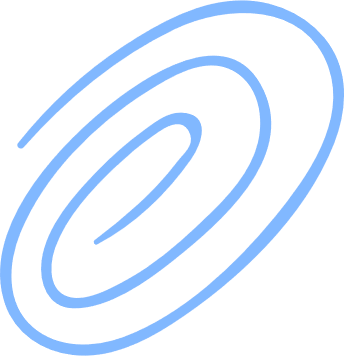 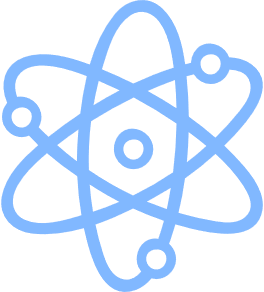 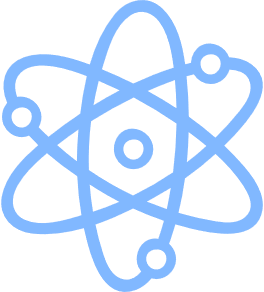 Các hợp chất carbonyl mạch ngắn (chứa không quá ba nguyên tử carbon trong phân tử) tan tốt trong nước, còn các hợp chất carbonyl mạch dài hơn không tan hoặc ít tan trong nước.
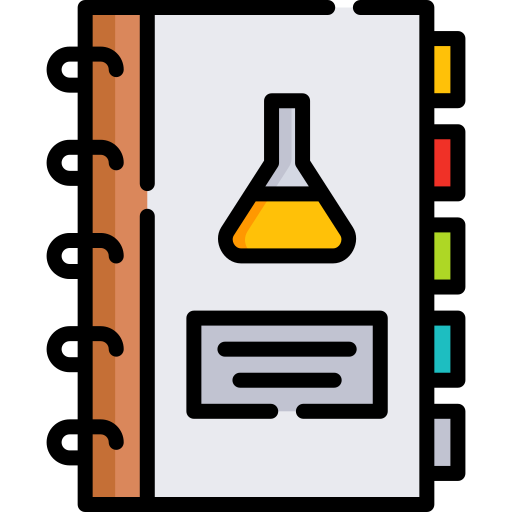 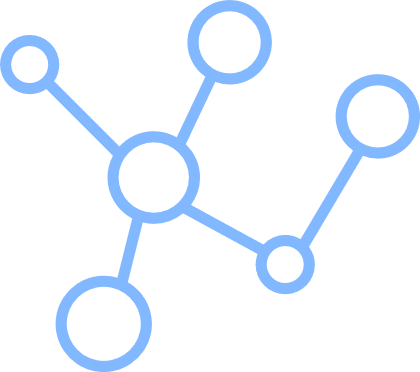 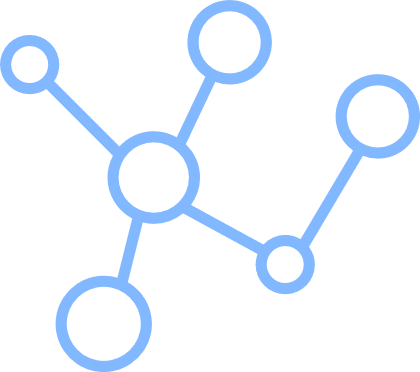 Các hợp chất carbonyl mạch ngắn tan tốt trong nước nhờ tạo liên kết hydrogen với nước. Liên kết hydrogen giữa các phân tử acetaldehyde và acetone với nước như sau:
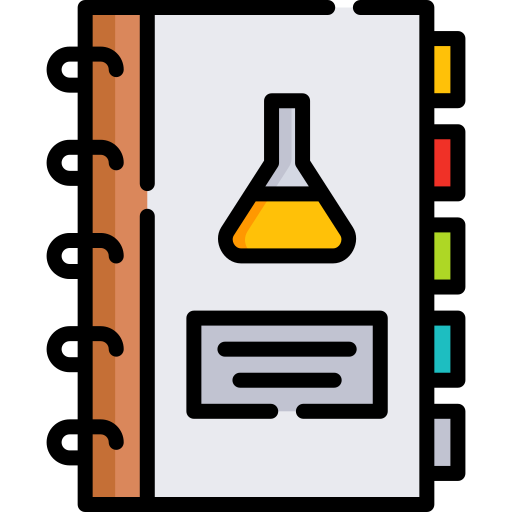 a
b
Liên kết hydrogen giữa các phân tử 
acetaldehyde (a) và acetone (b) với nước
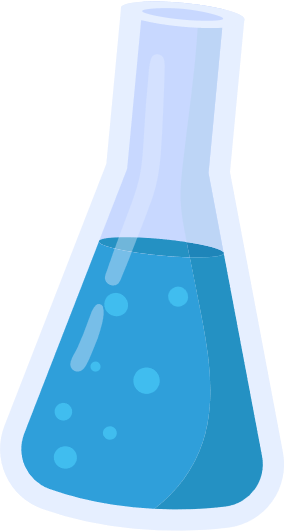 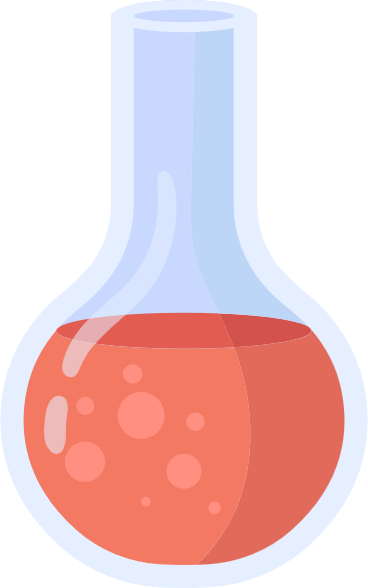 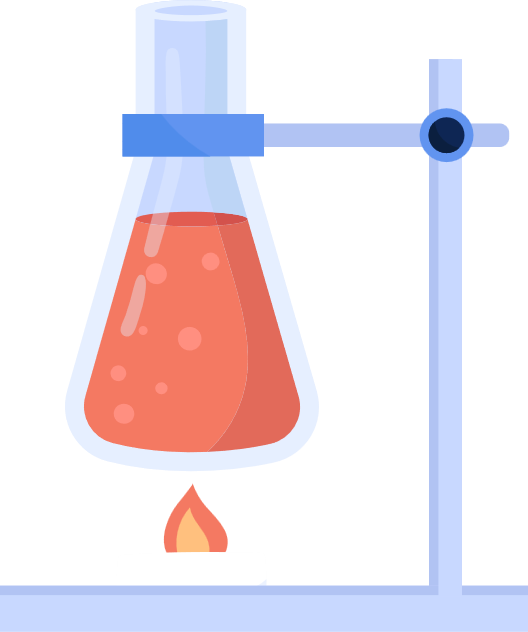 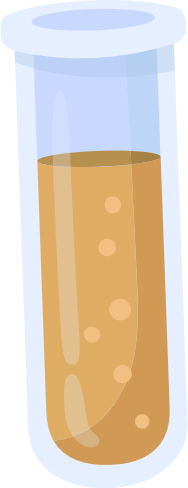 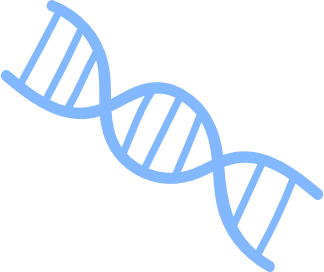 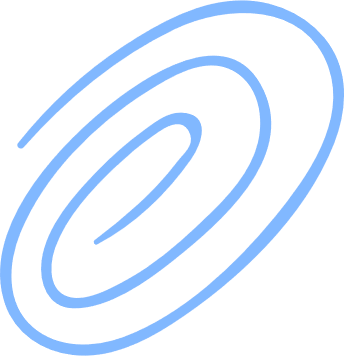 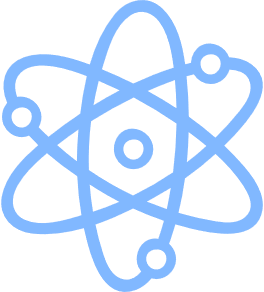 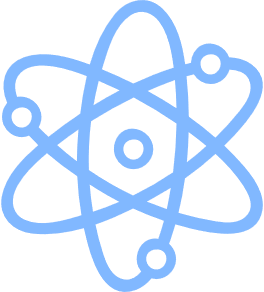 Khi số nguyên tử carbon trong gốc hydrocarbon tăng, khả năng tan của hợp chất carbonyl giảm xuống.
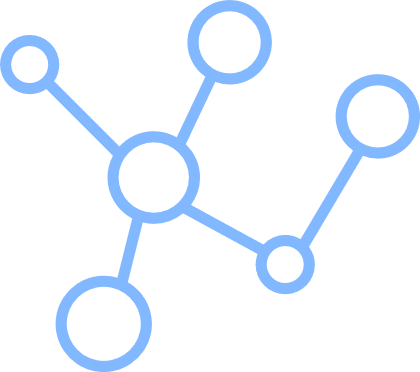 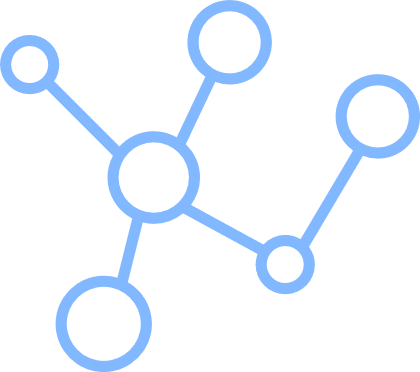 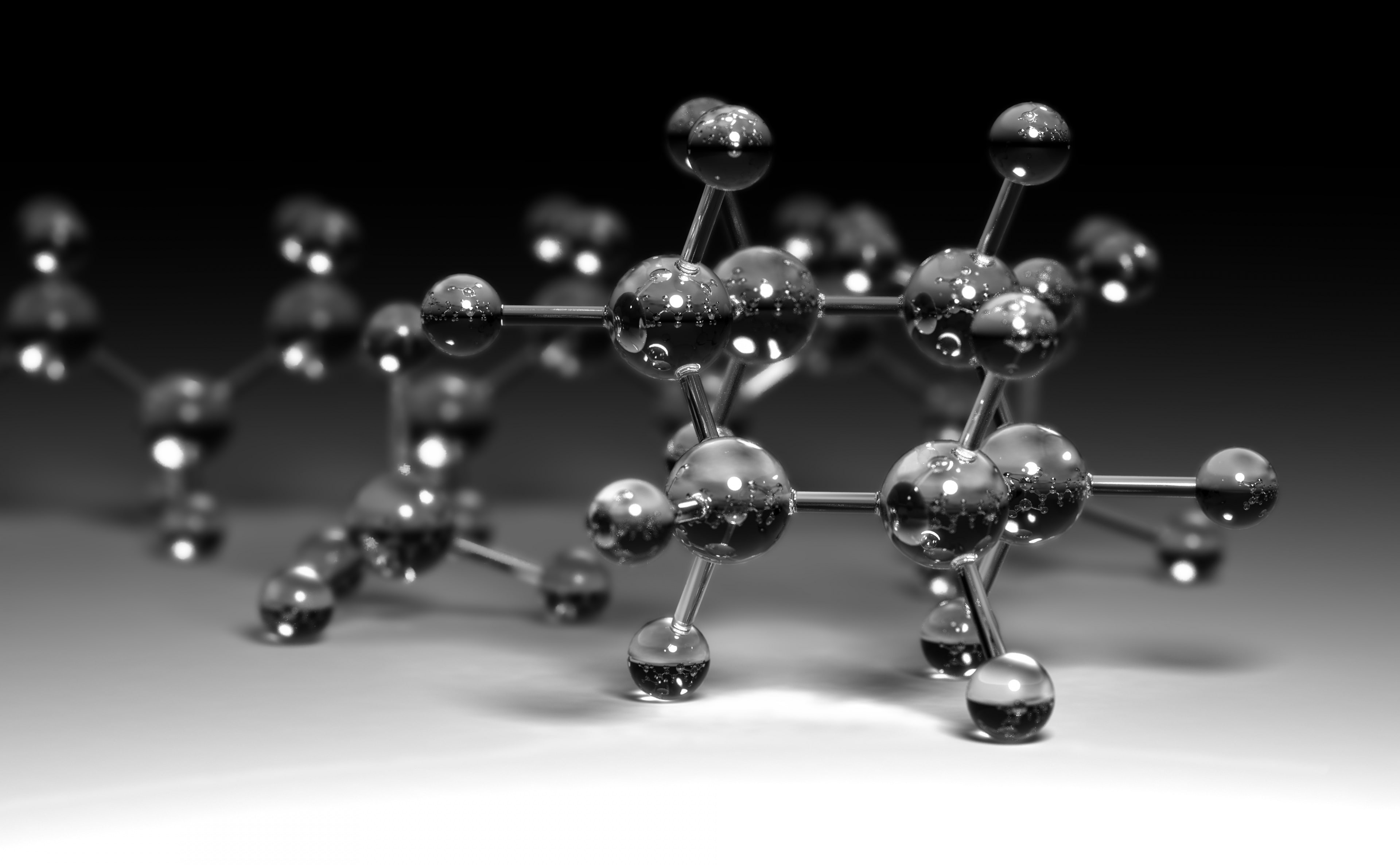 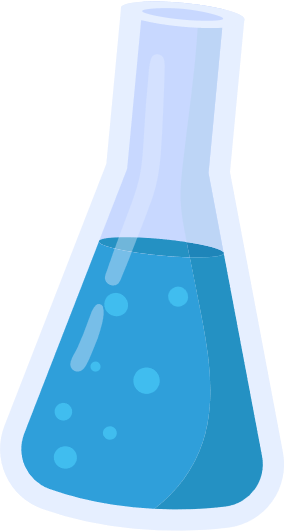 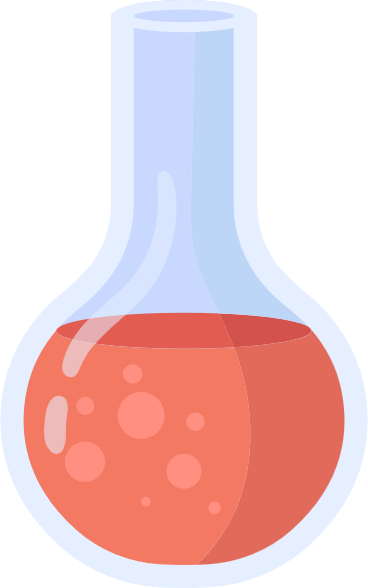 Hợp chất carbonyl thơm hầu như không tan trong nước.
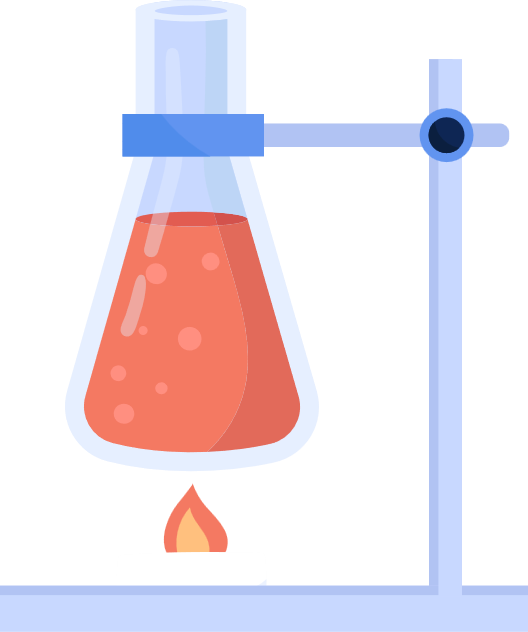 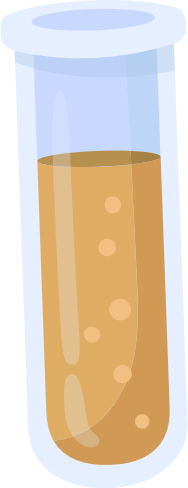 CÂU HỎI 4
?
Dựa vào bảng 18.2 hãy nhận xét sự thay đổi trạng thái nhiệt độ sôi và độ tan của một số hợp chất carbonyl khi số phân tử carbon tăng
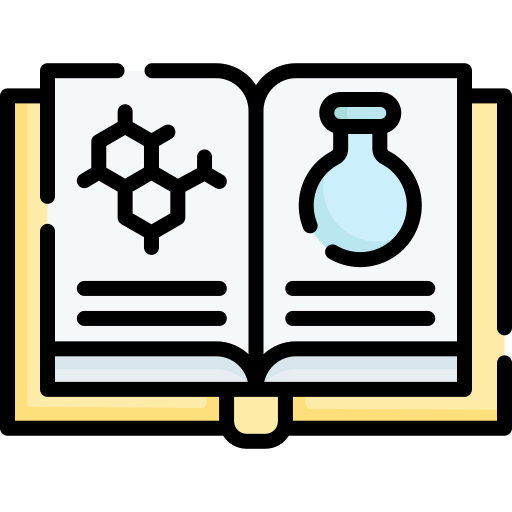 Các aldehyde và ketone có mạch carbon ngắn, dễ tan trong nước.
Các aldehyde và ketone có mạch carbon dài hơn đều ít tan hoặc không tan trong nước.
Các aldehyde và ketone thơm hầu như không tan trong nước
Theo chiều tăng dần của phân tử khối thì phần lớn nhiệt độ sôi tăng dần, trạng thái từ thể khí  rắn.
Ở điều kiện thường HCHO, CH3CHO là chất khí, các aldehyde còn lại tồn tại ở trạng thái lỏng hoặc rắn.
Acetone là chất lỏng, các ketone khác là chất rắn
CÂU HỎI 2
LUYỆN TẬP 3
Hãy sắp xếp theo thứ tự tăng dần nhiệt độ sôi của các chất sau: acetaldehyde (1), ethanol (2), ethane (3).Giải thích
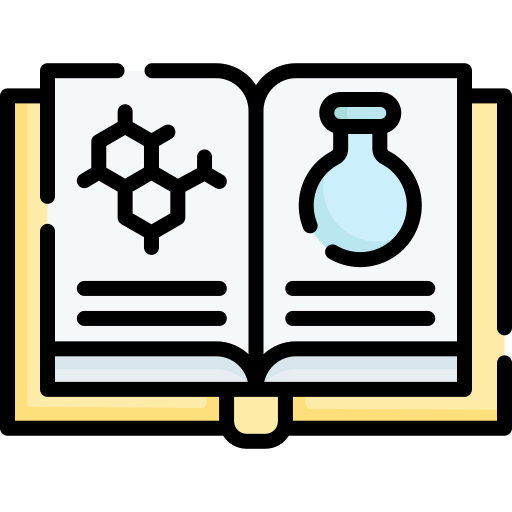 Nhiệt độ sôi của các hợp chất sẽ sắp xếp theo thứ tự:  alcohol >  ketone > aldehyde
nên thứ tự tăng dần nhiệt độ sôi của các chất trên là: 
(1) < (3) < (2)
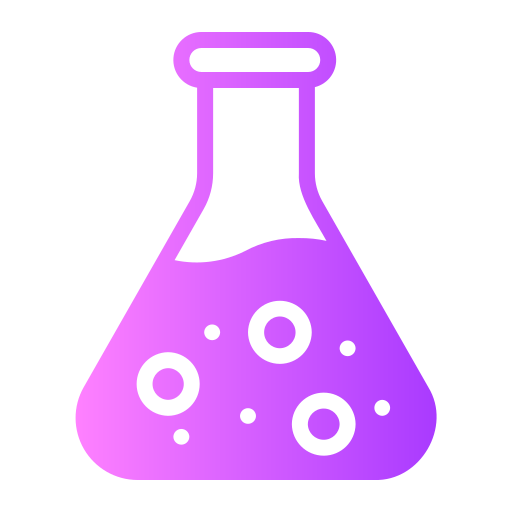 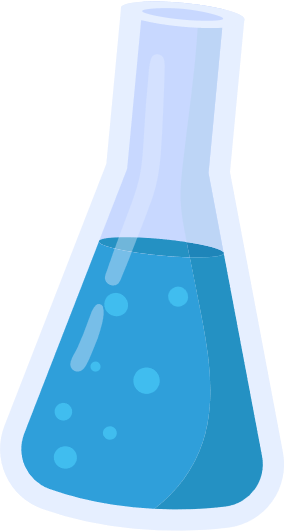 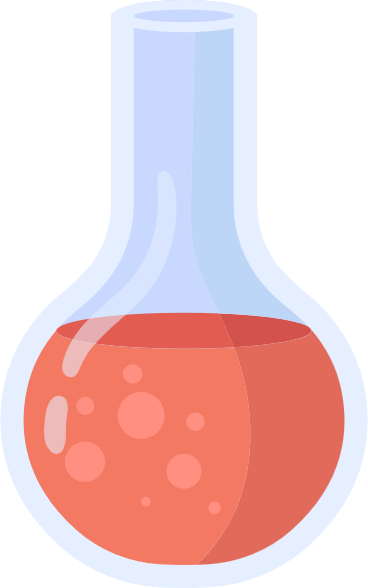 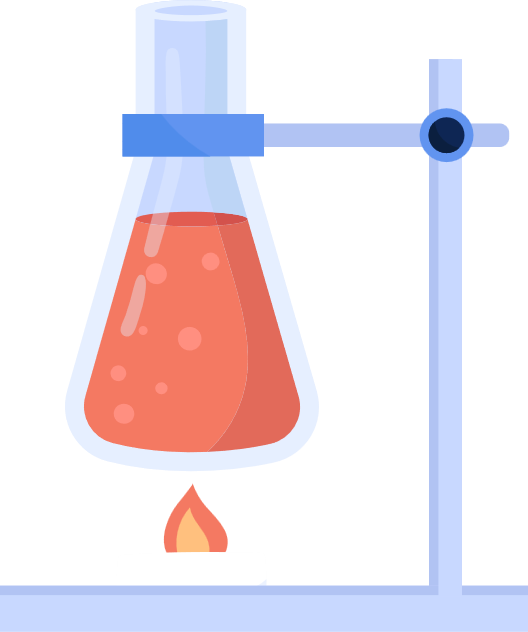 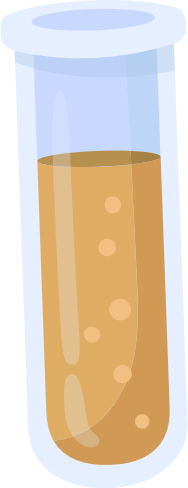 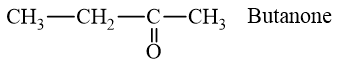 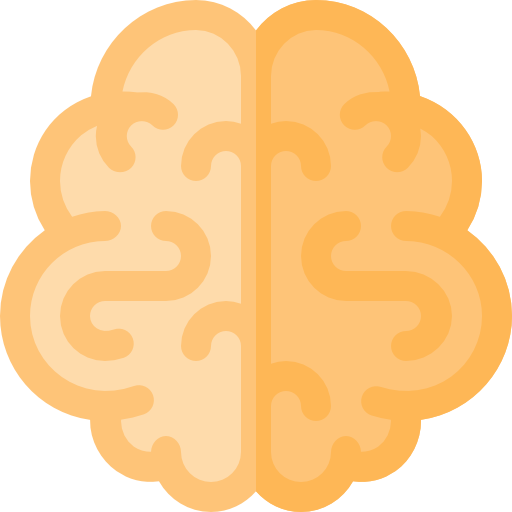 VẬN DỤNG 2
a) Formaldehyde là chất khí không màu, mùi hắc và gây khó chịu. Dung dịch trong nước, chứa khoảng 37% formaldehyde gọi là formalin. Hãy tìm hiểu ứng dụng của formalin sử dụng trong sinh học
b) Ở nông thôn, nhiều gia đình vẫn đun bếp bằng rơm rạ hoặc củi.
Tại sao rổ, rá, nong, nia,... (được làm từ tre, nứa , giang,...) thường được gác lên bếp trước khi sử dụng để tăng độ bền của chúng?
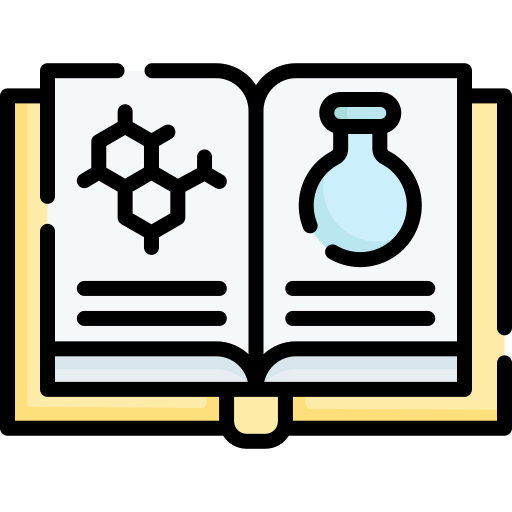 a) Dung dịch formalin được sử dụng để ngâm xác động vật hay con người để giữ nguyên hình dạng ban đầu, được sử dụng làm chất khử trùng, thuốc diệt nấm, chất xông khói và chất bảo quản,...
b) Ở nông thôn nước ta nhiều gia đình vẫn đun bếp rơm, bếp rạ, bếp củi. Khi mua rổ, rá, nong, nia… (được đan bởi tre, nứa, giang…) họ thường đem gác lên bếp trước khi sử dụng để độ bền của chúng được lâu hơn. Vì trong khối bếp có chất sát trùng, mà chủ yếu là Formaldehyde.
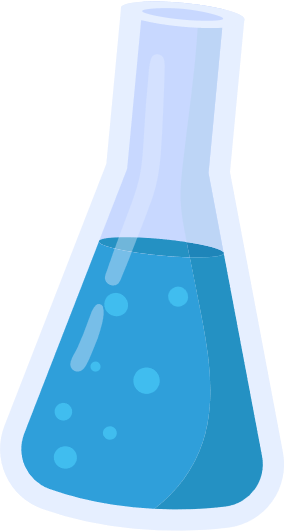 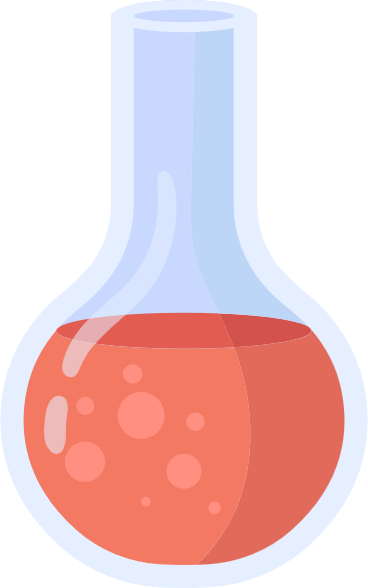 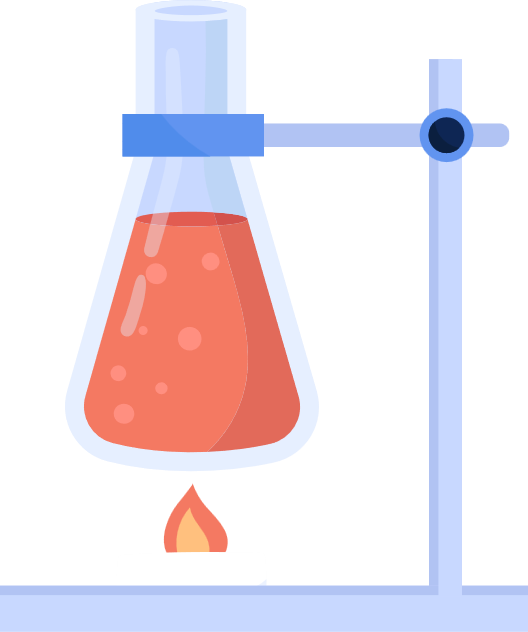 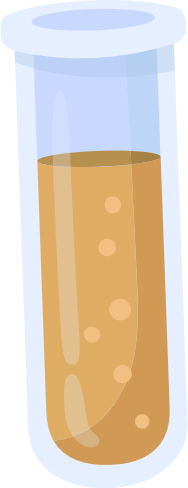 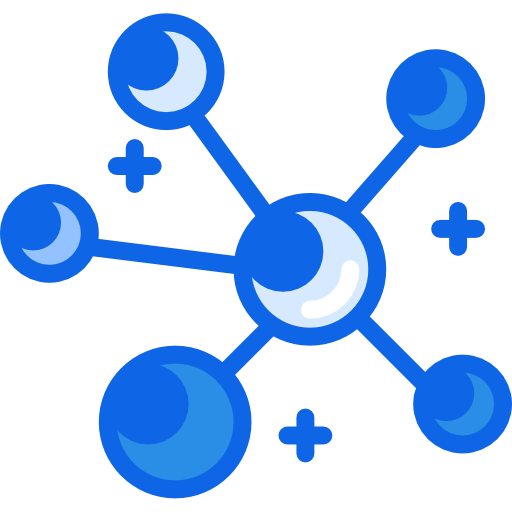 EM CÓ BIẾT
Formalin được dung để bảo quản các mẫu vật sinh học. Các nghiên cứu đã chứng minh formaldehyde có thể gây ung thư nên việc sử dụng nó đã bị hạn chế.
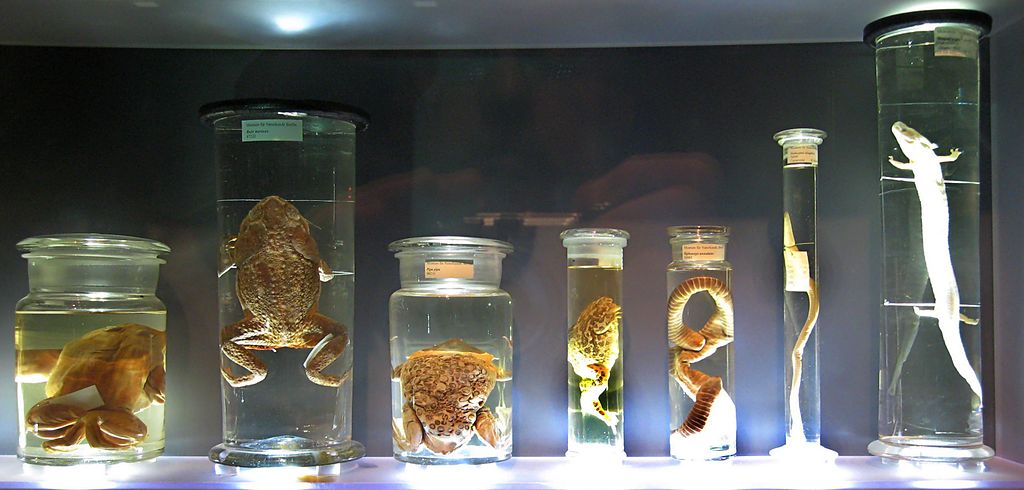 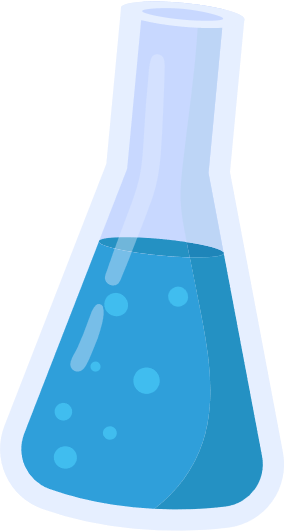 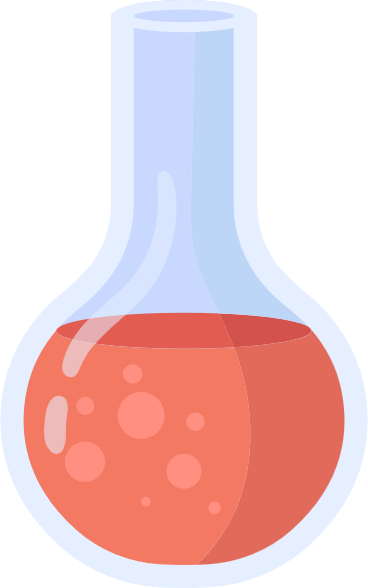 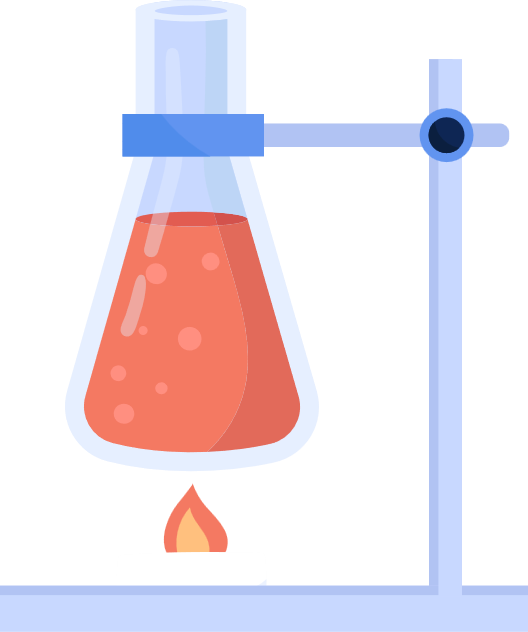 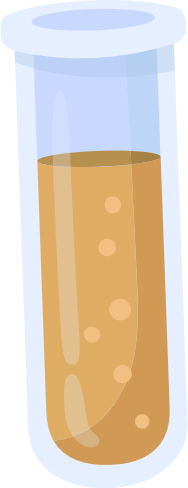 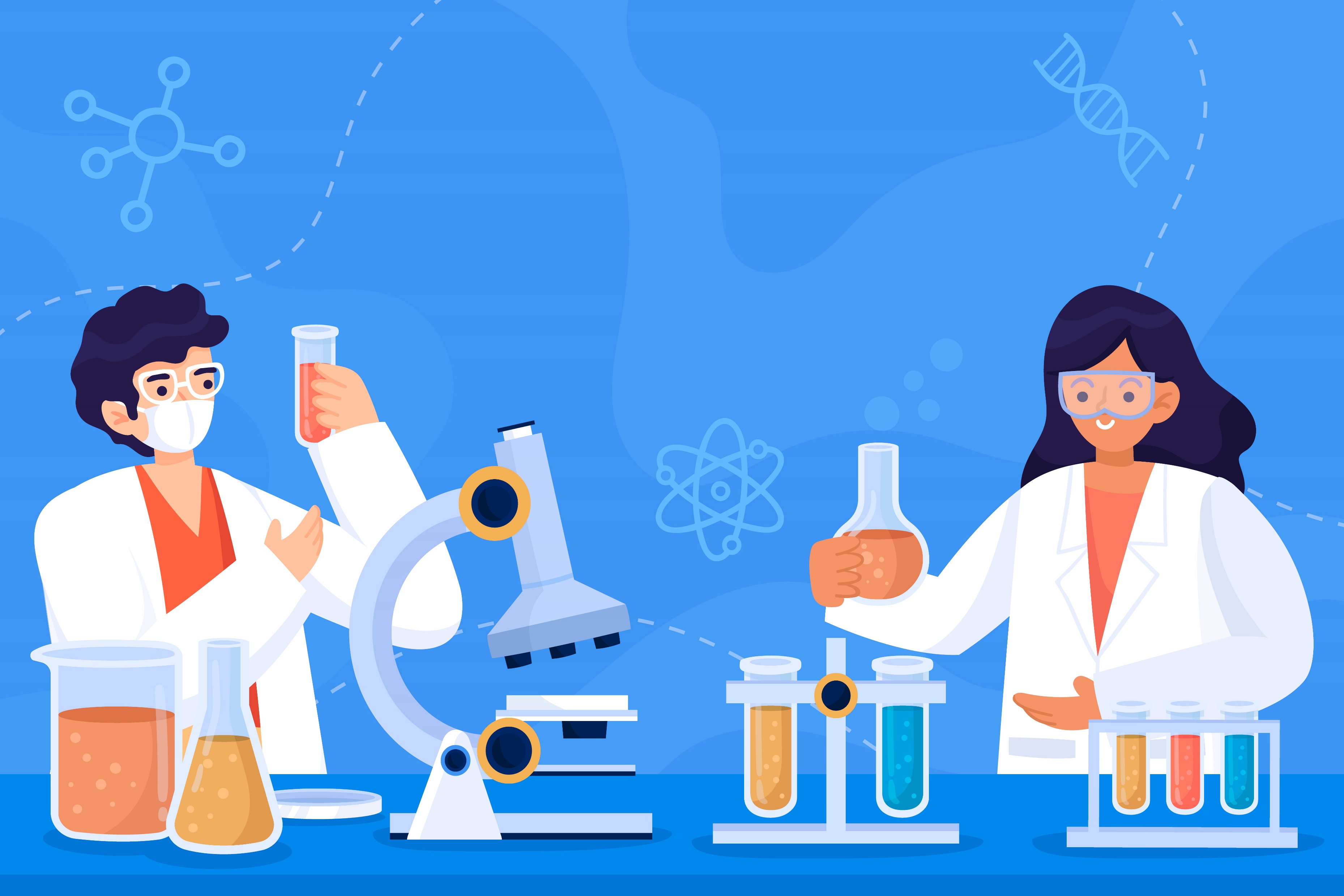 PHẦN IV.
TÍNH CHẤT HÓA HỌC
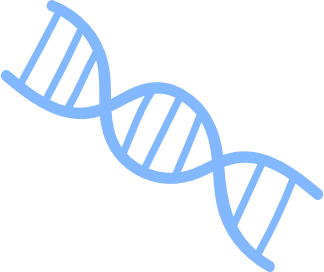 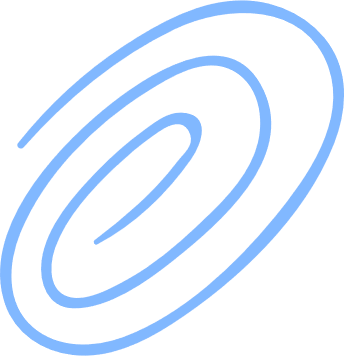 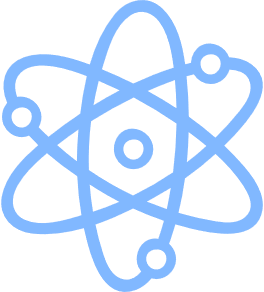 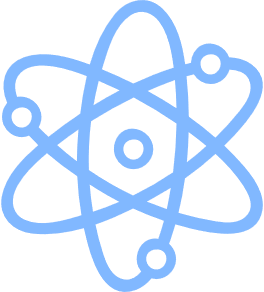 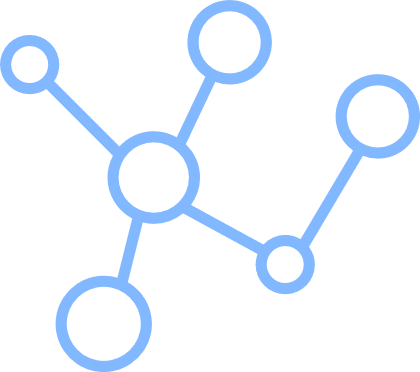 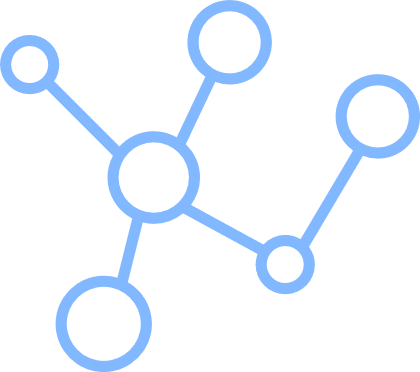 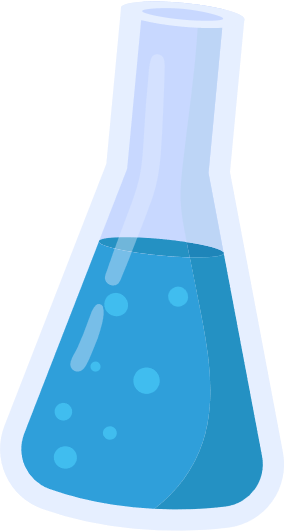 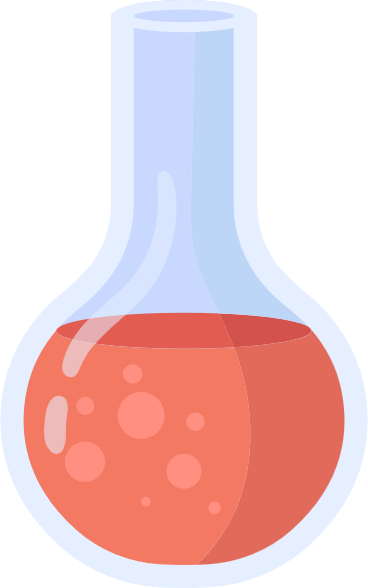 Nhóm C=O quyết định tính chất hóa học đặc trưng của aldehyde, ketone
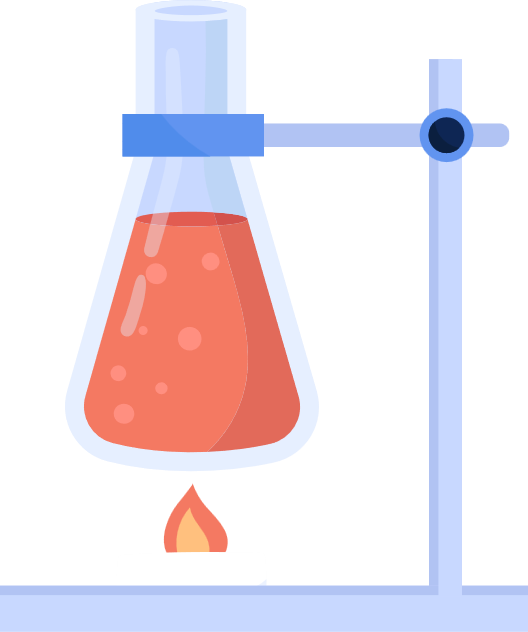 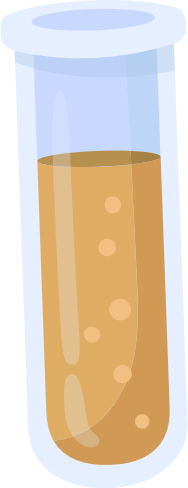 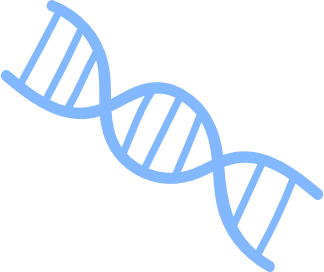 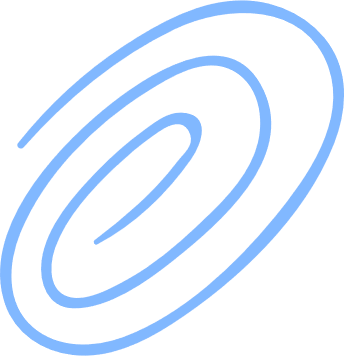 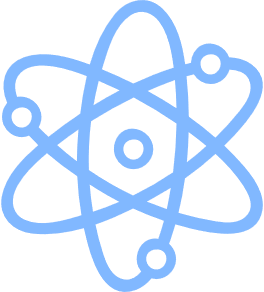 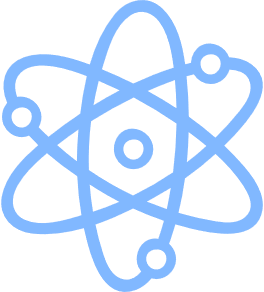 1. PHẢN ỨNG KHỬ HỢP CHẤT CARBONYL
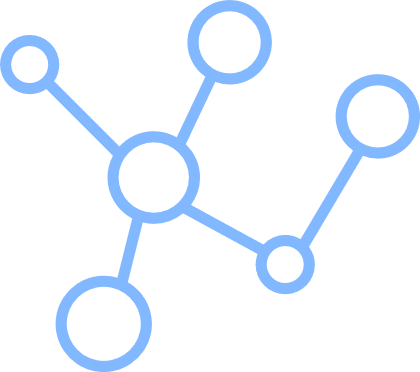 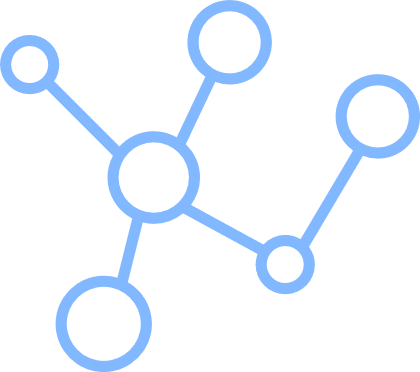 Aldehyde bị khử bằng NaBH4 hoặc LiAlH4 sinh ra alcohol bậc một. Ketone bị khử bằng NaBH4 hoặc LiAlH4 sinh ra alcohol bậc hai.
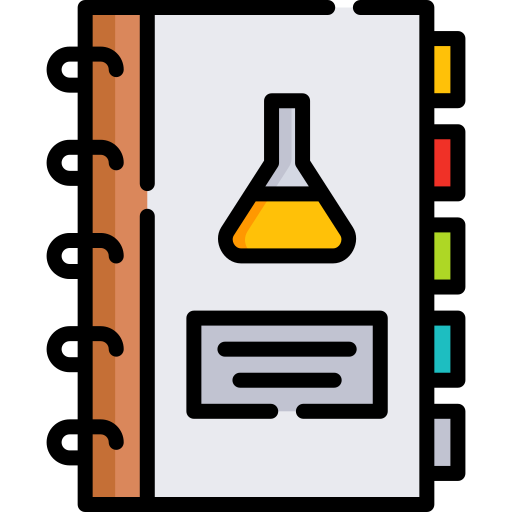 LiAlH4
R−CH=O
R−CH2−OH
NaBH4
R−CO−R
R−CHOH−R
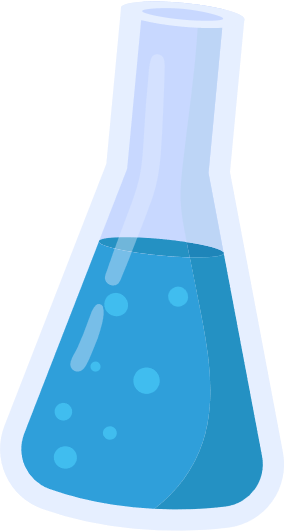 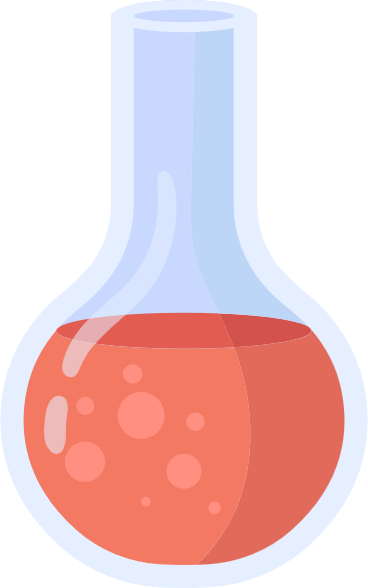 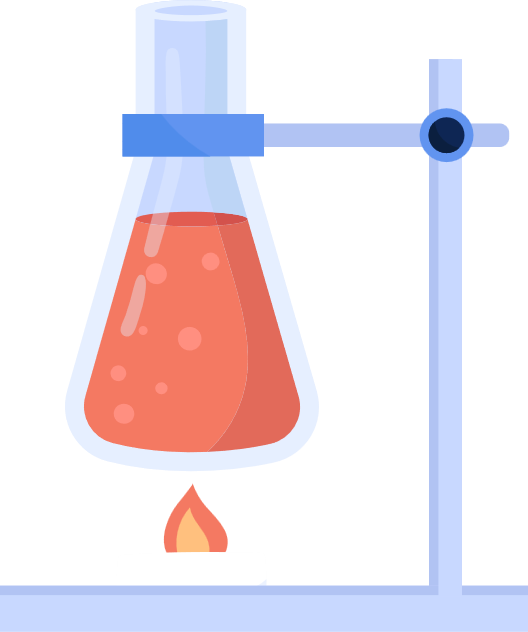 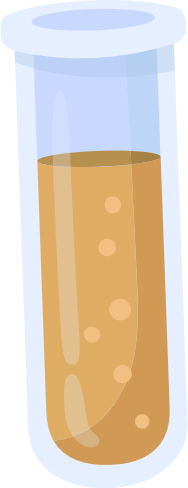 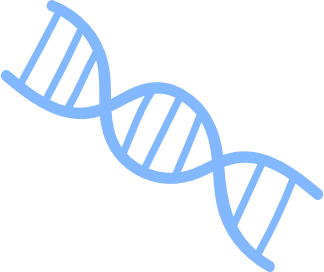 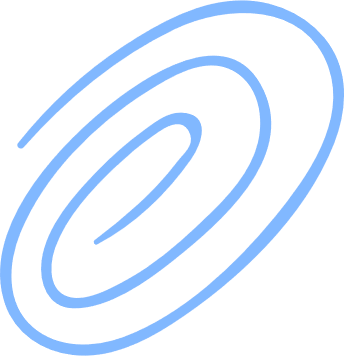 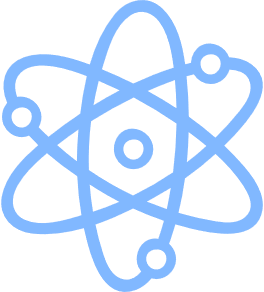 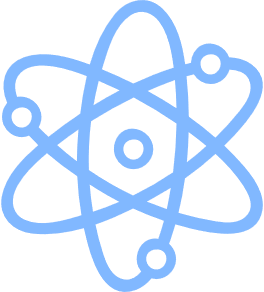 1. PHẢN ỨNG KHỬ HỢP CHẤT CARBONYL
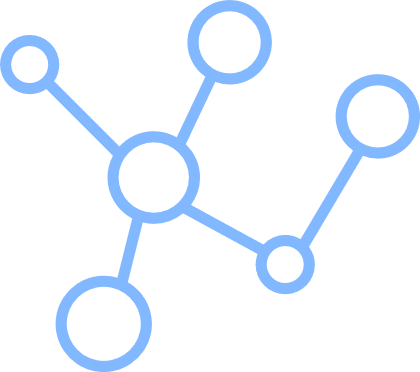 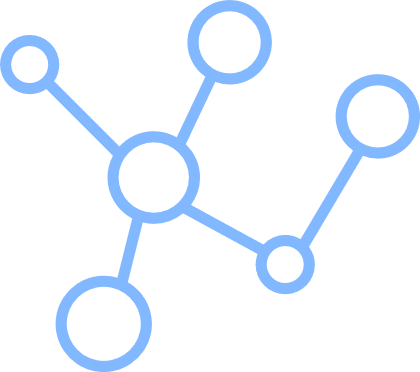 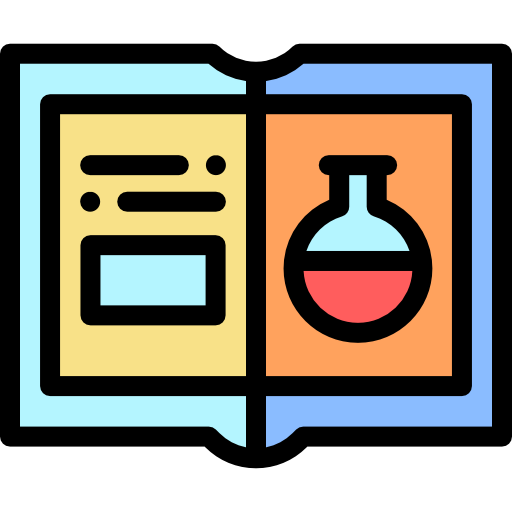 Ví dụ
Aldehyde bị khử bằng NaBH4 hoặc LiAlH4 sinh ra alcohol bậc một. Ketone bị khử bằng NaBH4 hoặc LiAlH4 sinh ra alcohol bậc hai.
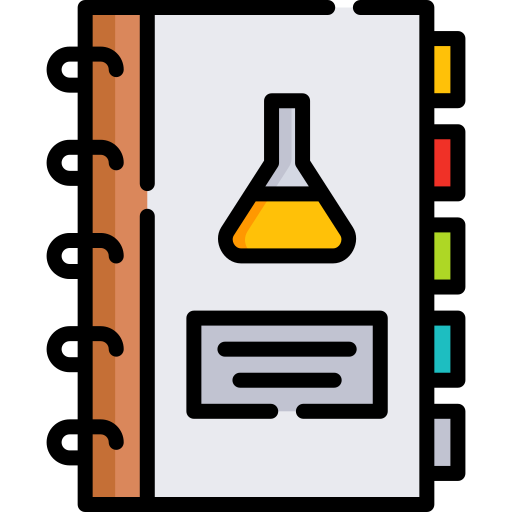 LiAlH4
CH3−CH=O
CH3−CH2−OH
ethanal
ethanol
NaBH4
CH3−CO−CH3
CH3−CHOH−CH3
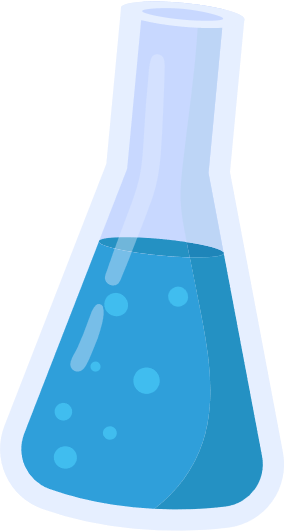 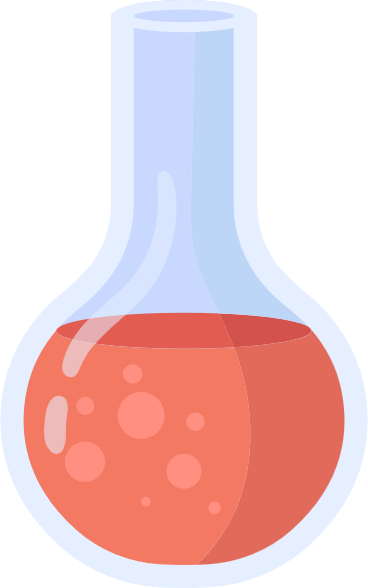 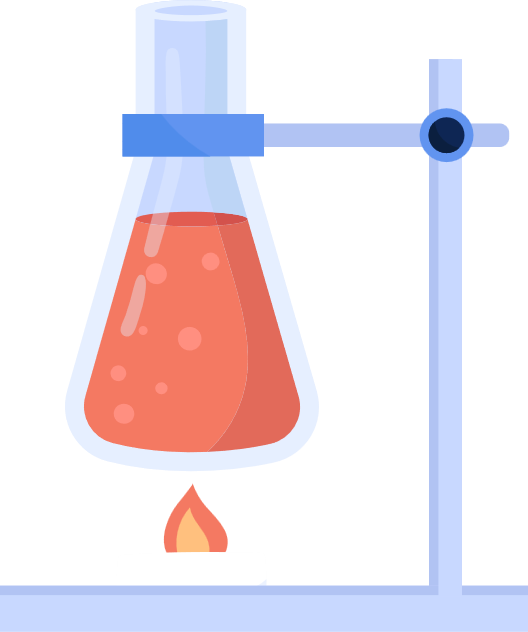 propanone
propan-2-ol
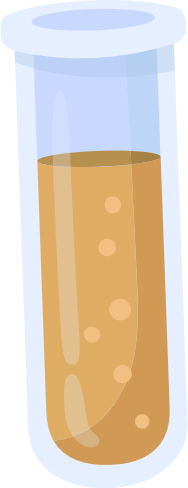 CÂU HỎI 5
?
Dựa vào giá trị độ âm điện của các nguyên tử C và nguyên tử O, giải thích sự phân cực của liên kết C = O trong hợp chất Carbonyl
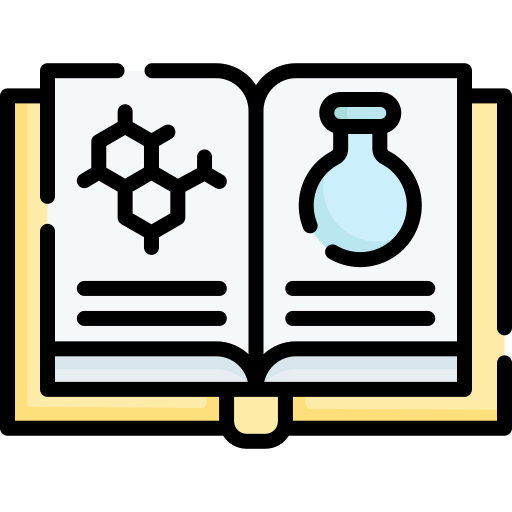 Hiệu độ âm điện của O và C là:
Δχ = 3,44 - 2,55 = 0,89 (0,4 ≤ Δχ < 1,7) => Liên kết cộng hóa trị có cực.
=> Liên kết C=O trong hợp chất carbonyl phân cực về phía nguyên tử oxygen.
CÂU HỎI 2
LUYỆN TẬP 4
Viết sơ đồ phản ứng tạo thành alcohol của các chất sau (dùng chất khử LiAlH4 hoặc NaBH4)
a) C2H5CHO 
b) CH3COCH2CH3
LiAlH4
C2H5−CH=O
C2H5−CH2−OH
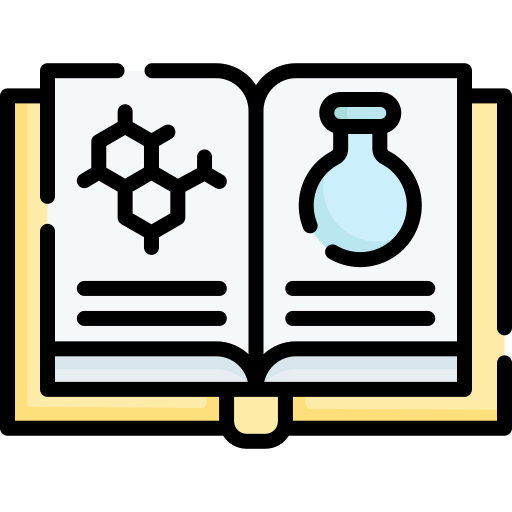 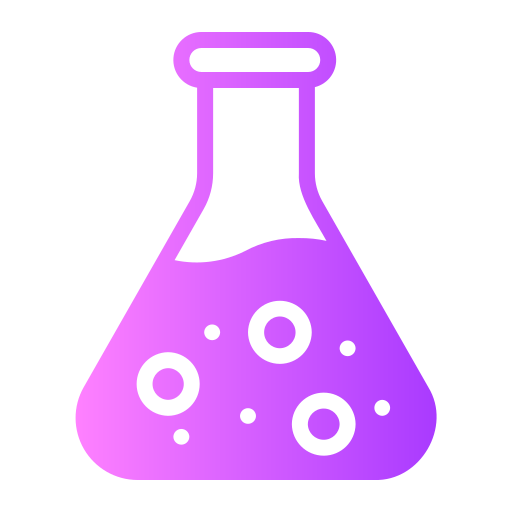 NaBH4
CH3−CO−C2H5
CH3−CHOH−C2H3
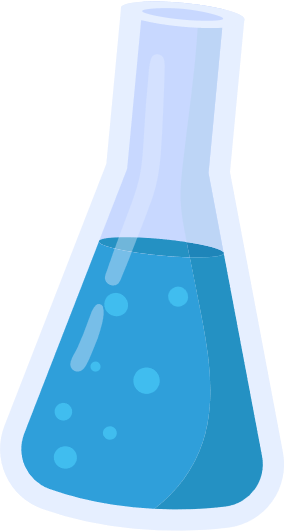 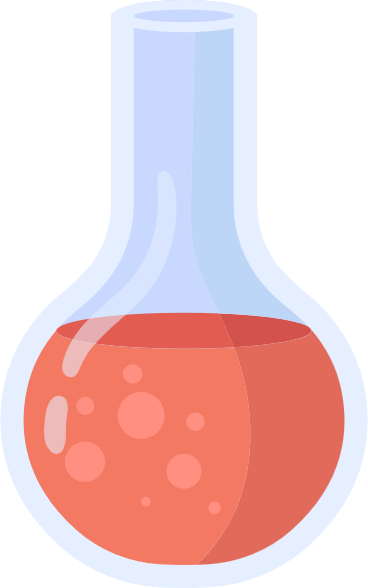 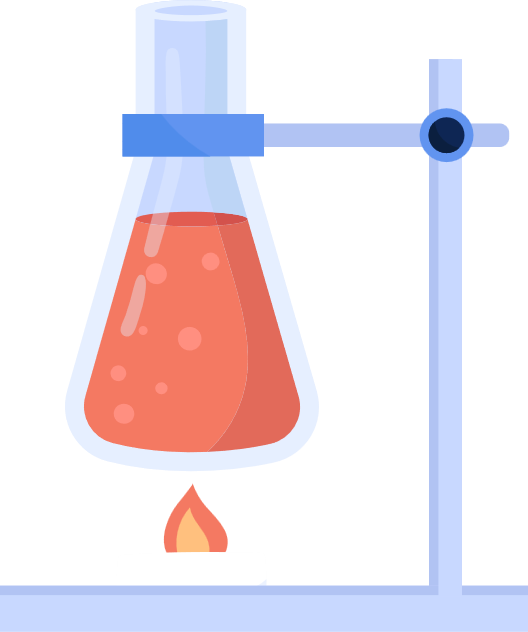 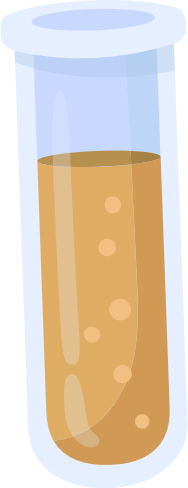 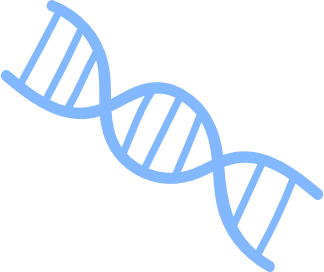 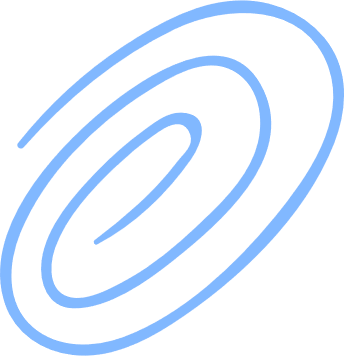 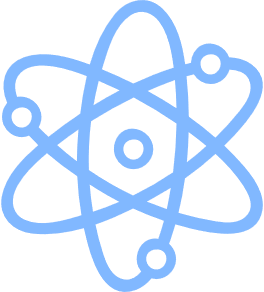 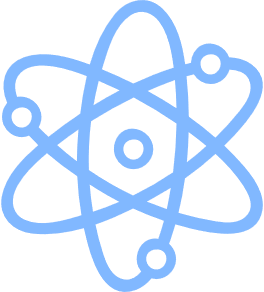 2. PHẢN ỨNG OXI HÓA ALDEHYDE
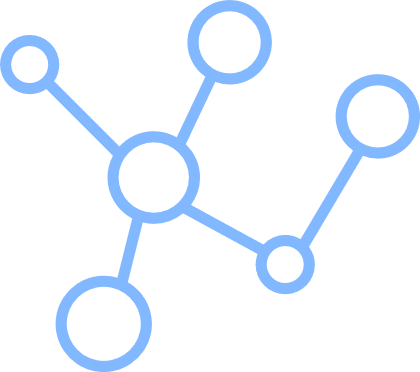 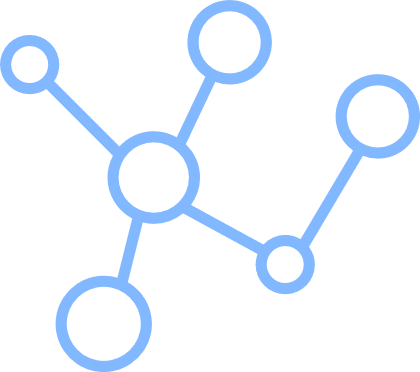 a) Phản ứng với nước bromine
Phương trình hóa học tổng quát khi cho aldehyde phản ứng với nước bromine như sau:
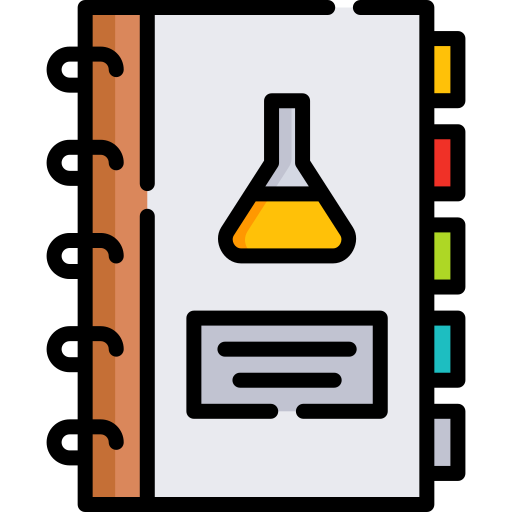 R−CH=O  + Br2  + H2O  →  R−COOH  +  2HBr
Aldehyde bị oxy hóa bởi nước bromine tạo thành carboxylic acid
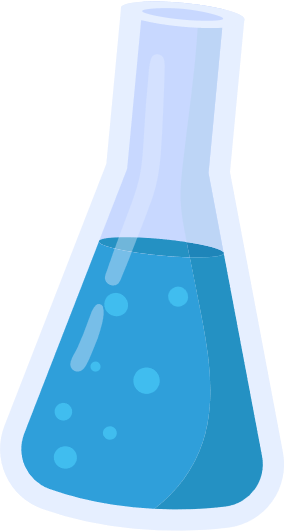 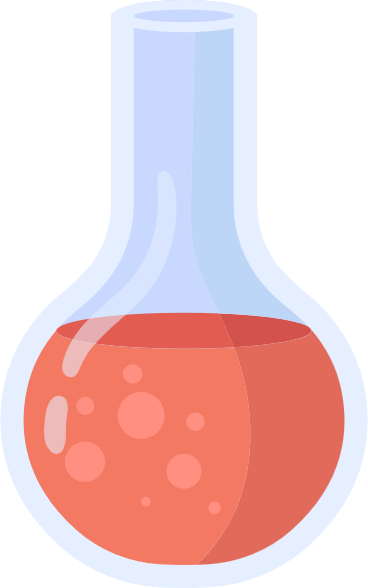 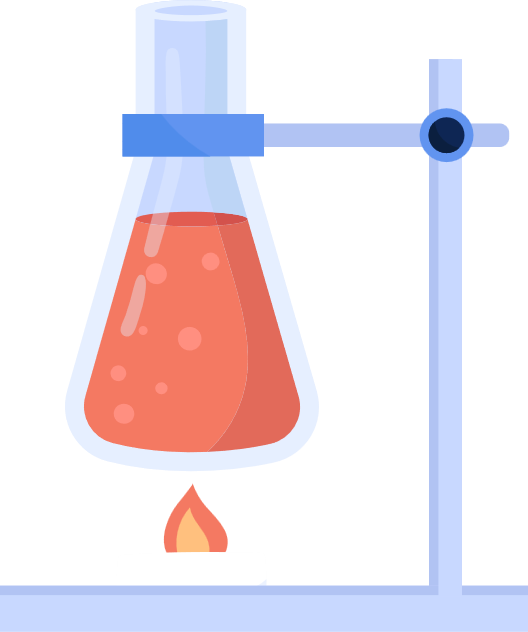 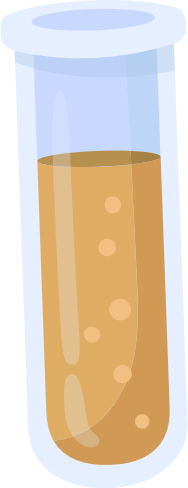 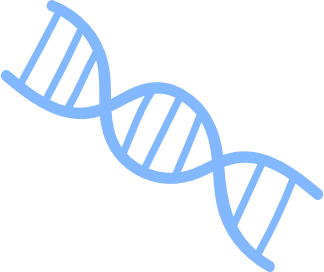 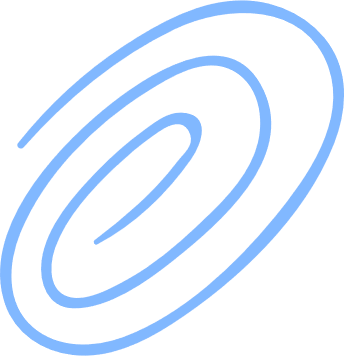 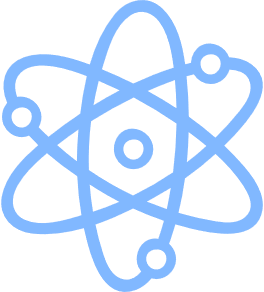 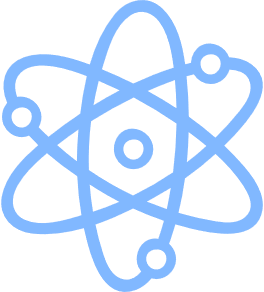 2. PHẢN ỨNG OXI HÓA ALDEHYDE
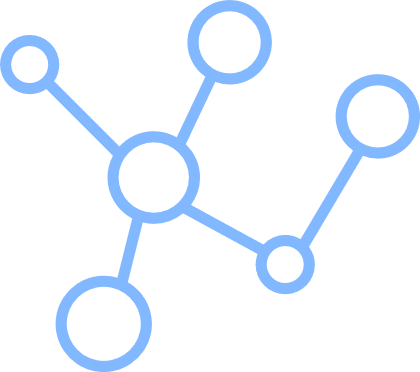 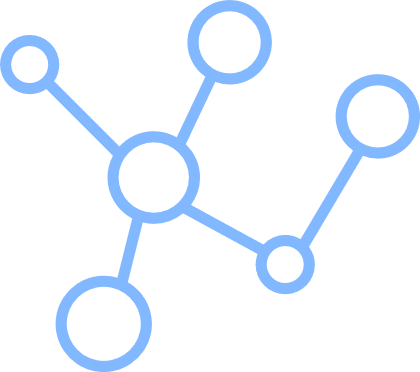 a) Phản ứng với nước bromine
Khi nhỏ nước bromine vào dung dịch ethanal thì thấy nước bromine mất màu và sản phẩm thu được là acetic acid.
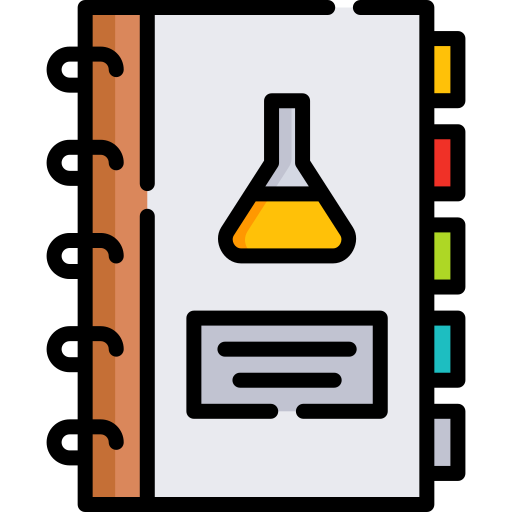 CH3−CH=O  + Br2  + H2O  →  CH3COOH  +  2HBr
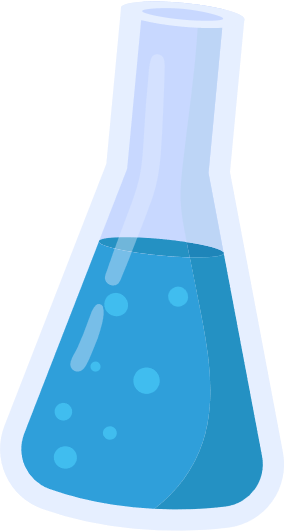 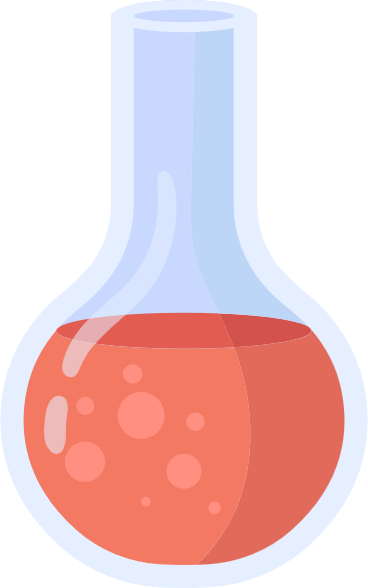 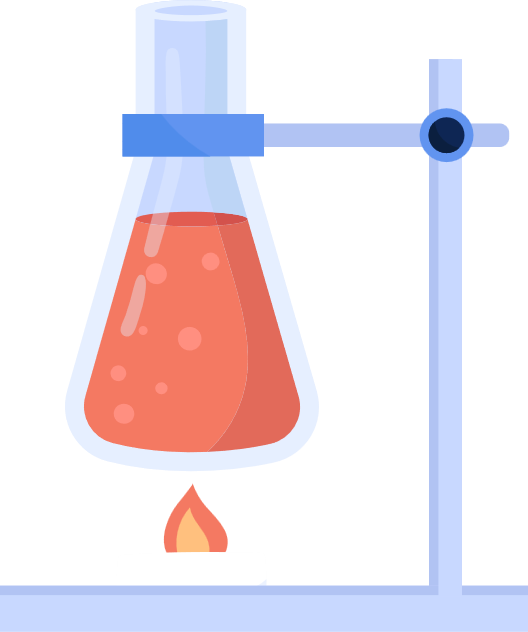 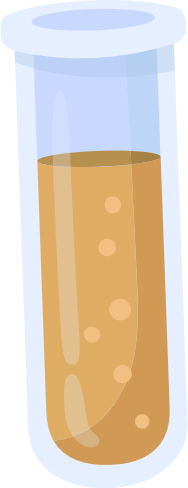 CÂU HỎI 6
?
Cho biết sự thay đổi số oxi hóa của C và Br trong phương trình hóa học ở ví dụ 4. Từ đó xác định chất oxi hóa và chất khử.
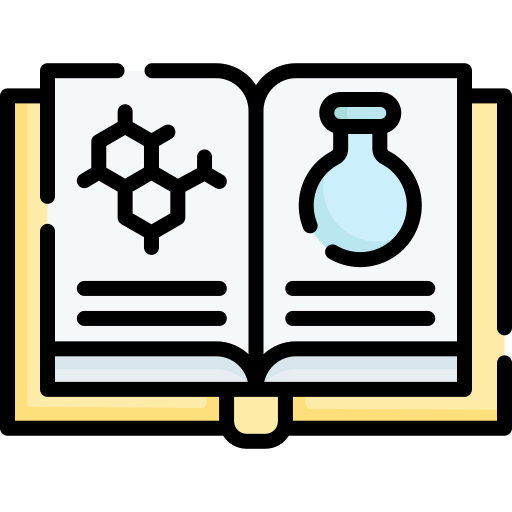 Trong phương trình hóa học ở ví dụ 4.
Số oxi hóa của C thay đổi từ +1 lên + 3: acetaldehyde là chất khử
Số oxi hóa của Br thay đổi từ 0 xuống -1: Br2 là chất oxi hoá
CÂU HỎI 2
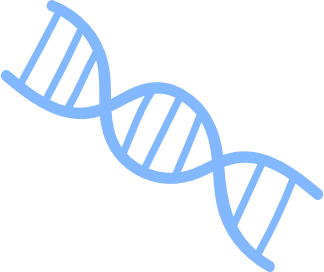 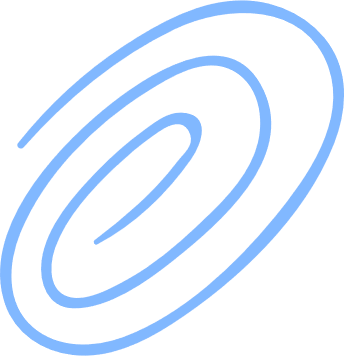 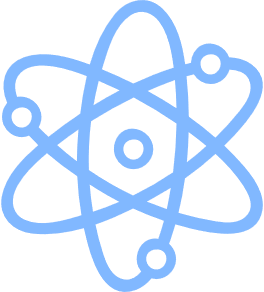 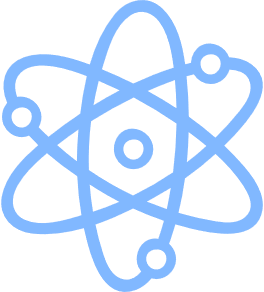 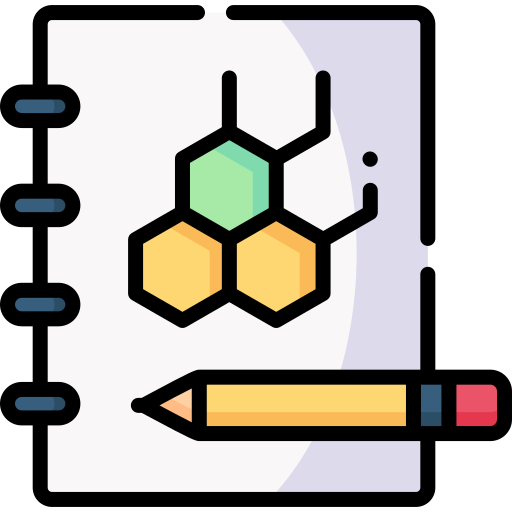 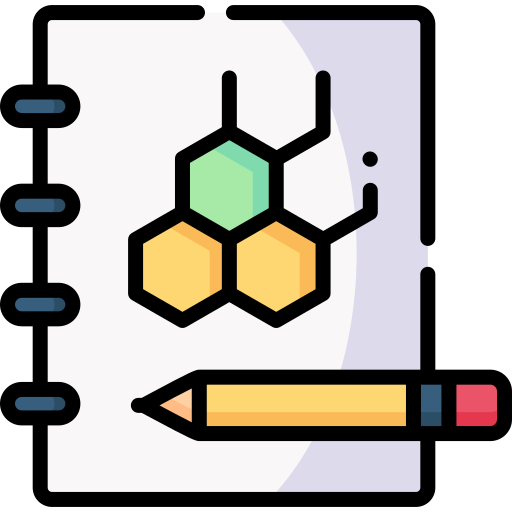 THÍ NGHIỆM 1
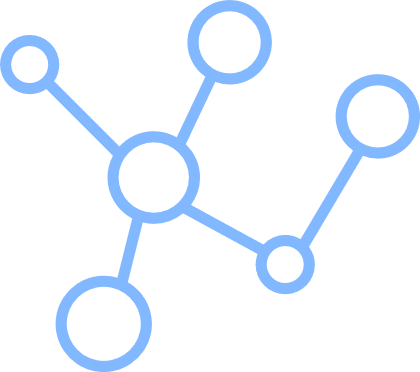 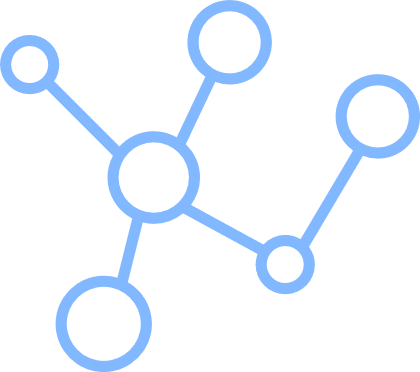 Dung dịch AgNO3 2%, dung dịch NH3 3%, dung dịch CH3CHO 10%; ống nghiệm, cốc nước nóng.
Chuẩn bị
Tiến hành
Yêu cầu
Cho 2-3 mL dung dịch AgNO3 2% vào ống nghiệm.
Thêm từ từ dung dịch NH3 3% vào và lắc đều cho đến khi kết tủa tan hoàn toàn.
Nhỏ vài giọt CH3CHO 5% vào ống nghiệm, lắc đều.
Đặt ống nghiệm vào cốc chứa nước nóng (60o), để yên.
Sau vài phút lấy ống nghiệm ra khỏi cốc.
Quan sát, mô tả hiện tượng xảy ra và giải thích.
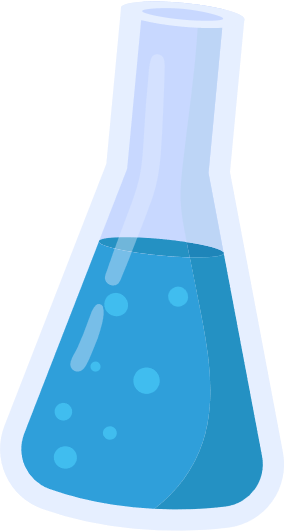 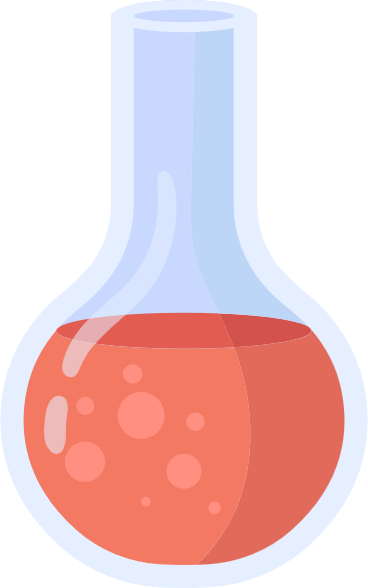 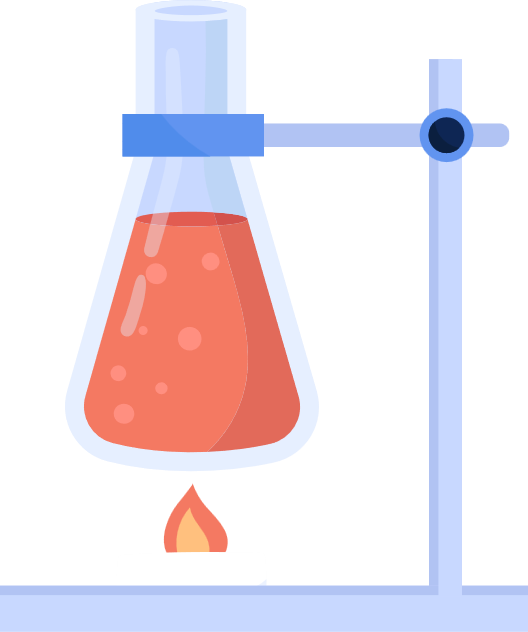 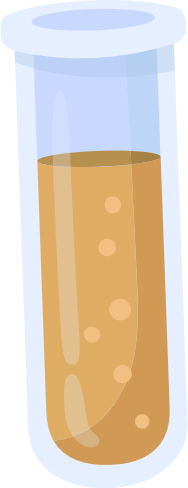 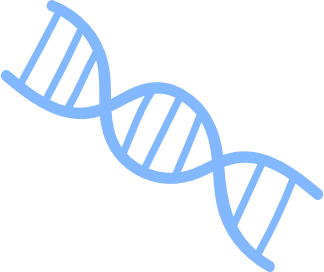 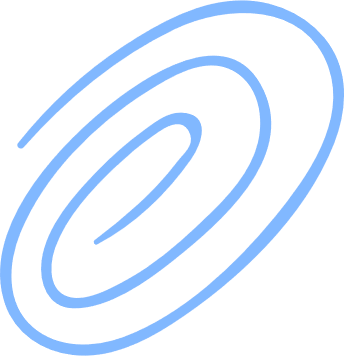 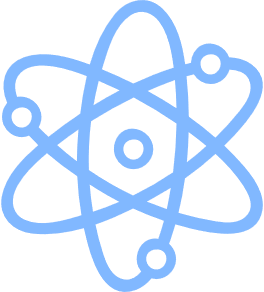 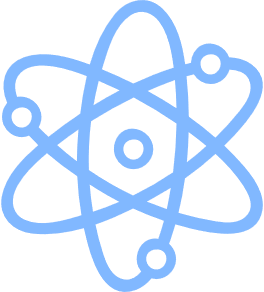 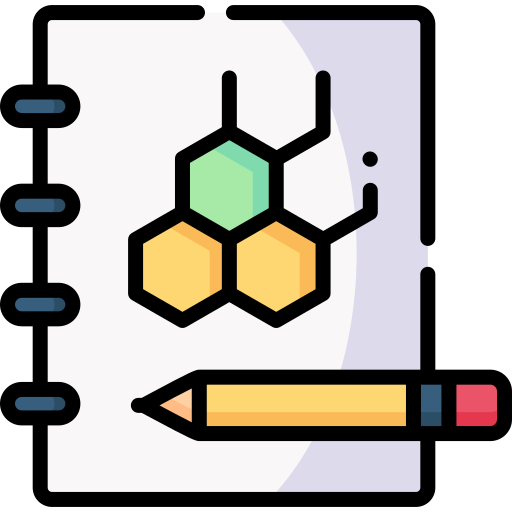 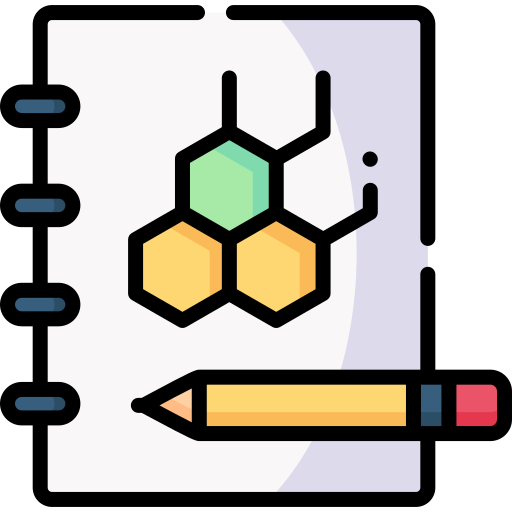 THÍ NGHIỆM 1
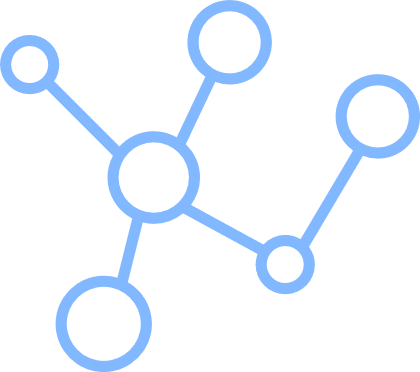 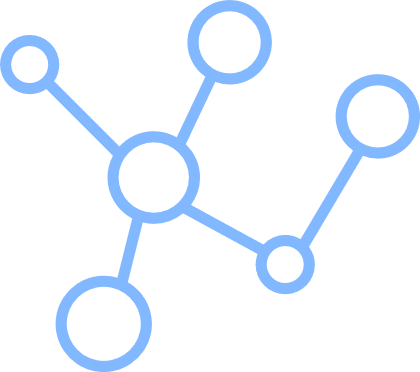 Khi cho dung dịch AgNO3 và dung dịch NH3 thì xuất hiện kết tủa xám silver oxide:
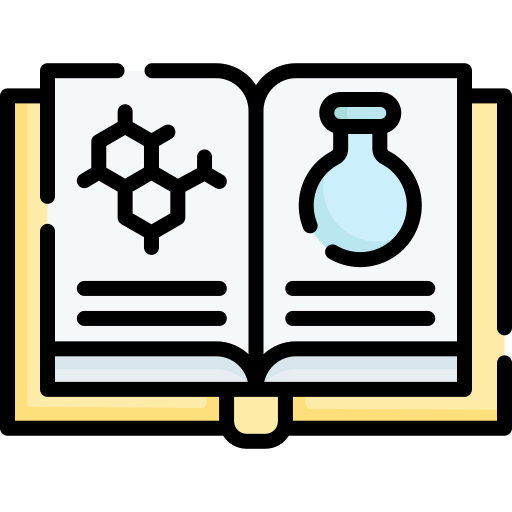 2AgNO3 + 2NH3 + H2O → Ag2O + 2NH4NO3
Ag2O + H2O + 4NH3 → 2(Ag(NH3)2)OH
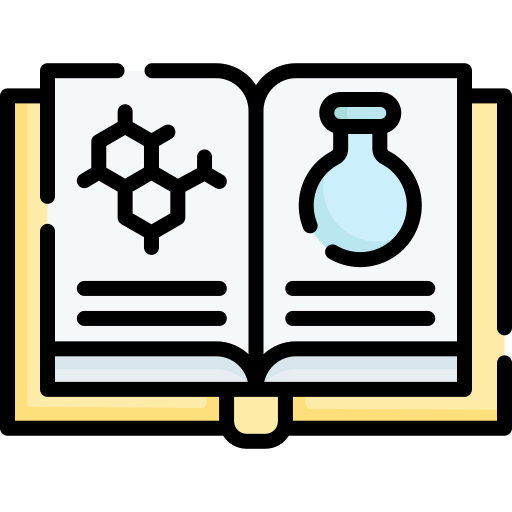 Tiếp tục nhỏ từ từ dung dịch NH3 vào ống nghiệm, kết tủa tan:
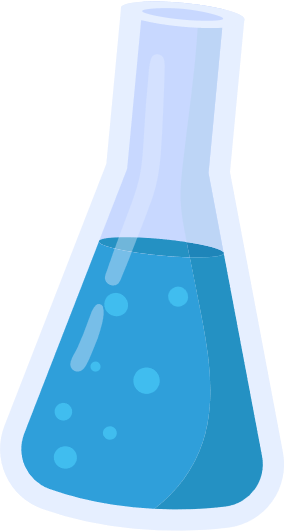 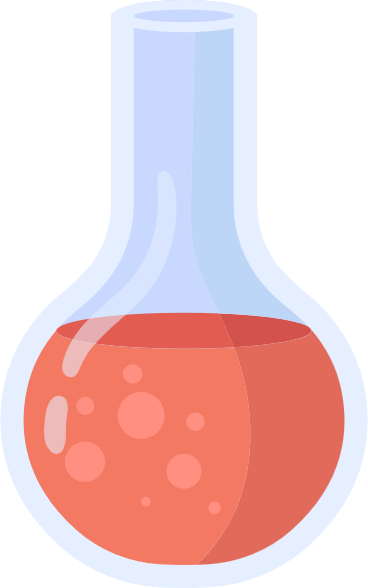 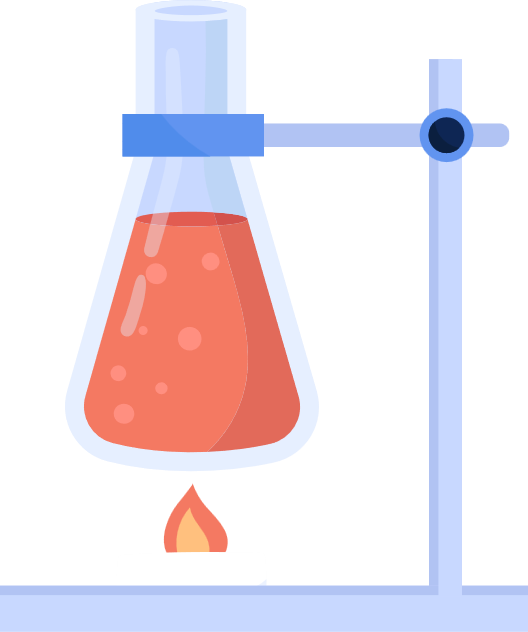 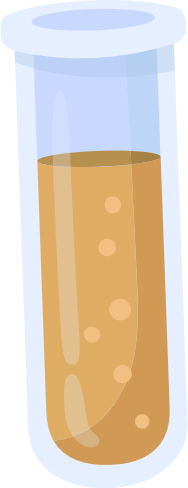 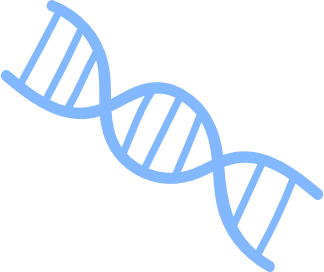 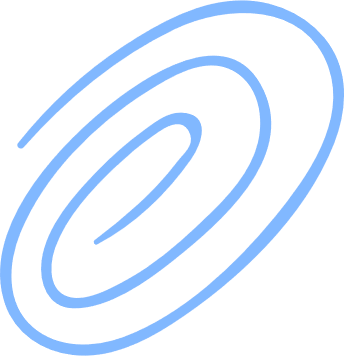 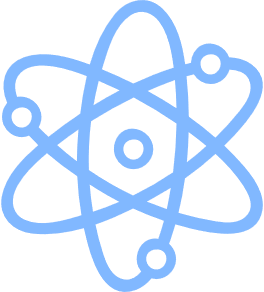 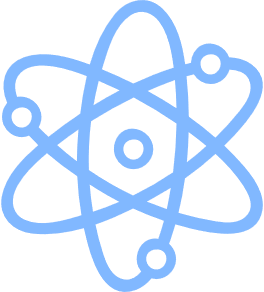 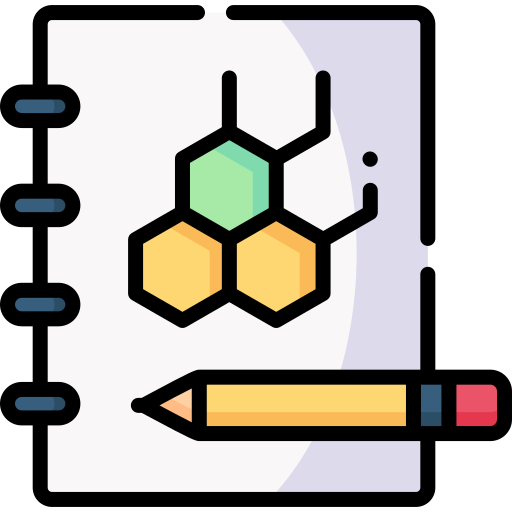 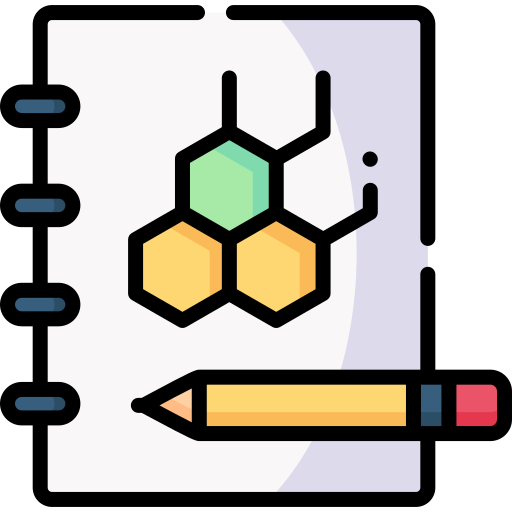 THÍ NGHIỆM 1
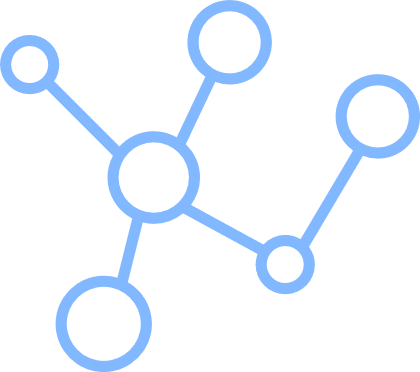 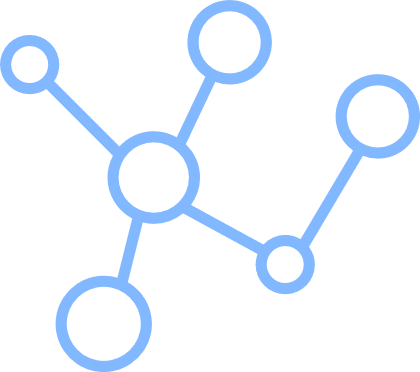 Khi nhỏ vài giọt dung dịch acetaldehyde 5% vào dung dịch thuốc thử Tollens, lắc đều ống nghiệm xuất hiện lớp bạc bám trên ống nghiệm.
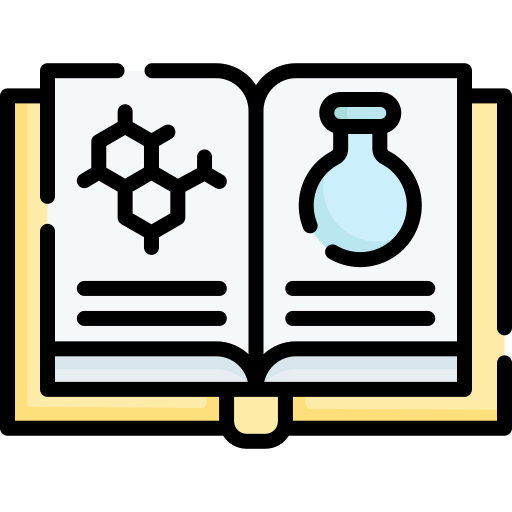 Lớp bạc trên ống nghiệm là Ag sinh ra từ phản ứng giữa acetaldehyde và thuốc thử Tollens:
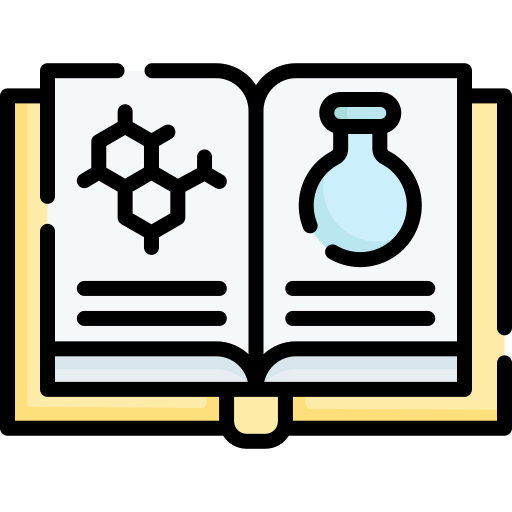 CH3CH=O + 2(Ag(NH3)2)OH → CH3COONH4 +2Ag + 3NH3 + H2O
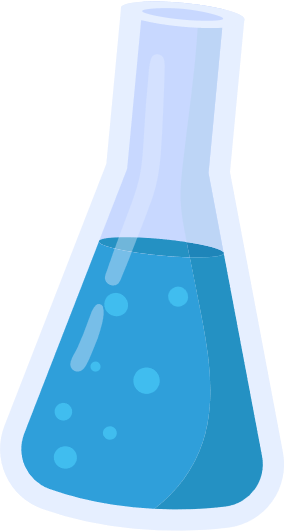 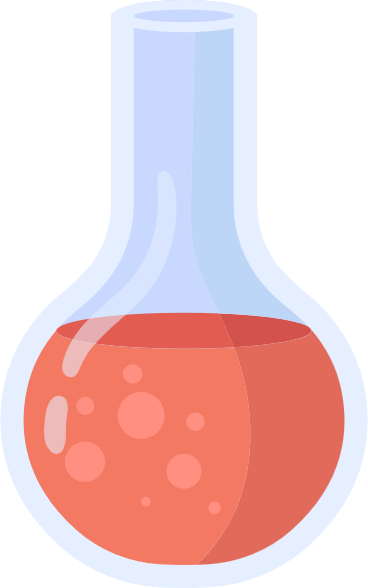 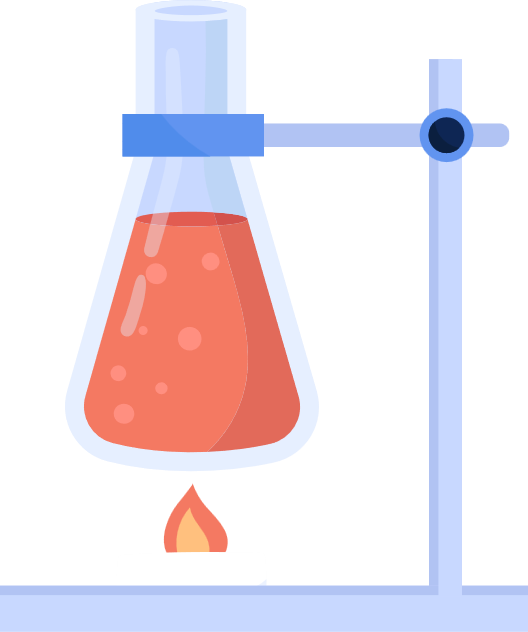 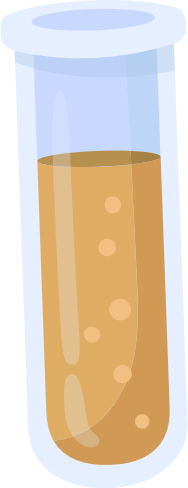 CÂU HỎI 7
?
Xác định vai trò của CH3CHO trong phản ứng tráng bạc. Tìm hiểu ứng dụng của phản ứng trong thực tiễn
Vai trò của CH3CHO trong phản ứng tráng bạc là chất khử (số oxi hoá của C từ +1 lên +3).
Ứng dụng của phản ứng trong thực tiễn: Phản ứng tráng gương được sử dụng chủ yếu trong công nghiệp sản xuất gương, ruột phích bình thủy… và một số ứng dụng khác.
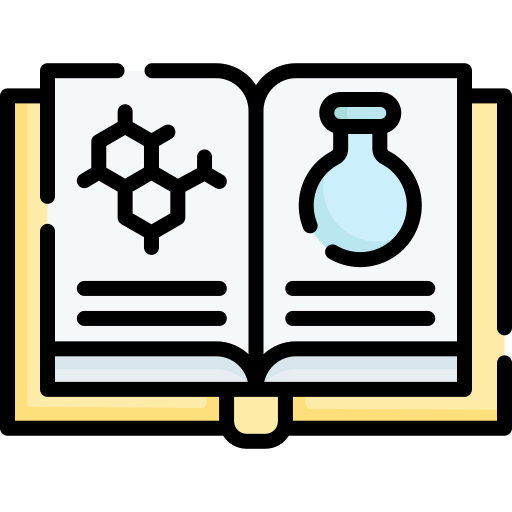 CÂU HỎI 2
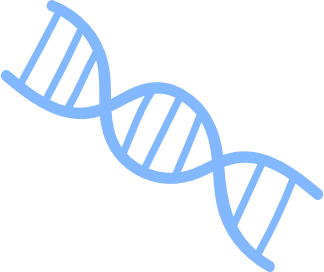 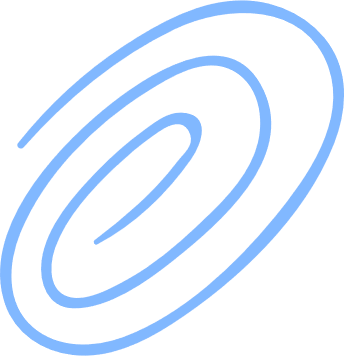 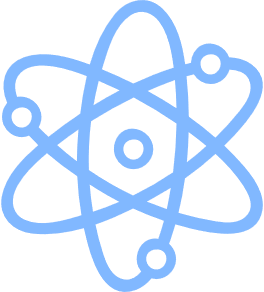 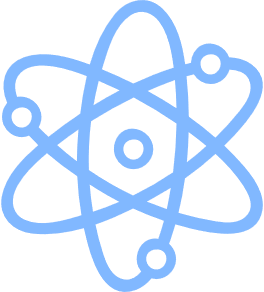 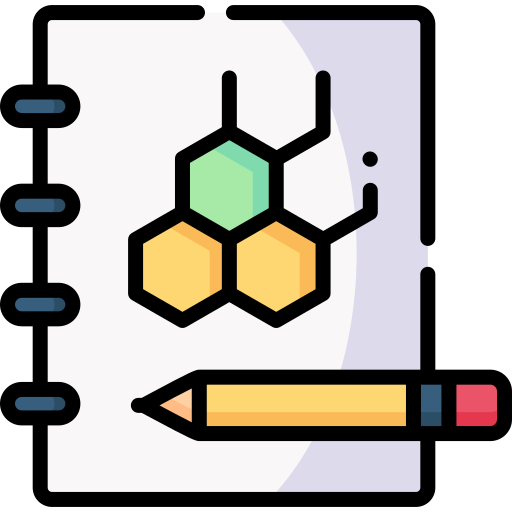 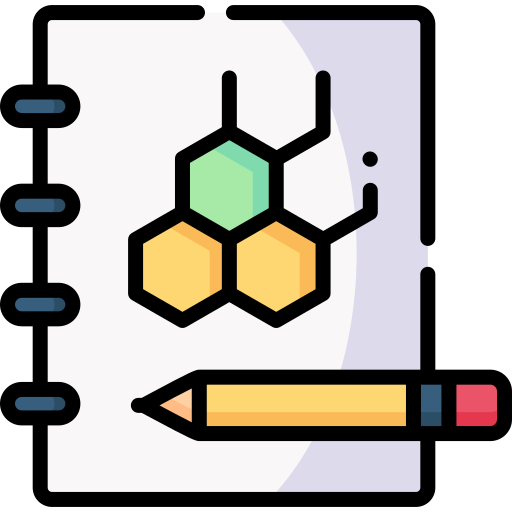 THÍ NGHIỆM 2
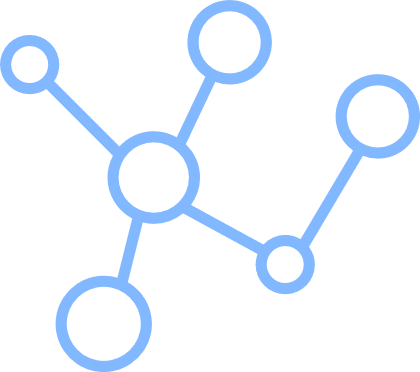 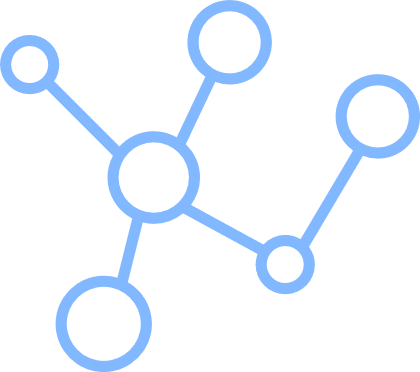 Dung dịch CuSO4 5%, dung dịch NaOH 10%, dung dịch CH3CHO 10%; ống nghiệm
Chuẩn bị
Tiến hành
Yêu cầu
Cho vào ống nghiệm khoảng 2-3 giọt dung dịch CuSO4 5% thêm tiếp dung dịch NaOH 10% vào ống nghiệm, lắc đều cho đến khi kết tủa không tăng thêm nữa.
Cho khoảng 3 mL dung dịch CH3CHO 5% vào ống nghiệm, lắc đều. Đun nóng hỗn hợp.
Quan sát, mô tả hiện tượng xảy ra, giải thích.
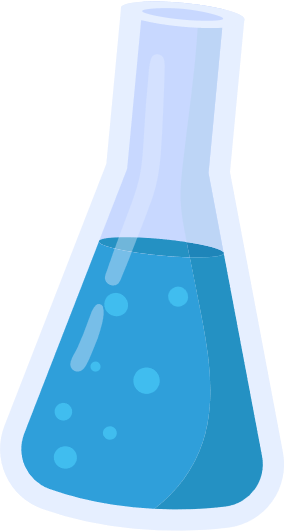 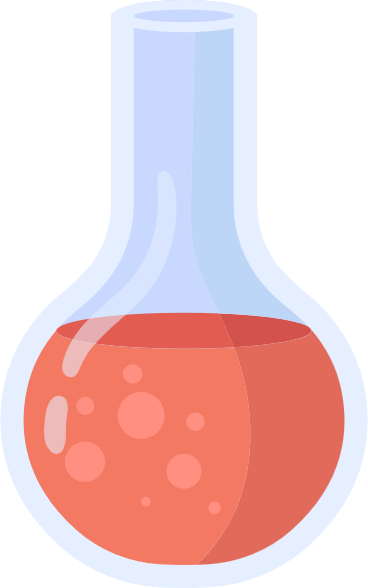 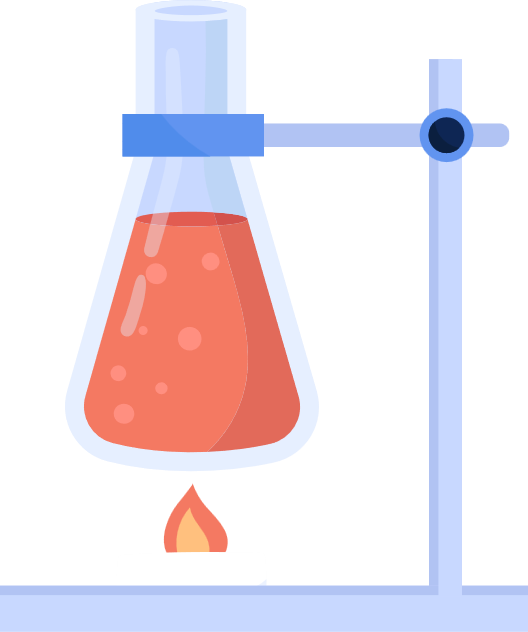 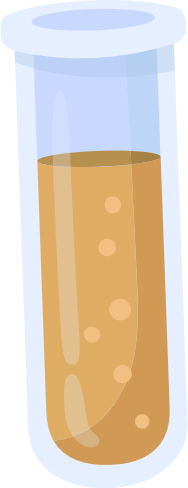 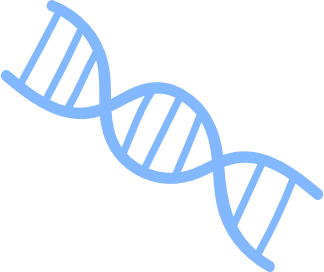 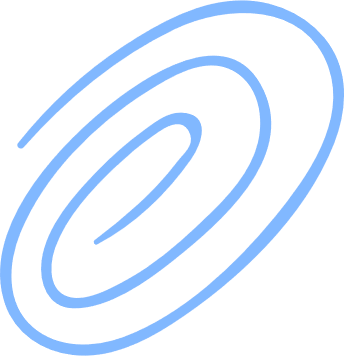 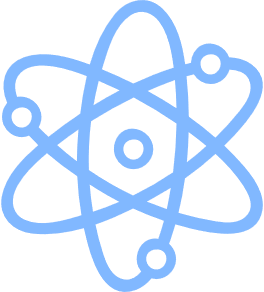 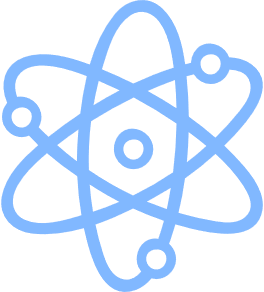 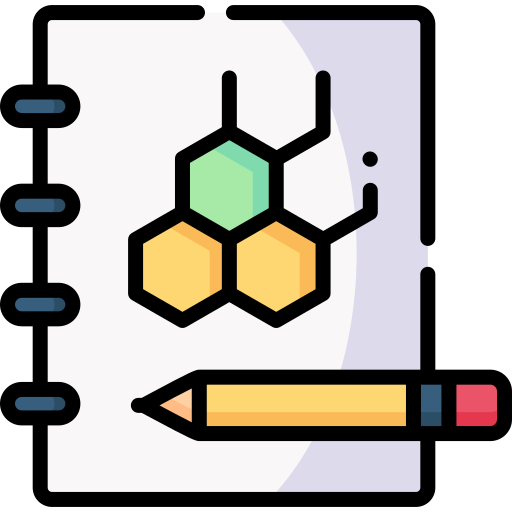 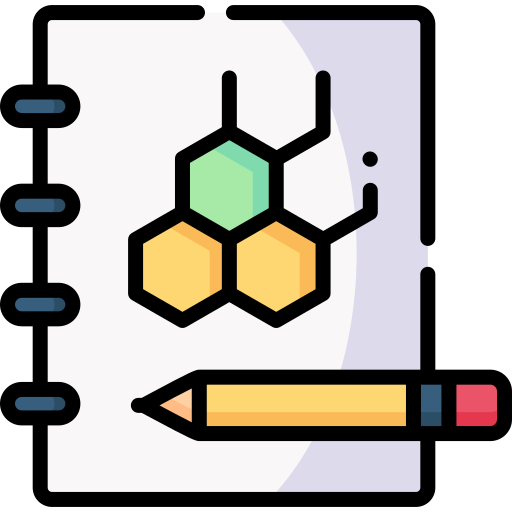 THÍ NGHIỆM 2
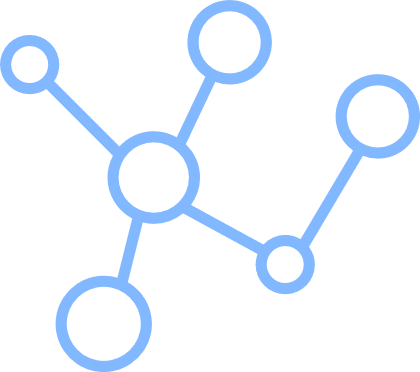 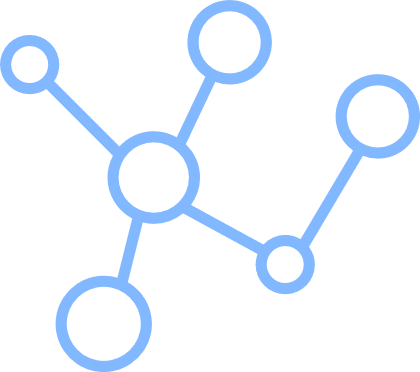 Cho dung dịch CuSO4 vào ống nghiệm, rồi cho tiếp dung dịch NaOH, thấy xuất hiện kết tủa xanh lam Cu(OH)2.
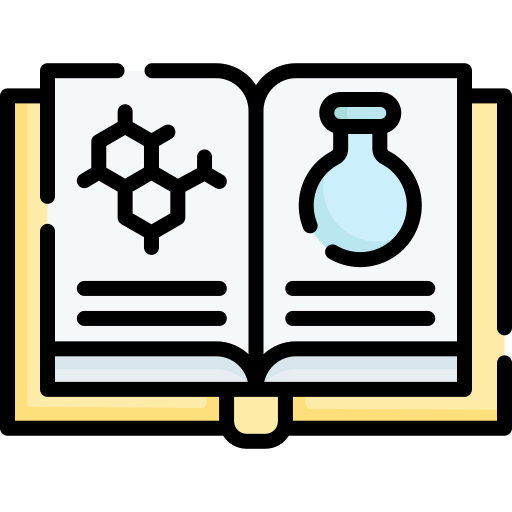 CH3CHO + 2Cu(OH)2 + NaOH → CH3COONa + Cu2O + 3H2O
2NaOH + CuSO4 → Cu(OH)2↓ + Na2SO4
Nhỏ vào ống nghiệm trên dung dịch CH3CHO, đun nóng nhẹ hỗn hợp trong ống nghiệm trên ngọn lửa đèn cồn, thấy xuất hiện kết tủa đỏ gạch Cu2O.
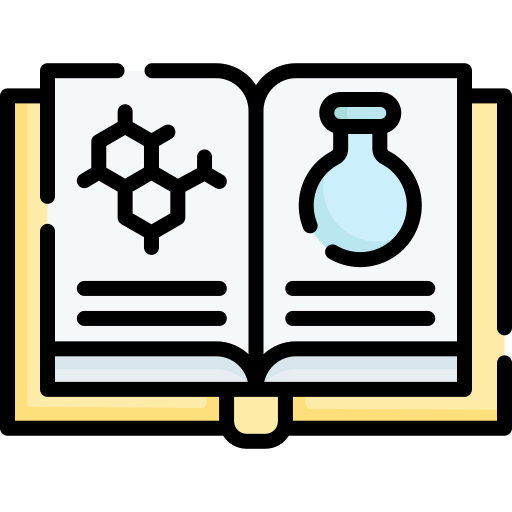 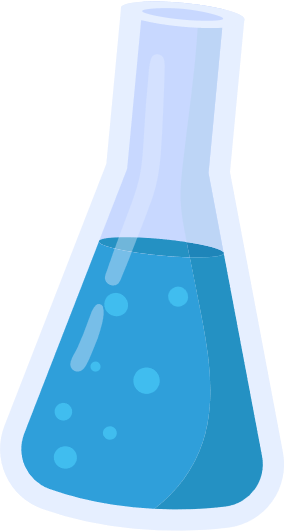 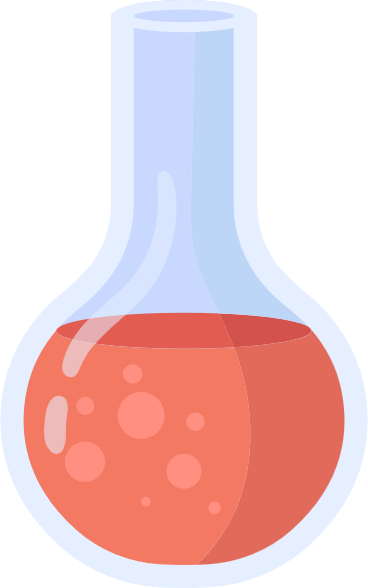 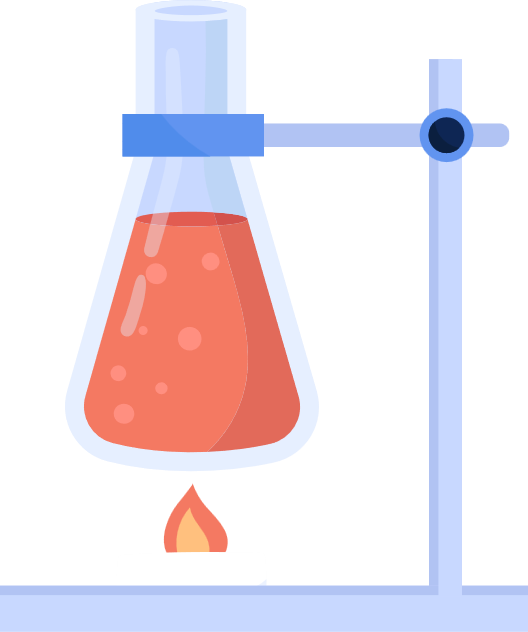 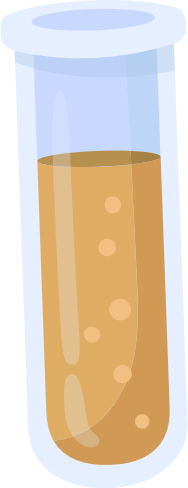 CÂU HỎI 8
?
Vì sao trong phản ứng tráng bạc, người ta chỉ làm nóng mà không đun sôi hỗn hợp chất phản ứng
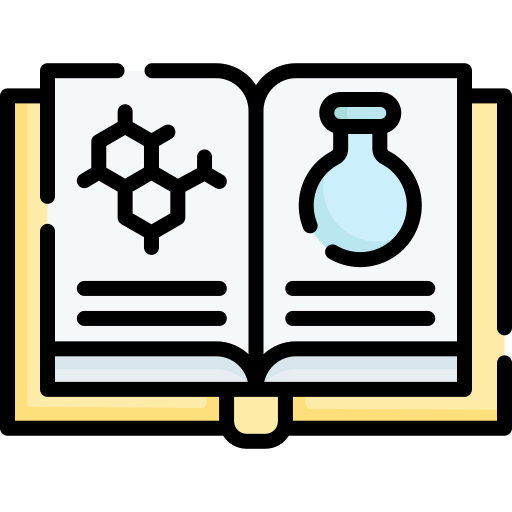 Trong phản ứng tráng bạc không đun sôi hỗn hợp chất phản ứng hoặc nhiệt độ quá 60 độ – 70 độ vì dung dịch sủi bọt làm bạc sinh ra bám vào ống nghiệm không đều.
CÂU HỎI 2
CÂU HỎI 9
?
Khi cho dung dịch NaOH vào dung dịch CuSO4, đến khi kết tủa không tăng thêm nữa, cho biết tên gọi và màu sắc của kết tủa thu được.
PTHH: 2NaOH + CuSO4 → Cu(OH)2↓ + Na2SO4 
Kết tủa thu được có màu xanh lam. Tên gọi Copper(II) hydroxide\
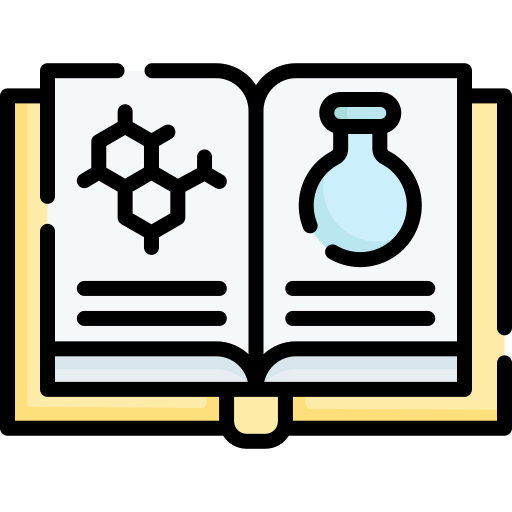 CÂU HỎI 2
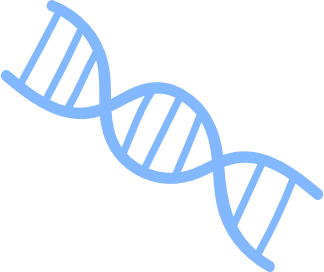 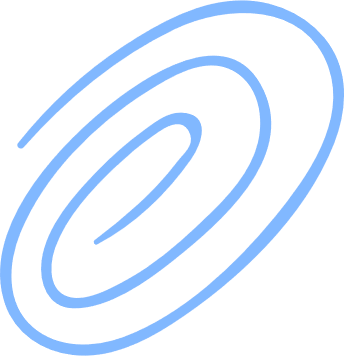 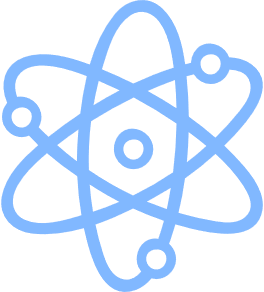 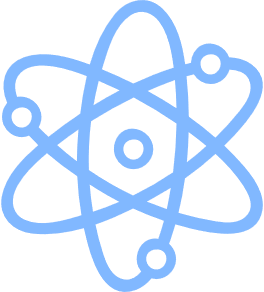 2. PHẢN ỨNG OXI HÓA ALDEHYDE
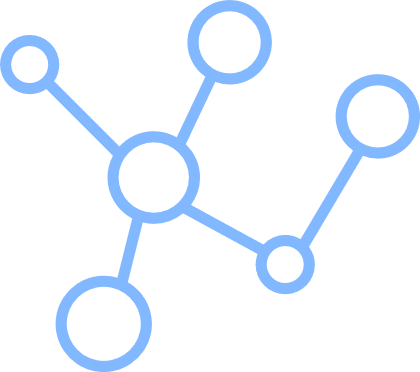 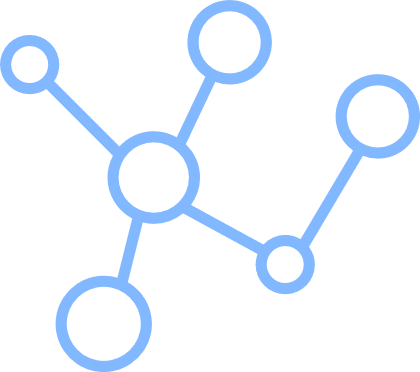 b) Phản ứng với thuốc thử Tollens
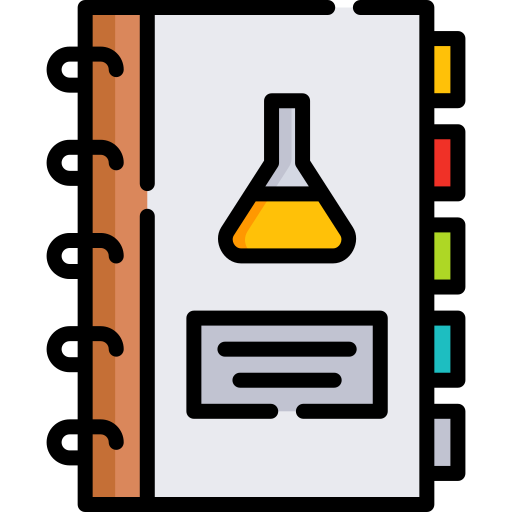 Thuốc thử Tollens là dung dịch AgNO3 trong NH3 dư:
AgNO3  +  3NH3  +  H2O  →  [Ag(NH3)2]OH  +  NH4NO3
Thuốc thử Tollens
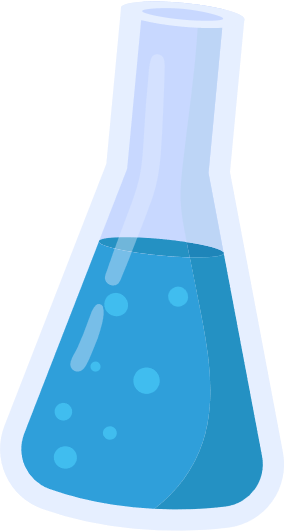 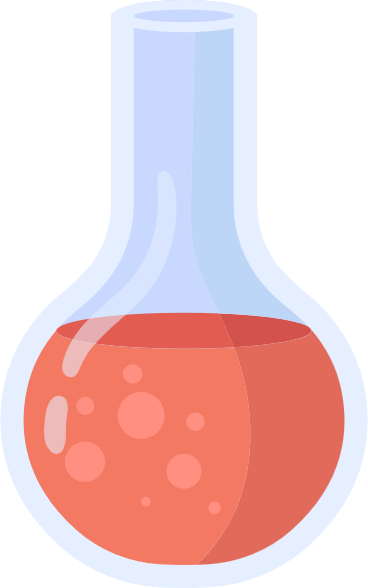 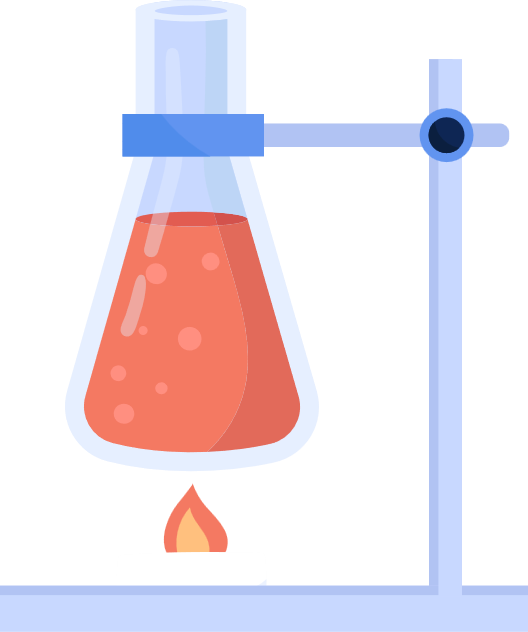 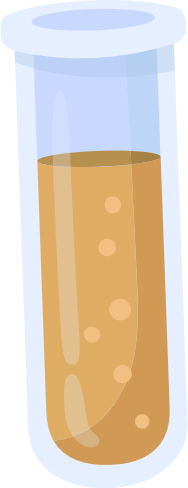 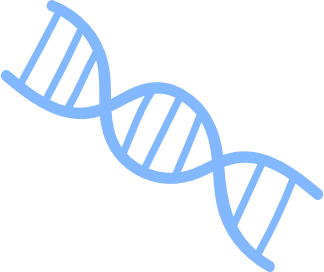 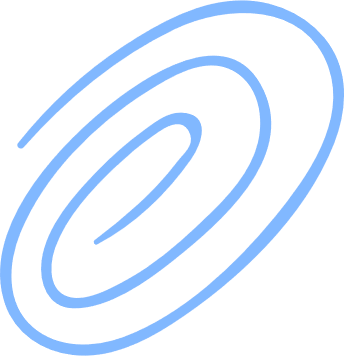 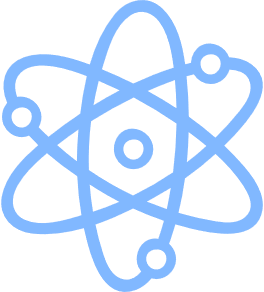 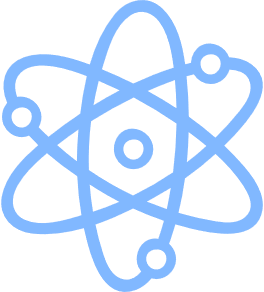 2. PHẢN ỨNG OXI HÓA ALDEHYDE
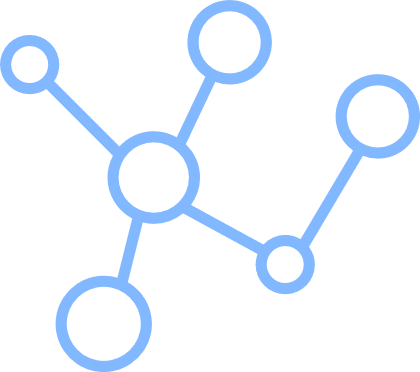 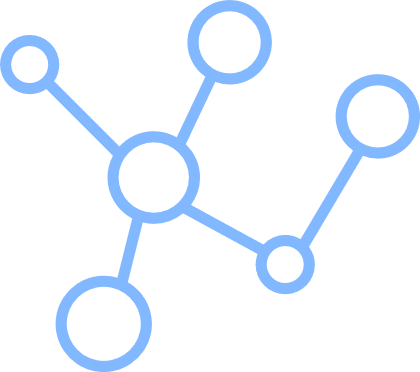 b) Phản ứng với thuốc thử Tollens
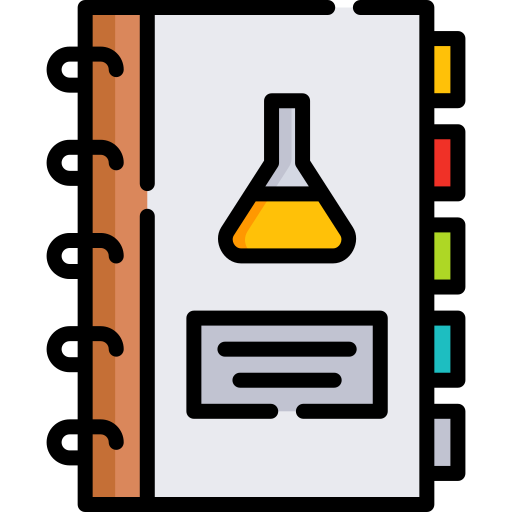 Phản ứng tổng quát giữa thuốc thử Tollens với aldehyde như sau:
to
R−CH=O + 2[Ag(NH3)2]OH
R−COONH4 + 2Ag + 3NH3 + H2O
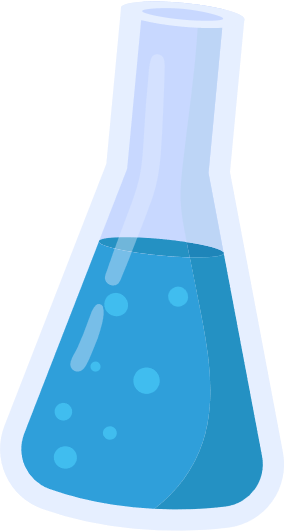 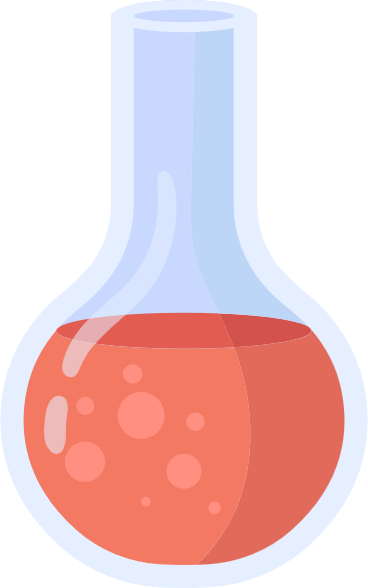 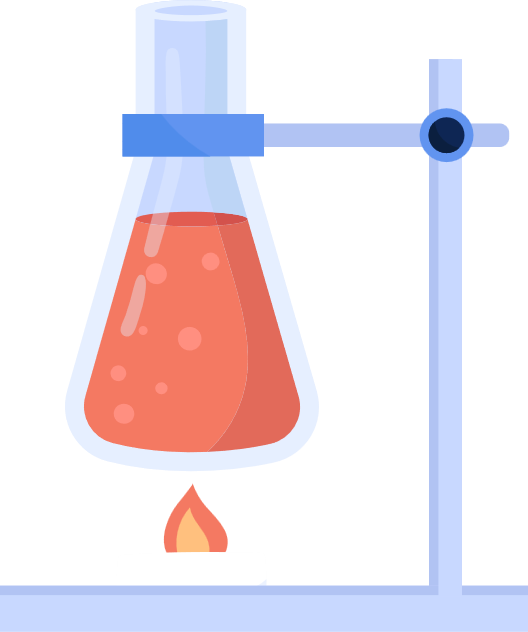 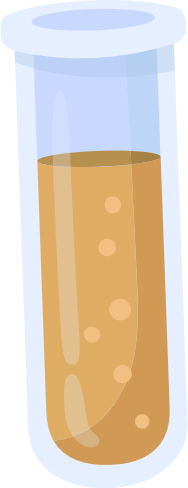 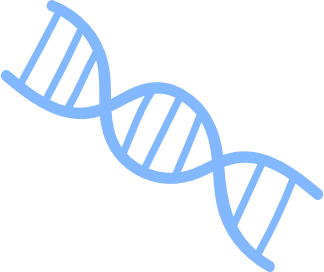 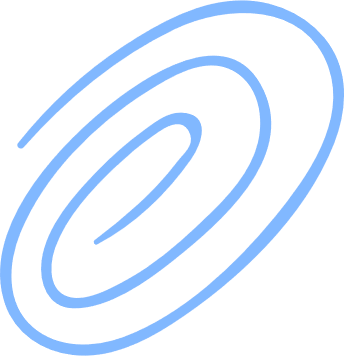 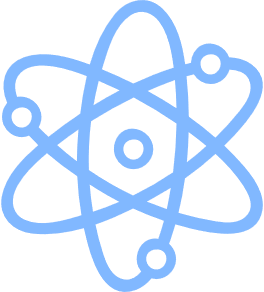 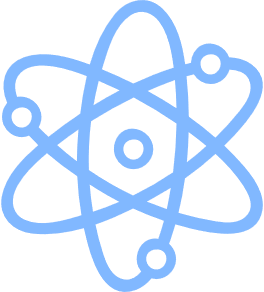 2. PHẢN ỨNG OXI HÓA ALDEHYDE
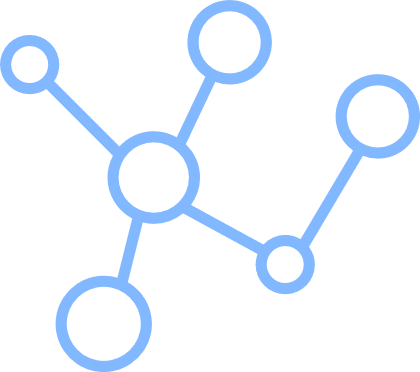 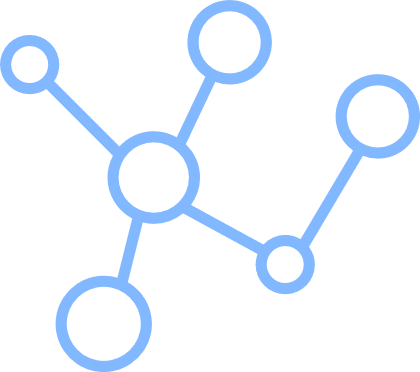 c) Phản ứng với Cu(OH)2
Trong môi trường kiềm, Cu(OH)2 oxi hóa hầu hết các aldehyde thành muối carboxylate và sinh ra kết tủa Cu2O có màu đỏ gạch
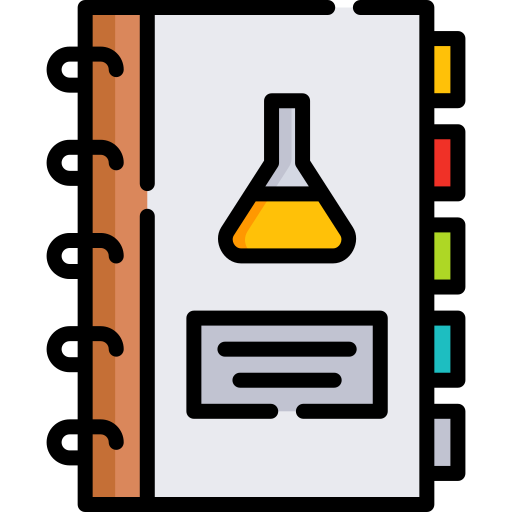 to
to
HCHO  +  2Cu(OH)2  +  NaOH
RCHO  +  2Cu(OH)2  +  NaOH
HCOONa  +  Cu2O  +  3H2O
RCOONa  +  Cu2O  +  3H2O
Màu xanh
Màu xanh
Màu đỏ gạch
Màu đỏ gạch
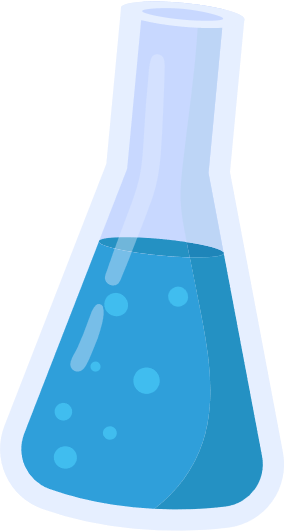 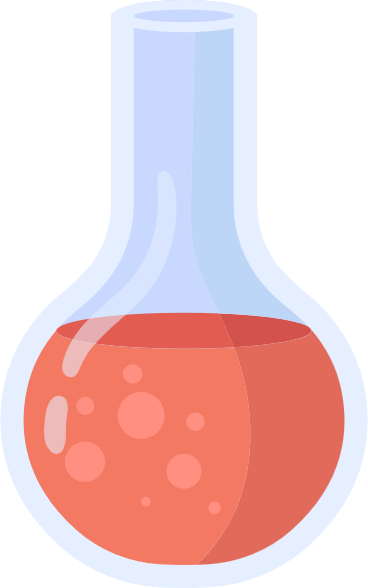 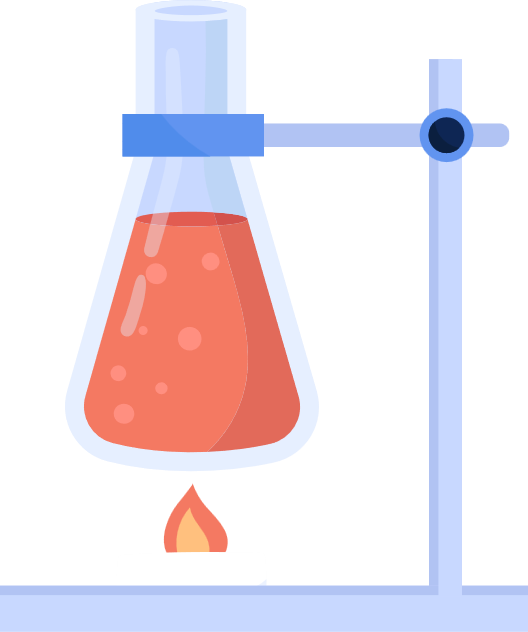 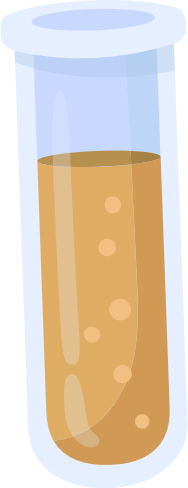 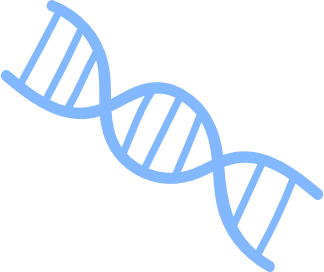 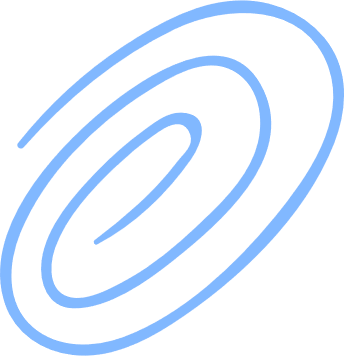 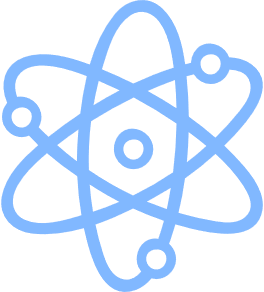 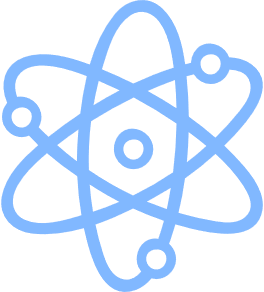 2. PHẢN ỨNG OXI HÓA ALDEHYDE
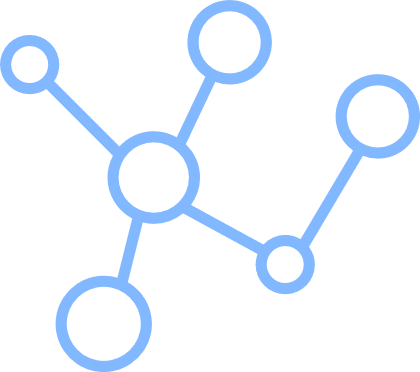 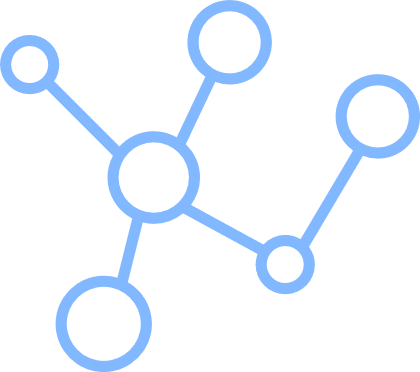 c) Phản ứng với Cu(OH)2
Ketone không có phản ứng với thuốc thử Tollens hoặc với Cu(OH)2 (trong môi trường kiềm) nên có thể dùng thuốc thử Tollens hoặc Cu(OH)2 để phân biệt aldehyde với ketone.
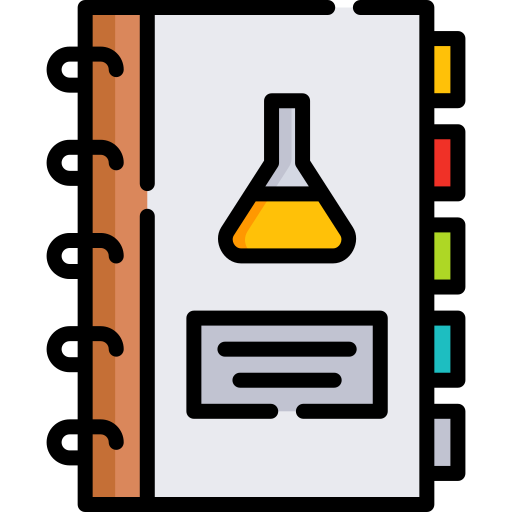 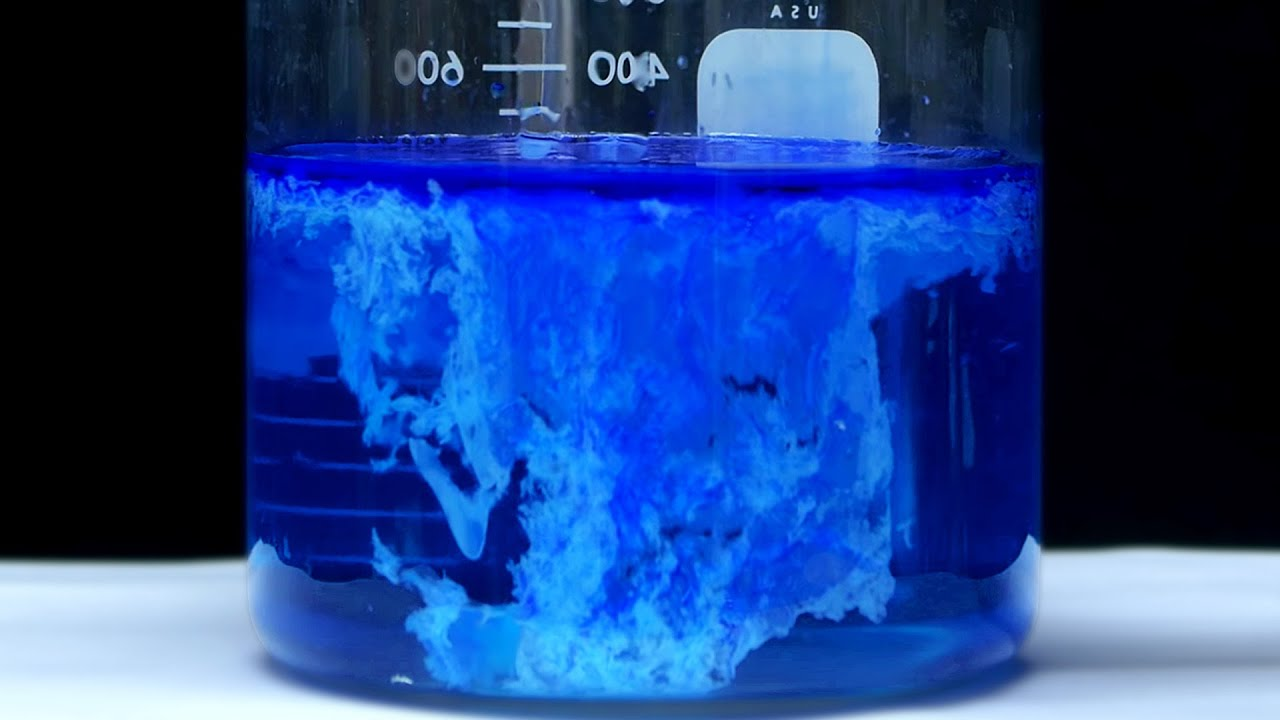 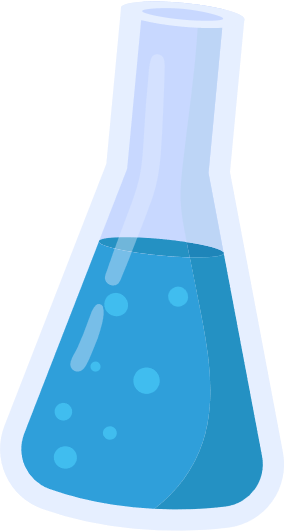 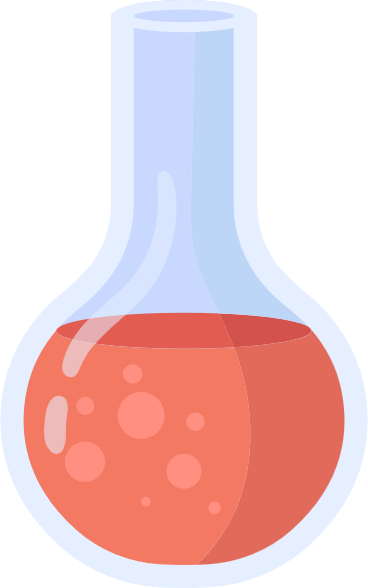 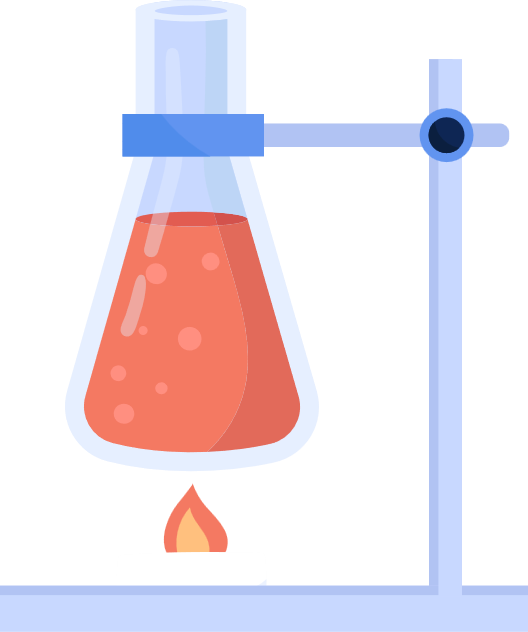 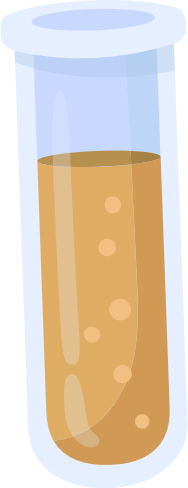 LUYỆN TẬP 5
Trình bày phương pháp hóa học để nhận biết 3 chất lỏng riêng biệt propan - 1 - ol (CH3CH2CH2OH), propanal (CH3CH2CHO) và acetone (CH3COCH3)
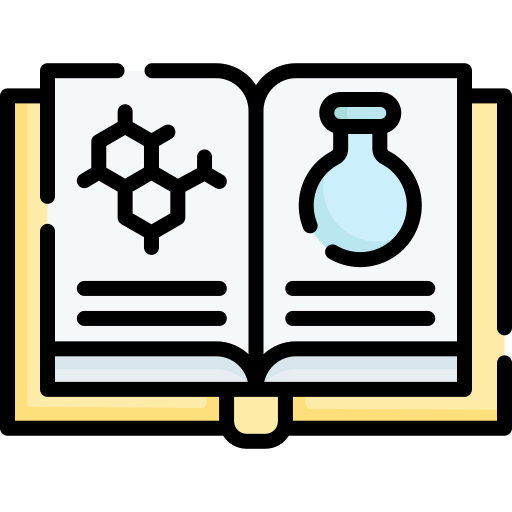 Trích các chất thành nhiều mẫu thử
+ Dùng dung dịch AgNO3/NH3: nhận biết được propanal (CH3CH2CHO)
Hiện tượng: có kết tủa trắng bạc xuất hiện bám vào thành ống nghiệm
CH3CHO + 2[Ag(NO3)2]OH → CH3COONH4 + 3NH3 + 2Ag ↓ + H2O
+ Dùng kim loại Na: nhận biết được propan - 1 - ol (CH3CH2CH2OH)
Hiện tượng: có khí thoát ra
2CH3CH2CH2OH + 2Na → 2CH3CH2CH2ONa + H2
Còn lại là acetone (CH3COCH3)
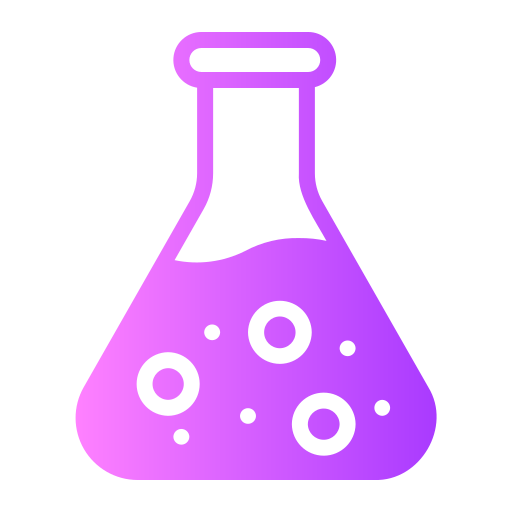 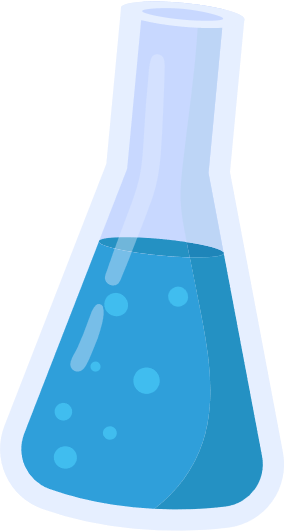 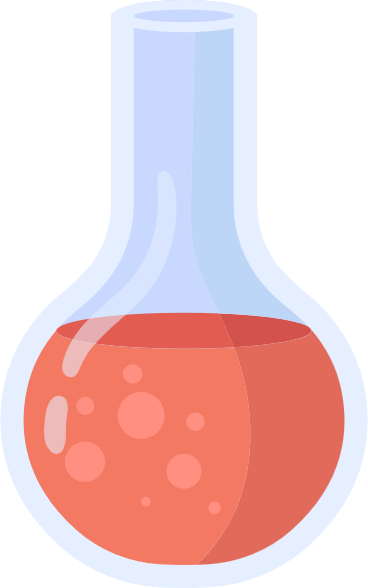 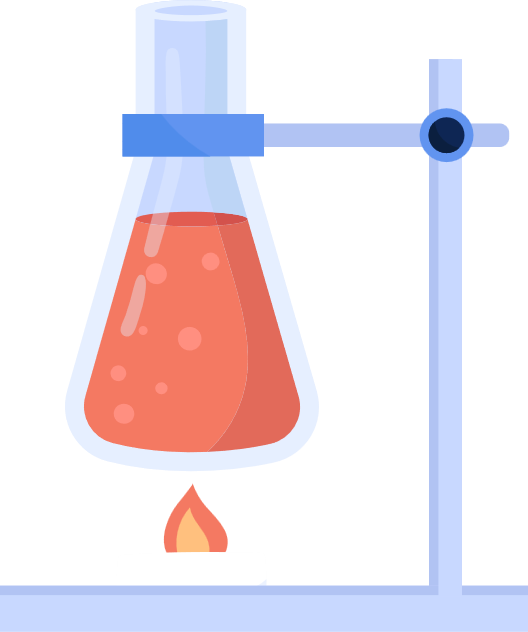 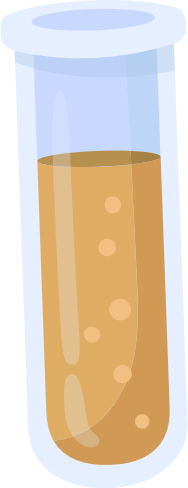 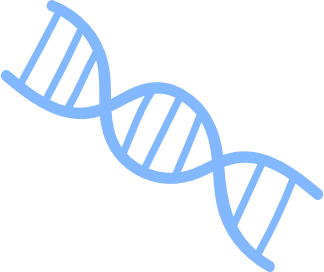 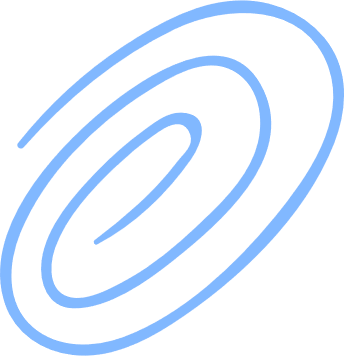 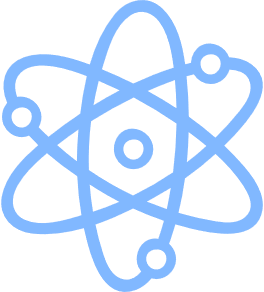 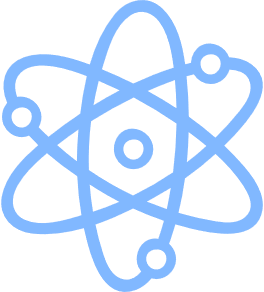 3. PHẢN ỨNG VỚI HYDROGEN CYANIDE
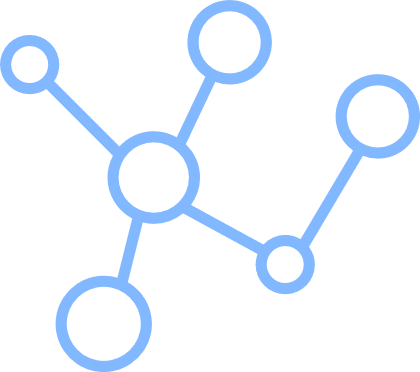 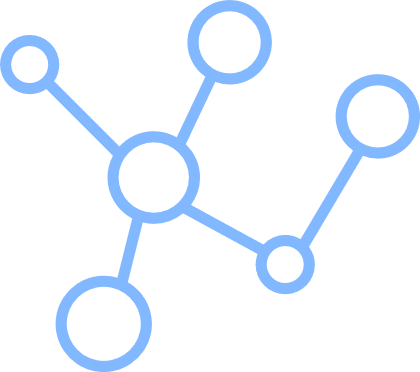 Hydrogen cyanide (HCN) phản ứng được với aldehyde hoặc ketone tạo thành sản phẩm là các cyanohydrin.
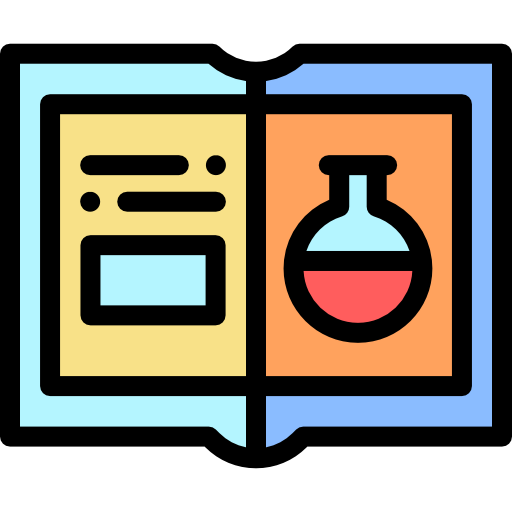 Ví dụ
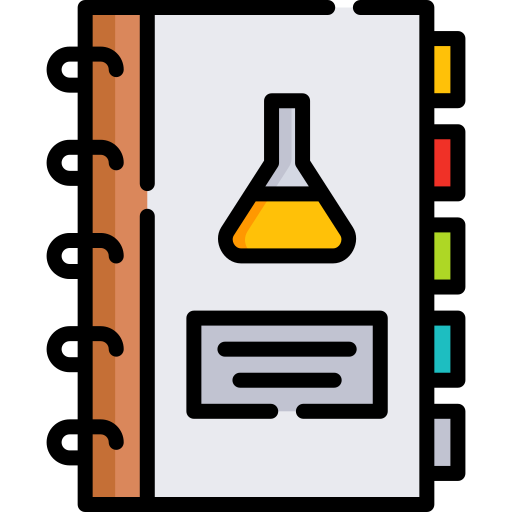 CH3−CH=O + HCN → CH3−CH−OH
CN
ethanal
OH
CH3−C−CH3 + HCN → CH3−C−CH3
O
CN
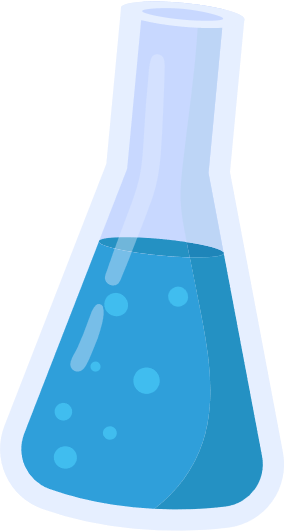 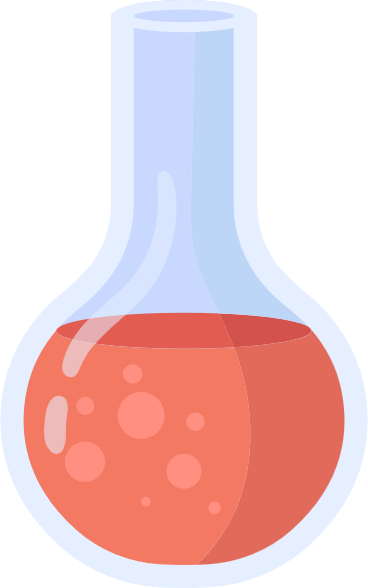 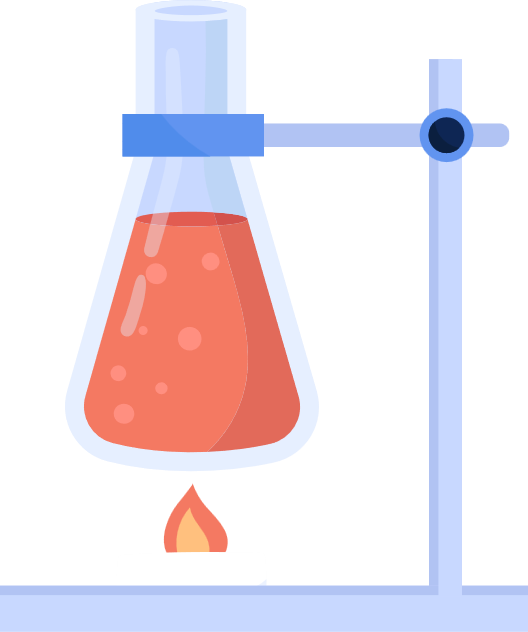 propanone
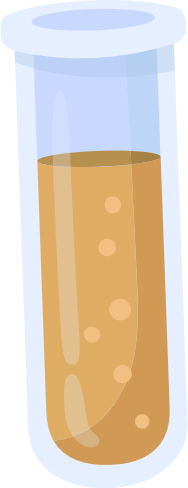 CÂU HỎI 10
?
Tìm hiểu từ đặc điểm cấu tạo nào của aldehyde, ketone chứng tỏ chúng có thể tham gia phản ứng cộng?
Do có liên kết π kém bền ở liên kết C = O của aldehyde, ketone nên chúng có thể tham gia phản ứng cộng
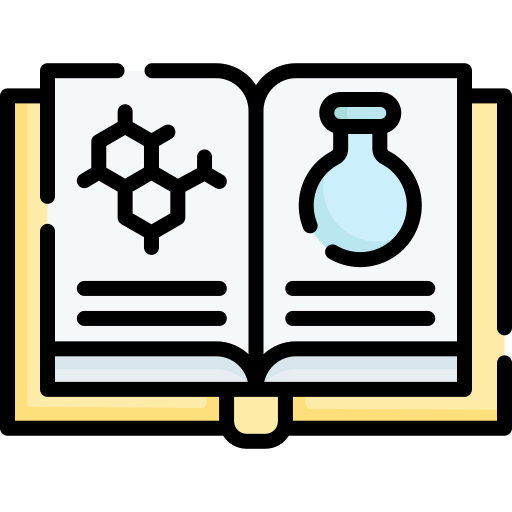 CÂU HỎI 2
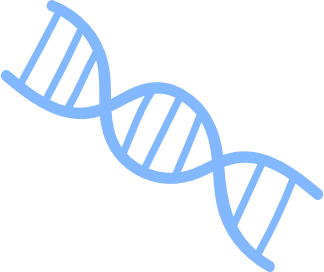 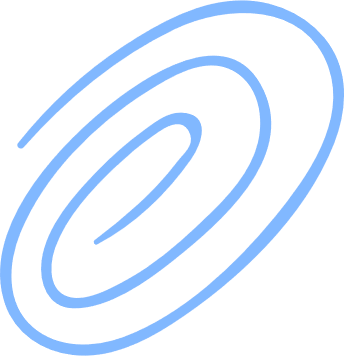 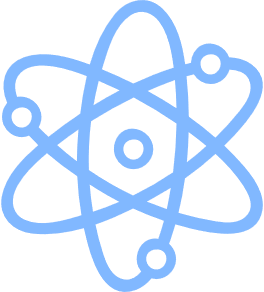 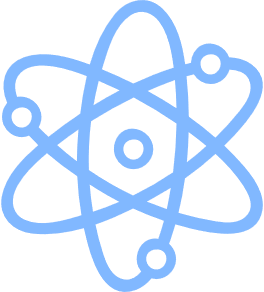 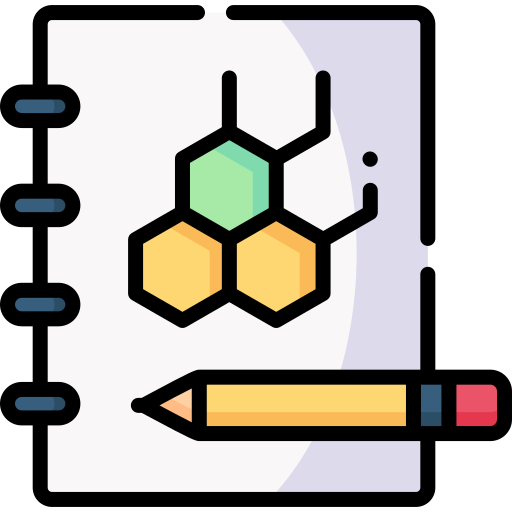 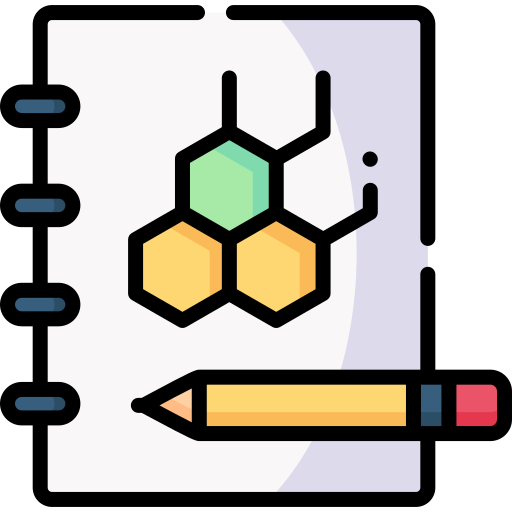 THÍ NGHIỆM 3
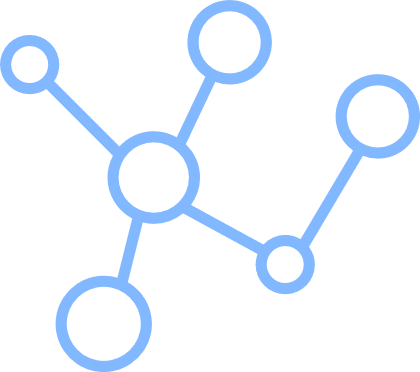 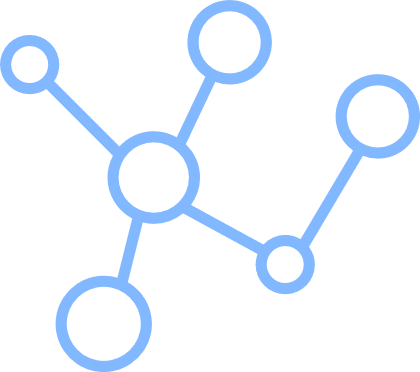 Chuẩn bị
Yêu cầu
Tiến hành
Dung dịch I2 trong KI, dung dịch NaOH 10%, acetaldehyde 10%.
Cho khoảng 2 mL dung dịch NaOH 10% và 2 mL dung dịch I2/KI vào ống nghiệm chứa 0,5 ml CH3CHO 10%. 
Lắc nhẹ ống nghiệm, hơ nhẹ ống nghiệm trên ngọn lửa đèn cồn hoặc đặt vào cốc nước nóng, sau đó làm nguội.
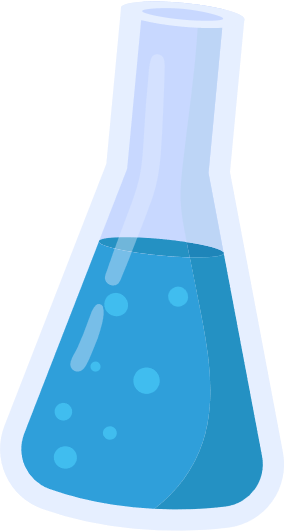 Quan sát, mô tả hiện tượng xảy ra và giải thích.
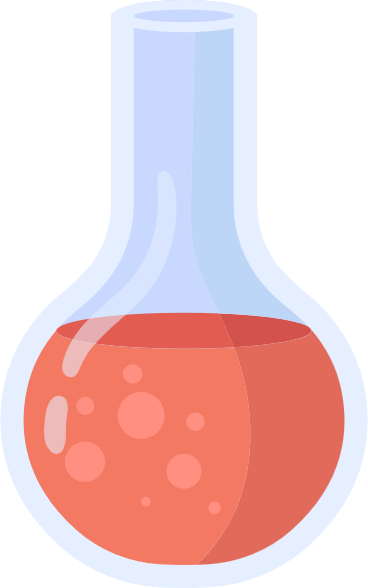 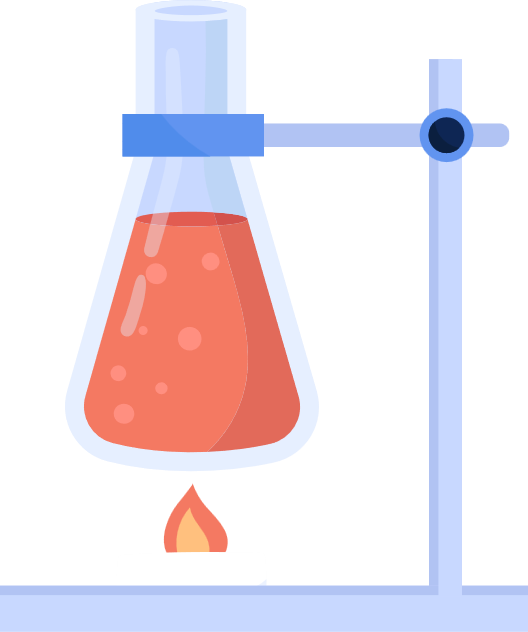 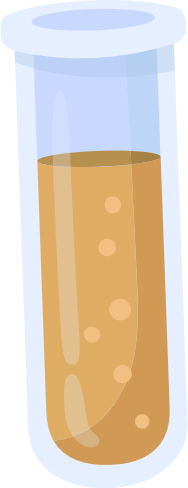 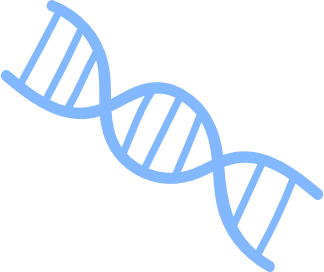 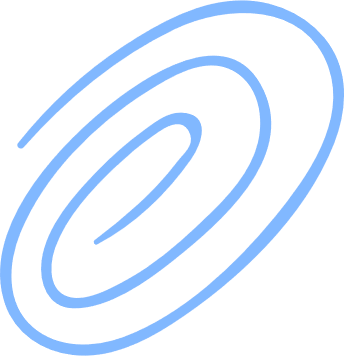 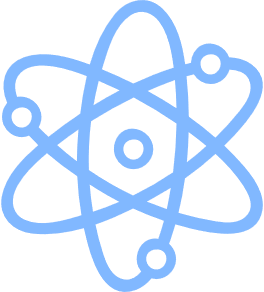 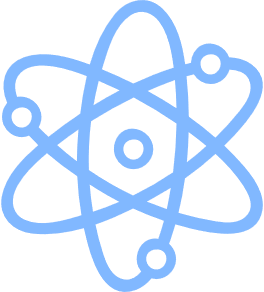 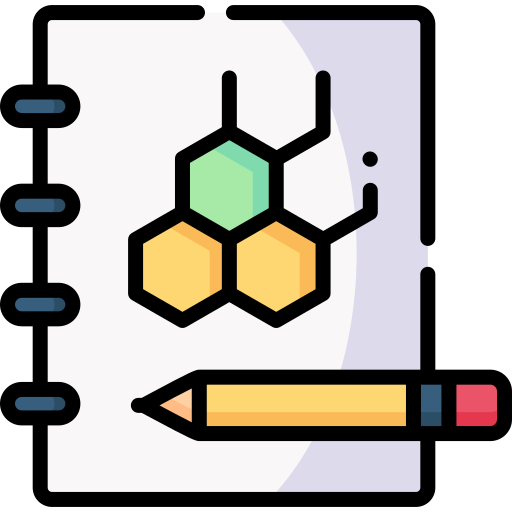 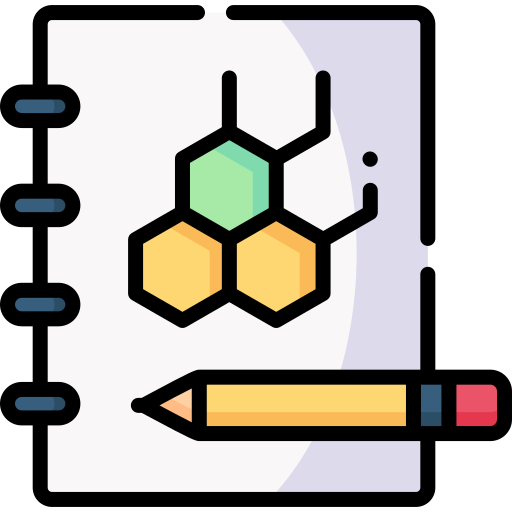 THÍ NGHIỆM 3
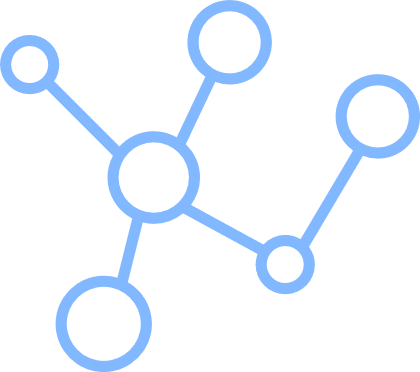 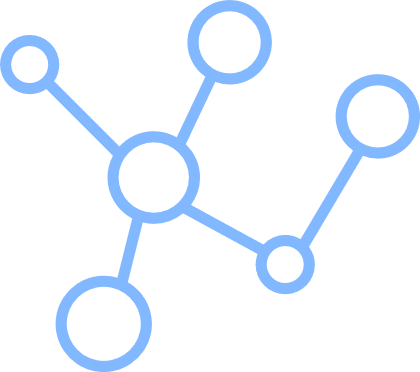 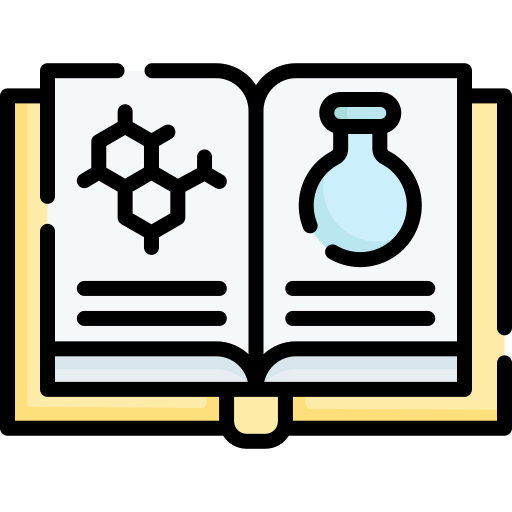 Hiện tượng: Xuất hiện kết tủa màu vàng.
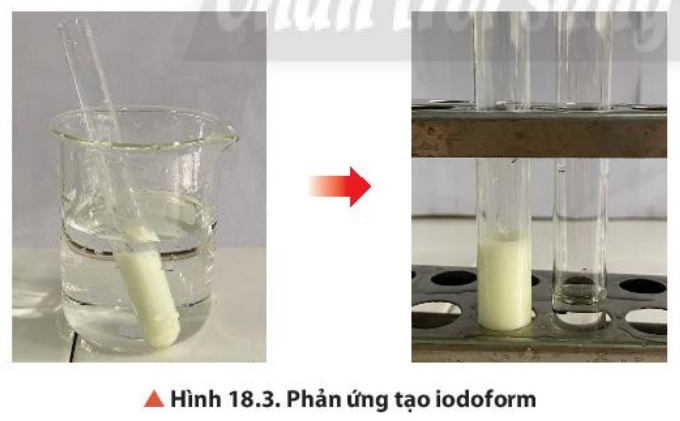 Giải thích: acetaldehyde chứa nhóm methyl ketone phản ứng với I2 trong môi trường kiềm tạo kết tủa iodoform màu vàng.
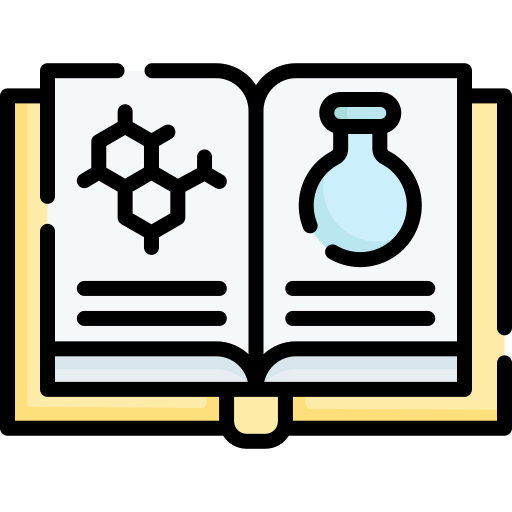 H3CO−H + 3I2 +4NaOH → H−COONa+ 3NaI + CHI3 + 3H2O
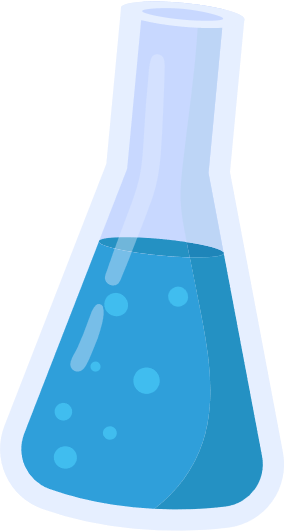 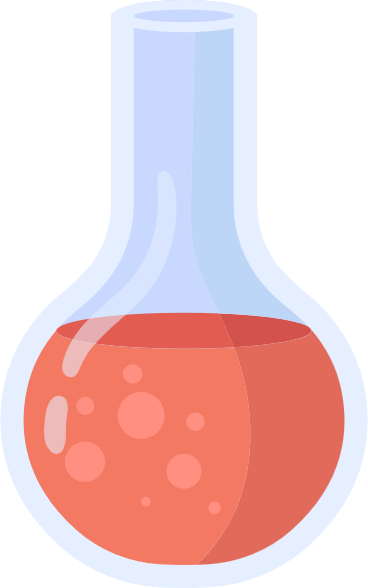 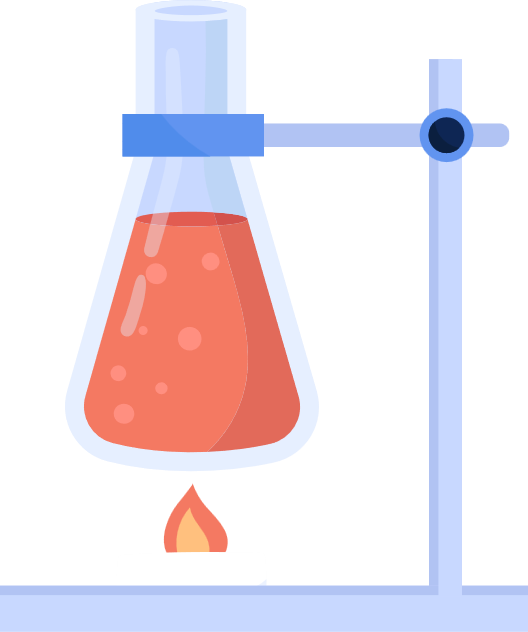 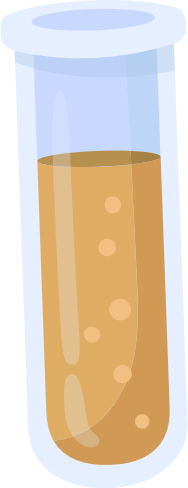 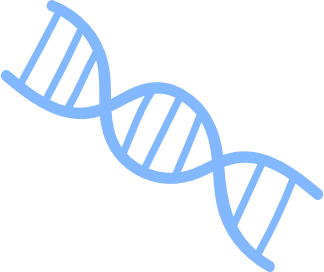 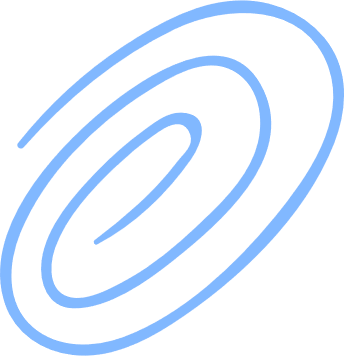 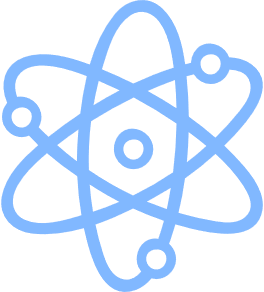 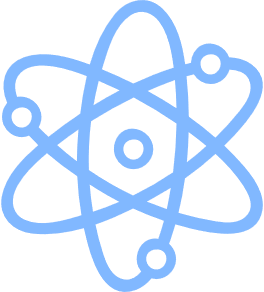 4. PHẢN ỨNG TẠO IODOFORM
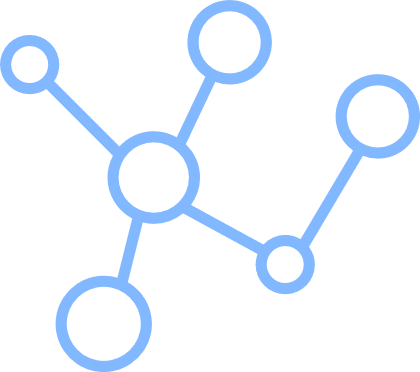 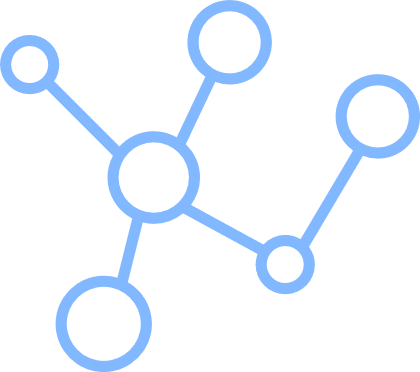 Khi cho hợp chất chứa nhóm methyl ketone (CH3CO−R) phản ứng với iodine trong môi trường kiềm tạo ra kết quả iodoform (triiodomethane) màu vàng.
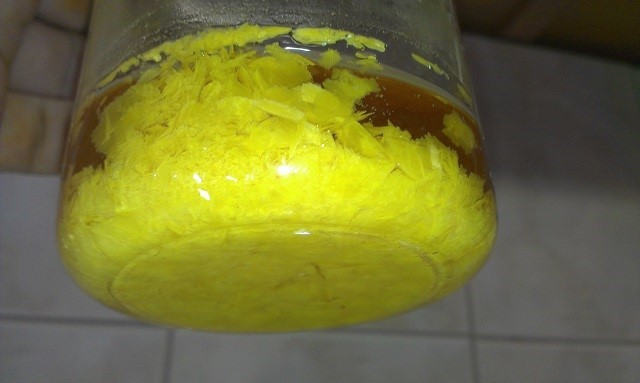 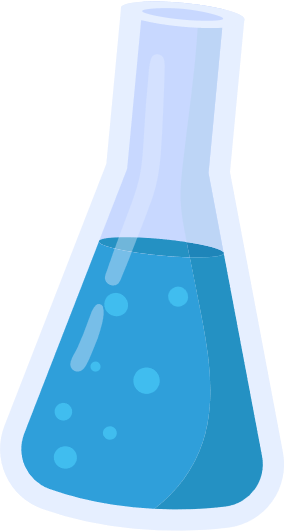 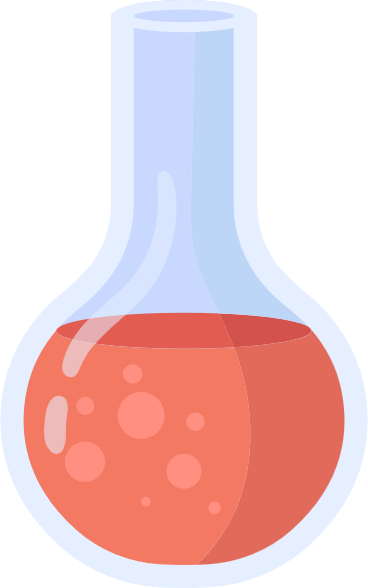 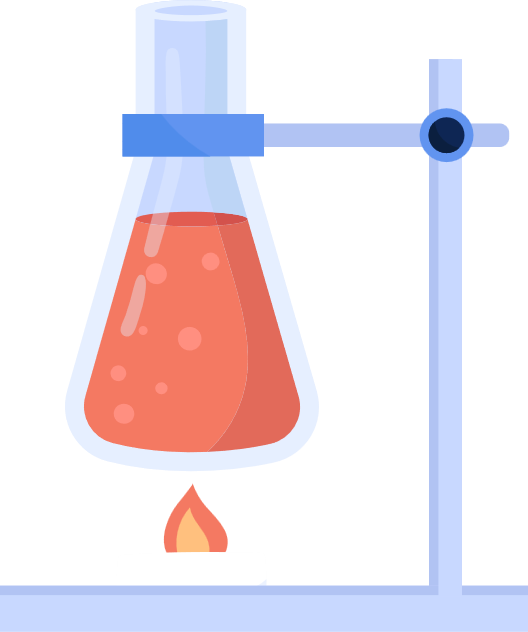 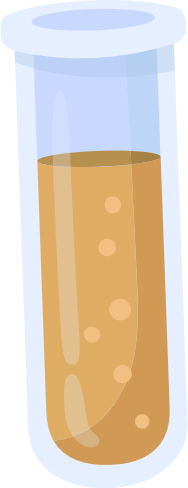 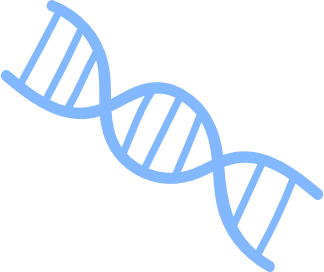 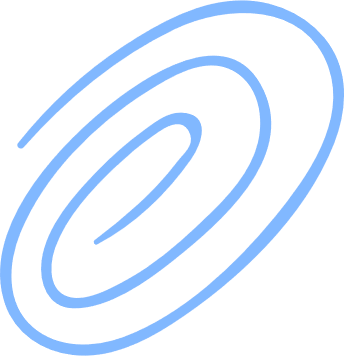 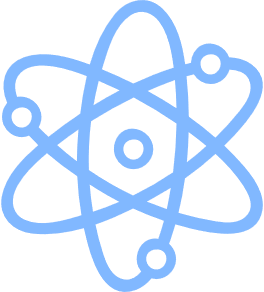 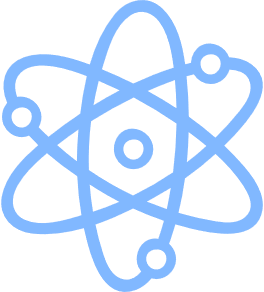 4. PHẢN ỨNG TẠO IODOFORM
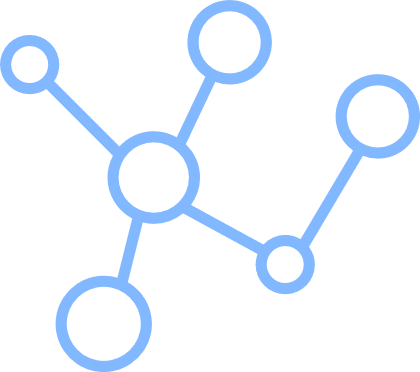 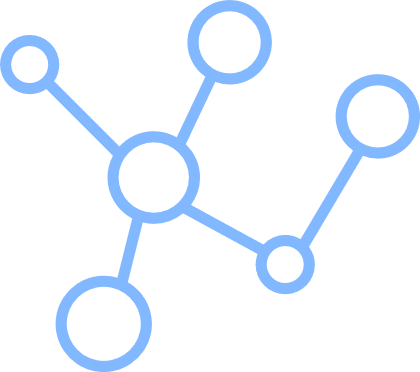 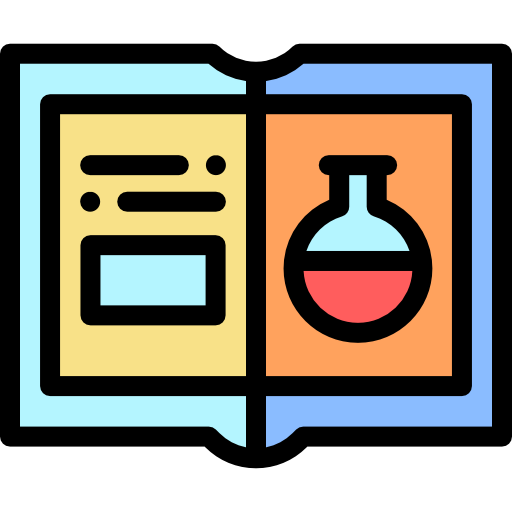 Ví dụ
CH3CO−CH3 + 3I2 + 4NaOH → CH3−COONa + 3NaI + CHI3 + 3H2O
CH3CO−H + I2 + 4NaOH → H−COONa + 3NaI + CHI3 + 3H2O
Phản ứng này dùng để nhận biết các hợp chất có chứa nhóm CH3CO−
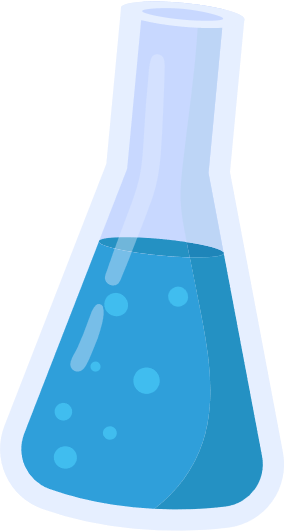 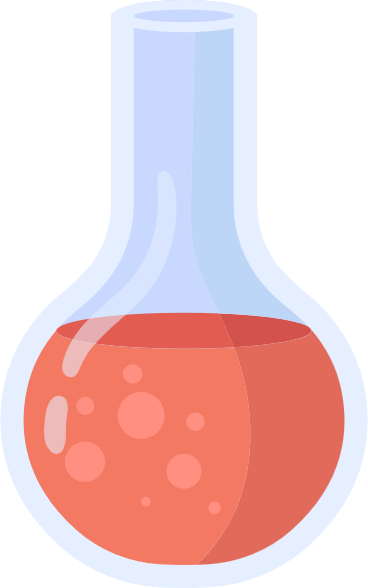 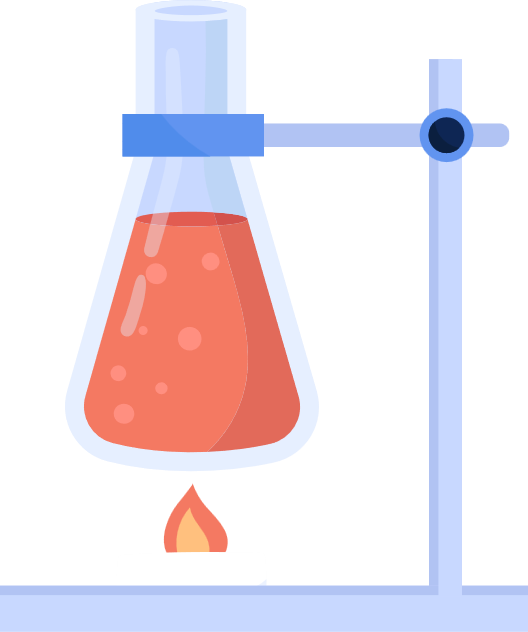 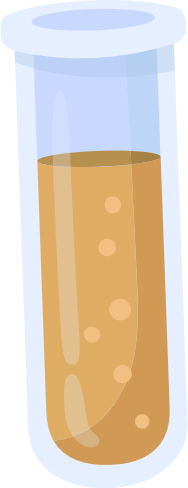 CÂU HỎI 11
?
Thực hiện thí nghiệm 3 tạo iodoform. Từ phương trình hóa học, xác định vai trò của I2 và NaOH trong phản ứng tạo iodoform.
Từ phương trình hóa học, thấy  I2 là chất oxi hoá và NaOH đóng vai trò làm môi trường trong phản ứng tạo iodoform.
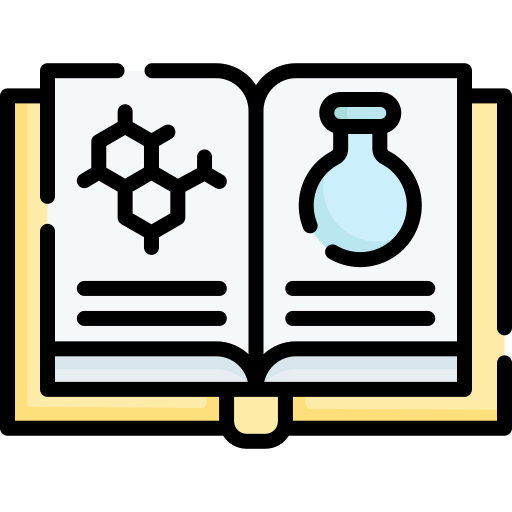 CÂU HỎI 2
LUYỆN TẬP 6
Hoàn thành các phản ứng hóa học của các chất của các phản ứng sau 
a) HCHO + [Ag(NH3)2]OH → 
b) C2H5CHO + Cu(OH)2 + NaOH →
c) C2H5CHO + HCN →
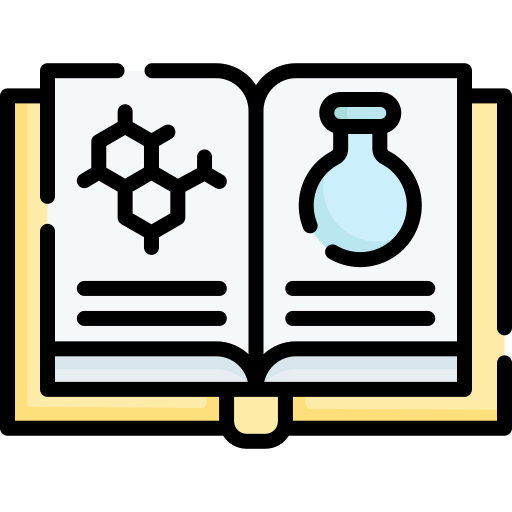 HCHO + 2[Ag(NH3)2]OH → (NH4)2CO3 + 4Ag  + 6NH3 + 2H2O
C2H5CHO + 2Cu(OH)2 + NaOH → C2H5COONa + Cu2O + 2H2O
C2H5CHO + HCN →  C2H5CH(CN)-OH
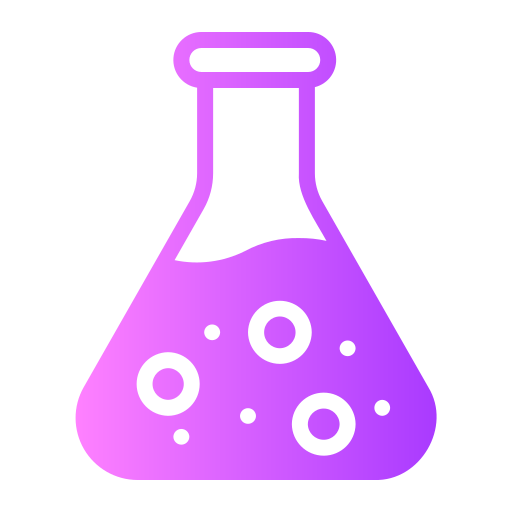 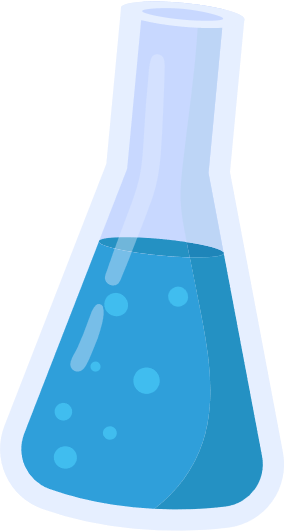 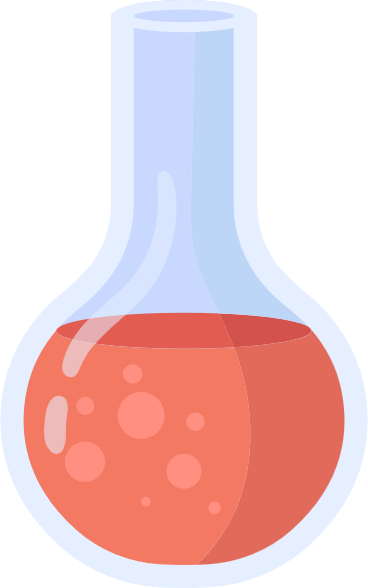 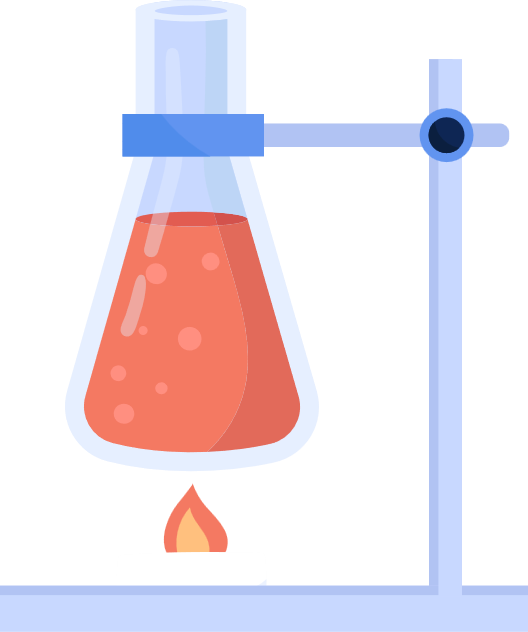 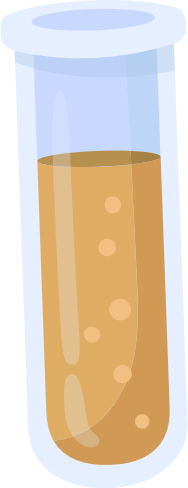 LUYỆN TẬP 7
Cho các hợp chất sau: methanal, pentan - 3 - one, butanone. Hợp chất nào trong các hợp chất trên tham gia phản ứng iodoform. Giải thích
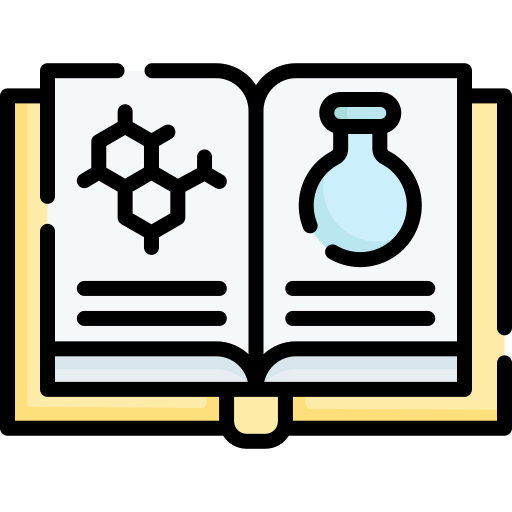 butanone tham gia phản ứng iodoform do cấu taọ phân tử có nhóm methyl cạnh nhóm carbonyl ( CH3CO-)
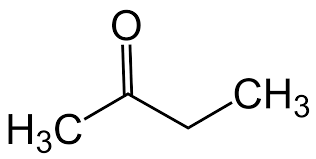 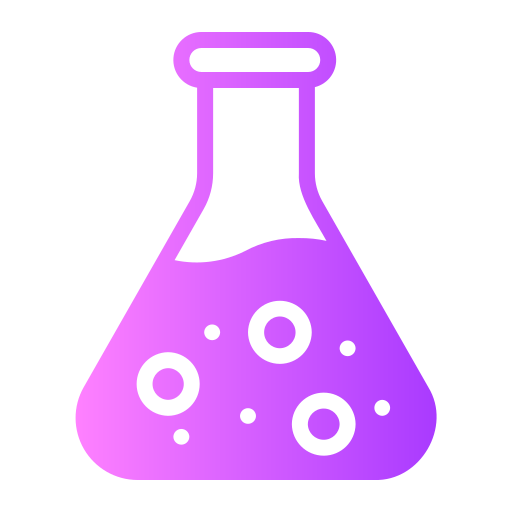 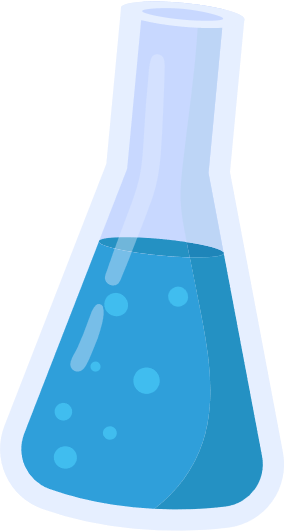 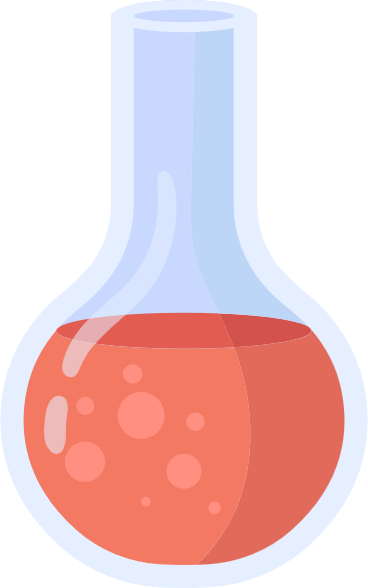 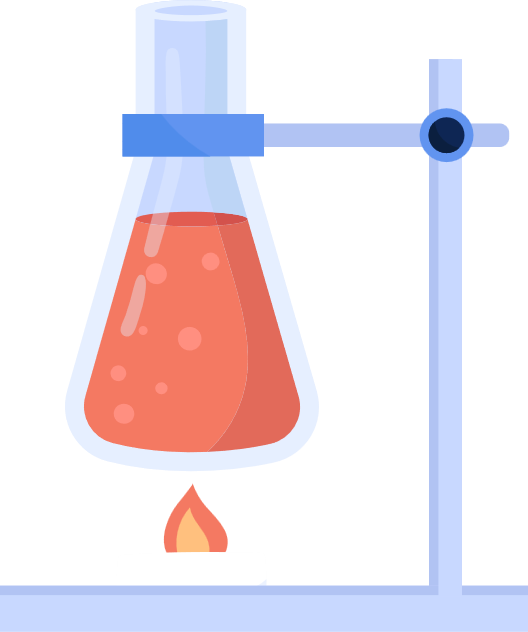 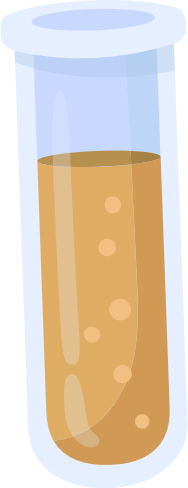 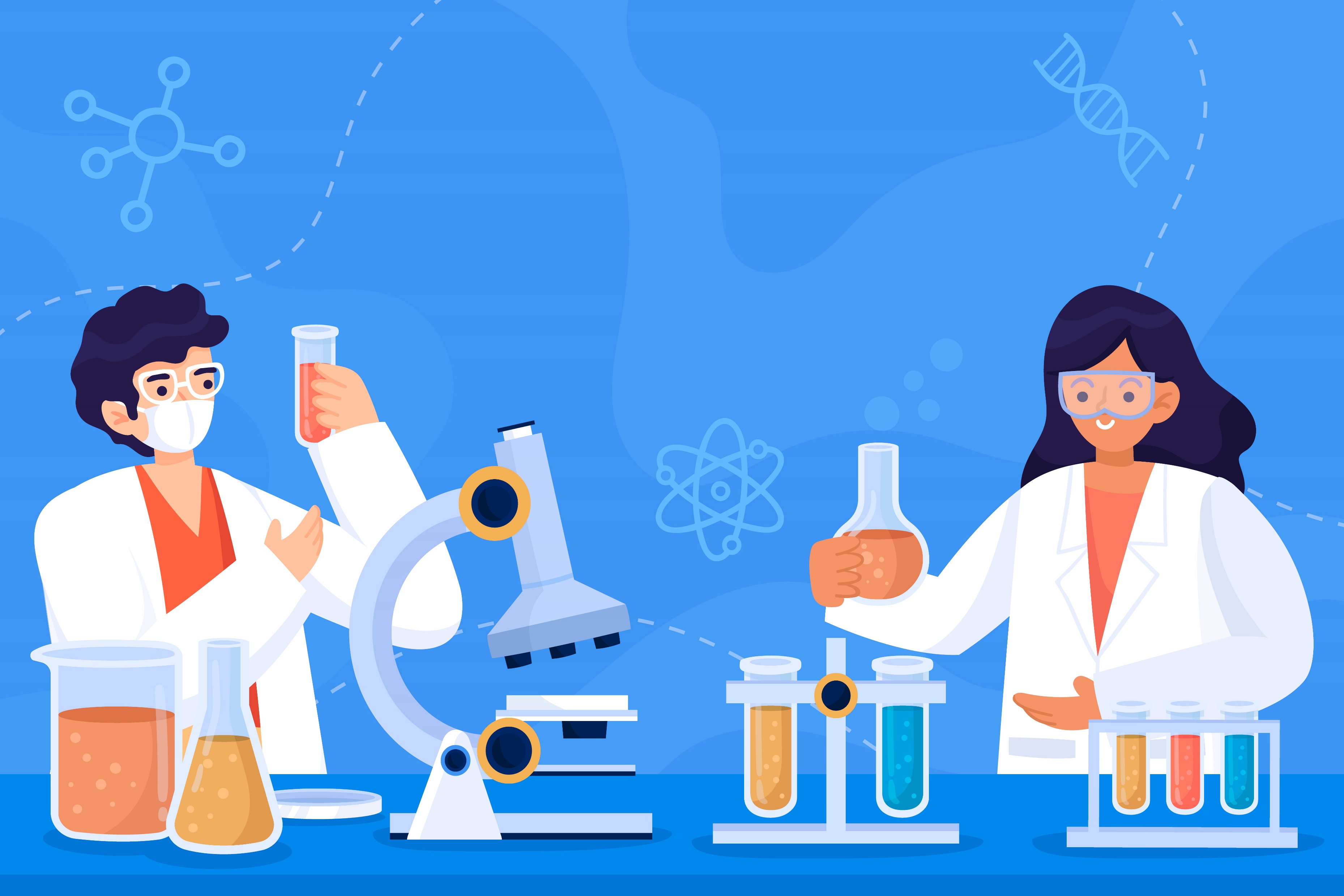 PHẦN V.
ỨNG DỤNG
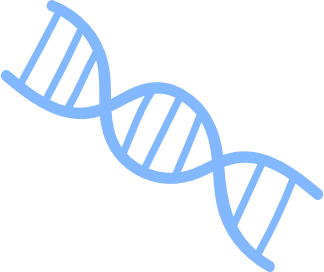 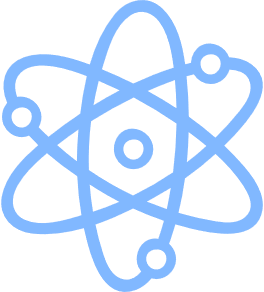 ỨNG DỤNG
a) Formaldehyde
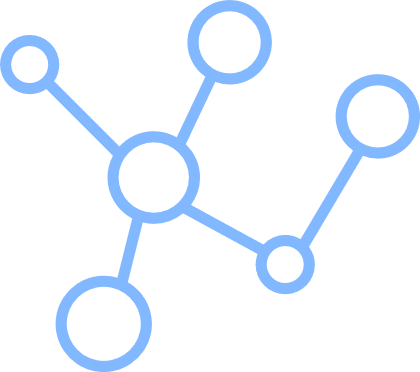 Formaldehyde được dùng chủ yếu để sản xuất nhựa (như poly(phenol-formaldehyde) và urea formaldehyde).
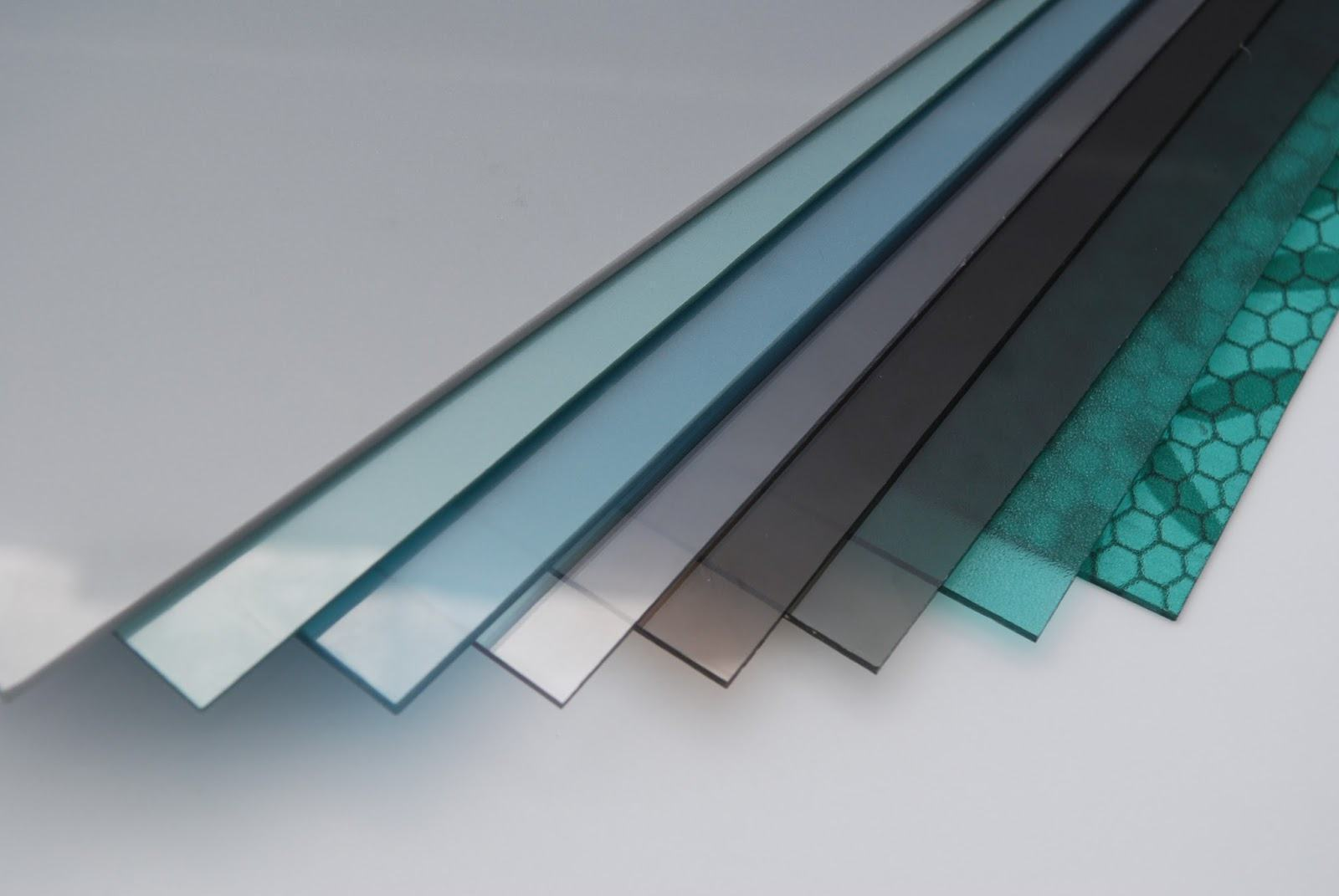 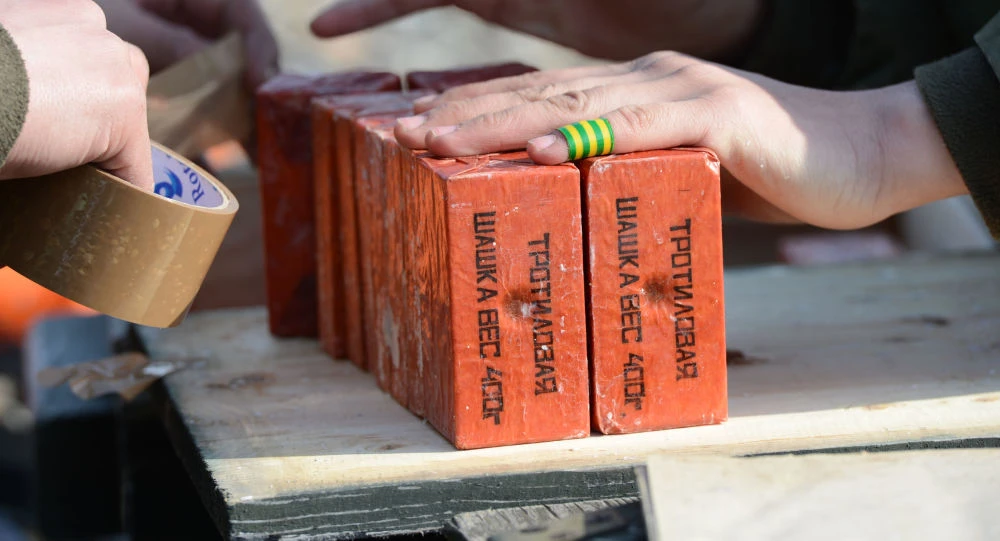 Formaldehyde cũng được sử dụng để sản xuất phẩm nhuộm, chất nổ và dược phẩm.
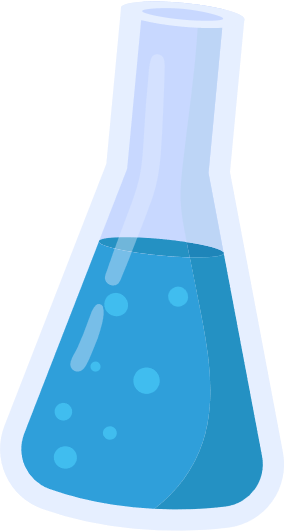 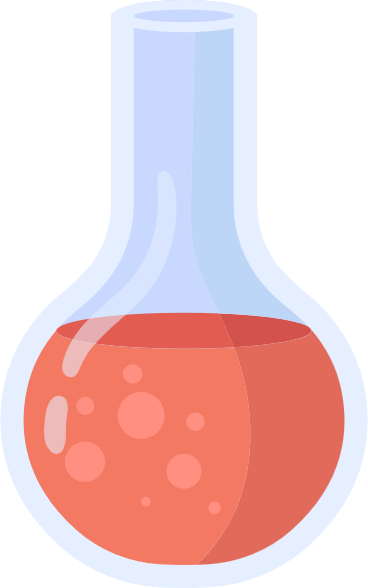 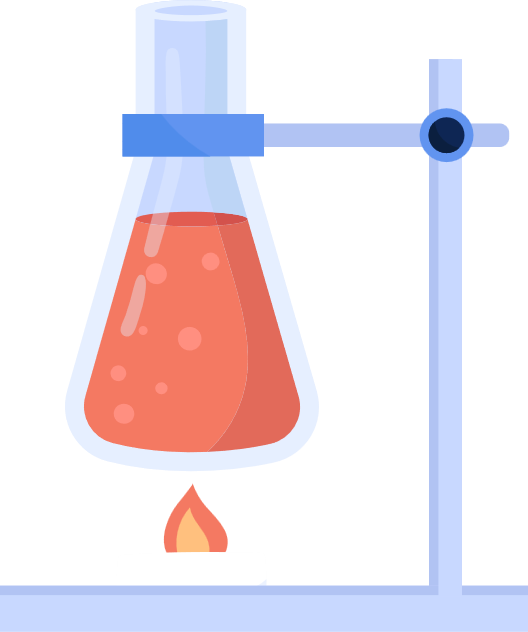 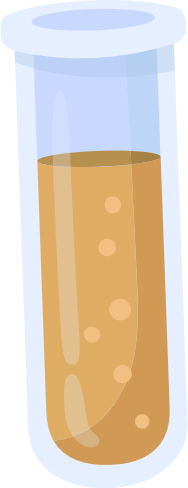 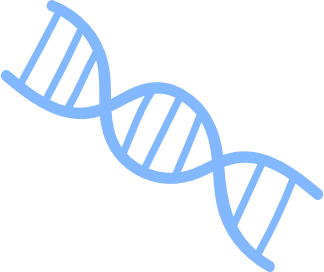 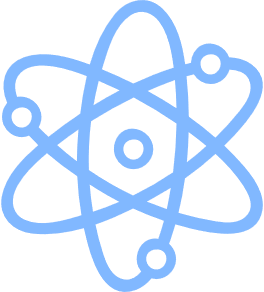 ỨNG DỤNG
a) Formaldehyde
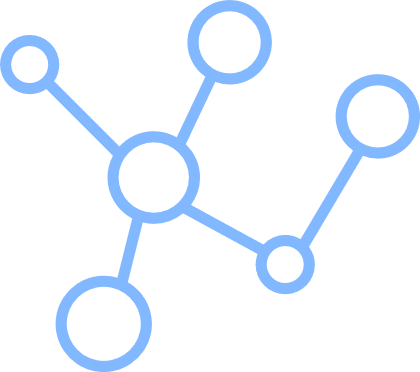 Dung dịch 37 - 40% formaldehyde trong nước, được gọi là formalin, được dùng để ngâm xác động thực vật, tẩy uế, tiệt trùng.
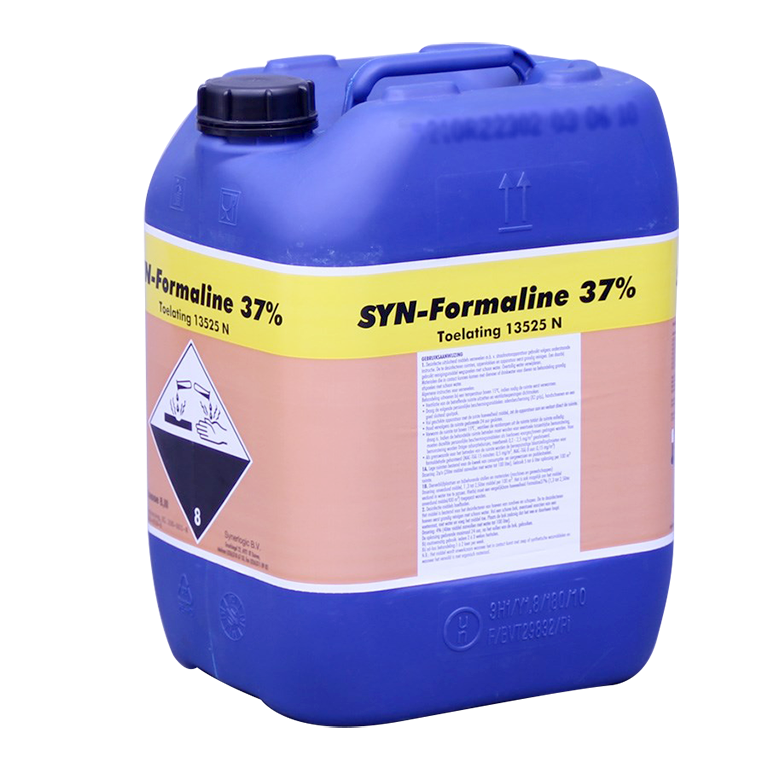 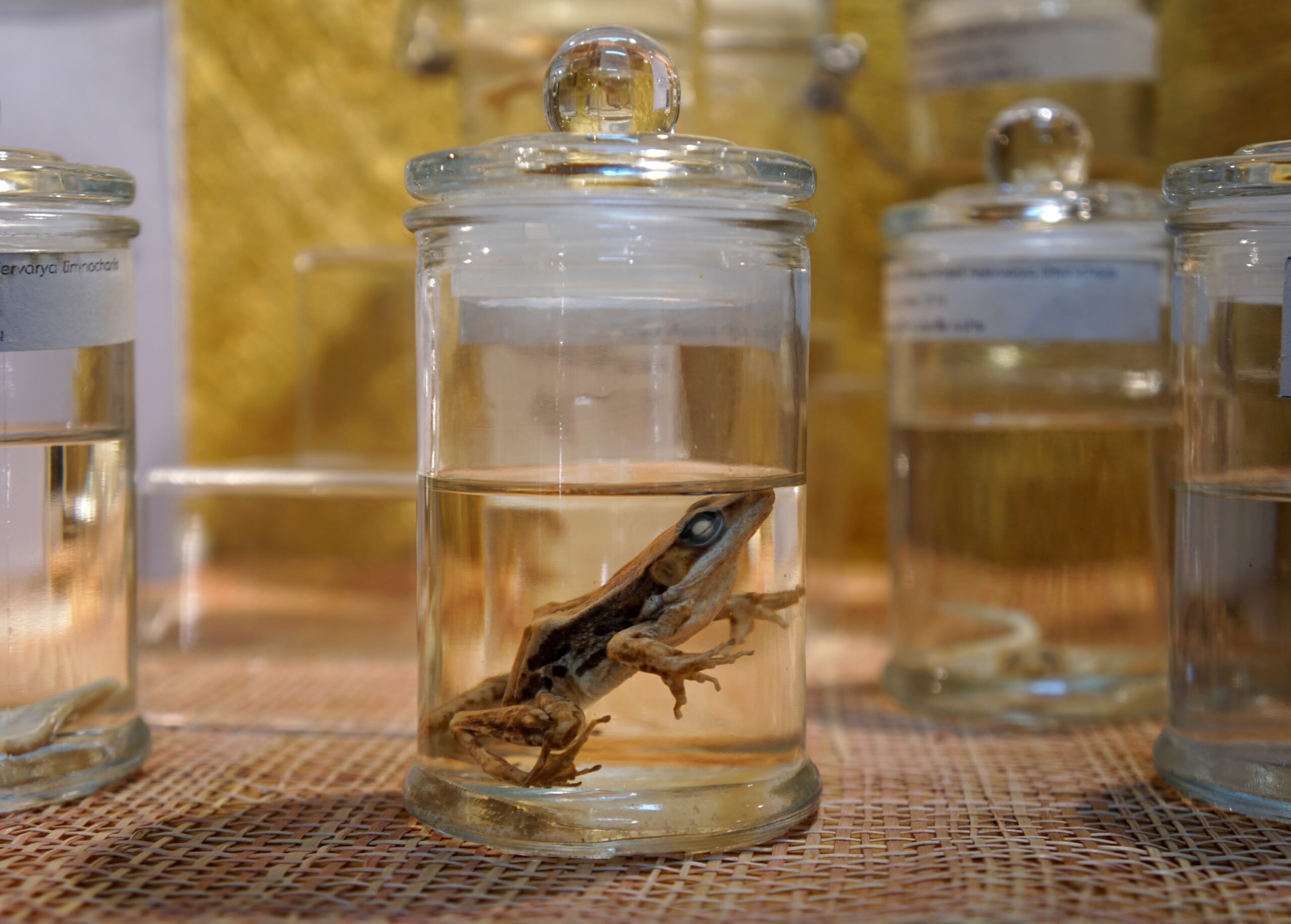 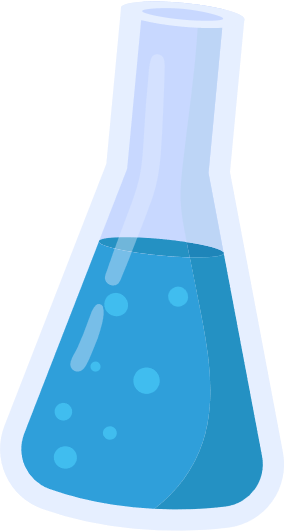 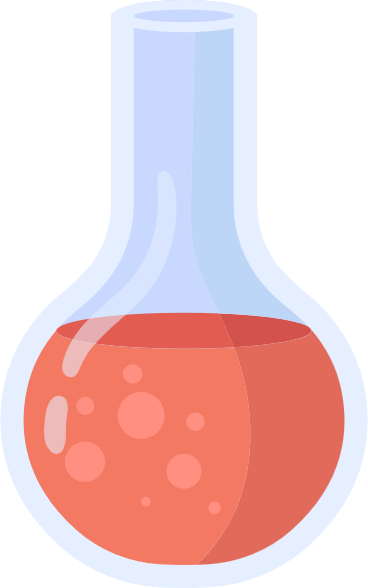 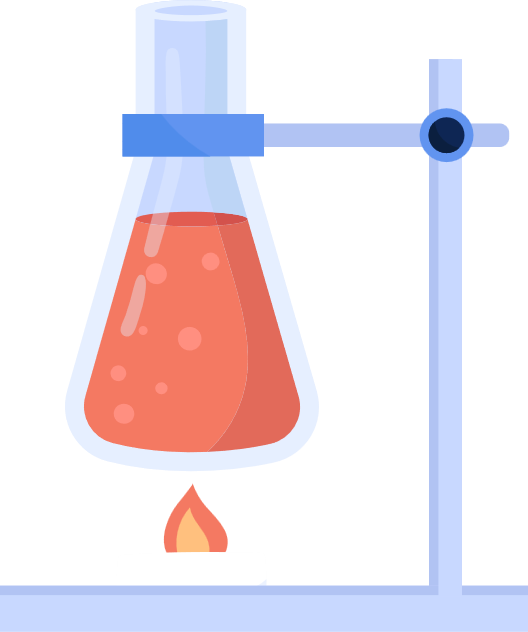 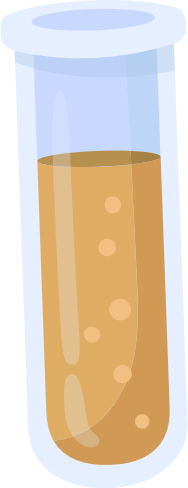 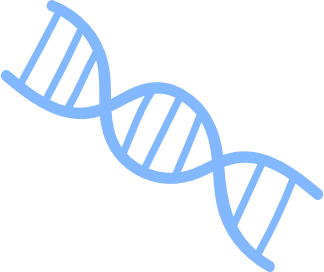 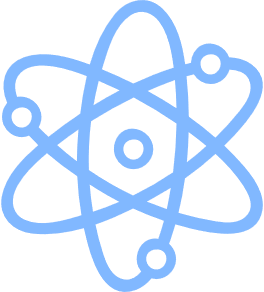 ỨNG DỤNG
b) Acetaldehyde
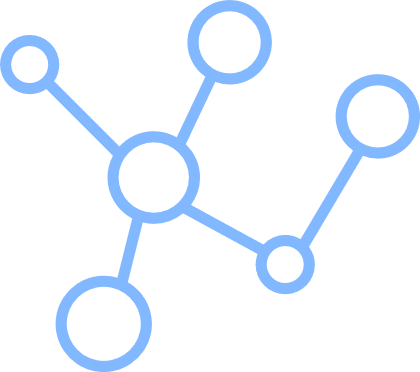 Acetaldehyde hay ethanal được dùng nhiều trong tổng hợp hữu cơ để điều chế nhiều dược phẩm hoặc các chất có ứng dụng trong thực tiễn.
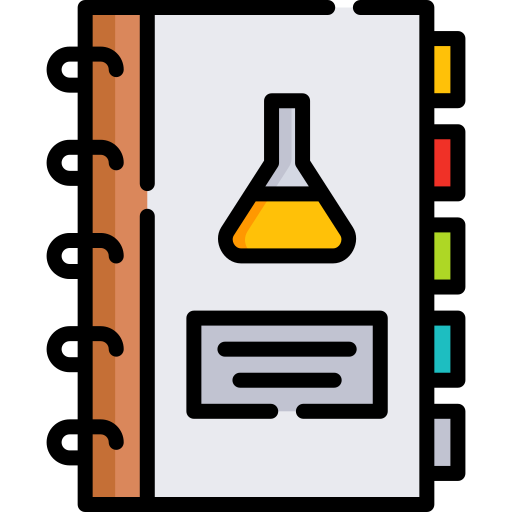 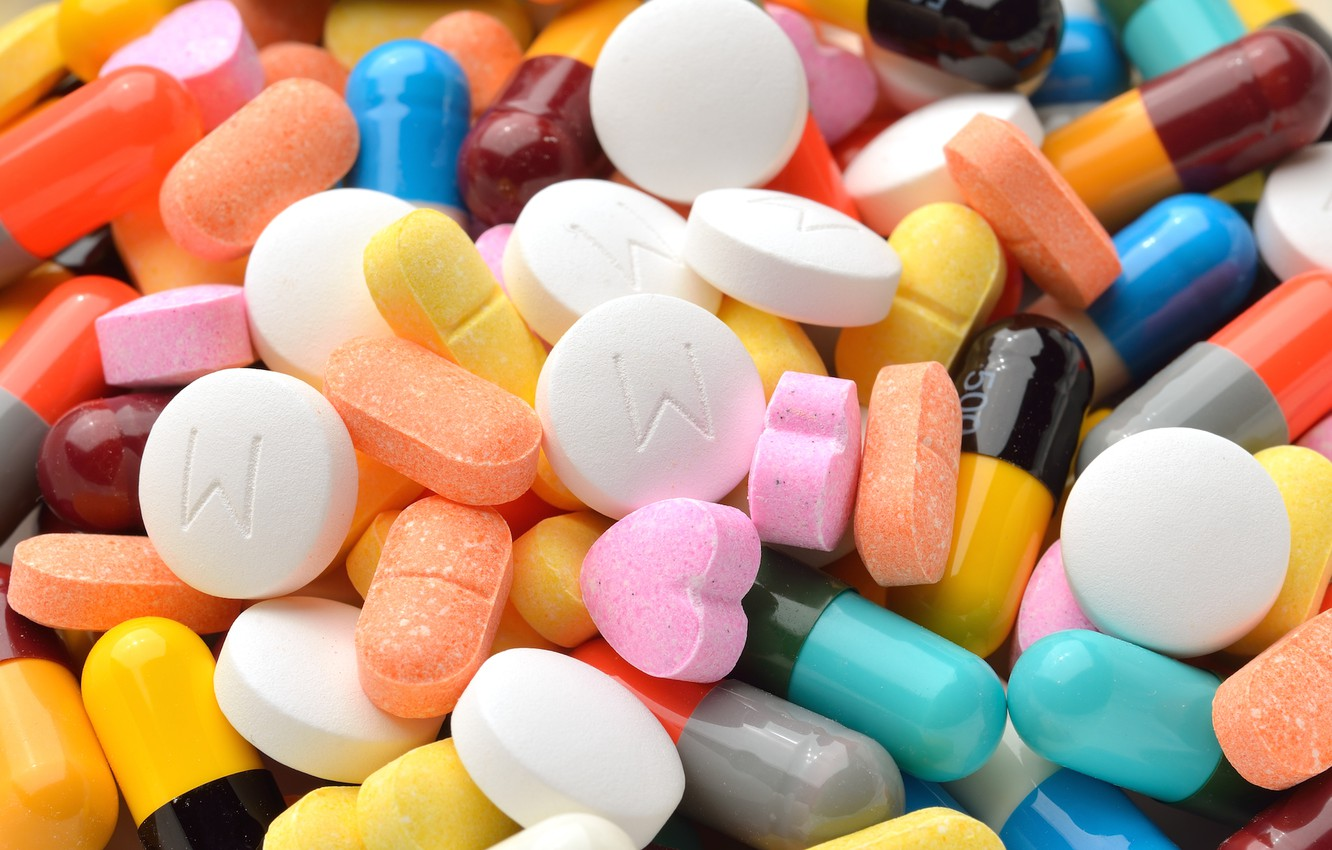 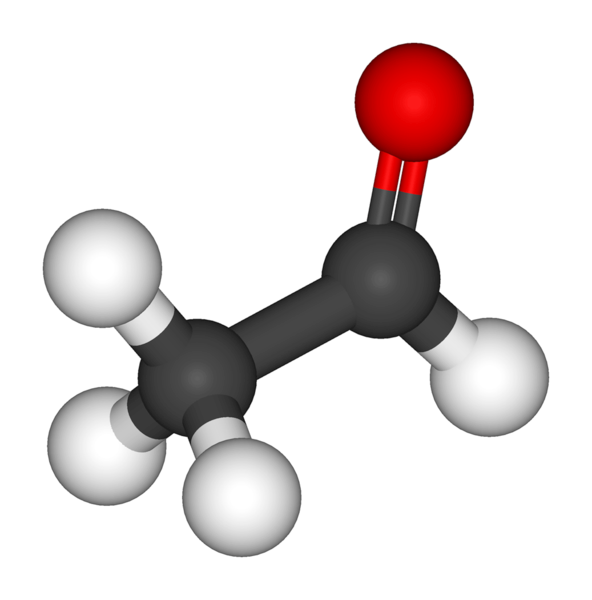 Ví dụ từ acetaldehyde, người ta điều chế được ethylidene dùng để sản xuất poly(vinyl acetate).
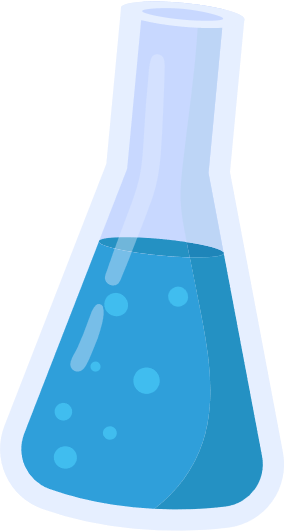 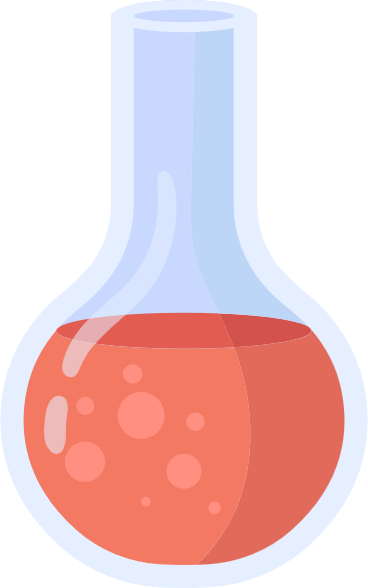 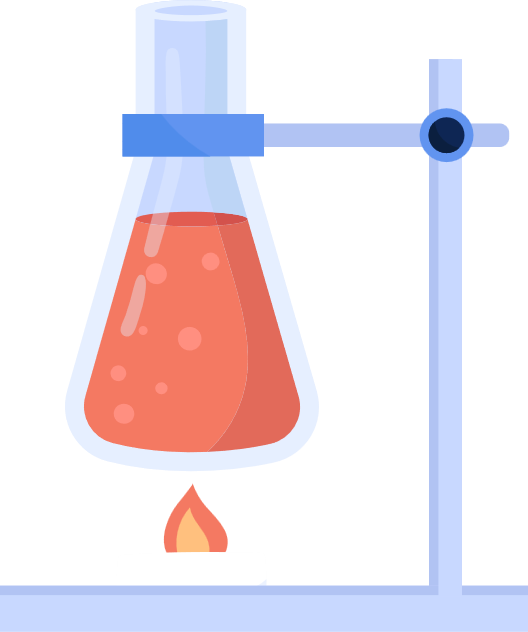 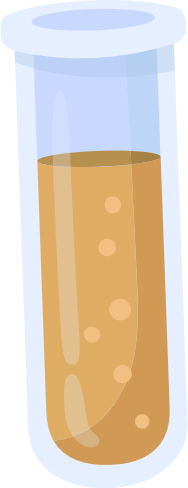 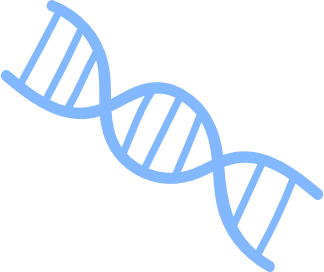 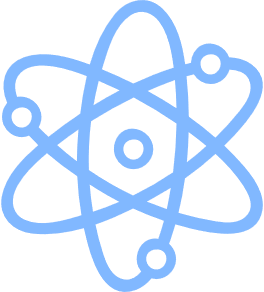 ỨNG DỤNG
c) Acetone
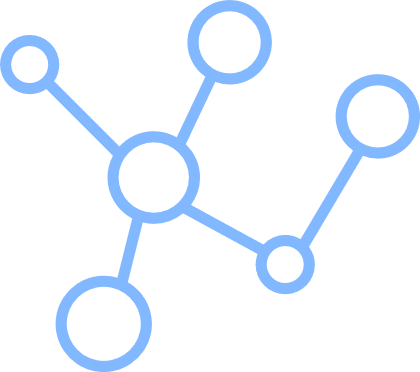 Acetone có thể hòa tan tốt nhiều chất hữu cơ khác nhau (kể cả các polymer như cellulose trinitrate). Vì vậy một lượng lớn acetone được dùng làm dung môi trong sản xuất tơ nhân tạo, thuốc súng không khói,...
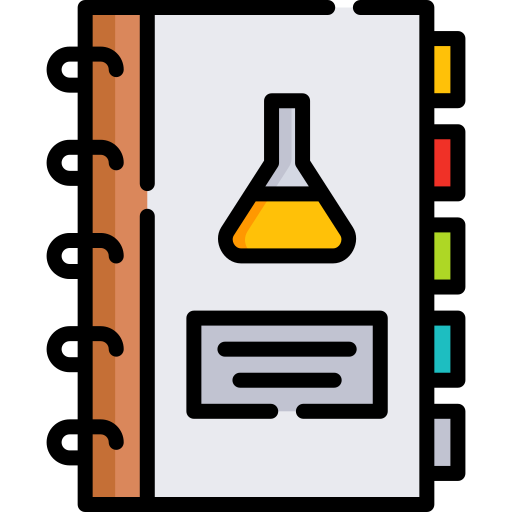 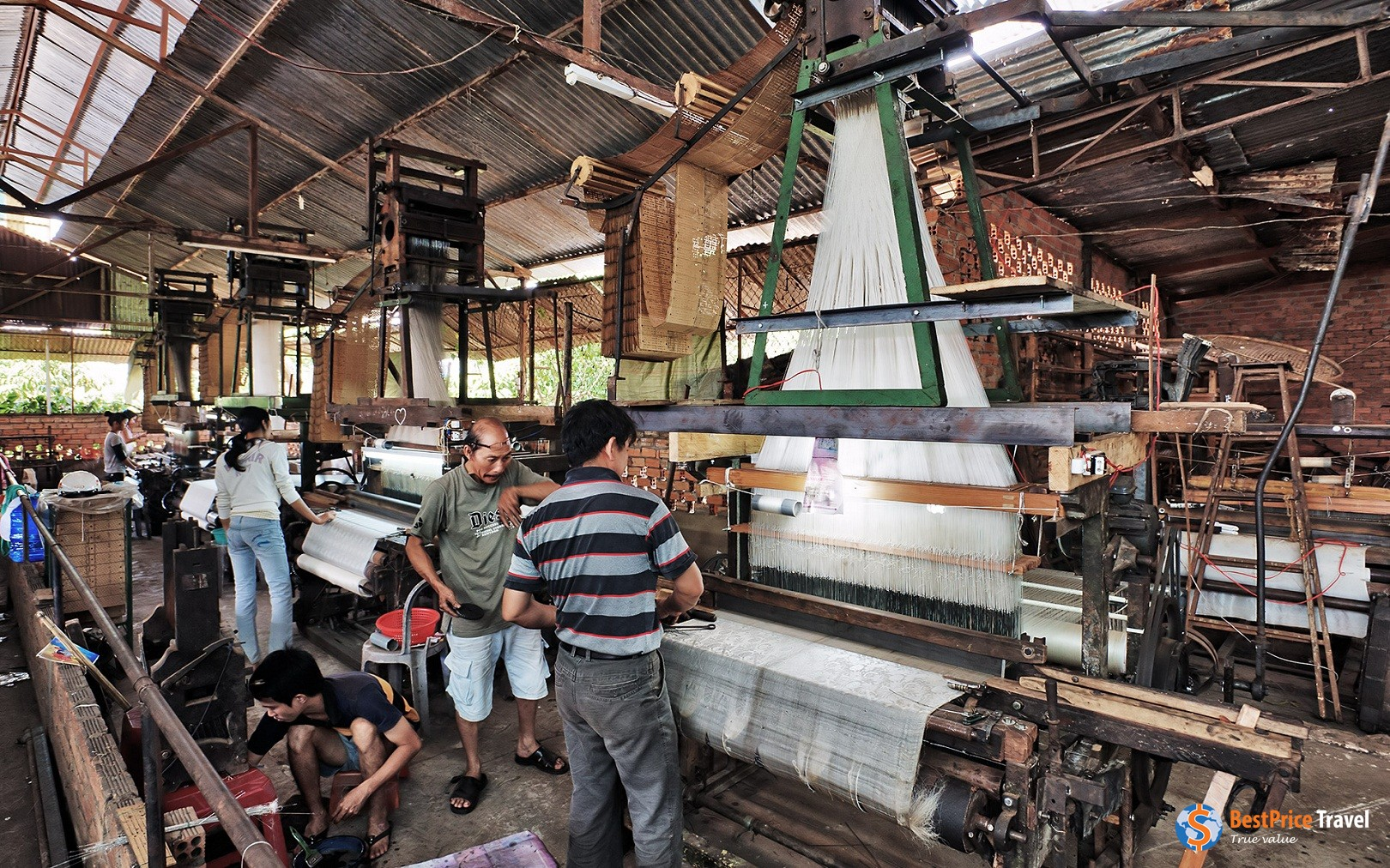 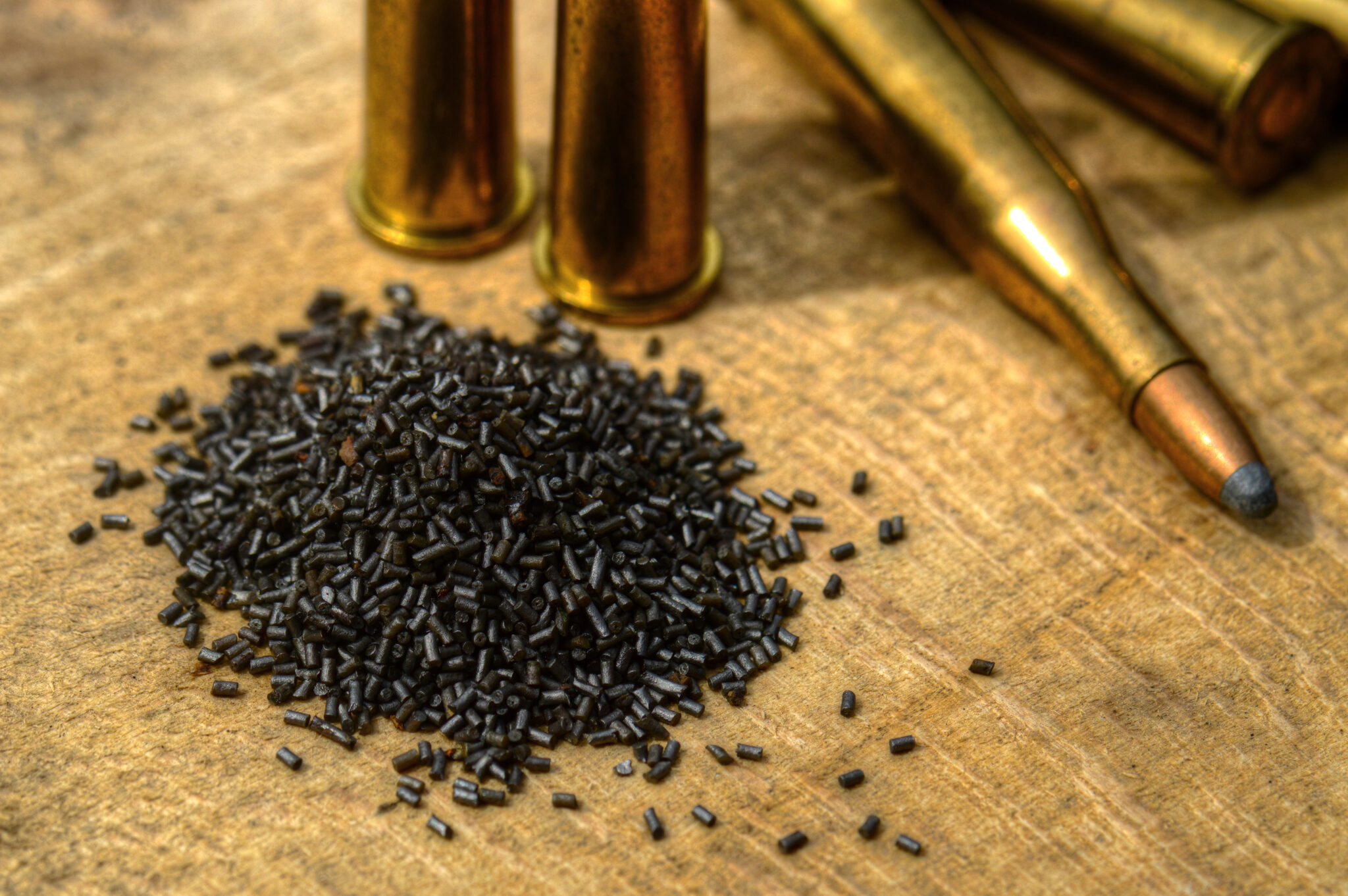 Ngoài ra, acetone còn được dùng nhiều trong tổng hợp hữu cơ như để tổng hợp bisphenol-A, chloroform, thốc an thầm solfonal,...
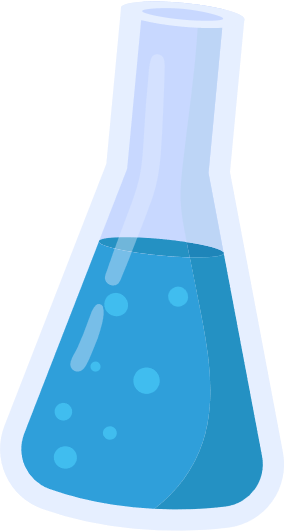 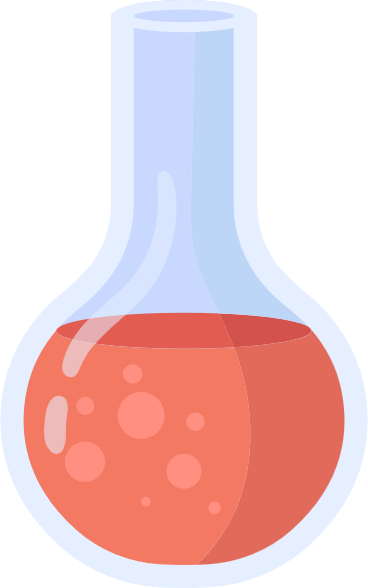 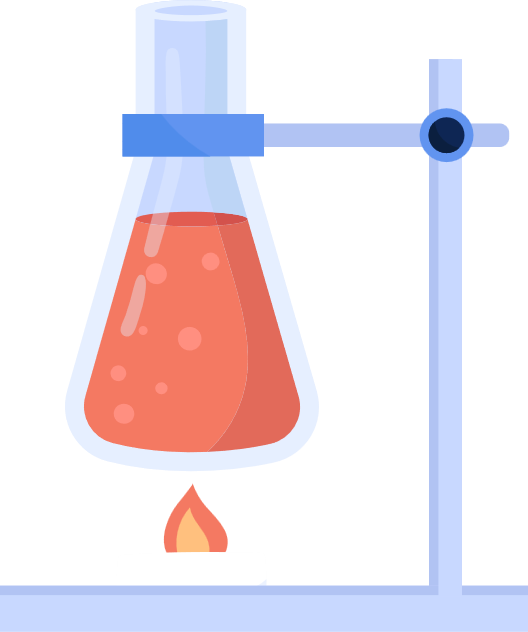 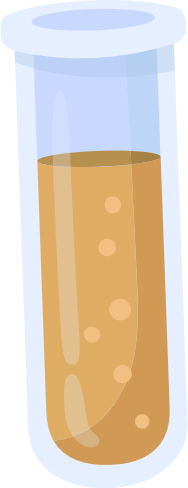 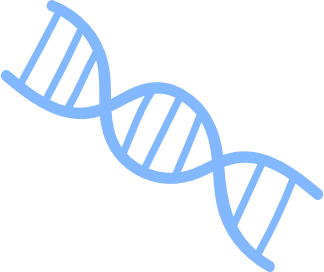 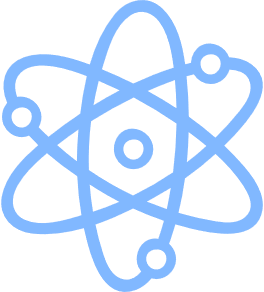 ỨNG DỤNG
d) Benzaldehyde
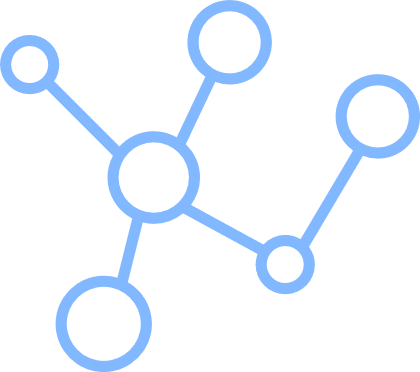 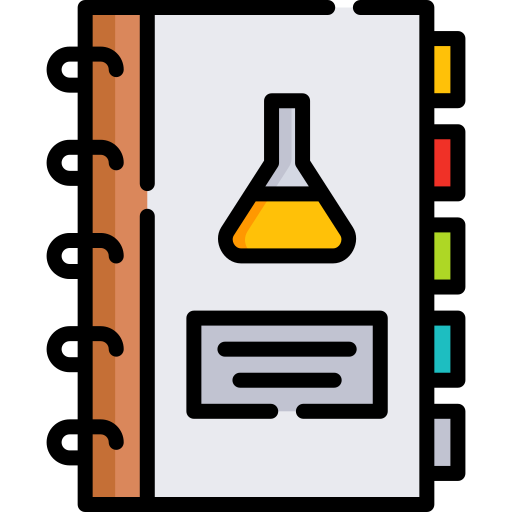 Benzaldehyde được dung để sản xuất phẩm nhuộm và nhiều hóa chất khác.
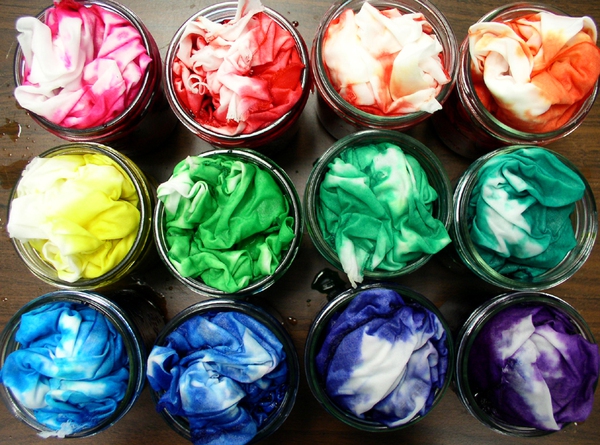 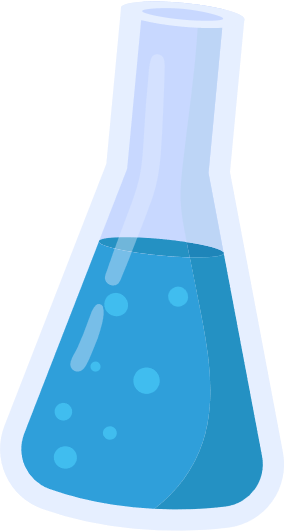 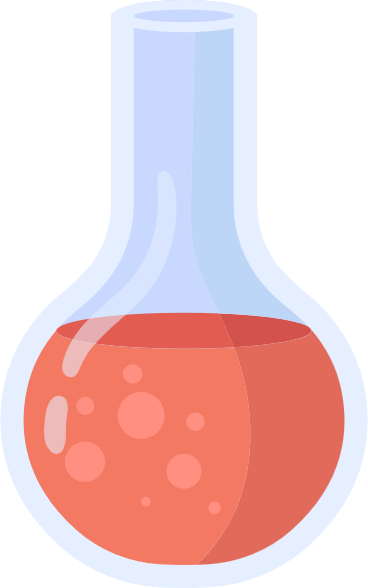 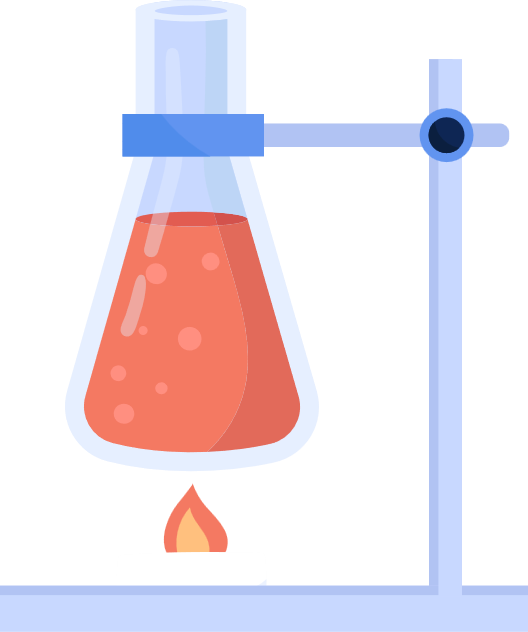 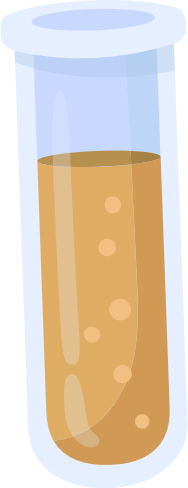 CÂU HỎI 12
?
Đọc thông tin về những ứng dụng một số hợp chất carbonyl thường gặp. Trình bày các ứng dụng của formaldehyde, acetaldehyde và acetone dưới dạng sơ đồ tư duy
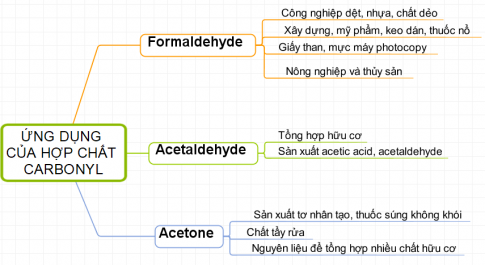 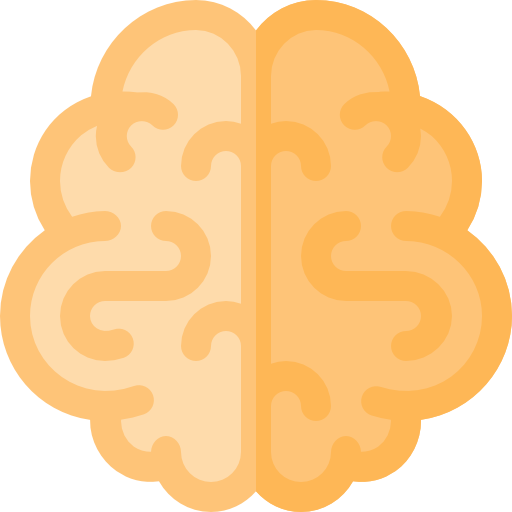 VẬN DỤNG 3
Vì sao acetone được dùng làm dung môi để lau sơn móng tay.
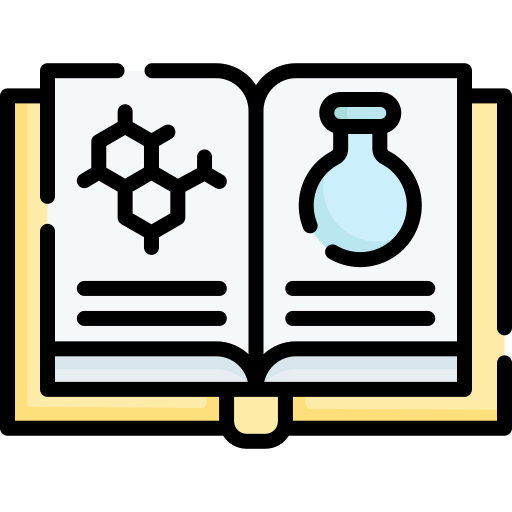 Do acetone là dung môi hữu cơ có khả năng hòa tan nhiều hợp chất hóa học trong đó có sơn móng tay vì vậy acetone được dùng làm dung môi để lau sơn móng tay
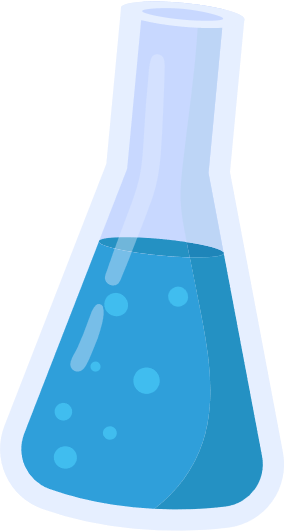 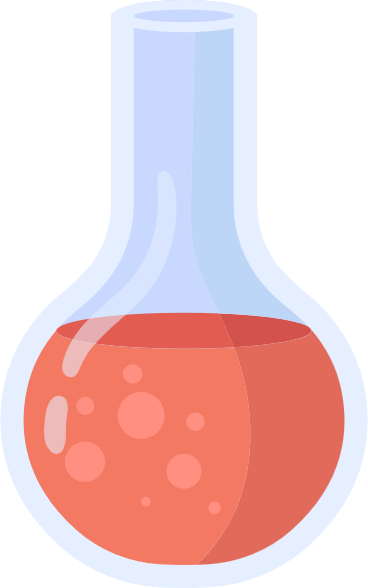 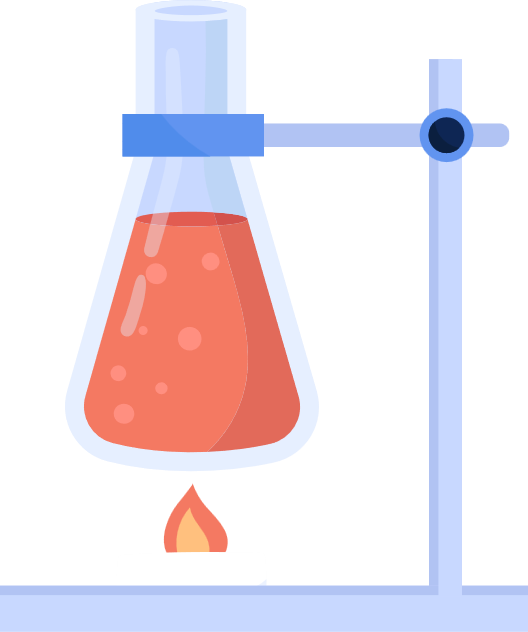 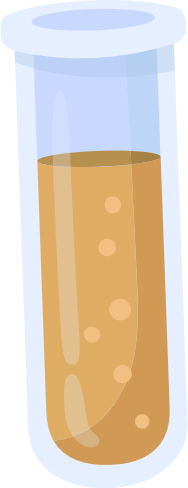 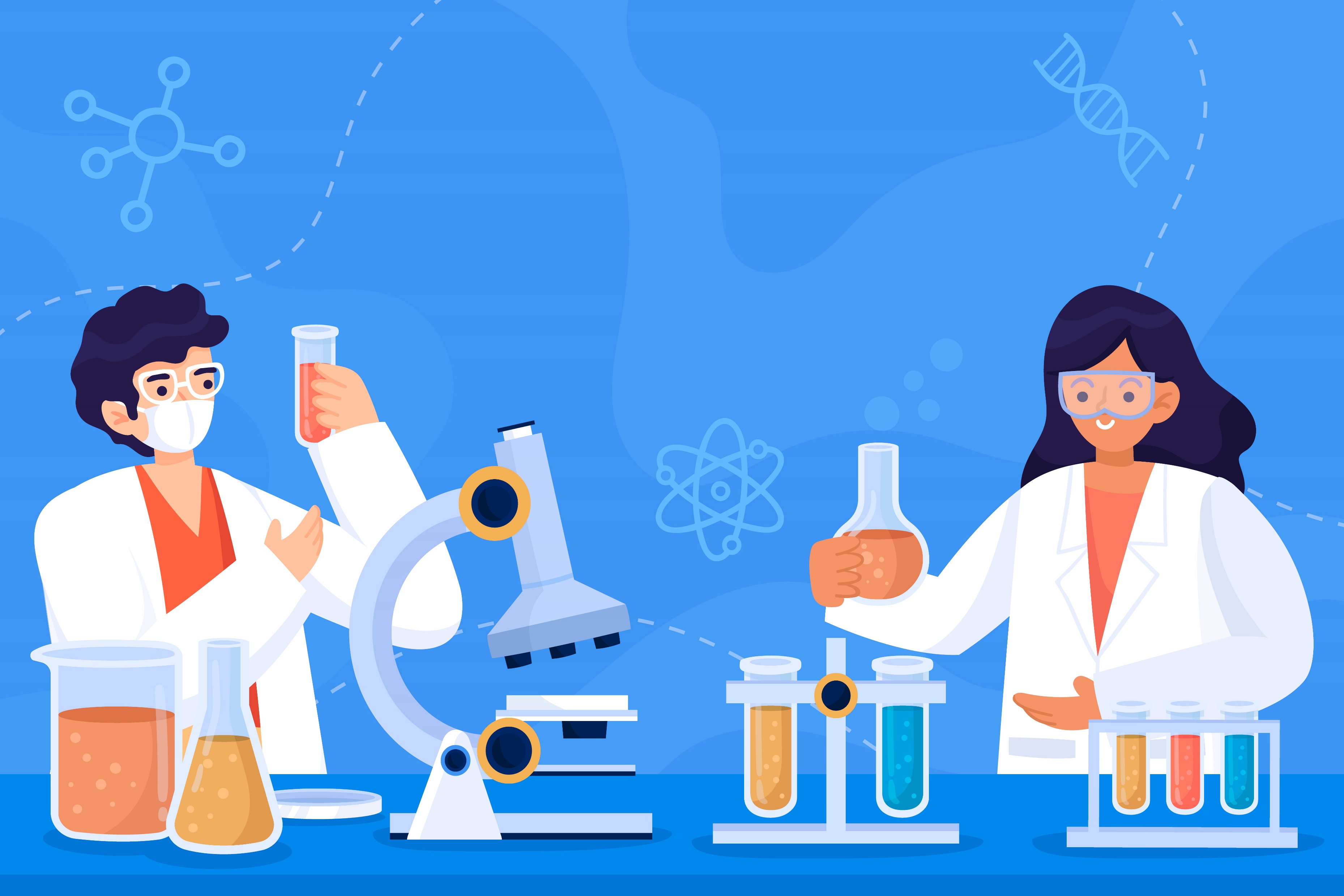 PHẦN VI.
ĐIỀU CHẾ
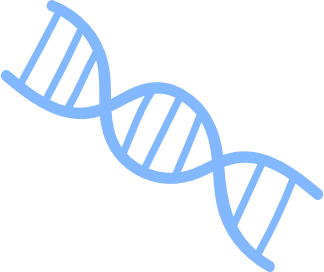 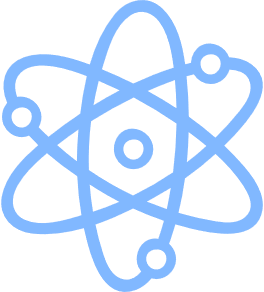 ĐIỀU CHẾ
a) Điều chế acetaldehyde
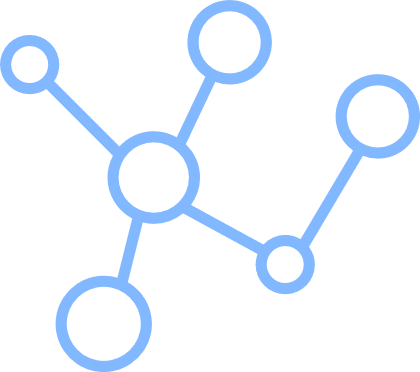 Trong công nghiệp, người ta điều chế acetaldehyde bằng phương pháp oxi hóa ethylene:
xt, to
2CH2=CH2  +  O2
2CH3−CH=O
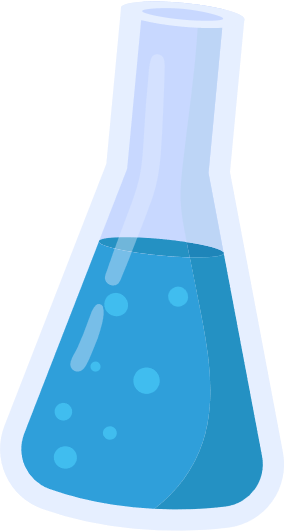 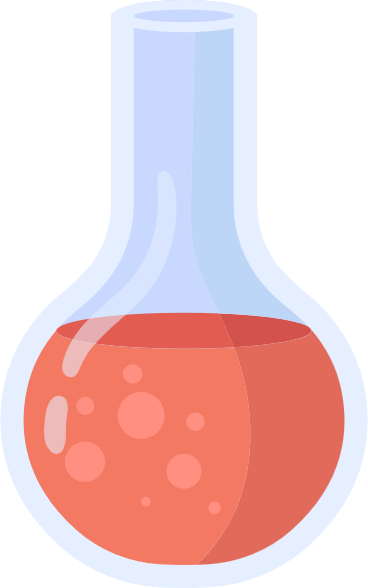 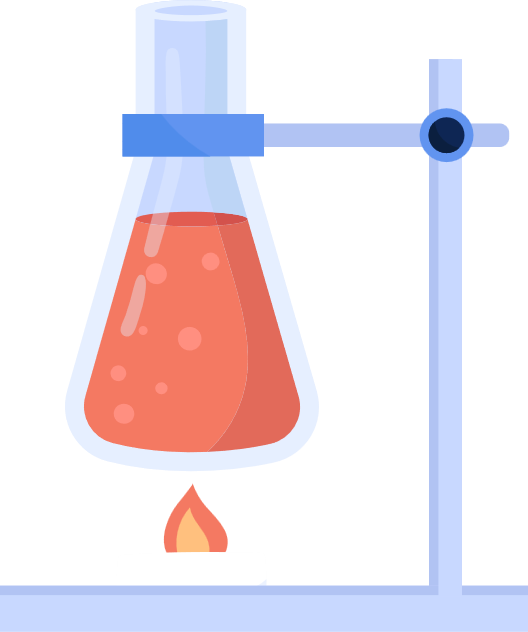 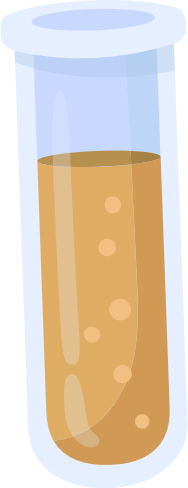 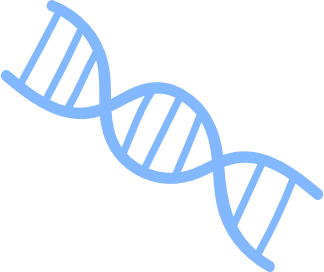 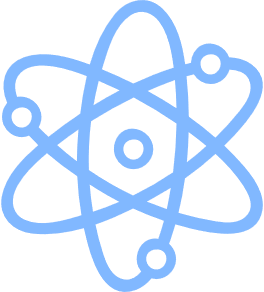 ĐIỀU CHẾ
b) Điều chế acetone
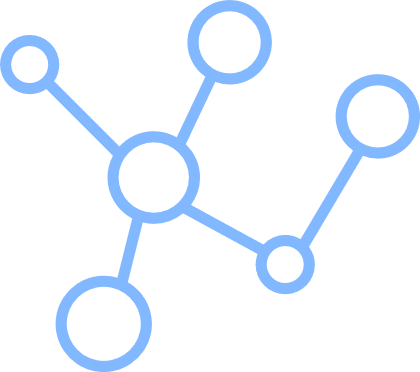 Trong công nghiệp, acetone thu được trong quá trình oxi hóa cumene qua hai giai đoạn:
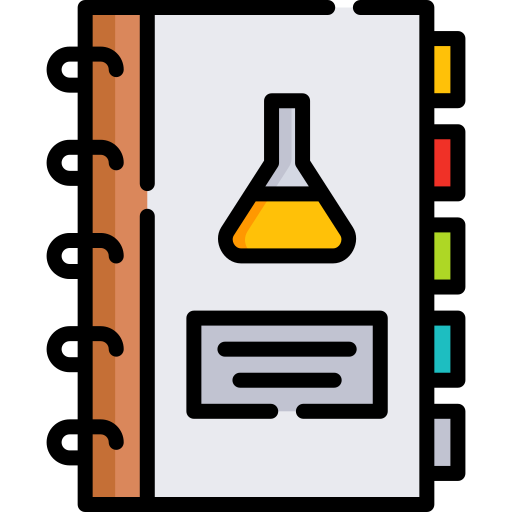 1) O2 (kk)
C6H5CH(CH3)2
C6H5OH  +  CH3COCH3
2) H2O, H2SO4
Cumene
Phenol
Acetone
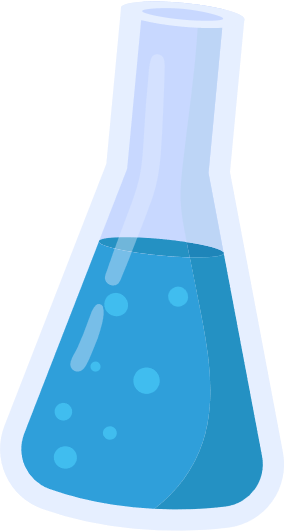 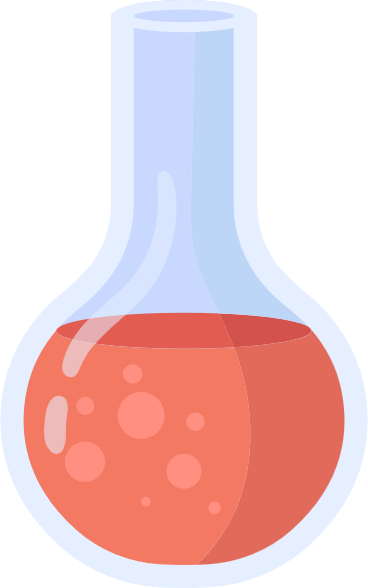 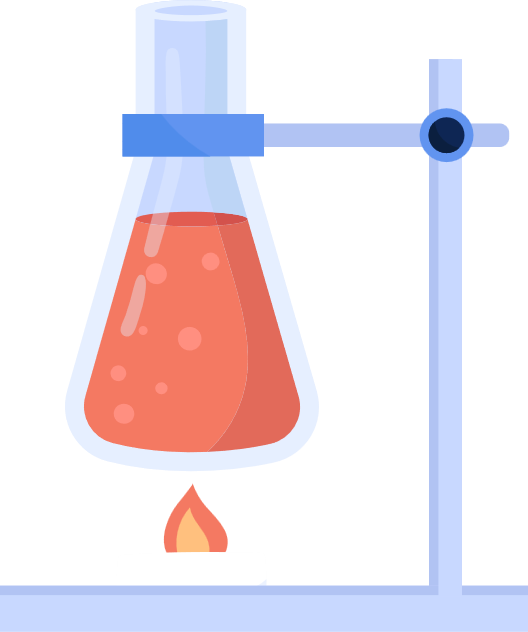 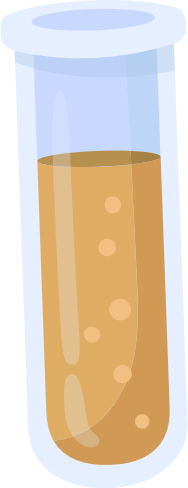 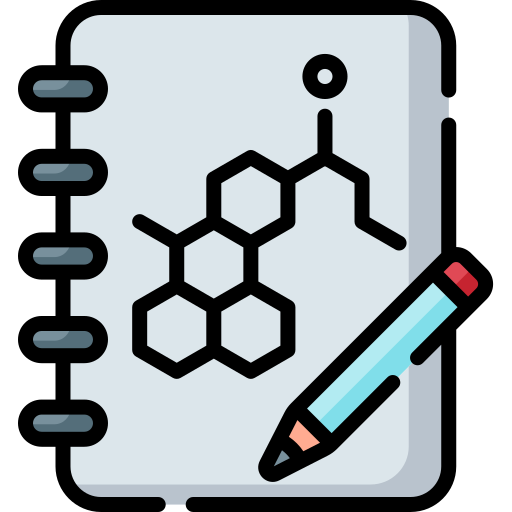 BÀI TẬP 1
Hoàn thành thông tin còn thiếu trong bảng
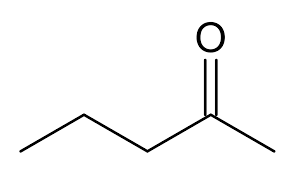 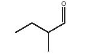 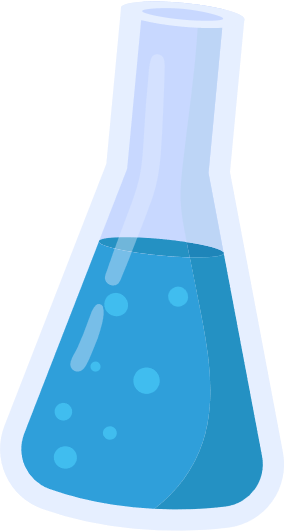 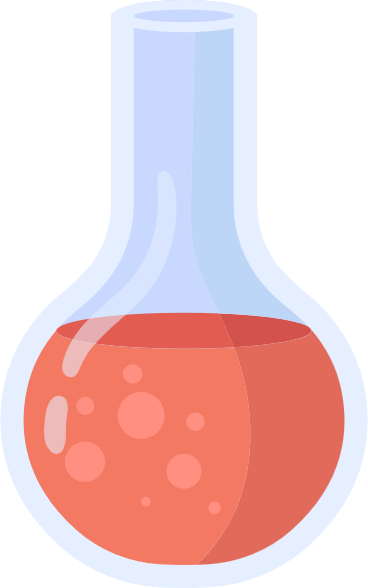 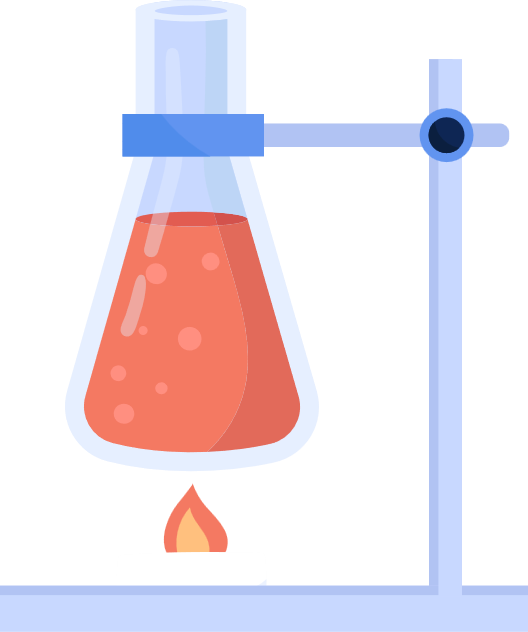 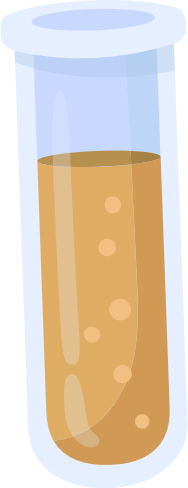 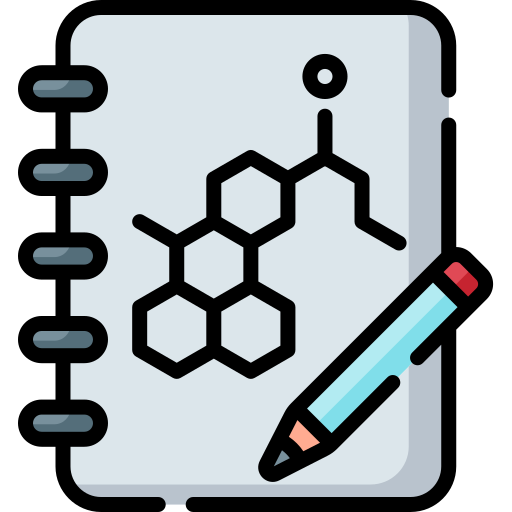 BÀI TẬP 1
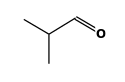 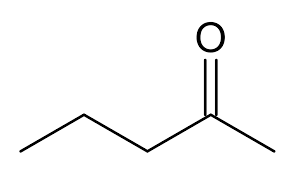 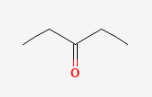 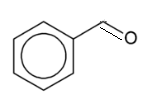 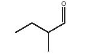 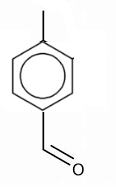 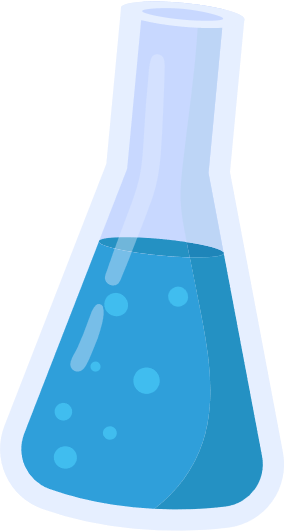 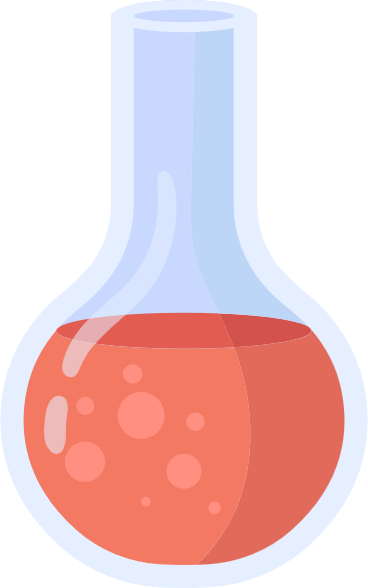 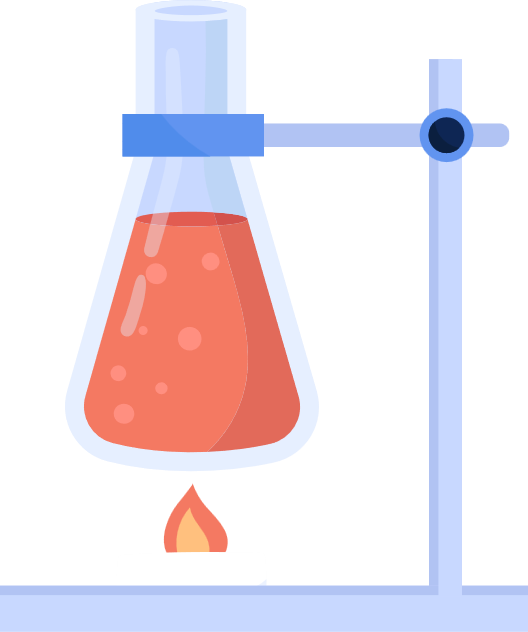 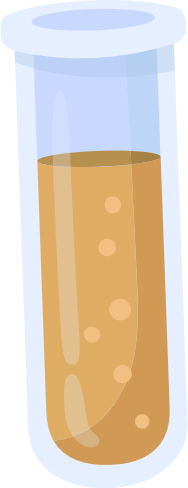 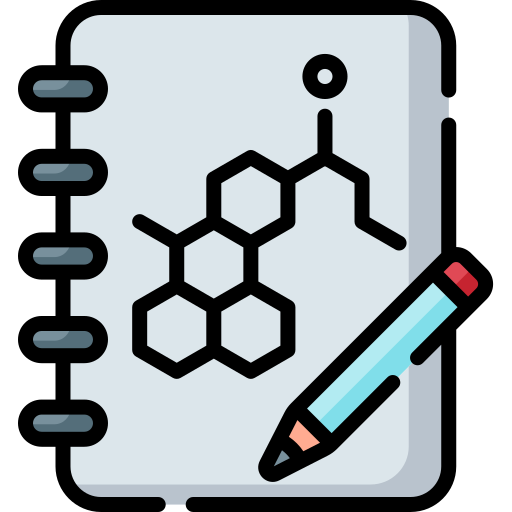 BÀI TẬP 2
Cho các chất sau: (1) C3H6, (2) C2H5OH, (3) CH3CHO. Sắp xếp các chất theo chiều tăng nhiệt độ sôi và độ tan trong nước. Giải thích.
Các chất theo chiều tăng nhiệt độ sôi là (1) < (3) < (2)
Do (2) có liên kết hydro nên nhiệt độ sôi cao nhất
Trong phân tử (3) CH3CHO chứa nhóm carbonyl phân cực làm phân tử phân cực  nhiệt độ sôi cao hơi nhiều so với (1) C3H6
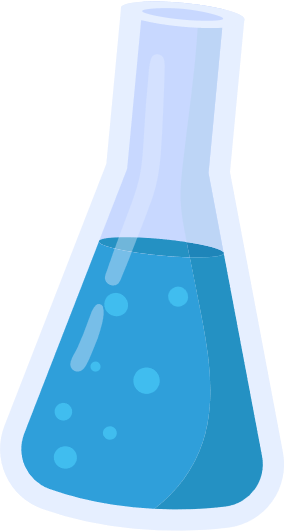 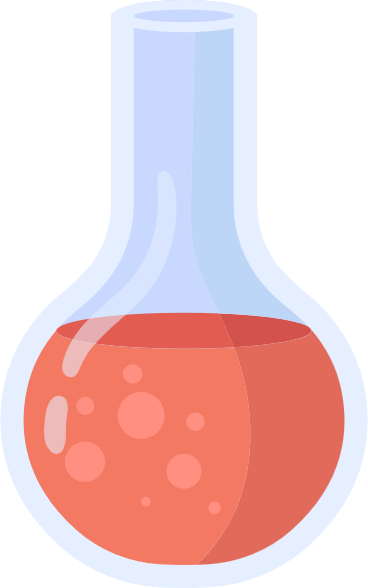 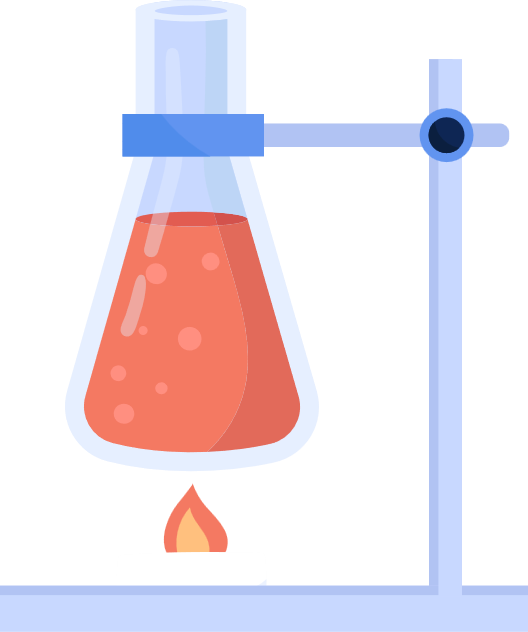 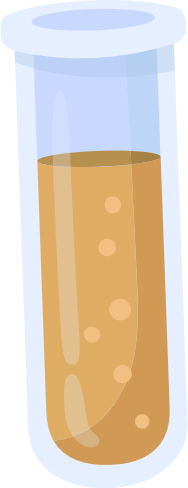 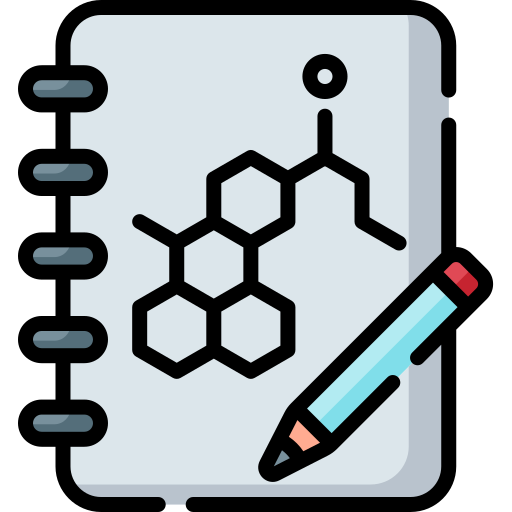 BÀI TẬP 3
Viết công thức cấu tạo của hợp chất carbonyl có trong phân tử C5H10O. Gọi tên theo danh pháp thay thế và tên thông thường (nếu có) của các đồng phân.
Aldehyde
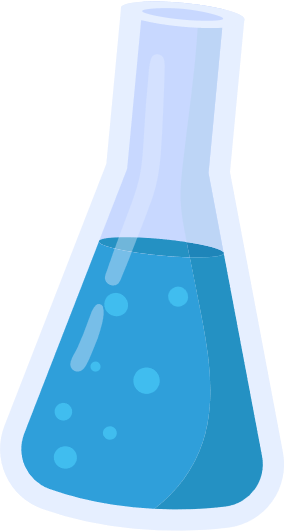 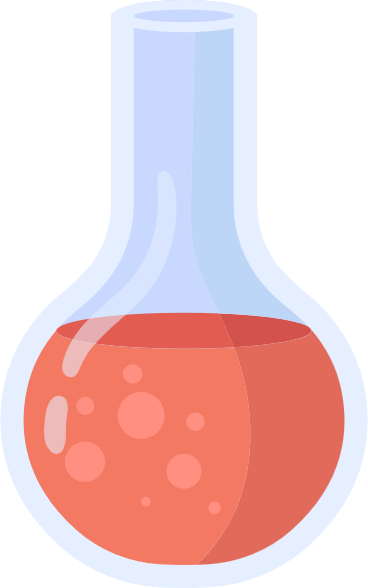 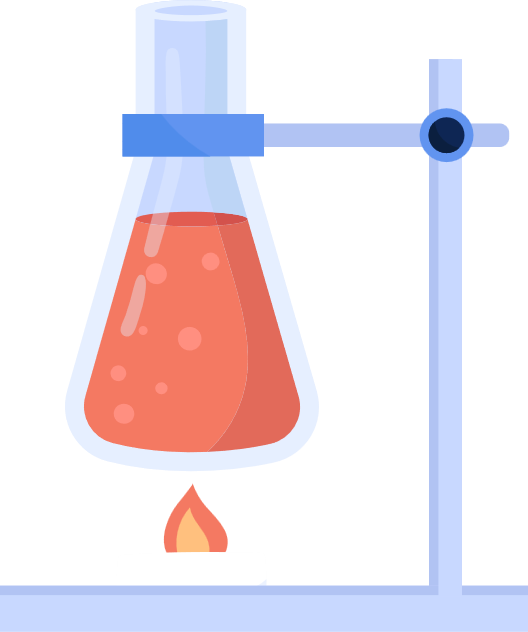 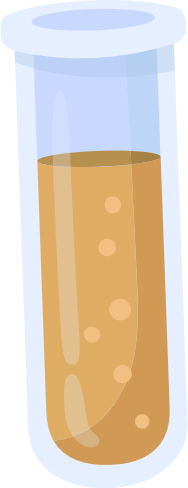 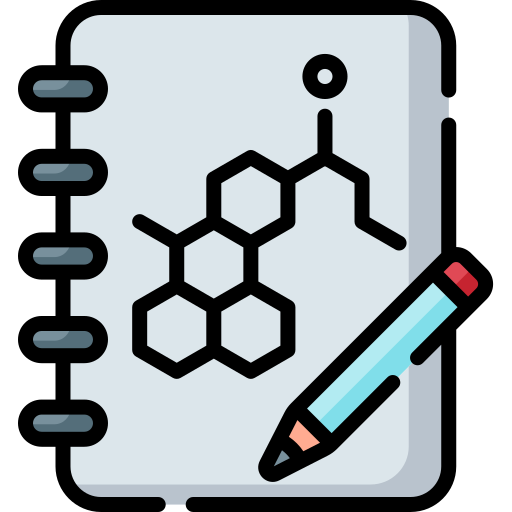 BÀI TẬP 3
Viết công thức cấu tạo của hợp chất carbonyl có trong phân tử C5H10O. Gọi tên theo danh pháp thay thế và tên thông thường (nếu có) của các đồng phân.
Ketone
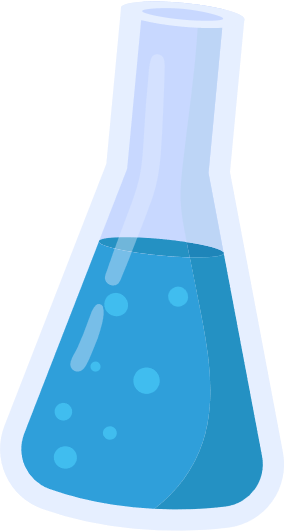 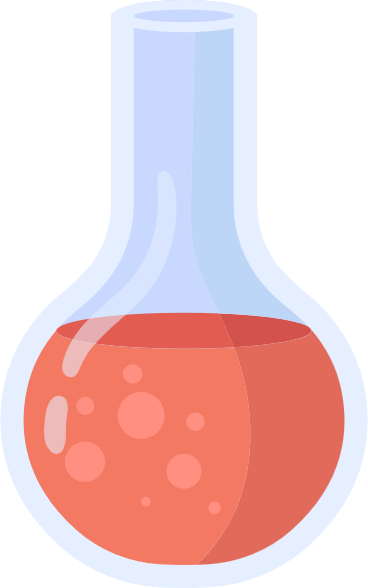 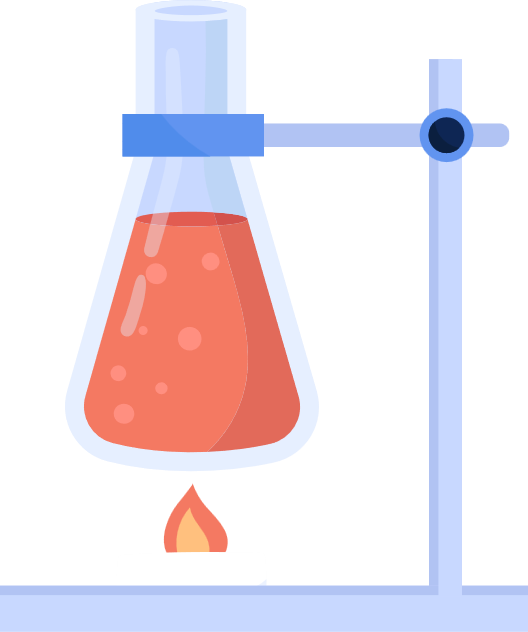 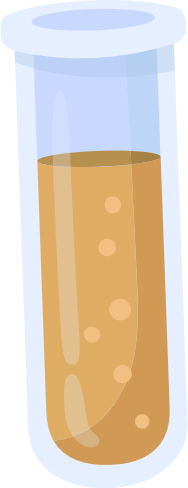 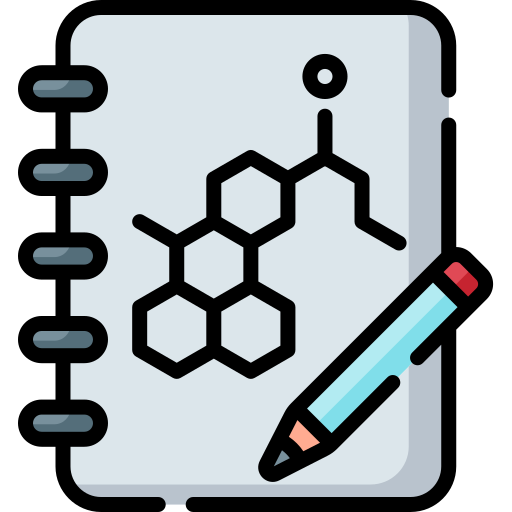 BÀI TẬP 4
Khi đo phổ IR của hợp chất X thu được kết quả dưới:






Bằng phương pháp phân tích nguyên tố, xác định được thành phần các nguyên tố của hợp chất X chứa 66,66 %C, 11,11 %H về khối lượng, còn lại là O. Trên phố MS của X, có peak ion phân tử [M+] có giá trị m/z bằng 72.
Chất X bị khử bởi LiAIH4, tạo thành alcohol bậc II. Xác định công thức cấu tạo của X.
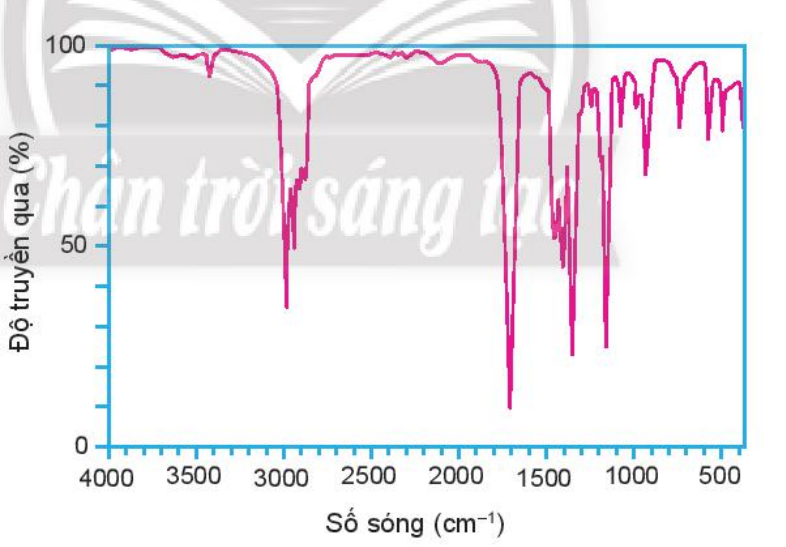 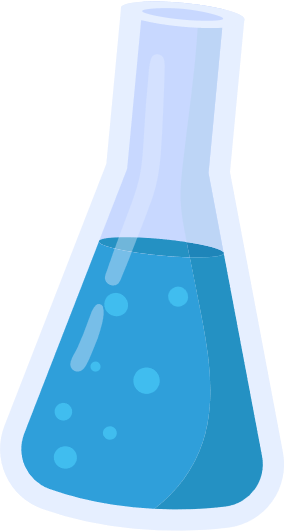 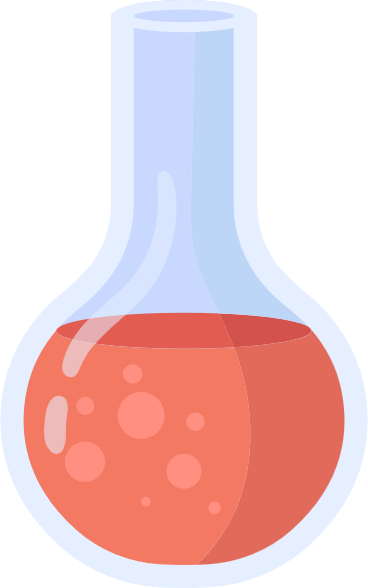 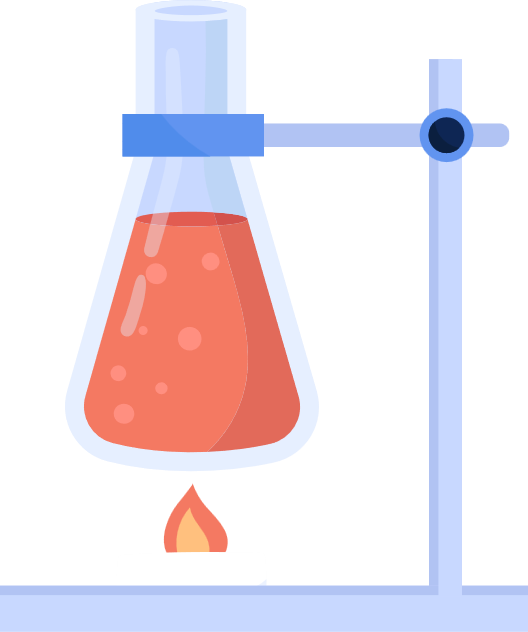 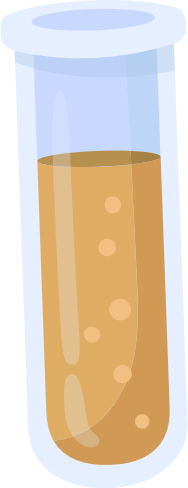 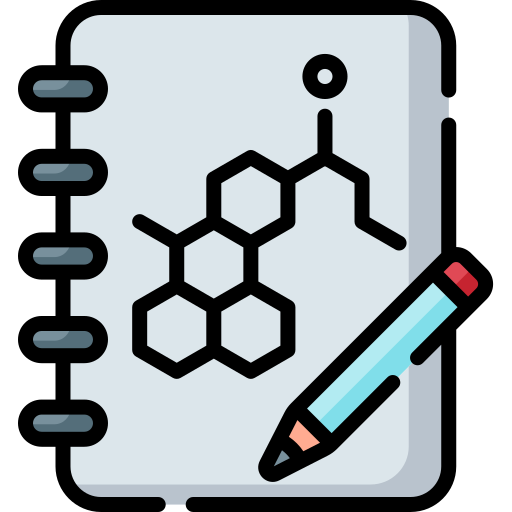 BÀI TẬP 4
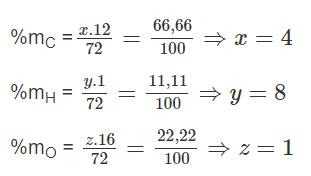 Gọi công thức phân tử của X là CxHyOz
Dựa vào phổ MS, có MX = 72
%mC = 66,66, %mH = 11,11, %mO = 22,22%
Ta có:





Vậy công thức phân tử của X là C4H8O
Chất X bị khử bởi LiAIH4, tạo thành alcohol bậc II.
Công thức cấu tạo của X là CH3COCH2CH3
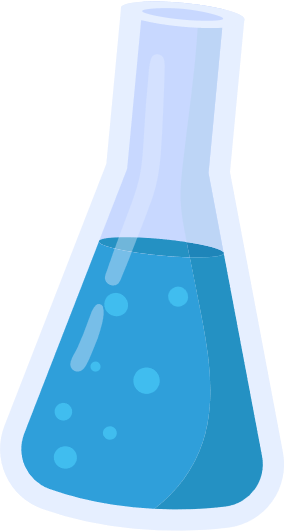 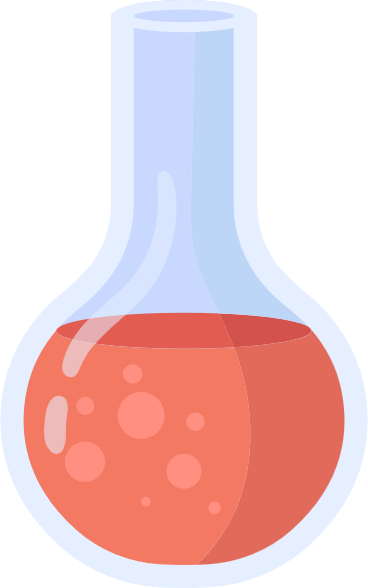 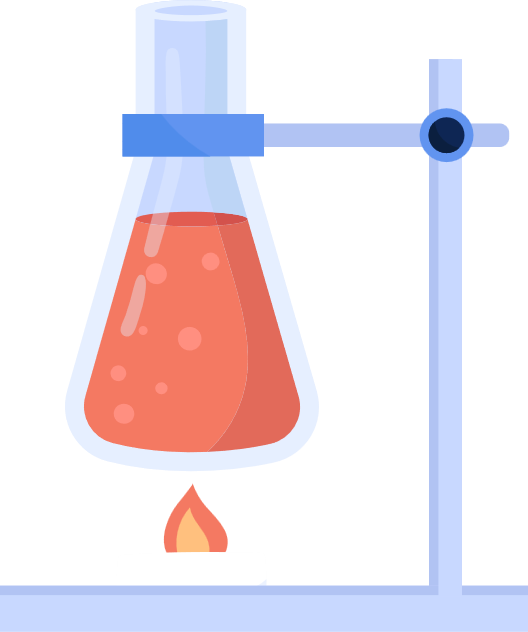 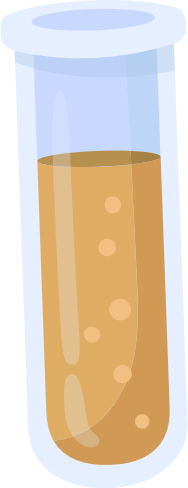 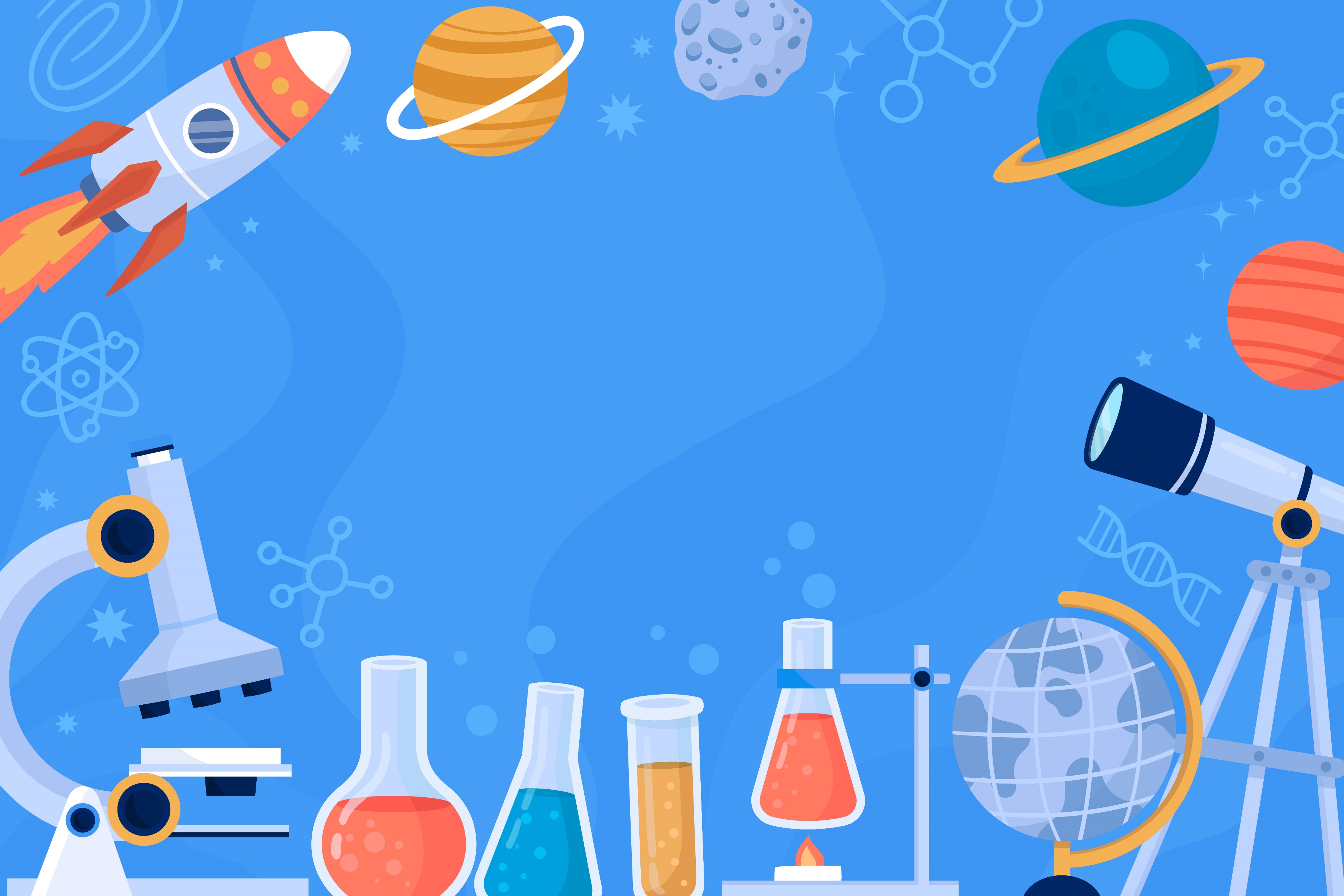 BÀI TẬP 
CỦNG CỐ
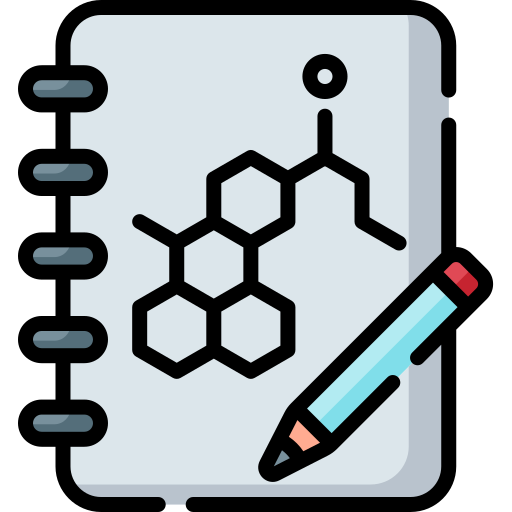 BÀI TẬP 1
Công thức cấu tạo của acetone là:
A. CH3COCH2CH3.
C. CH3COCH3.
B. CH3CH2COCH2CH3.
D. CH3CHO.
Chọn C
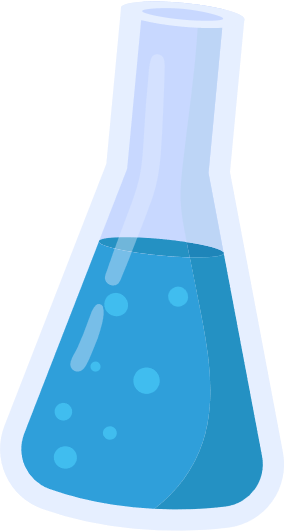 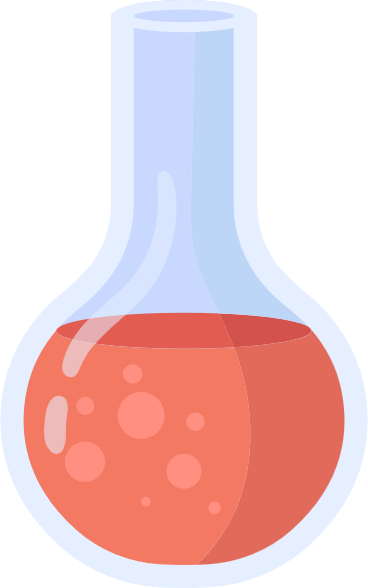 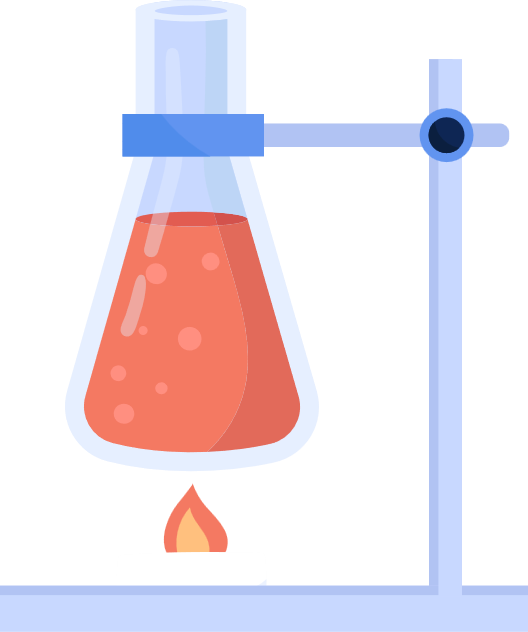 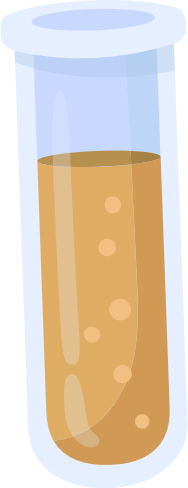 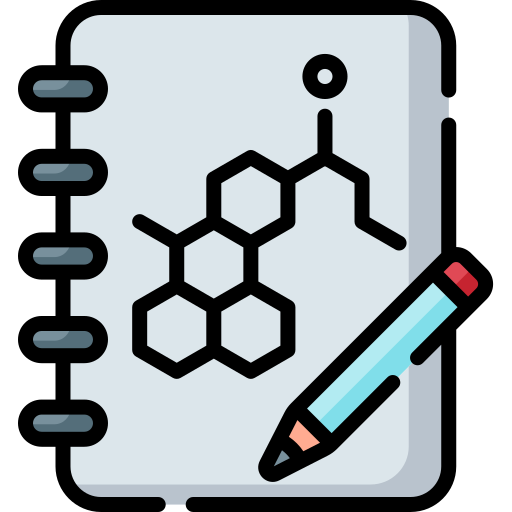 BÀI TẬP 2
Tên gọi nào sau đây của HCHO là sai:
A. Metalal
C. Formaldehyde
B. Aldehyde formic
D. Etanal
Chọn D
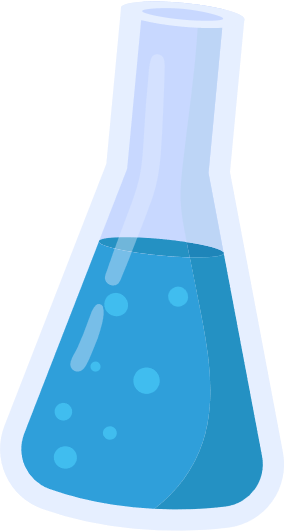 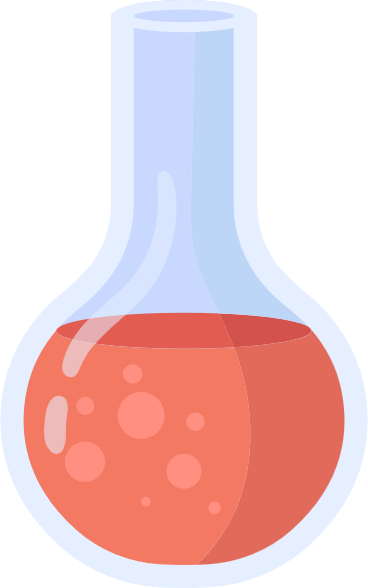 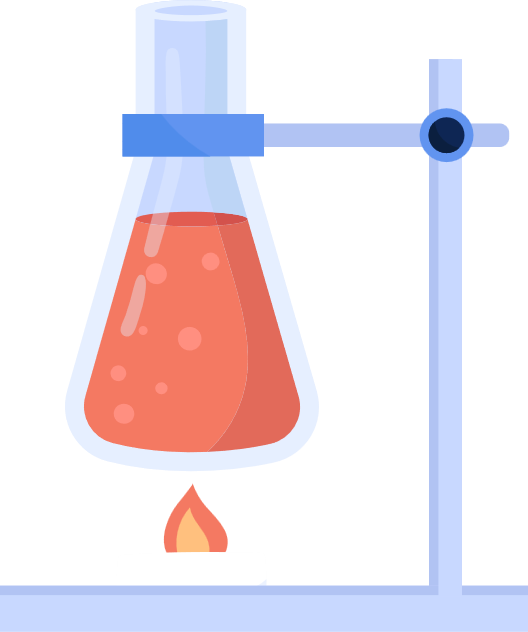 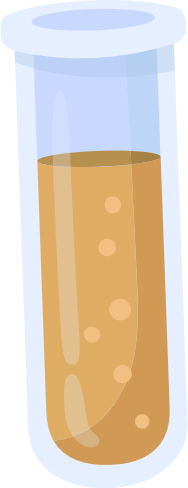 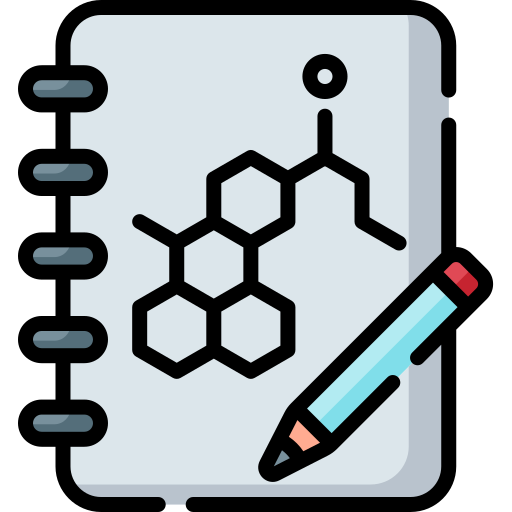 BÀI TẬP 3
Hợp chất carbonyl là:
A. Các hợp chất hữu cơ trong phân tử có chứa nhóm carbonyl
B. Các hợp chất vô cơ trong phân tử có chứa nhóm oxygen
C. Các hợp chất hữu cơ trong phân tử có chứa halogen
D. Các hợp chất vô cơ trong phân tử có chứa nhóm carbonyl
Chọn C
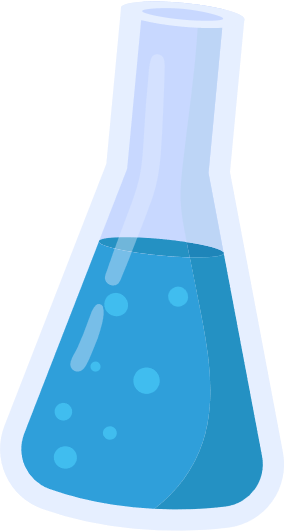 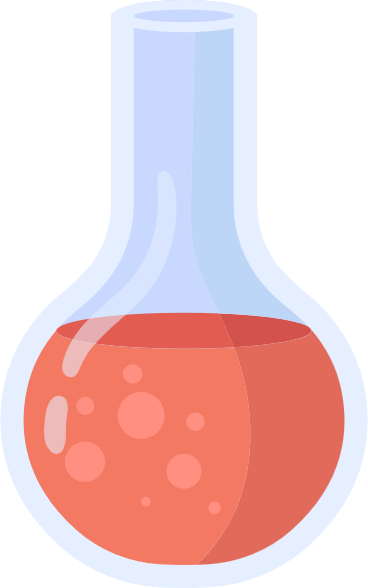 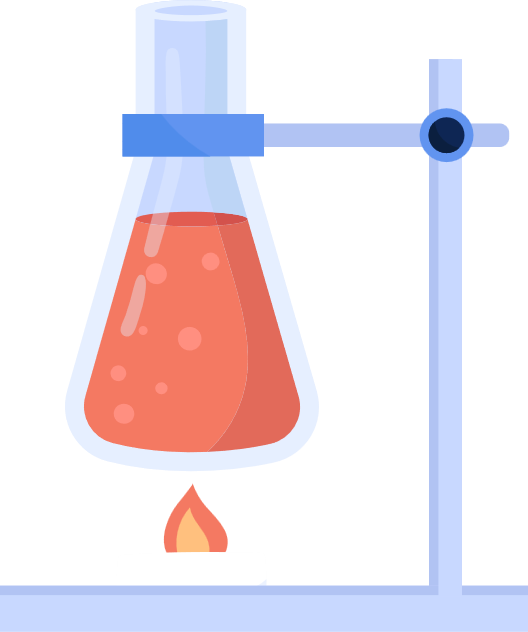 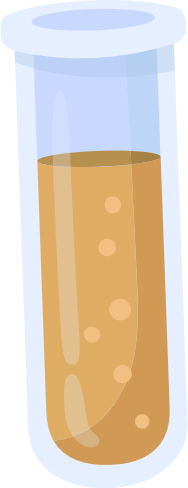 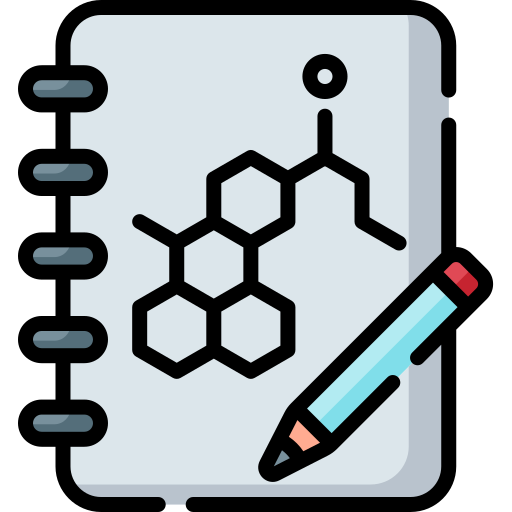 BÀI TẬP 4
Aldehyde thể hiện tính khử khi tác dụng với tác chất nào?
A. Dung dịch bão hòa NaHSO3 
B. H2/Ni, t˚ 
C. Dung dịch AgNO3 trong NH3        
D. Cả (A), (B), (C) vì aldehyde có tính khử đặc trưng
Chọn C
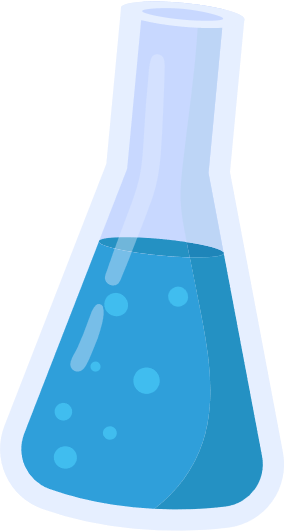 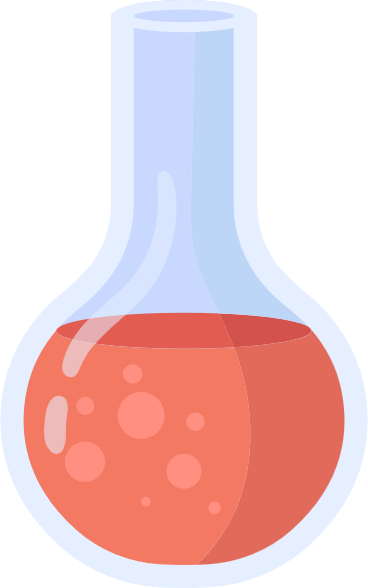 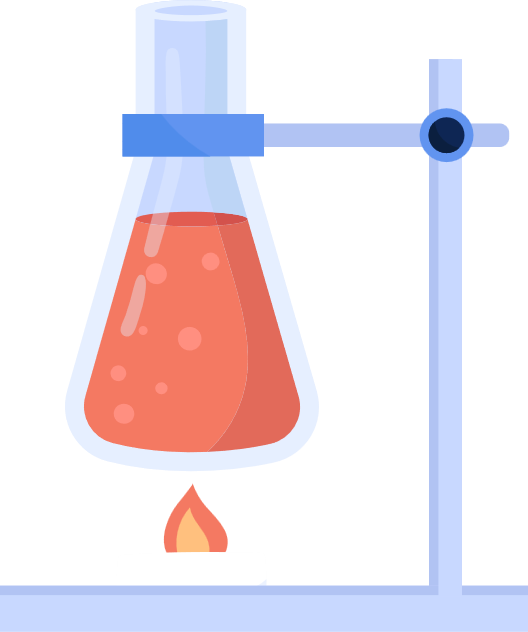 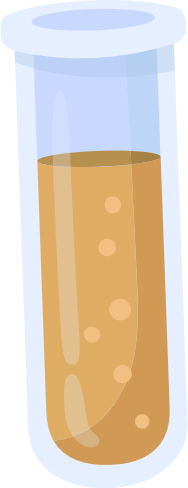 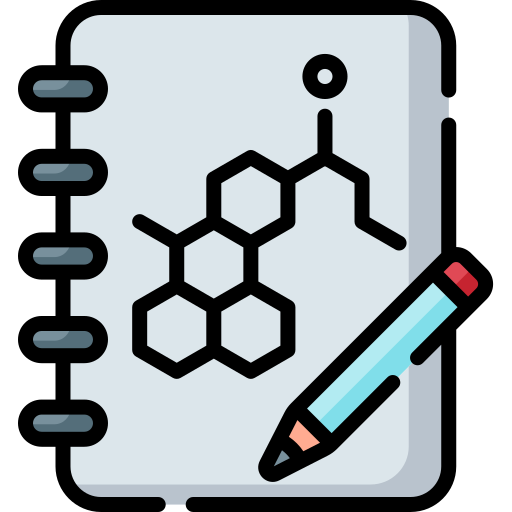 BÀI TẬP 5
Khi oxi hóa một alcohol thu được một ketone. Kết luận nào dưới đây là đúng khi nói về bậc của alcohol đó
A. Alcohol bậc 1                                           
B. Alcohol bậc 2              
C. Alcohol bậc 3                                           
D. Alcohol bậc bất kì
Chọn B
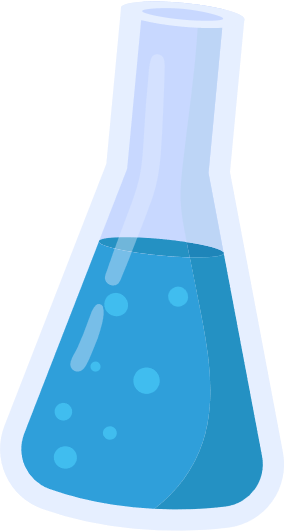 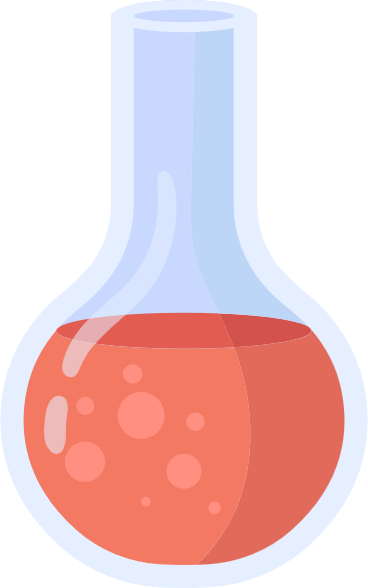 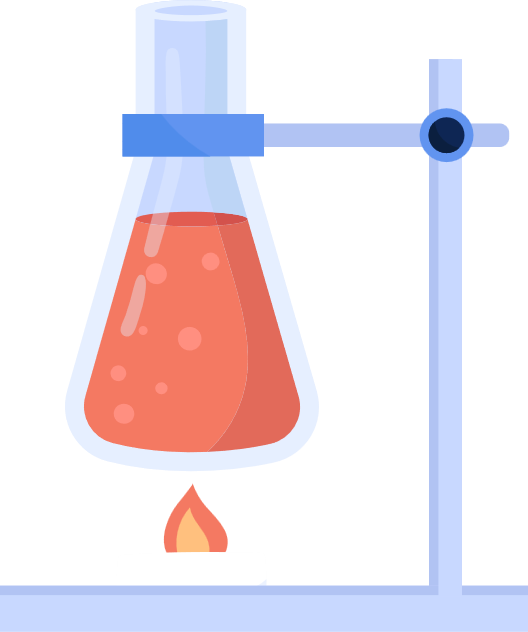 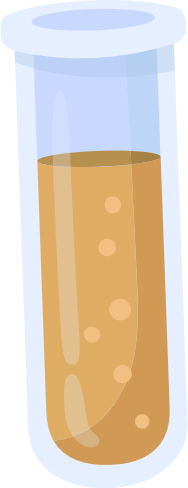 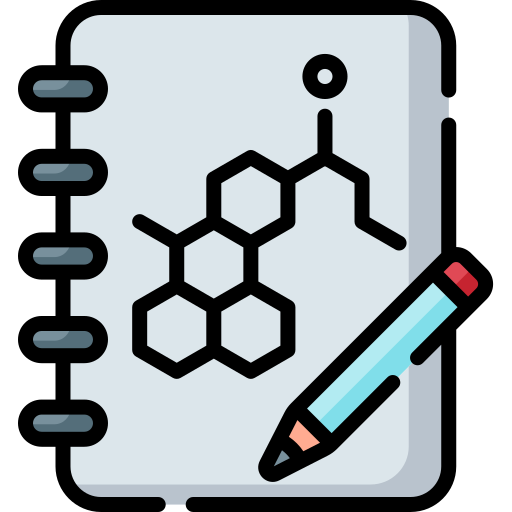 BÀI TẬP 6
Để phân biệt aldehyde và ketone, ta dùng
A. Thuốc thử Fehling
B. Thuốc thử Tollens
C. Thuốc thử Schiff
D. Không phân biệt được
Chọn A
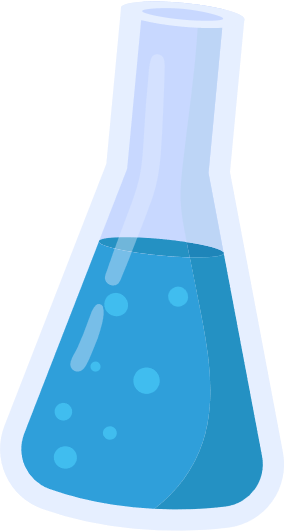 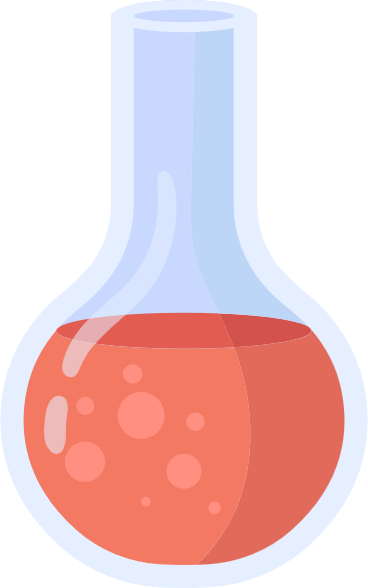 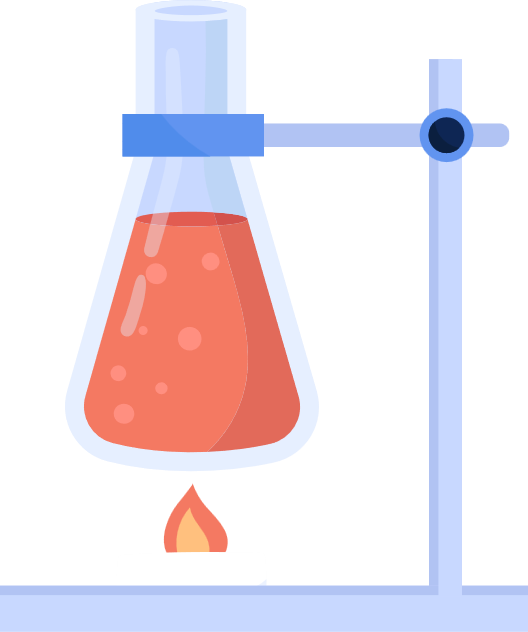 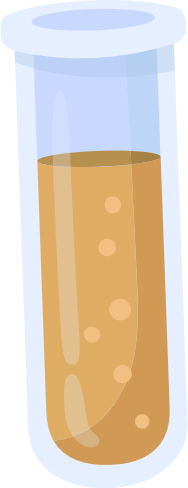 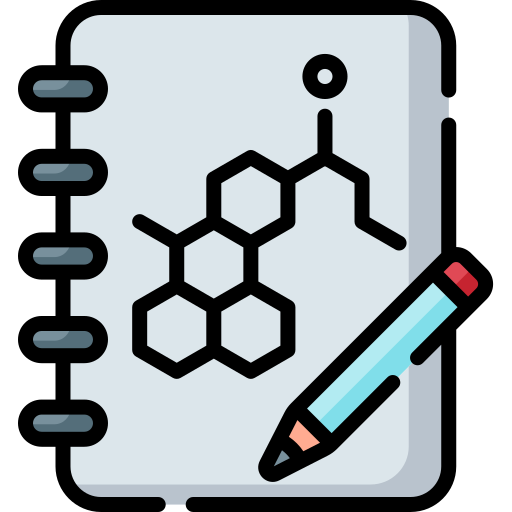 BÀI TẬP 7
Ở điều kiện thường, Formic aldehyde là:
A. Chất khí.
B. Chất rắn.
C. Chất lỏng.
D. Vô định hình.
Chọn A
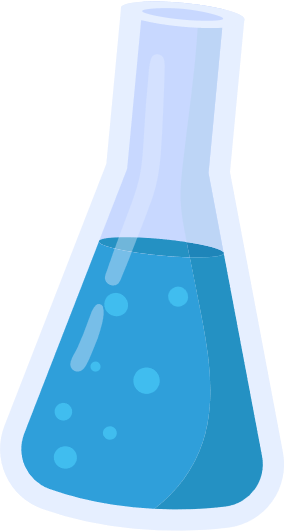 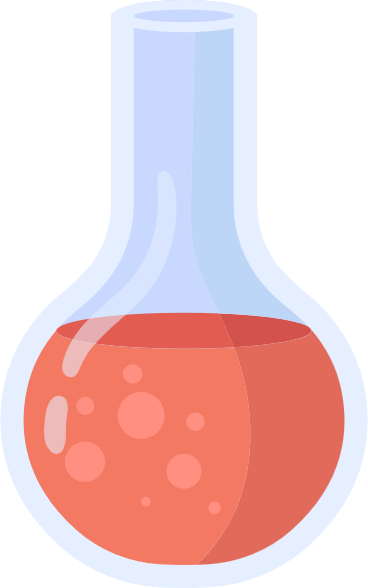 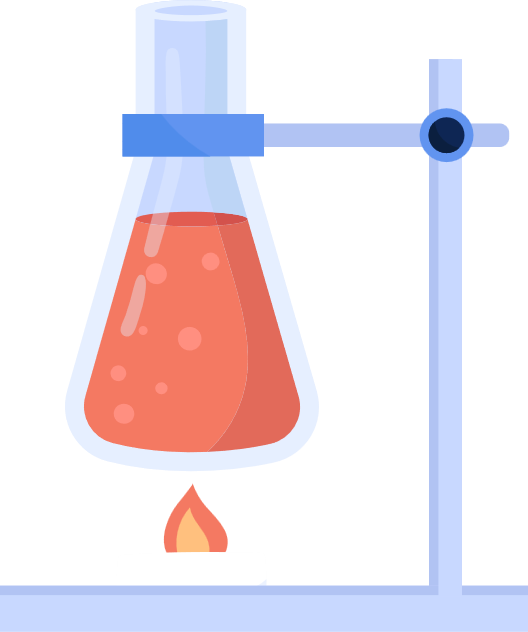 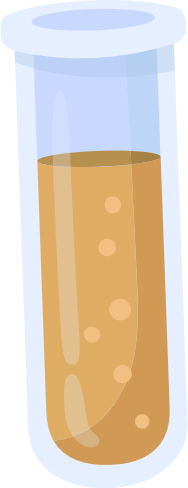 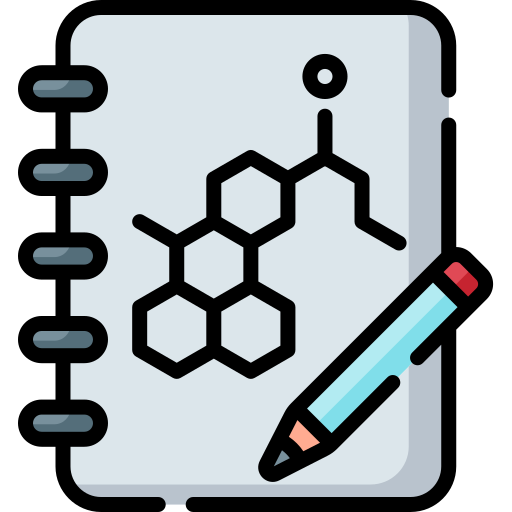 BÀI TẬP 8
Trong phòng thí nghiệm, acetaldehyde được điều chế bằng cách
A. Khử acid acetic 
B. Oxi hóa ethanol 
C. Oxi hóa butane                                       
D. Oxi hóa ethane
Chọn B
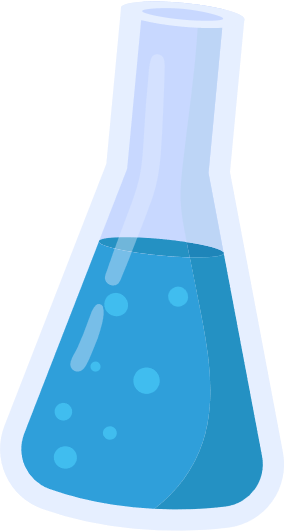 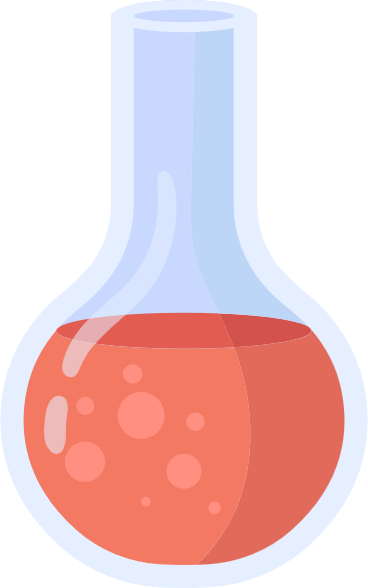 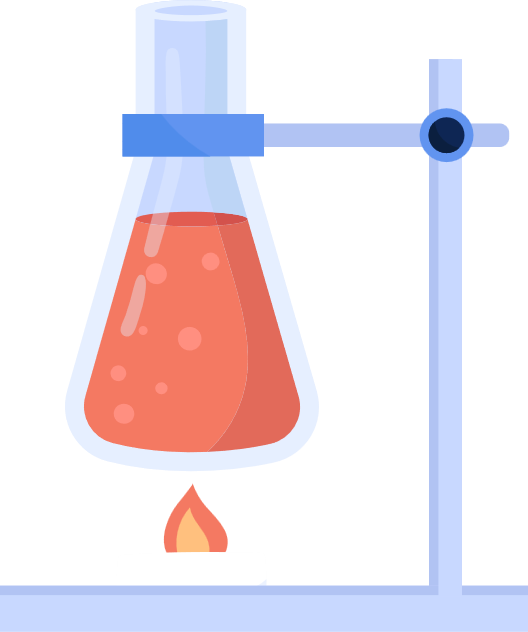 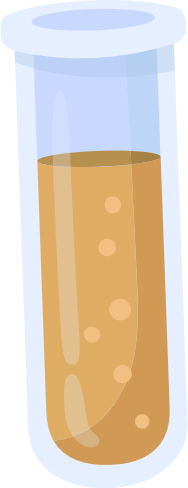 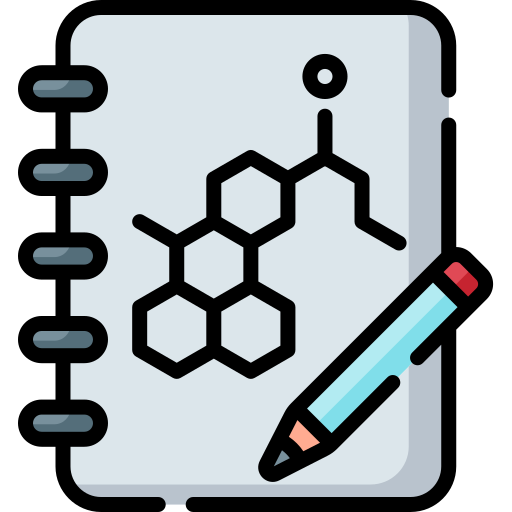 BÀI TẬP 9
Aldehyde, ketone có nhiệt độ sôi___________so với alcohol tương ứng
A. Cao hơn
B. Thấp hơn
C. Ngang bằng
D. Không đủ dữ kiện để so sánh
Chọn A
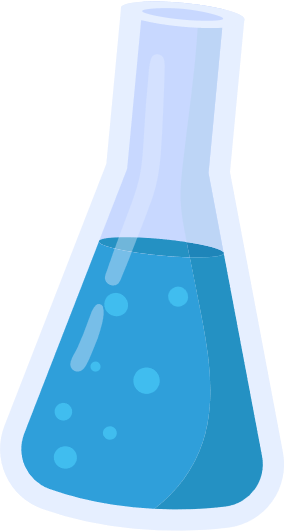 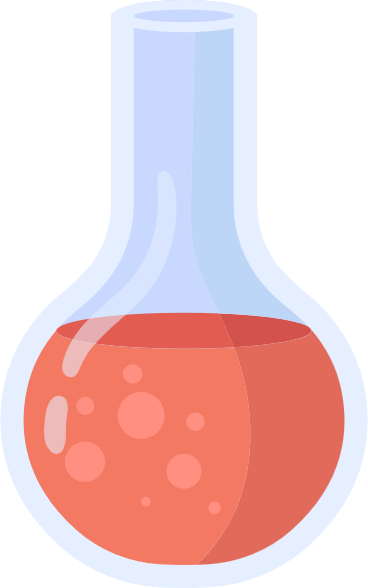 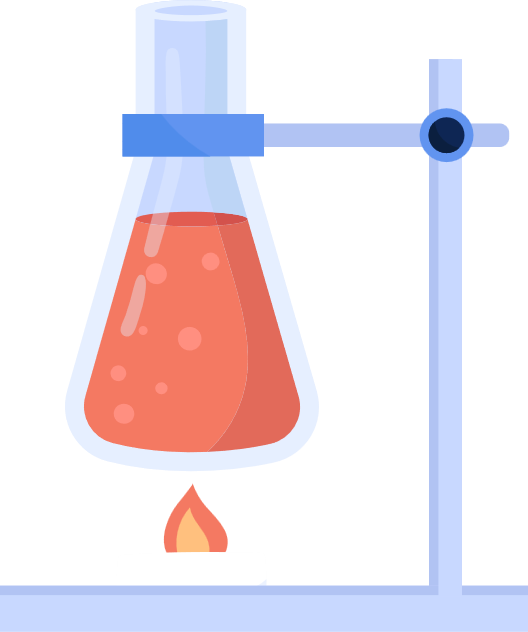 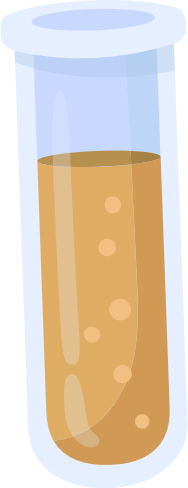 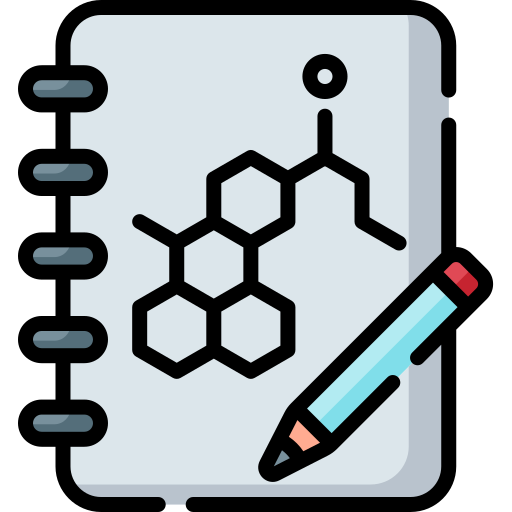 BÀI TẬP 10
Các aldehyde, ketone có mạch carbon ngắn dễ tan trong nước nhờ có
A. Nguyên tử carbon linh độngLiên 
B. Khối lượng riêng lớn
C. Nặng hơn nước
D. kết hydrogen với nước
Chọn A
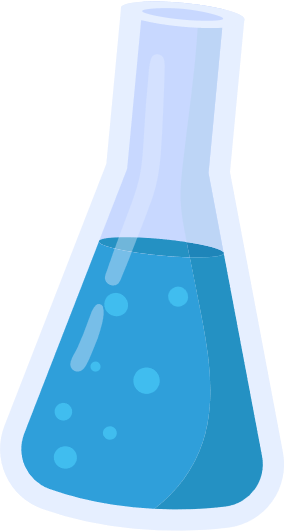 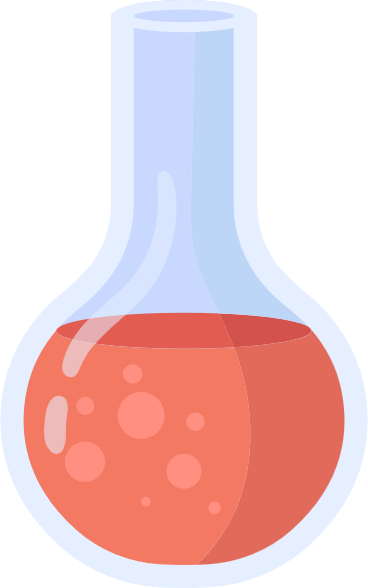 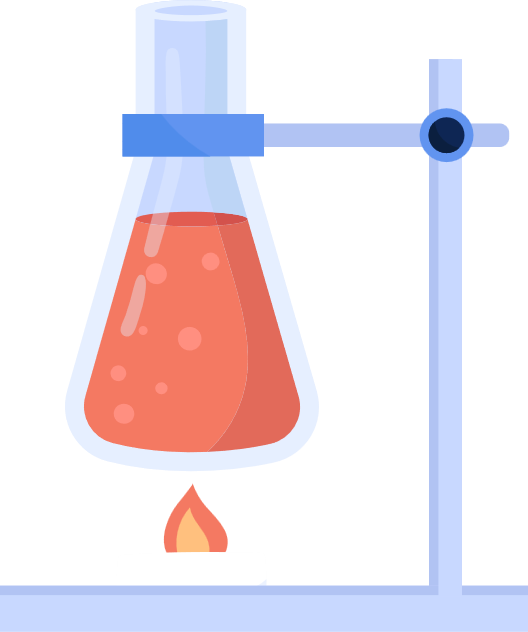 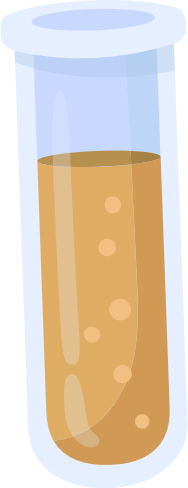 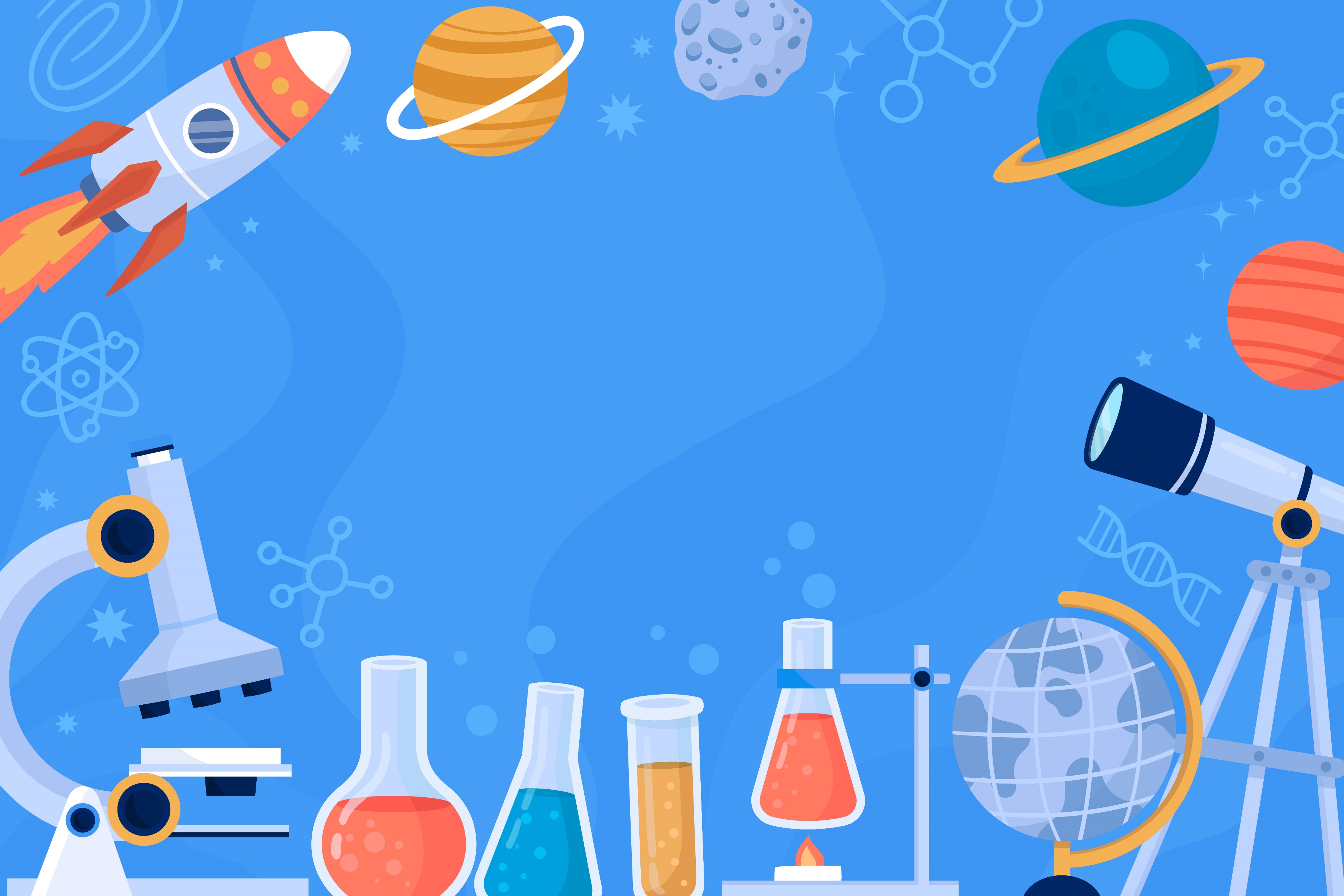 CẢM ƠN THẦY CÔCÙNG CÁC EM HỌC SINHĐÃ CHÚ Ý LẮNG NGHE